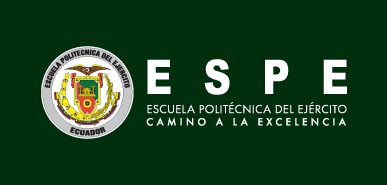 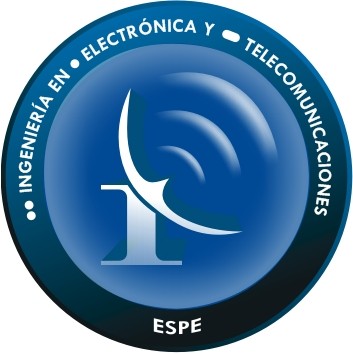 PROYECTO DE GRADO
“Diseño de un sistema de videoconferencia para aplicaciones de Telemedicina en localidades de la provincia de Chimborazo”
Manuel Alejandro Beltrán Prado
Abril 2012
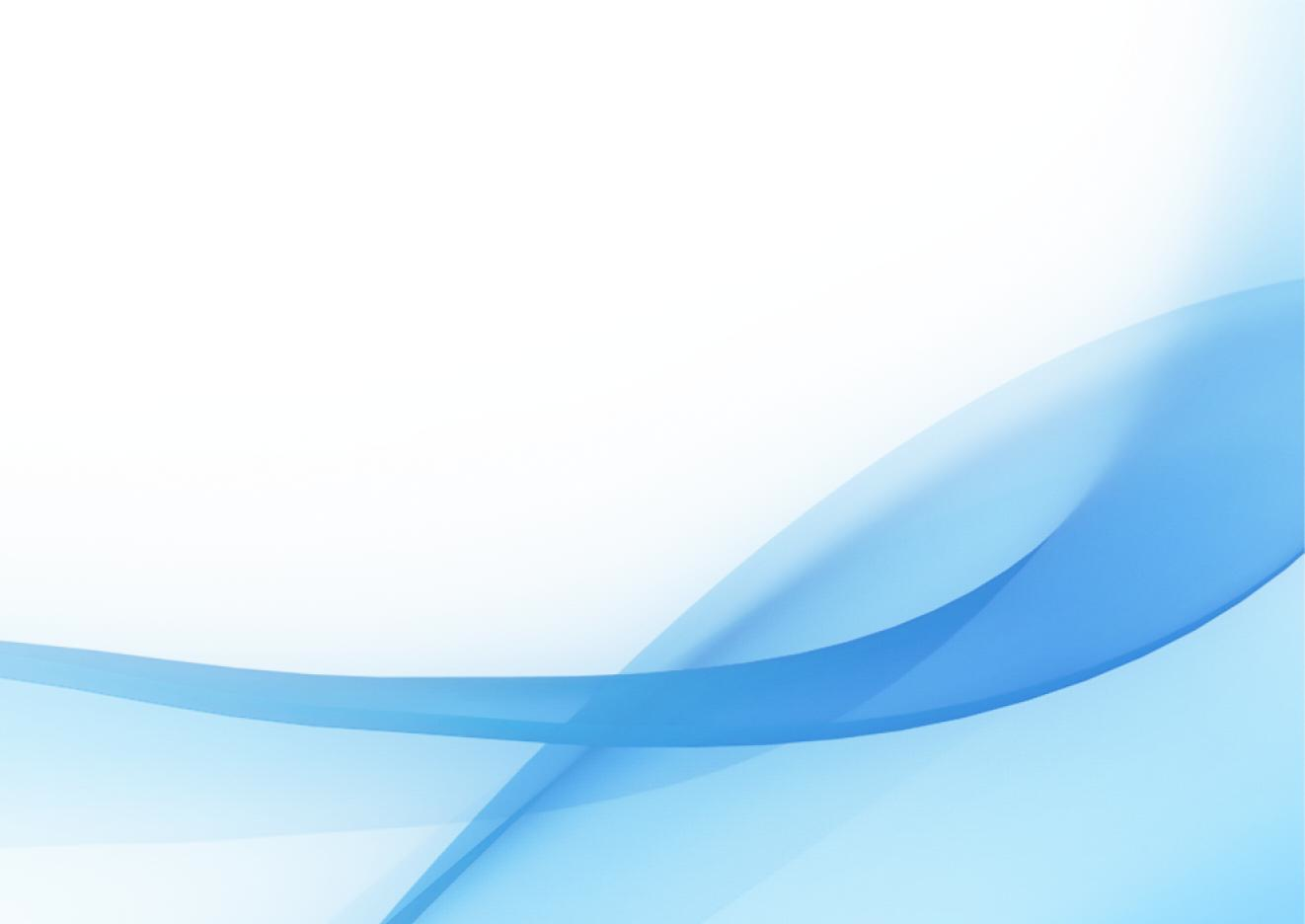 “El mayor enemigo del conocimiento no es ignorancia, es la ilusión del conocimiento”

Stephen Hawking
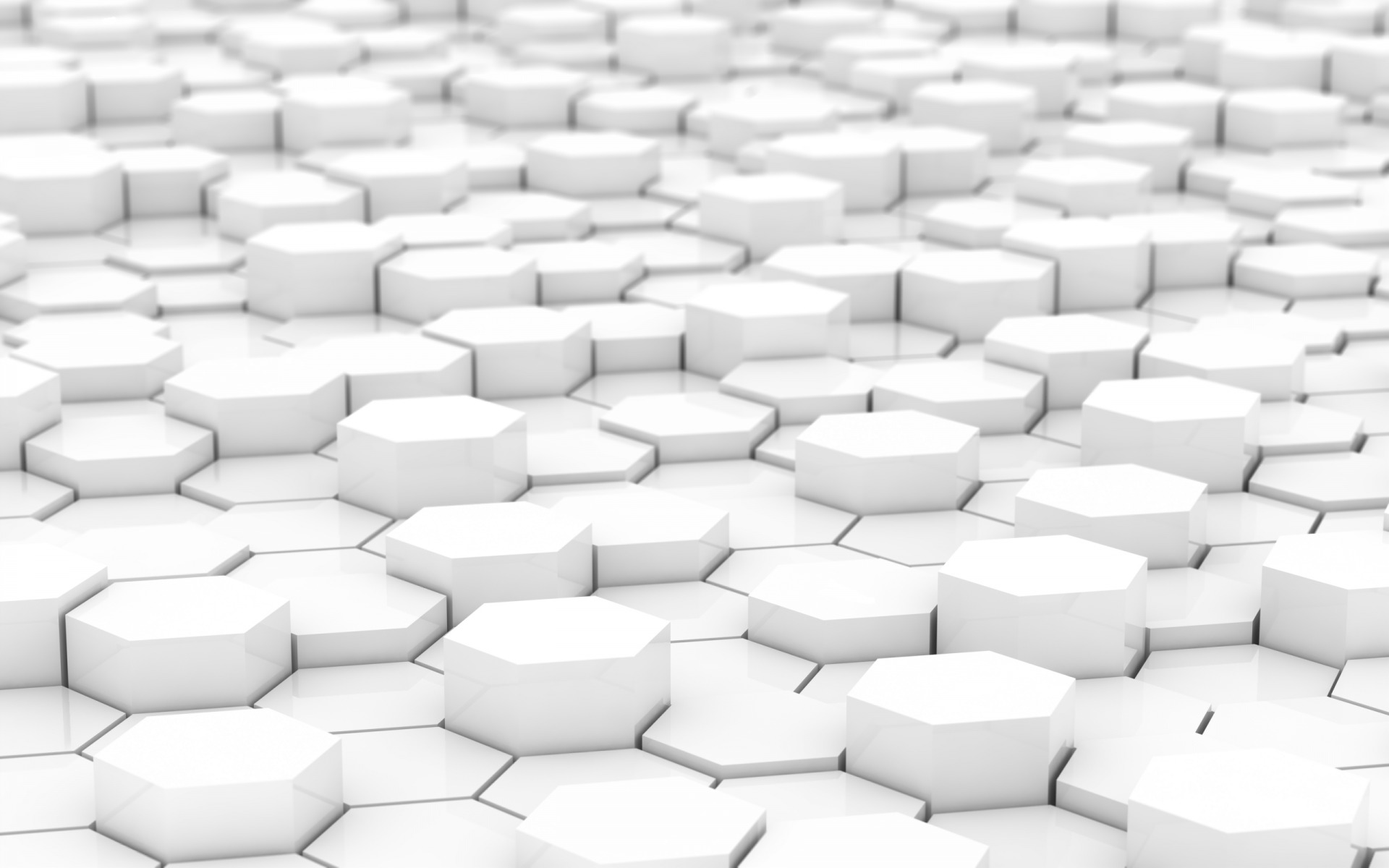 CONTENIDO DE LA PRESENTACIÓN:
INTRODUCCIÓN
IDENTIFICACIÓN DEL PROBLEMA
CRITERIOS PARA EL DISEÑO
DISEÑO DE LA RED
PROPUESTA ECONÓMICA
CONCLUSIONES Y RECOMENDACIONES
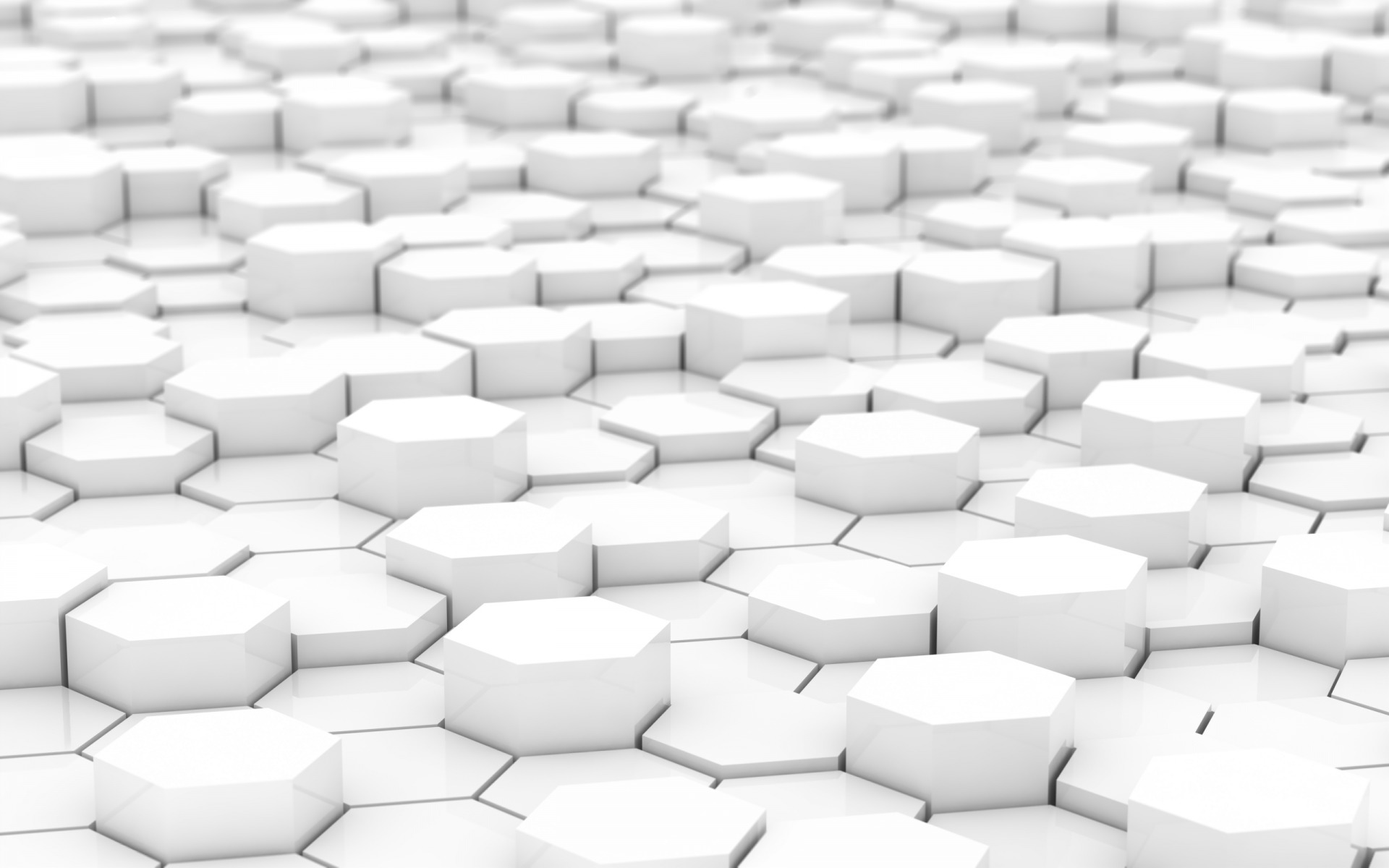 CONTENIDO DE LA PRESENTACIÓN:
INTRODUCCIÓN
IDENTIFICACIÓN DEL PROBLEMA
CRITERIOS PARA EL DISEÑO
DISEÑO DE LA RED
PROPUESTA ECONÓMICA
CONCLUSIONES Y RECOMENDACIONES
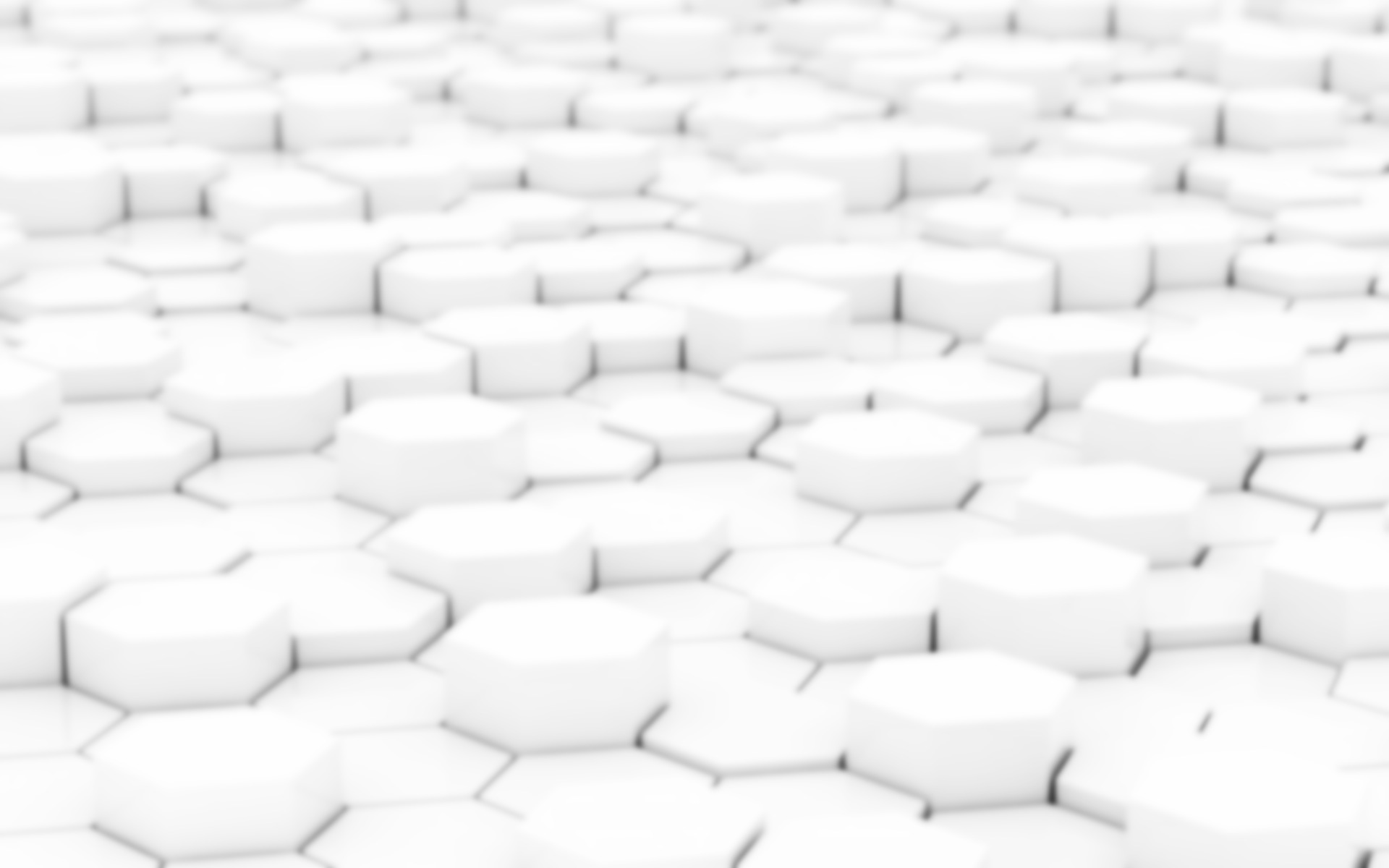 INTRODUCCIÓN
INTRODUCCIÓN
El presente proyecto tiene como finalidad proveer de una solución ante la problemática actual que presencia el sistema de salud en el Ecuador, especialmente en el área rural de la provincia de Chimborazo.
Mediante un documento escrito se ha plasmado el diseño de un Sistema de videoconferencias para Telemedicina, basado en tecnología inalámbrica IEEE 802.11, con el propósito de brindar una solución eficaz, de calidad y bajo presupuesto de inversión.
[Speaker Notes: Solucion -> Problemática actual -> Sistema de salud   - Prov Chimbo

Doc plasmar -> Diseño sistema de videoconferenica Telemedicina -> Tecnologias inalambricas IEEE 802.11 => Solucion, eficaz calidad bajo costo]
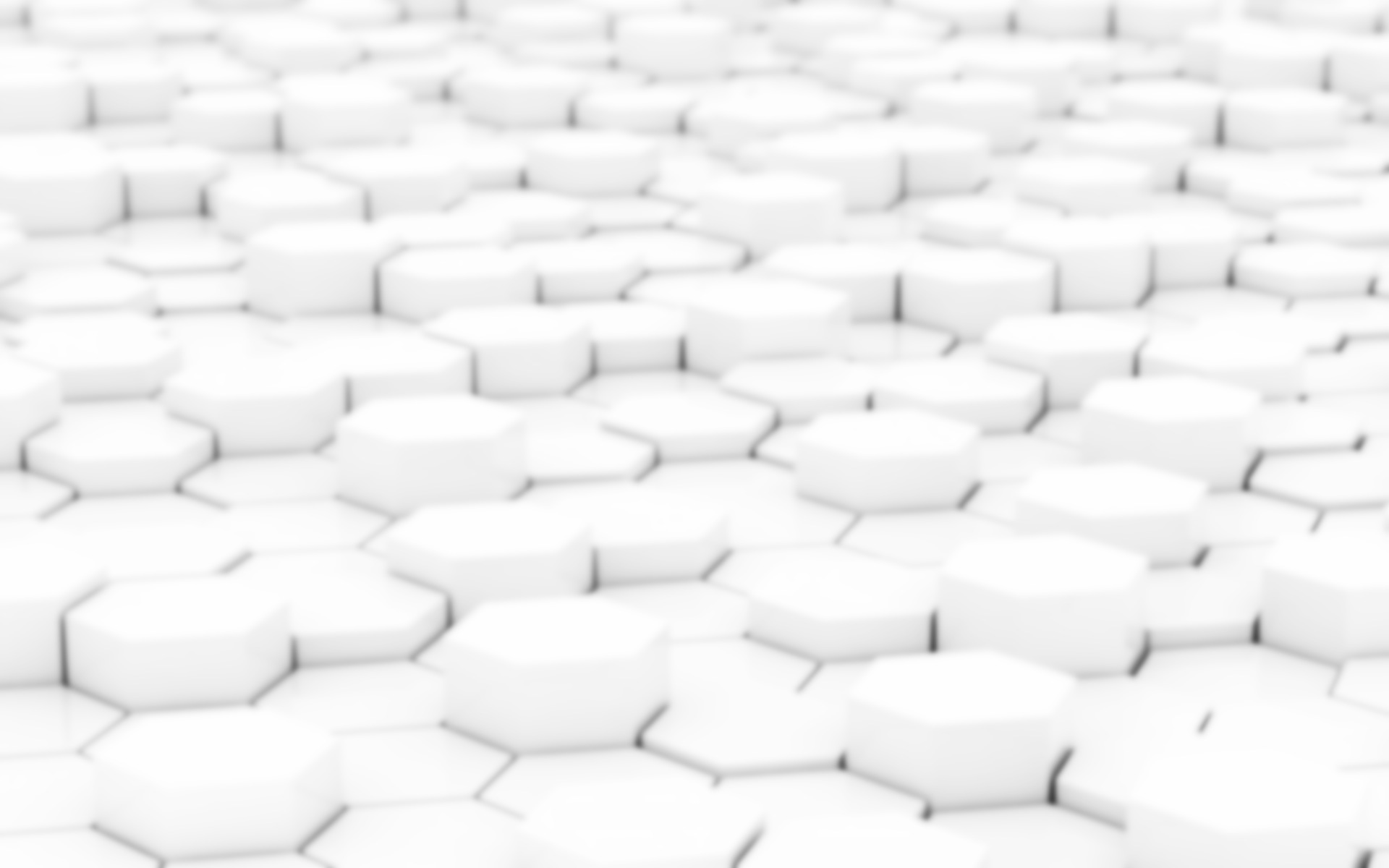 INTRODUCCIÓN
Diseñar un sistema de videoconferencia para aplicaciones de Telemedicina en las localidades Guamote, Pallatanga, San Juan, Achupallas, Palmira y Pungalá, pertenecientes a la provincia de Chimborazo basado en el Programa Nacional de Telemedicina Telesalud del Ministerio de Salud Pública del Ecuador
OBJETIVO GENERAL
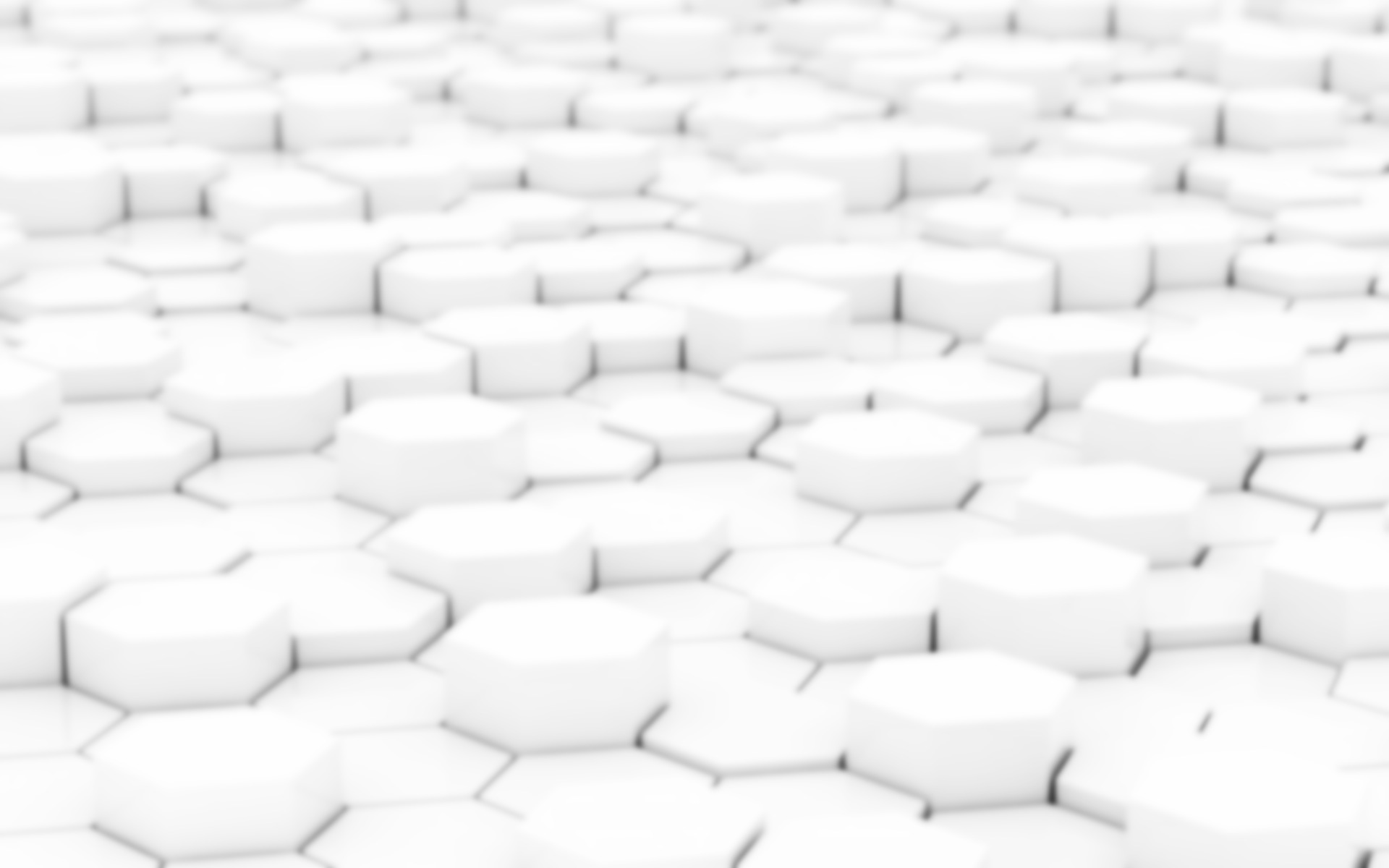 INTRODUCCIÓN
Determinar el estado de salud y conectividad en la provincia de Chimborazo.
Establecer parámetros de interconexión de los Telecentros sobre un sistema de videoconferencia.
OBJETIVOS ESPECIFICOS
Estipular los parámetros para la calidad de video necesarios para el servicio de Telemedicina.
Dimensionar los canales de comunicaciones que soporten el número determinado de sesiones de videoconferencia establecidas por Telecentro.
Emprender un análisis de costos basado en los requerimientos técnicos del proyecto.
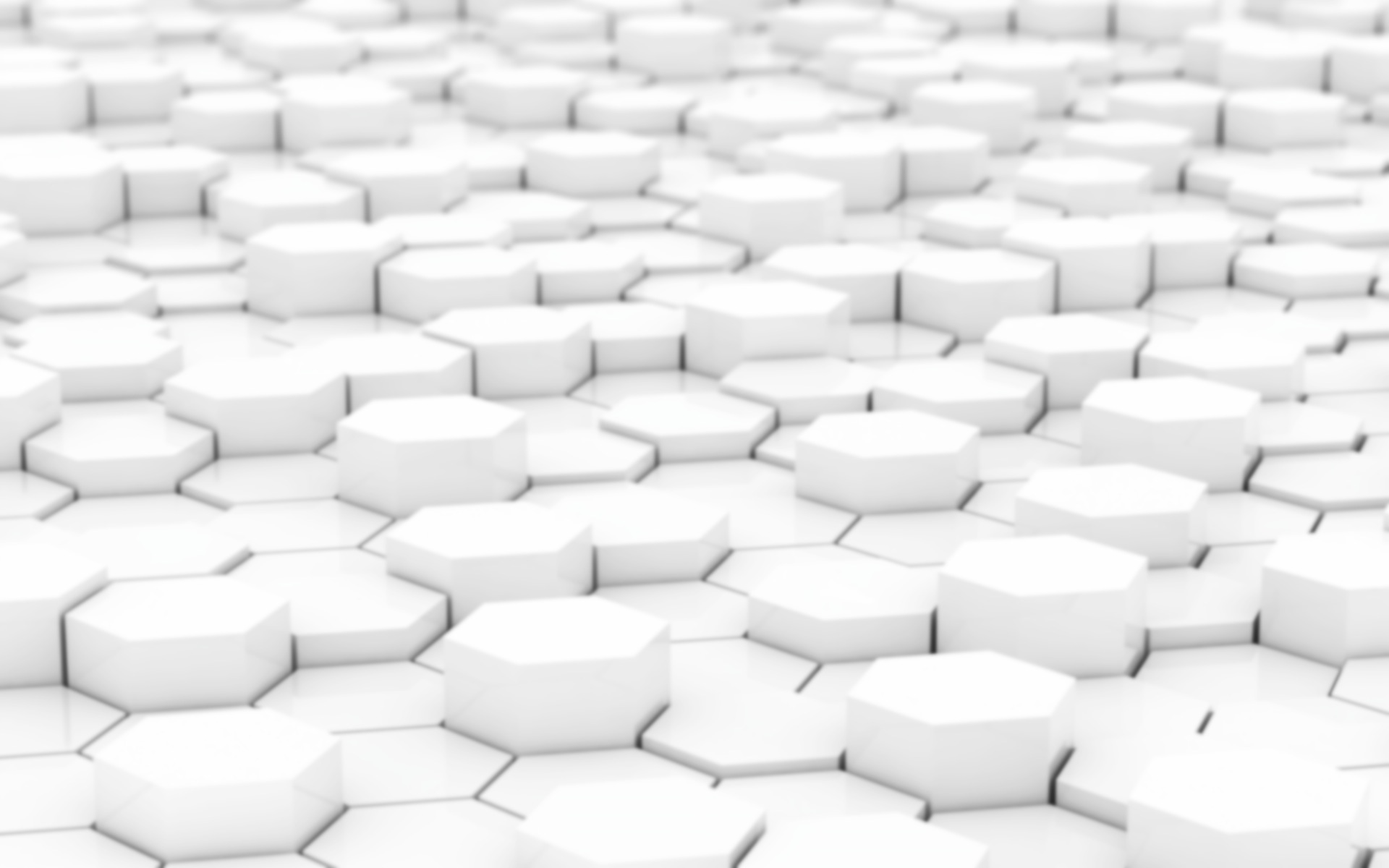 [Speaker Notes: Solventar problemas del sistema de salud actual, dotacion medicos y recursos

Salud rural despreocupada de las necesidades

Chimbo + indices morbimortalidad respecto a #hab

Nuevas fuentes conocimiento + motivar ESPE desempene proyectos de carácter social]
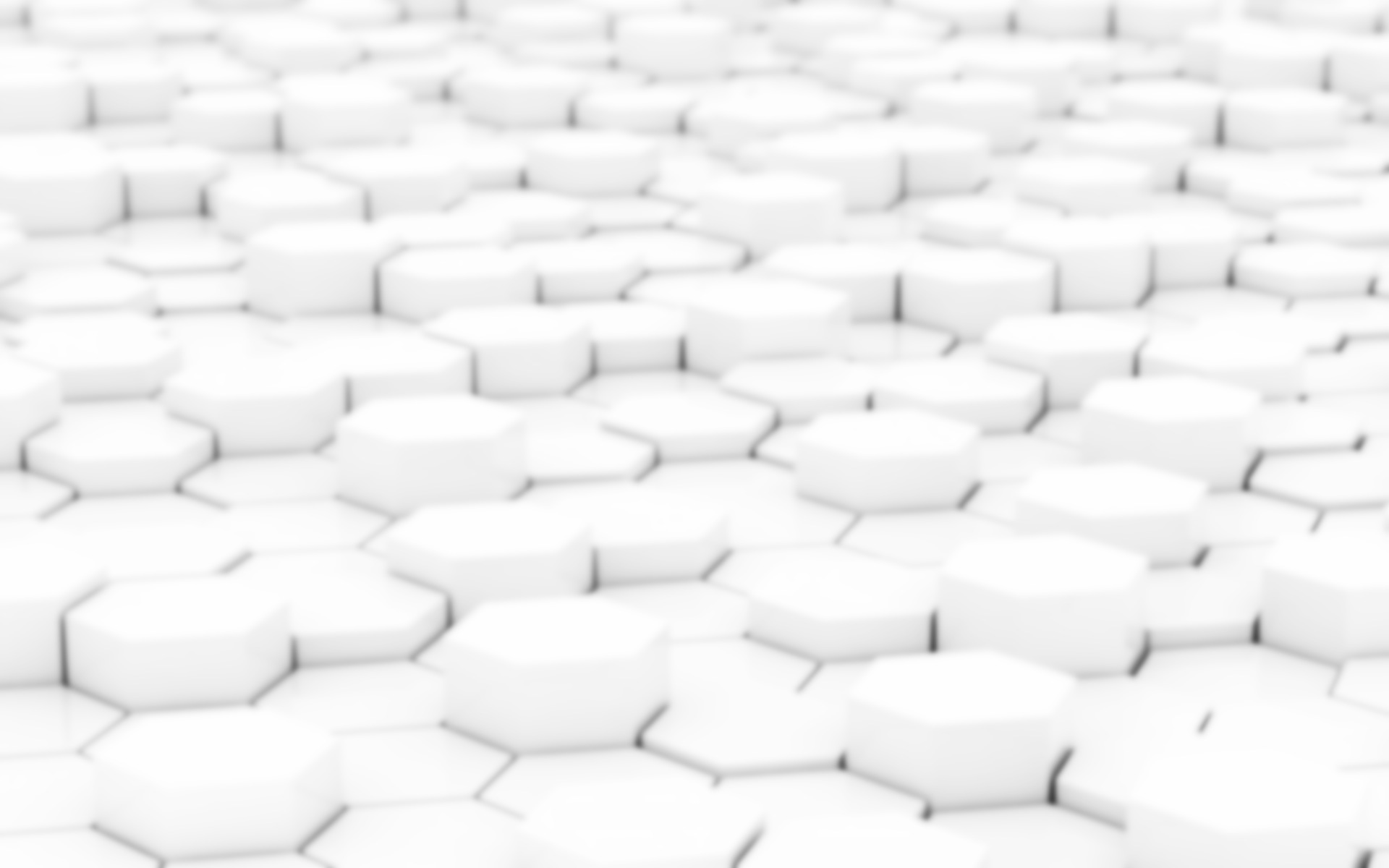 INTRODUCCIÓN
¿QUÉ ES LA TELEMEDICINA?
Es la práctica de la medicina y de sus actividades convexas, a distancia, por medio de sistemas de comunicación.
Es el esparcimiento de educación y atención médica, sin necesidad de un contacto físico entre paciente – médico
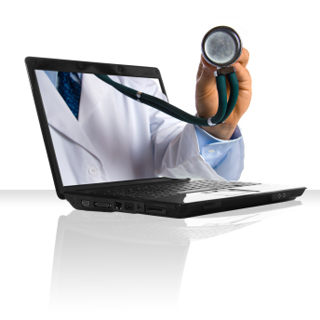 Es la medicina practicada a distancia, incluyendo diagnóstico y tratamiento.
[Speaker Notes: Es la practica de la medicina a distancia, mediante el empleo de sistema de comunicaciones con ayuda de perifericos medicos que facilitan el contacto médico paciente]
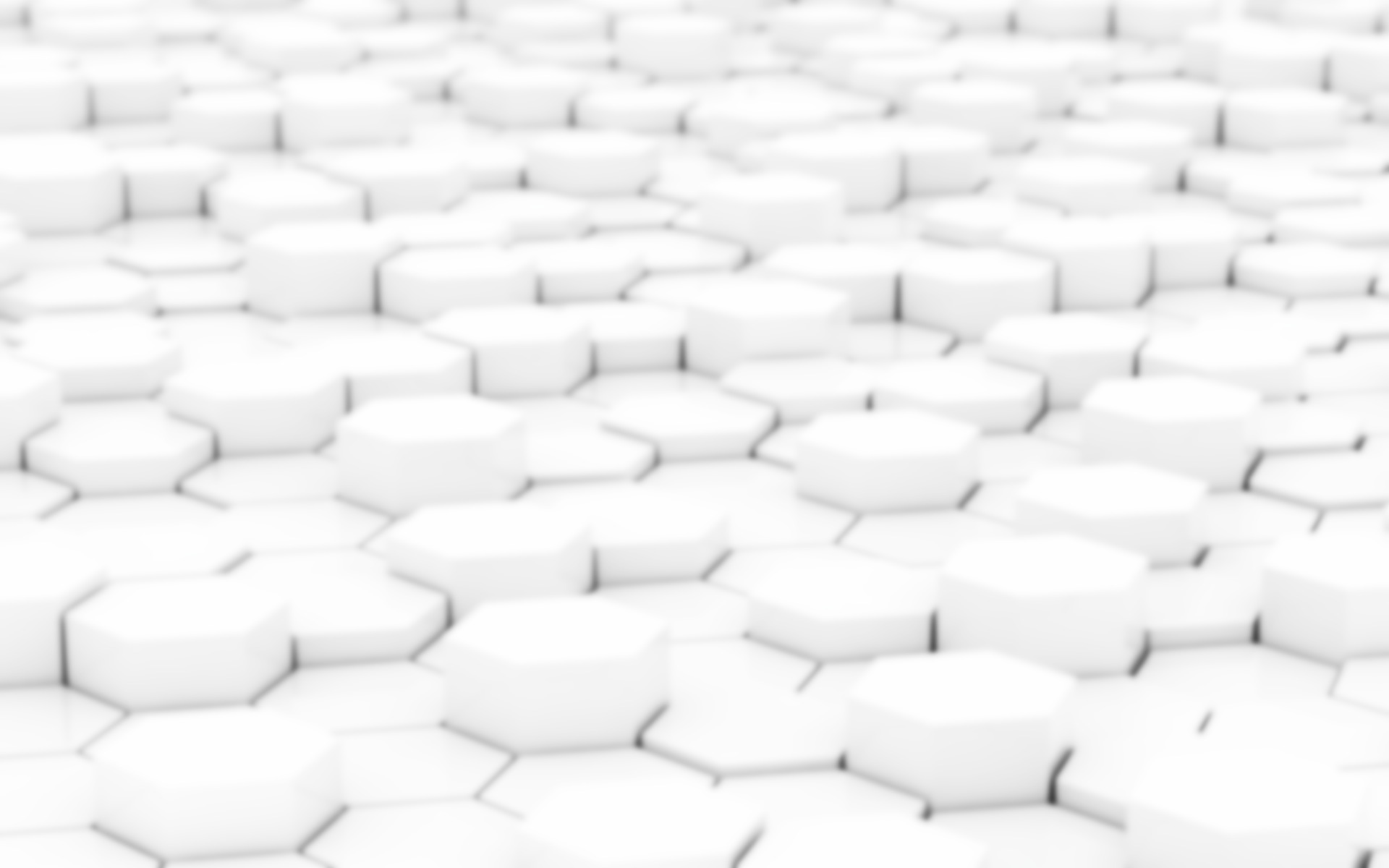 INTRODUCCIÓN
TELEMEDICINA vs. TELESALUD
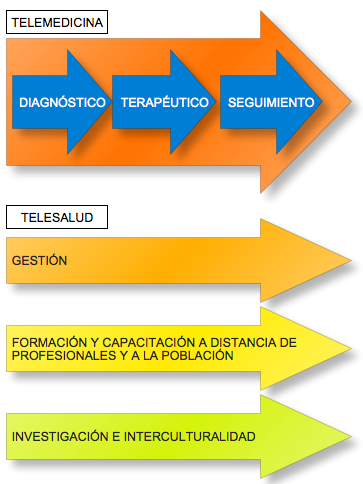 [Speaker Notes: Proyecto basado en Programa Nacional Telemedicina Telesalud

Cabe difierncias Telemedicina Telesalud]
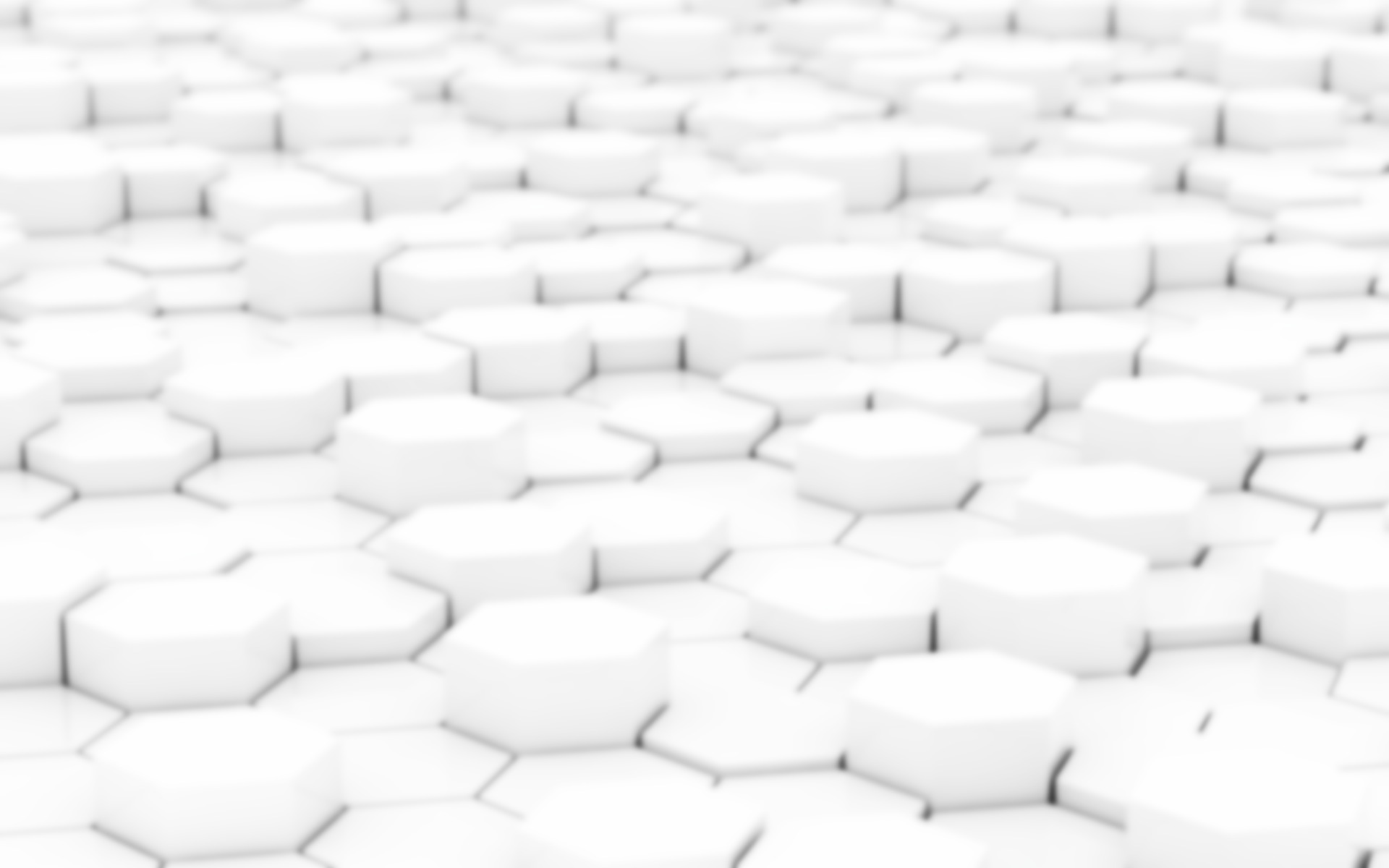 INTRODUCCIÓN
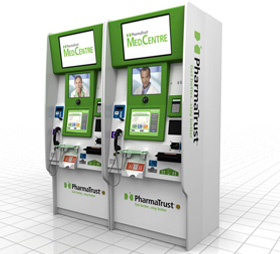 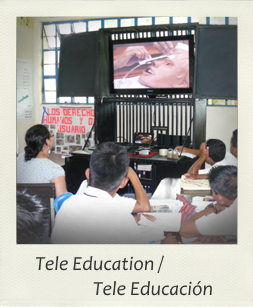 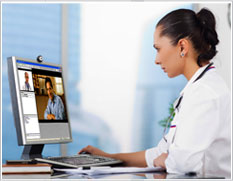 Telefarmacia
Teleeducación
Teleconsulta
SERVICIOS DE TELEMEDICINA
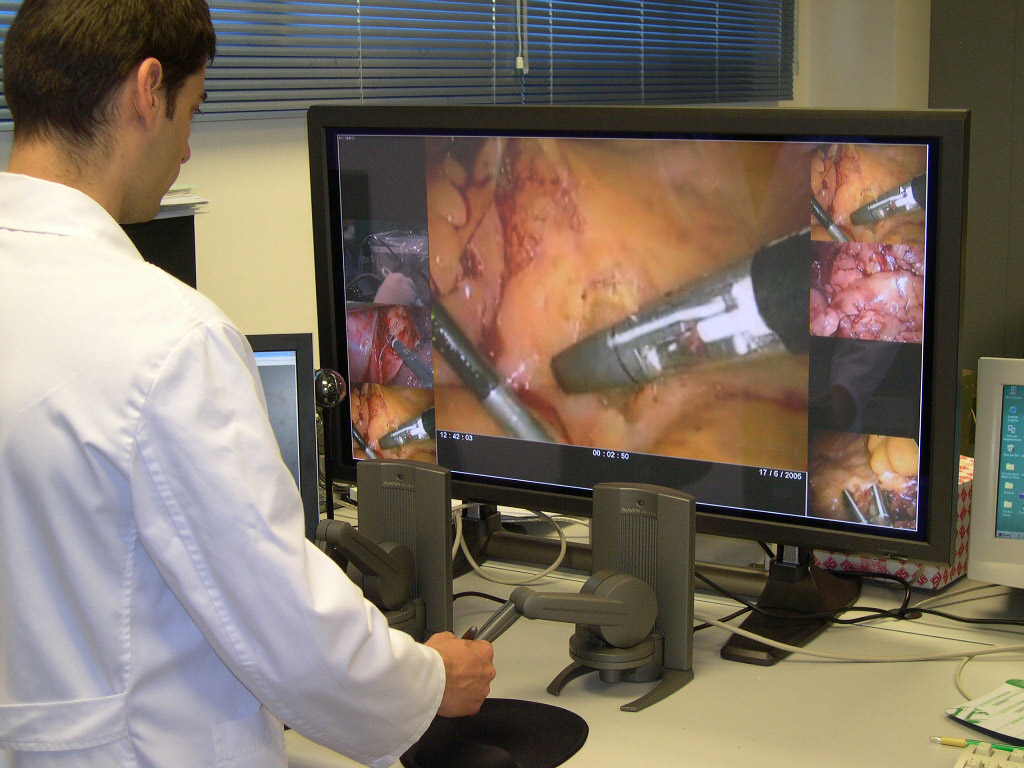 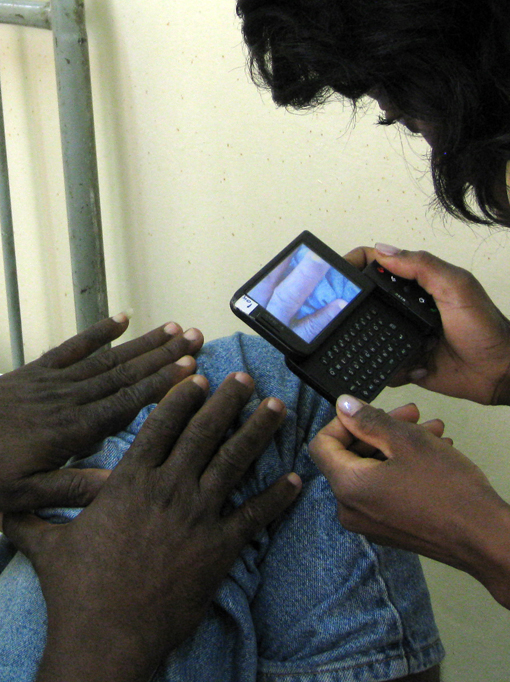 Teledermatologia
Telecirugía
[Speaker Notes: Teleconsulta = consulta -> distancia -> video -> médico-paciente;   médico –médico

Telefarmacia = Receta médica a distancia -> expendedores de medicina -> plan de medicinas por zona

Teleeducacion = comunidad y a medicos

Teledermatologia = médico solo ve afecciones de la piel camara HD]
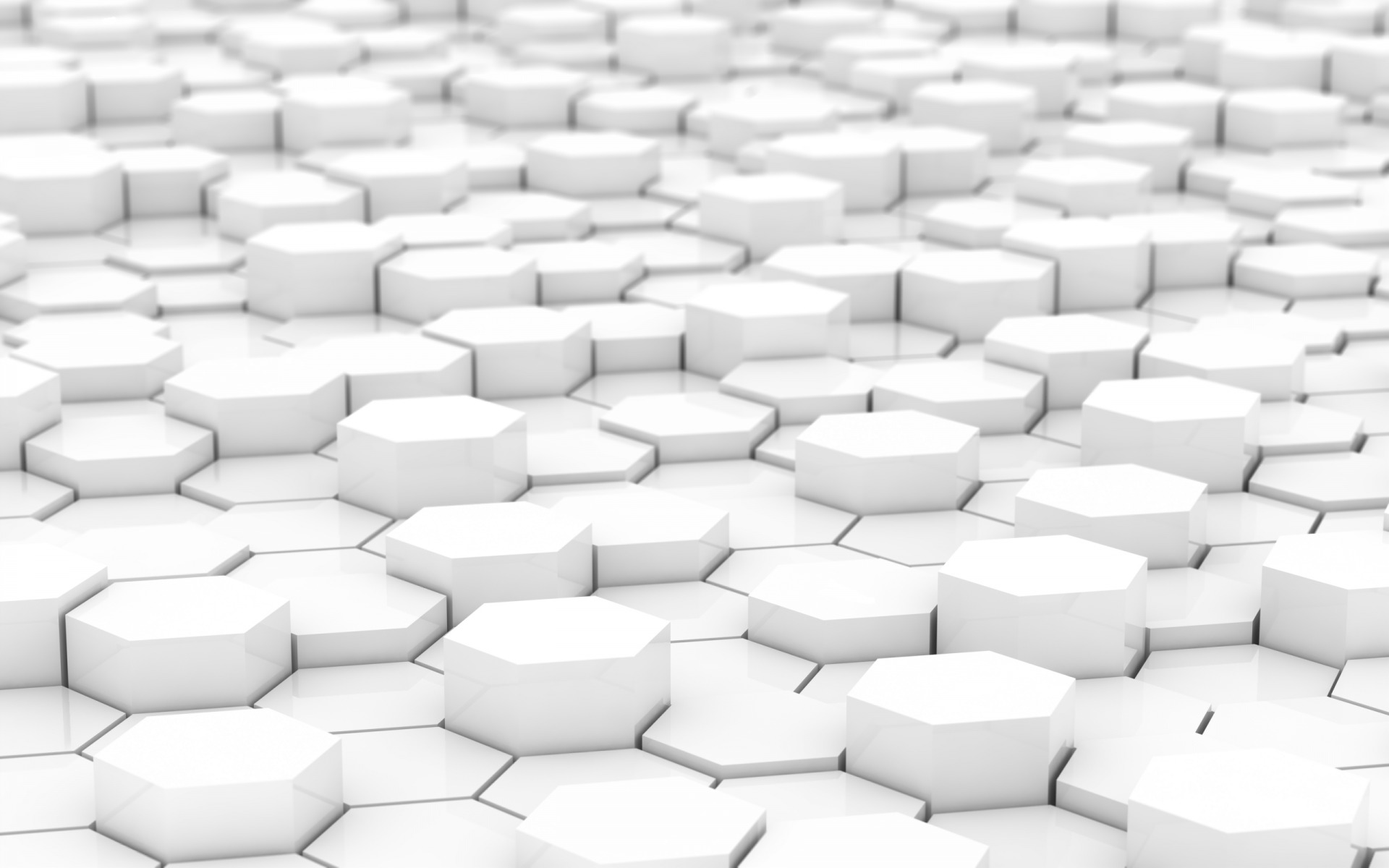 CONTENIDO DE LA PRESENTACIÓN:
INTRODUCCIÓN
IDENTIFICACIÓN DEL PROBLEMA
CRITERIOS PARA EL DISEÑO
DISEÑO DE LA RED
PROPUESTA ECONÓMICA
CONCLUSIONES Y RECOMENDACIONES
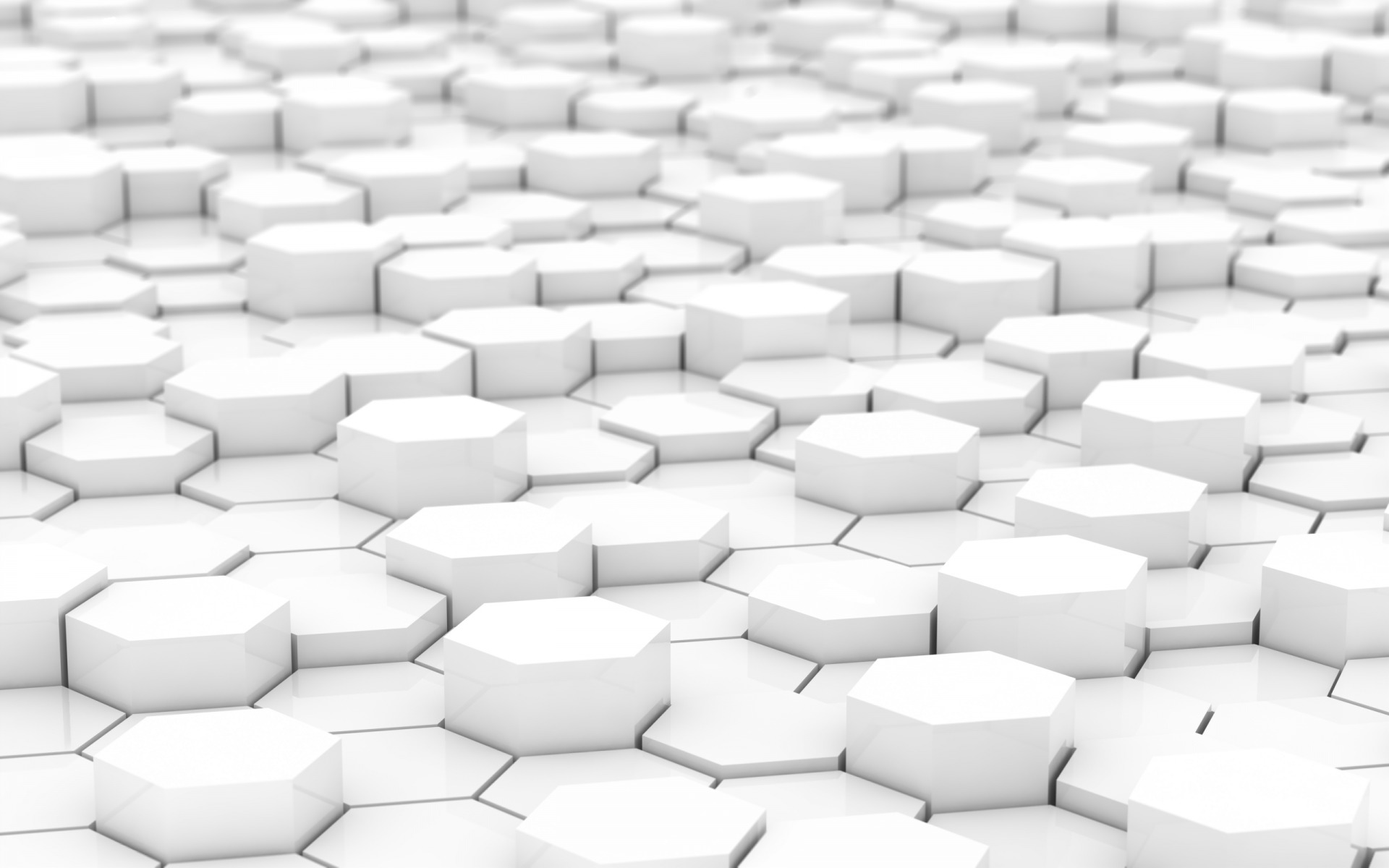 CONTENIDO DE LA PRESENTACIÓN:
INTRODUCCIÓN
IDENTIFICACIÓN DEL PROBLEMA
CRITERIOS PARA EL DISEÑO
DISEÑO DE LA RED
PROPUESTA ECONÓMICA
CONCLUSIONES Y RECOMENDACIONES
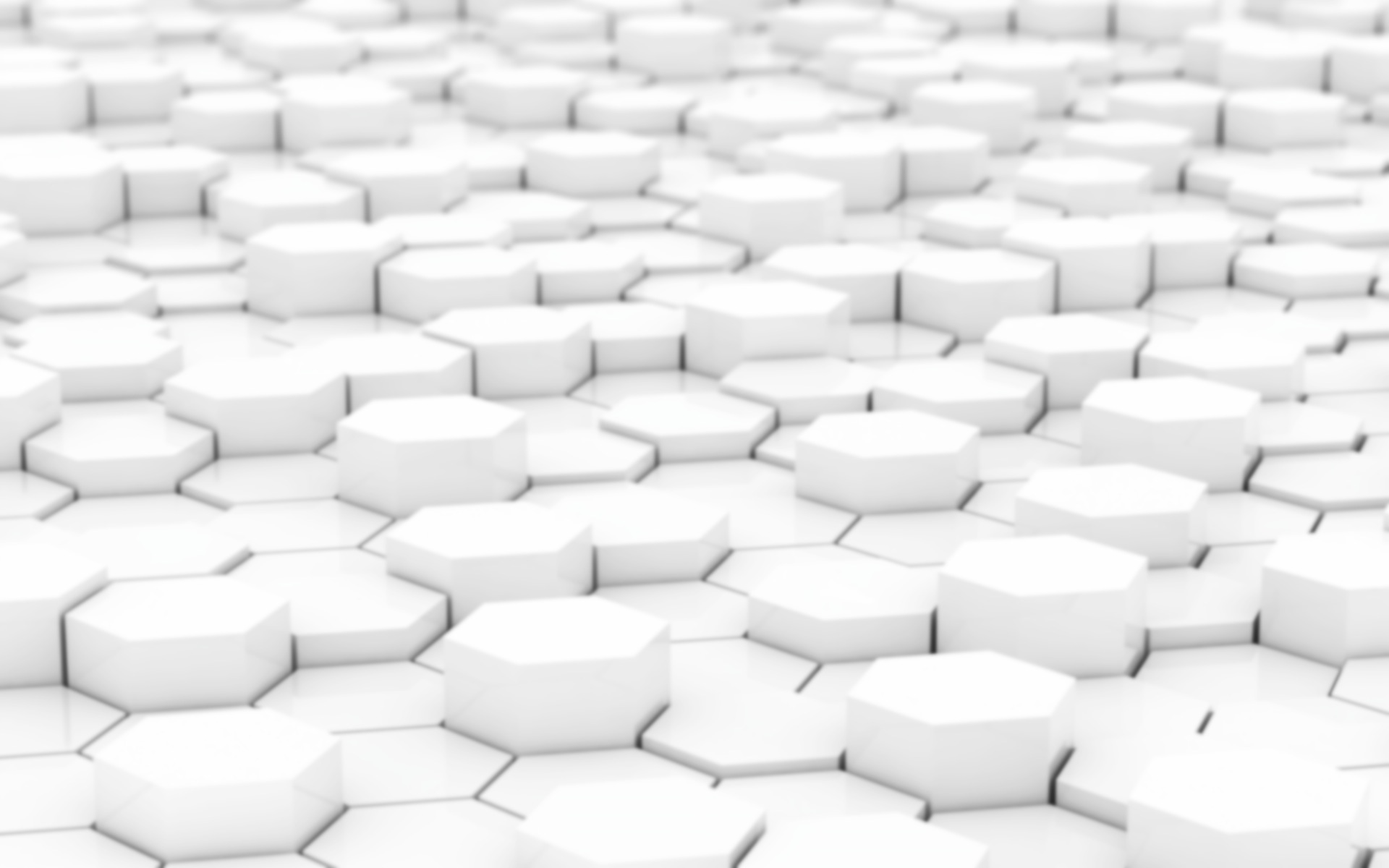 IDENTIFICACIÓN DEL PROBLEMA
INDICADORES ESTADÍSTICOS DE LA PROVINCIA DE CHIMBORAZO
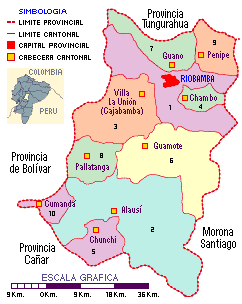 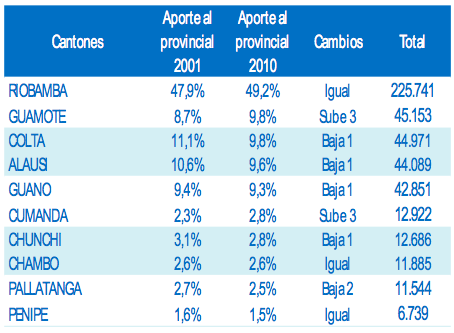 Fuente: Censo población y vivienda 2010 INEC
[Speaker Notes: La provincia de Chimborazo tiene 45 mil habitantes

Afecciones de la prov:
Tecnologicas -> Falta de incursion de las TICs

Salud -> Provincia falta recursos de salud]
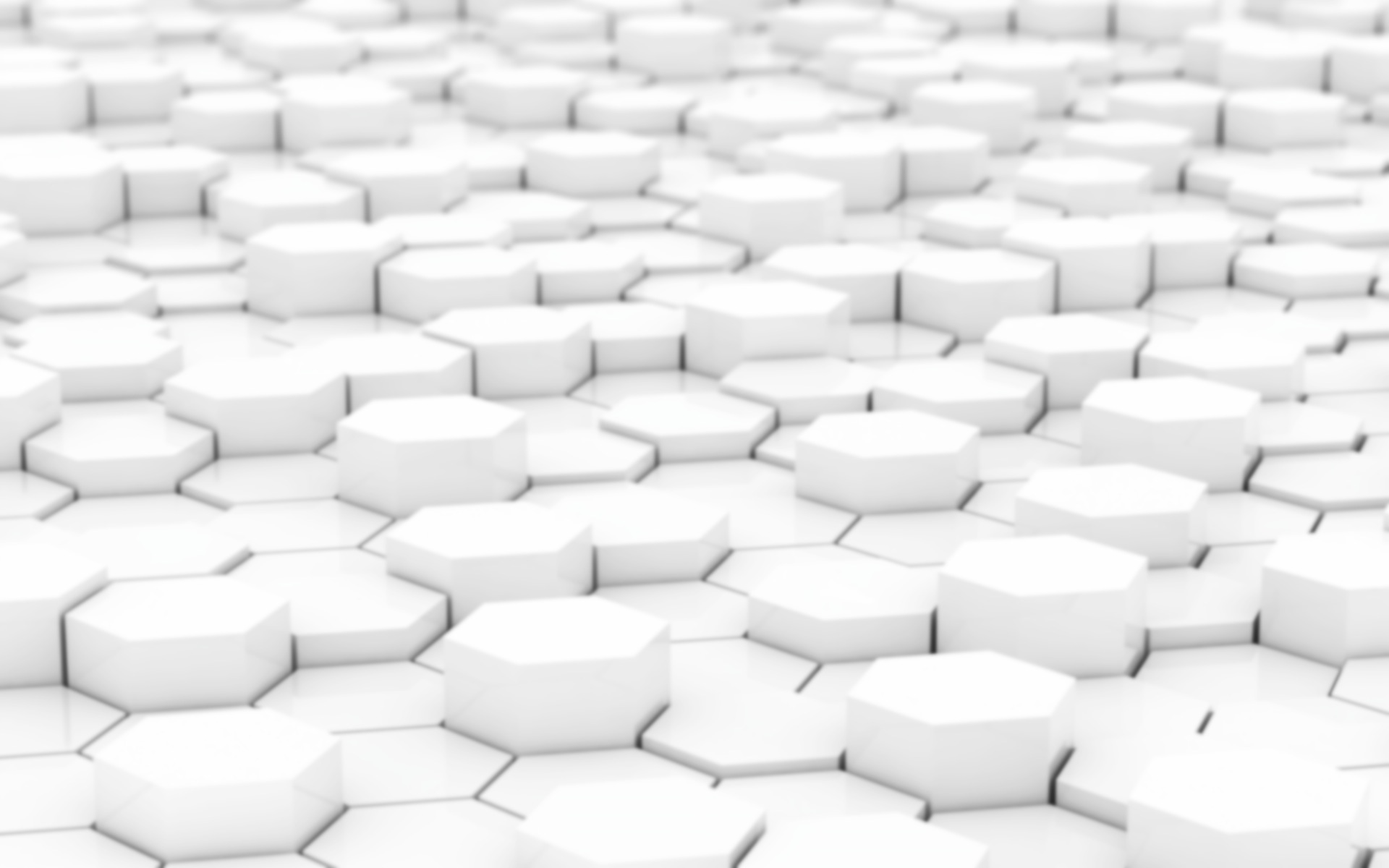 IDENTIFICACIÓN DEL PROBLEMA
INDICADORES ESTADÍSTICOS DE ACCESO A LA TECNOLOGÍA
Analfabetismo digital

Nivel de desconocimiento de las nuevas tecnologías que impiden que las personas puedan comprender las formas de comunicación actuales y adquirir nuevos conocimientos esparcidos en los sistemas digitales.
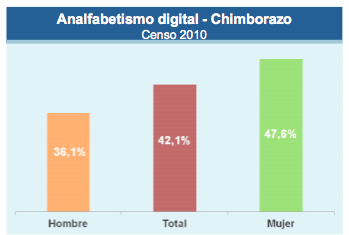 Fuente: Censo población y vivienda 2010 INEC
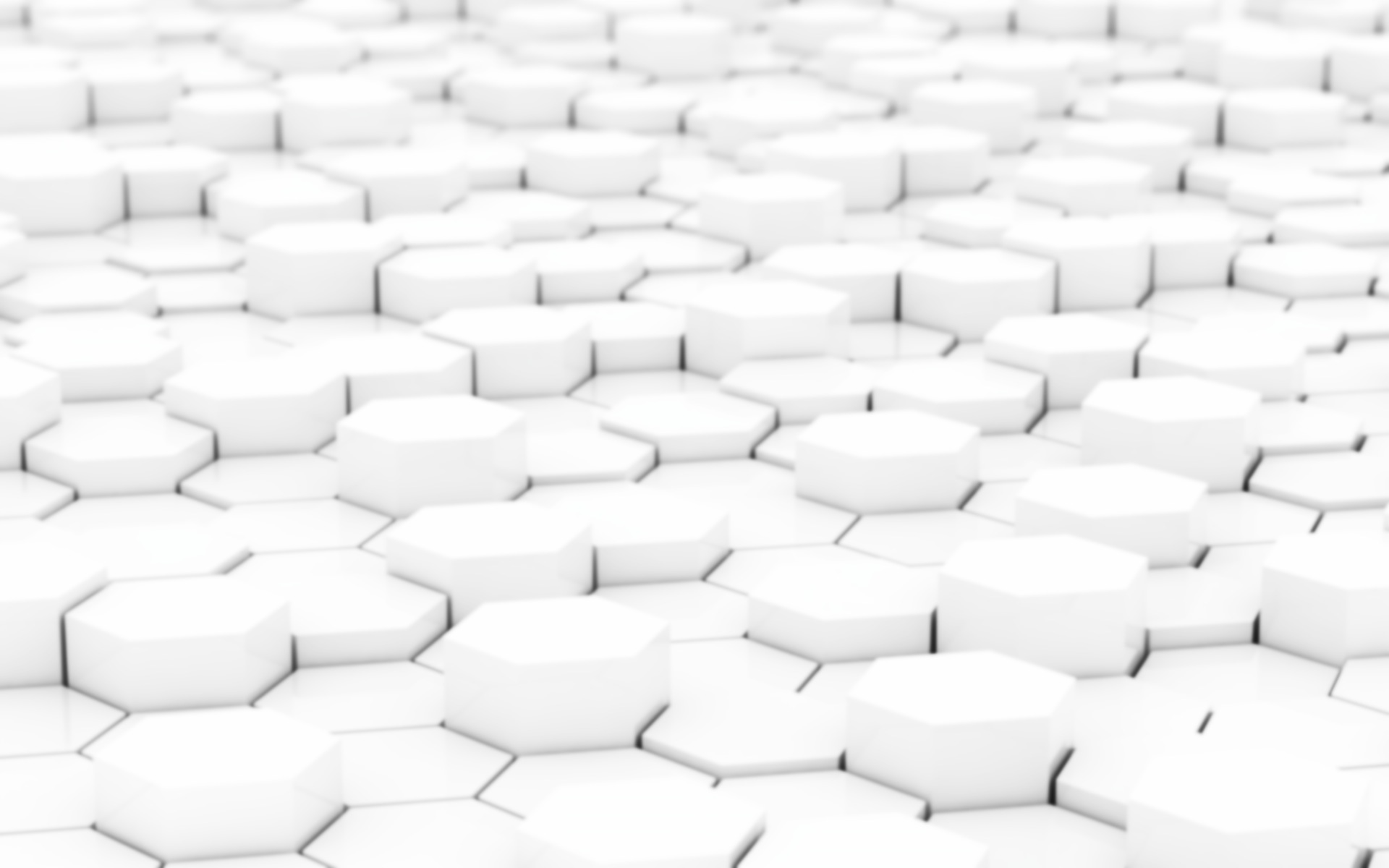 IDENTIFICACIÓN DEL PROBLEMA
INDICADORES ESTADÍSTICOS DE SALUD
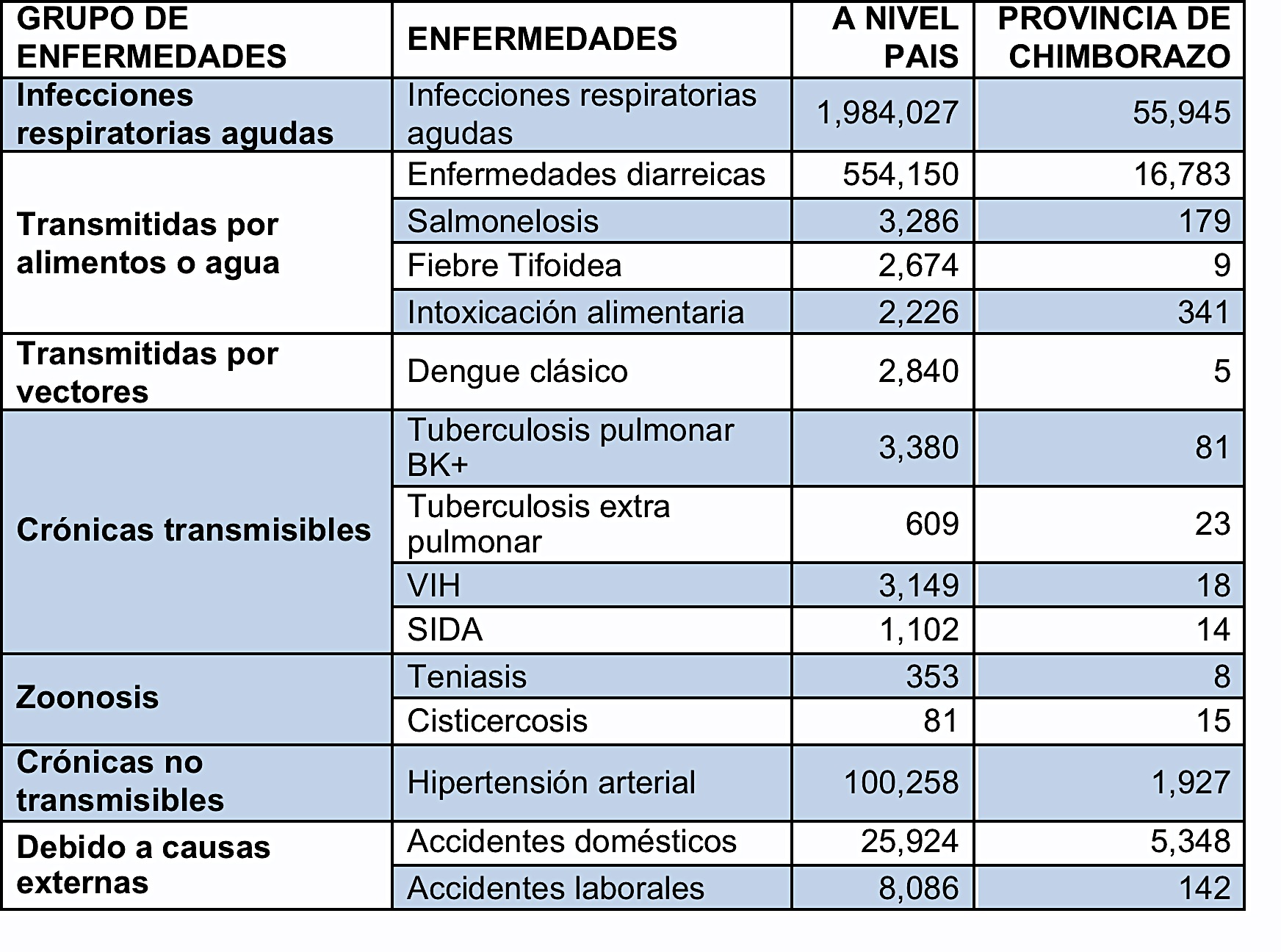 Fuente: Indicadores de Salud Ecuador  2008
[Speaker Notes: Principales afecciones de salud

L mayoria puede ser tratada con Teleconsulta]
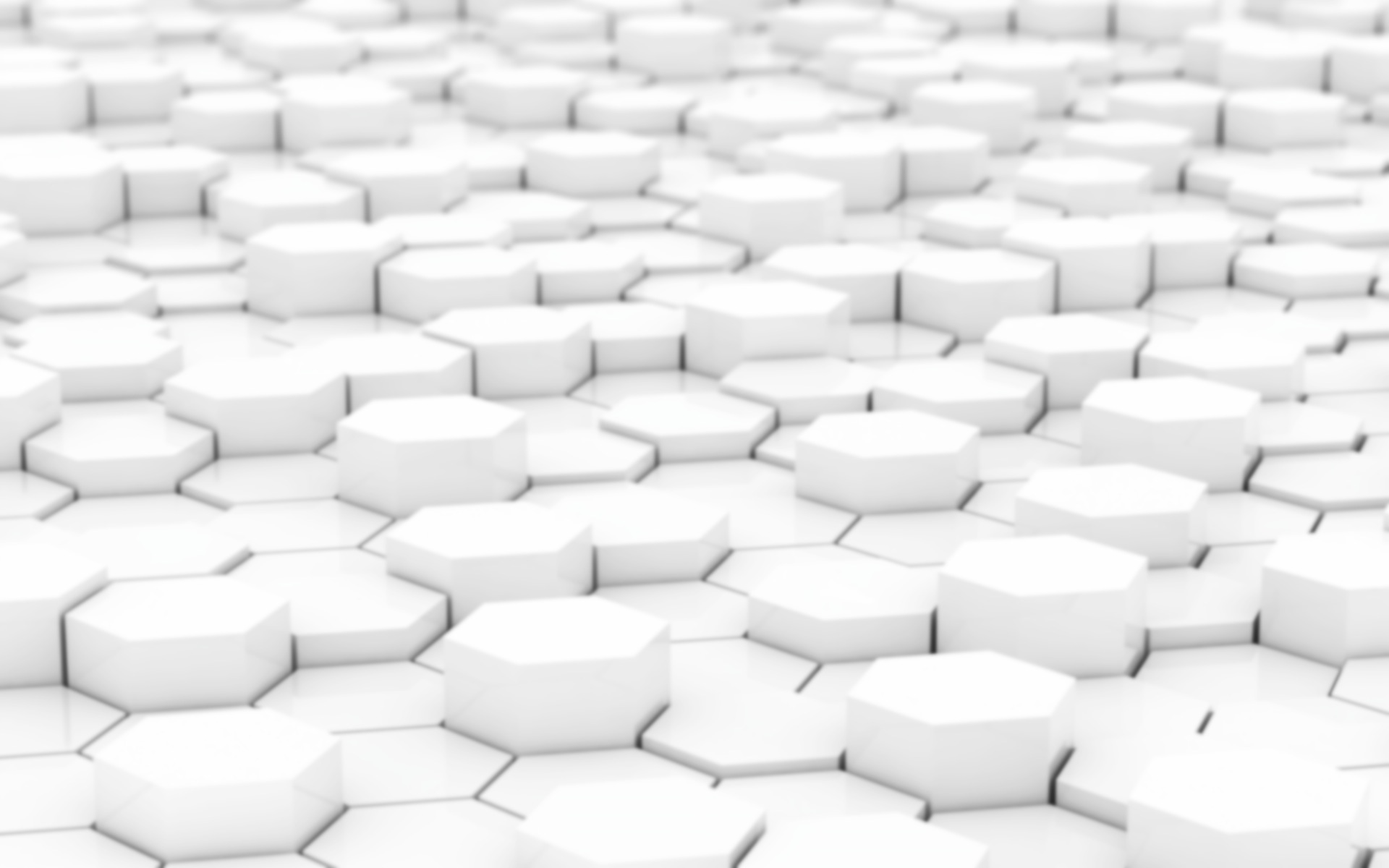 IDENTIFICACIÓN DEL PROBLEMA
INDICADORES ESTADÍSTICOS DE SALUD
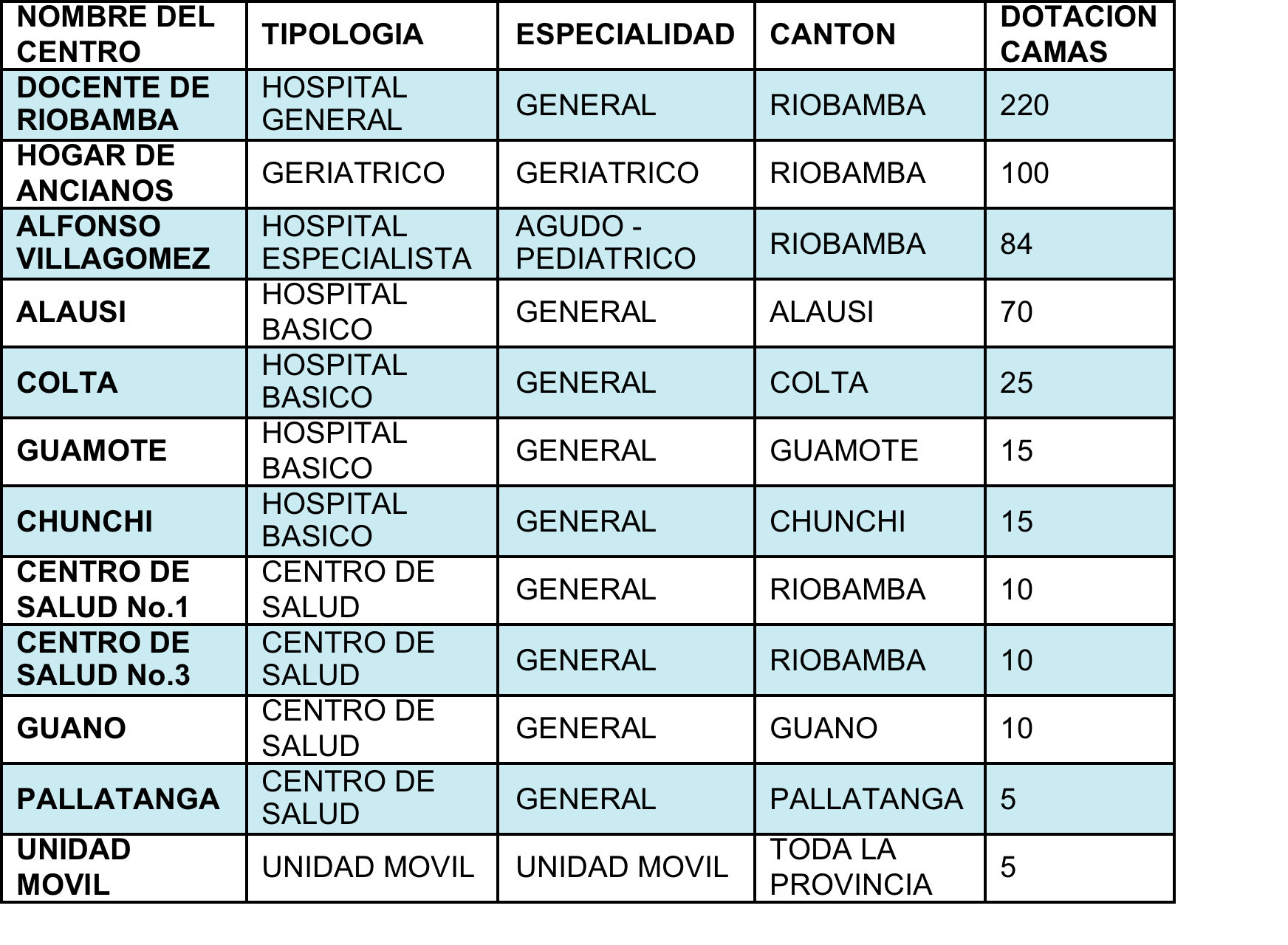 Fuente: Indicadores de Salud Ecuador  2008
[Speaker Notes: Establecimientos de salud

Pocos para poblacion de 45mil]
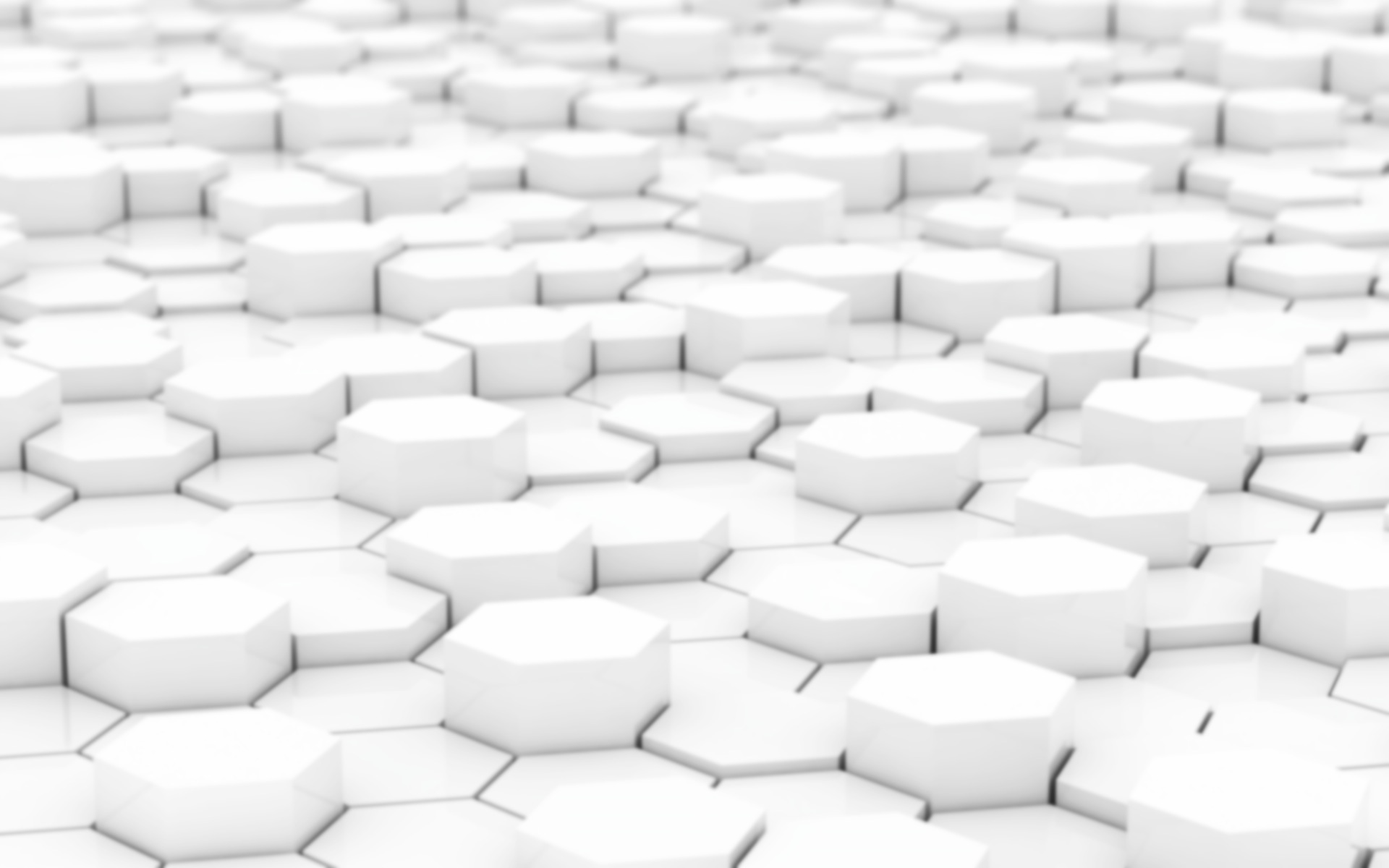 IDENTIFICACIÓN DEL PROBLEMA
INSPECCIÓN IN SITU: CHIMBORAZO AREA RURAL
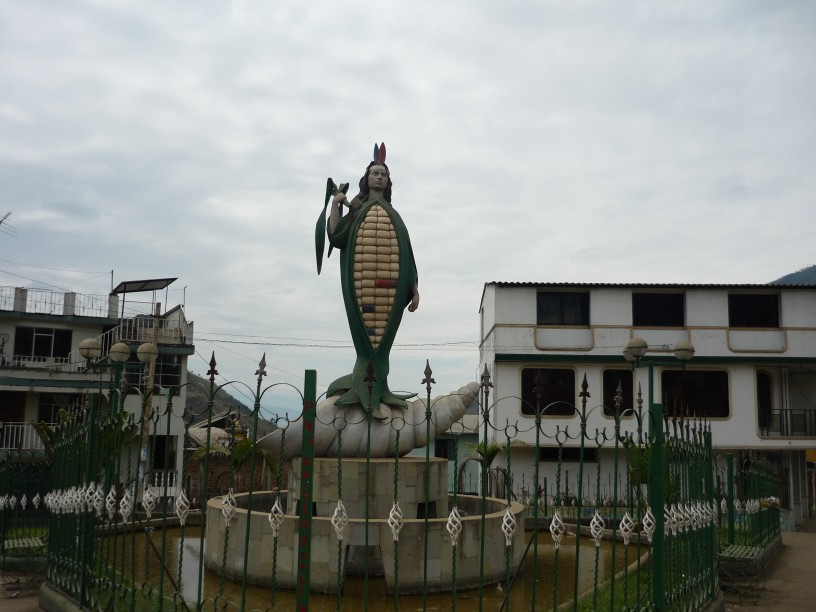 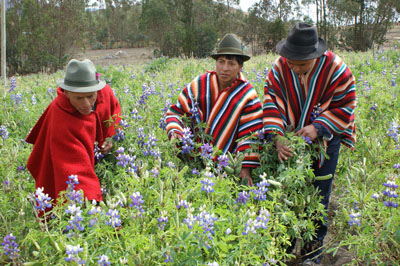 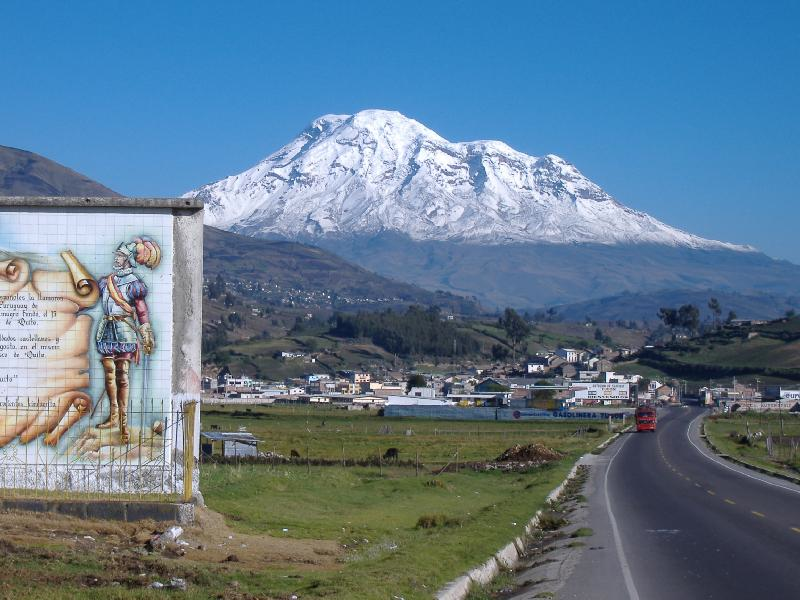 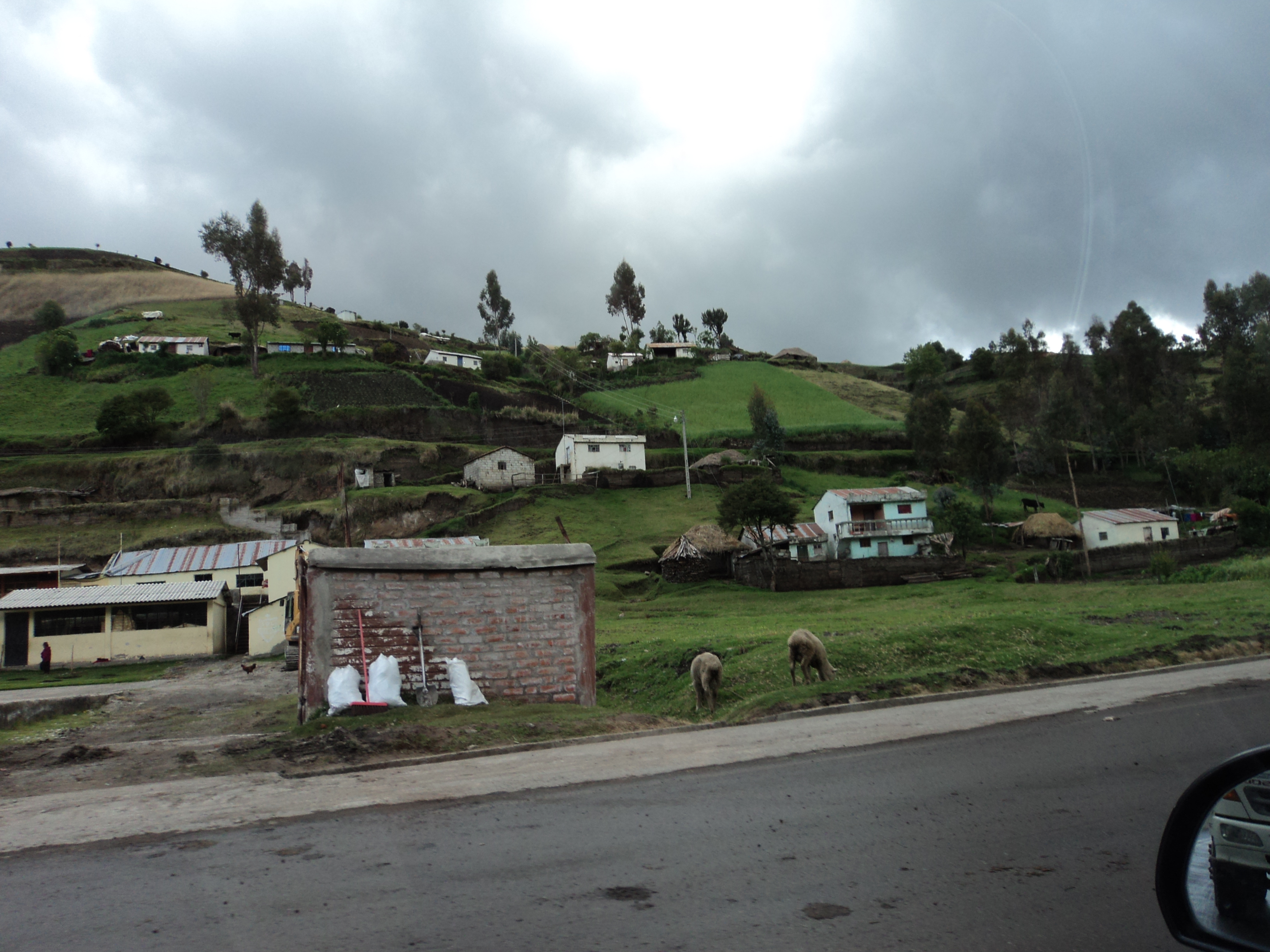 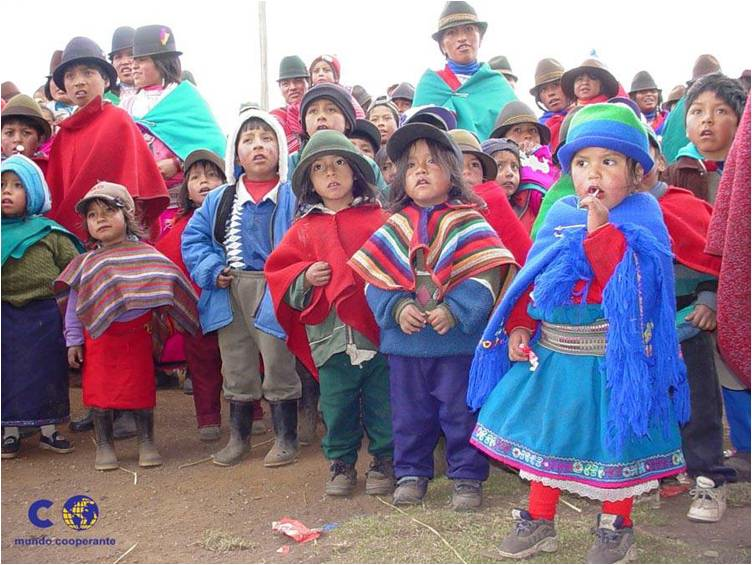 [Speaker Notes: Procincia de chimborazo

Mayoria habitantes -> area rural
Dedicados a agricultura y ganaderia]
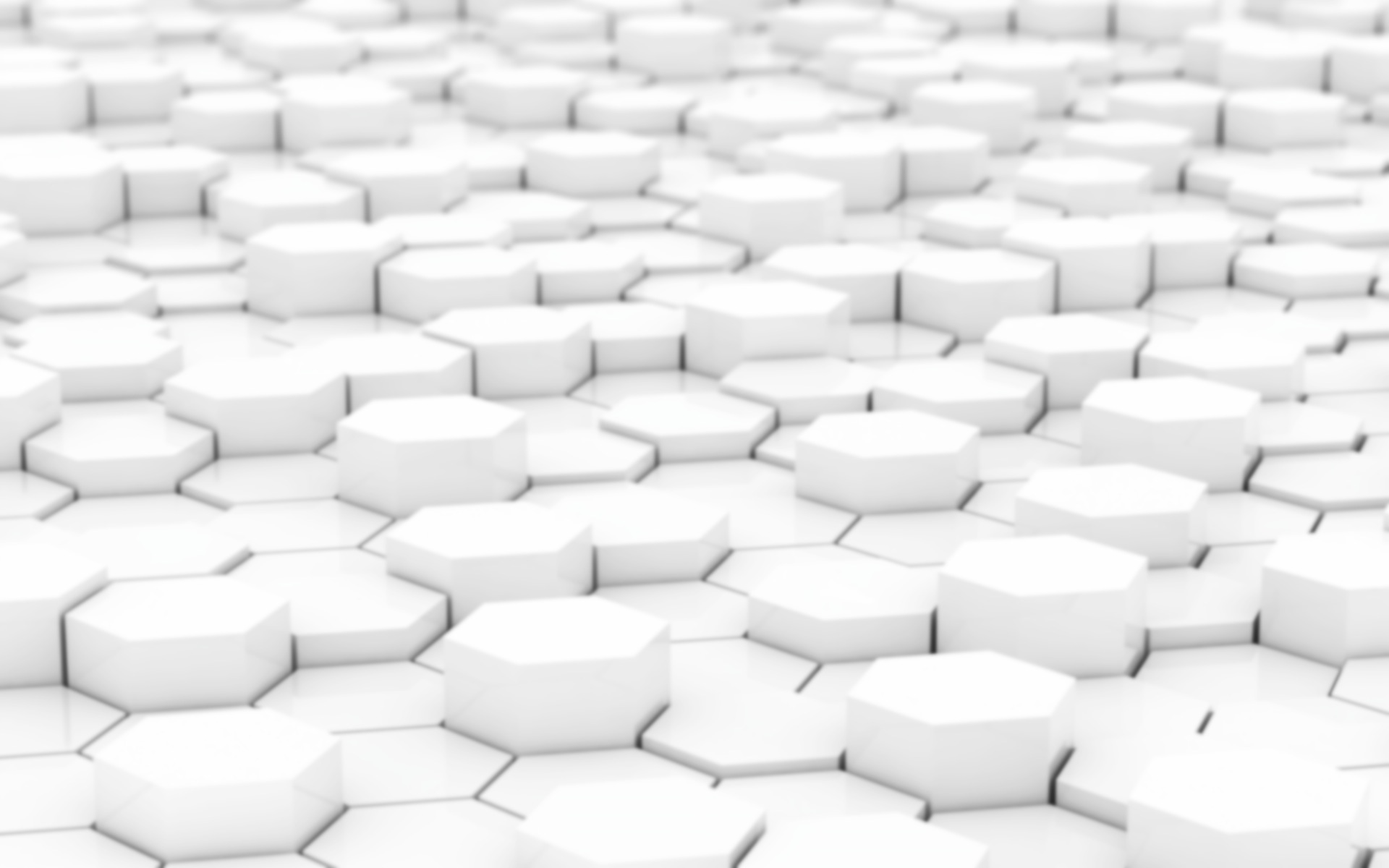 IDENTIFICACIÓN DEL PROBLEMA
INSPECCIÓN IN SITU: UNIDADES DE SALUD
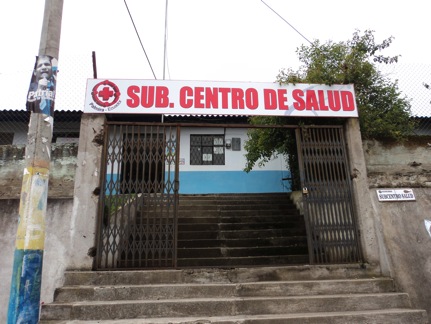 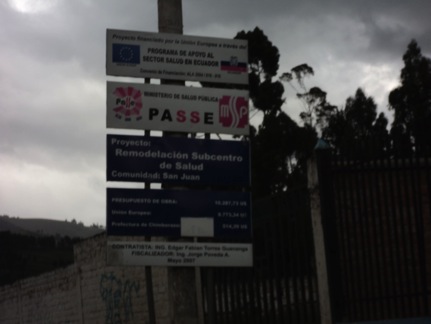 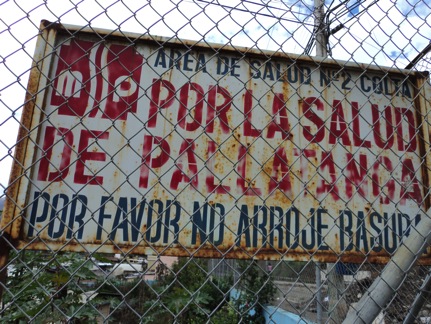 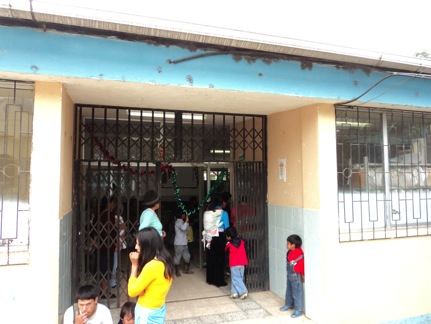 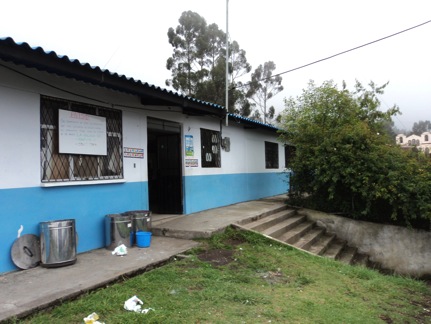 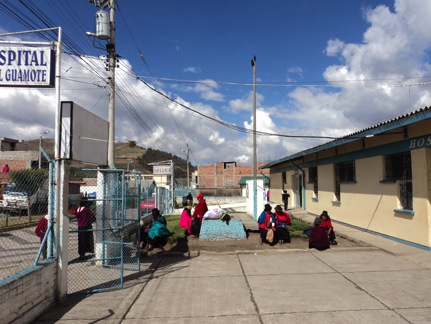 [Speaker Notes: Unidades de salud

Crisis -> Exceso de pacientes -> infraestructura no suficiente
Horarios de atencion max 4horas
Pocos medicos
Desplazamiento de pacientes de regiones más marginales]
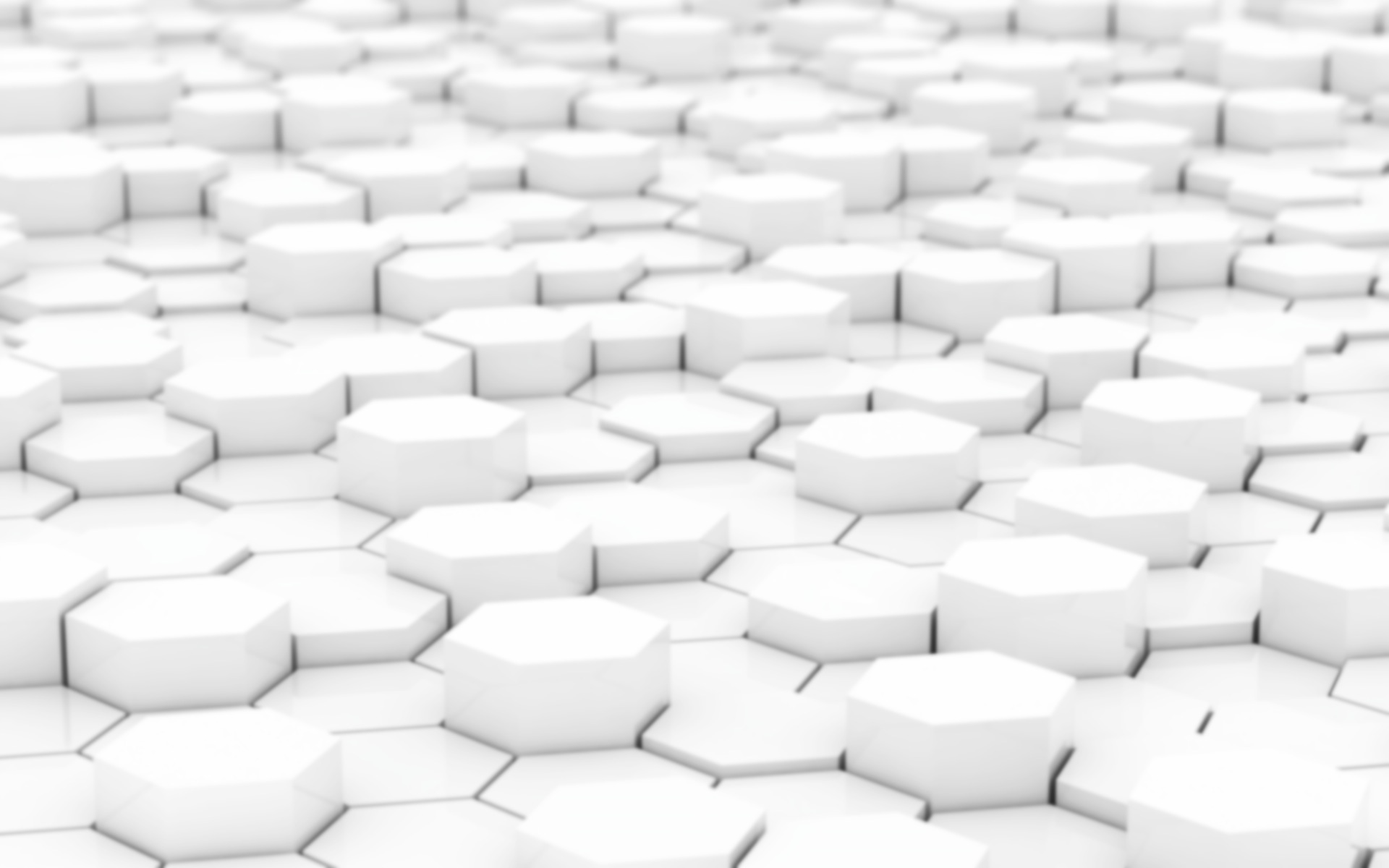 IDENTIFICACIÓN DEL PROBLEMA
RESULTADOS DE LA INSPECCIÓN IN SITU
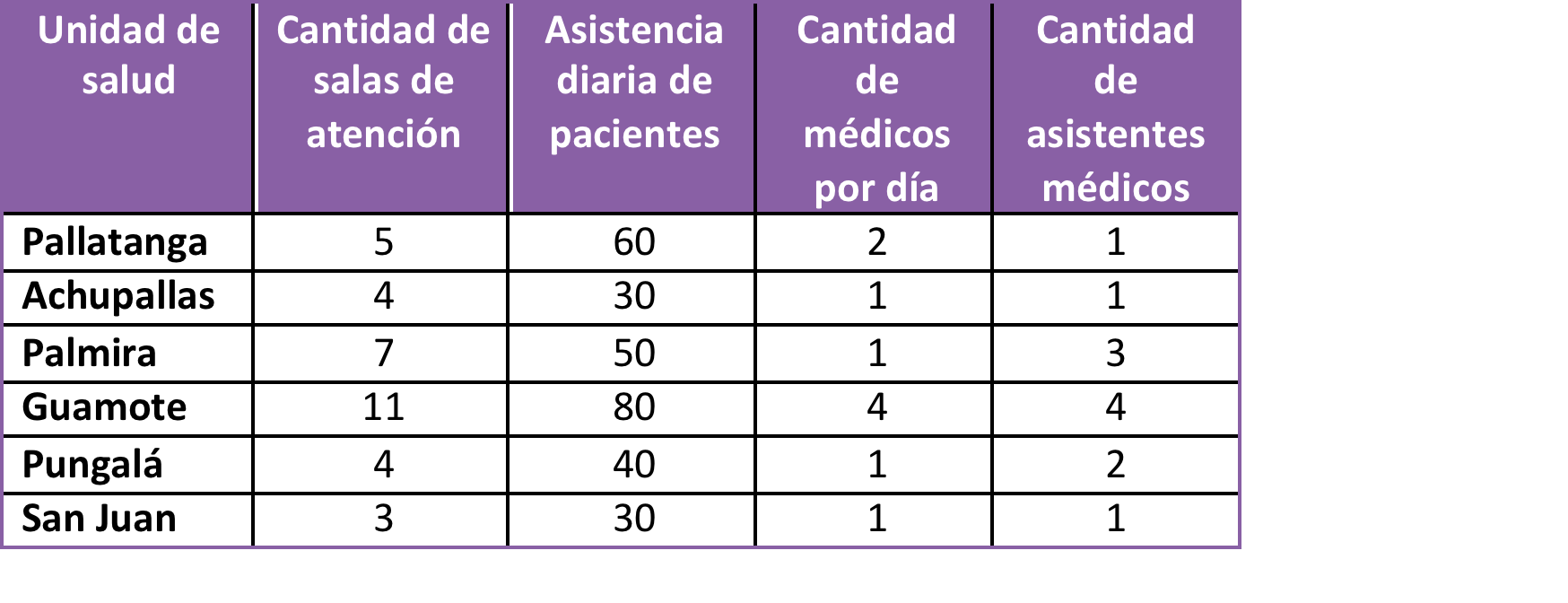 ENTREVISTAS A MÉDICOS
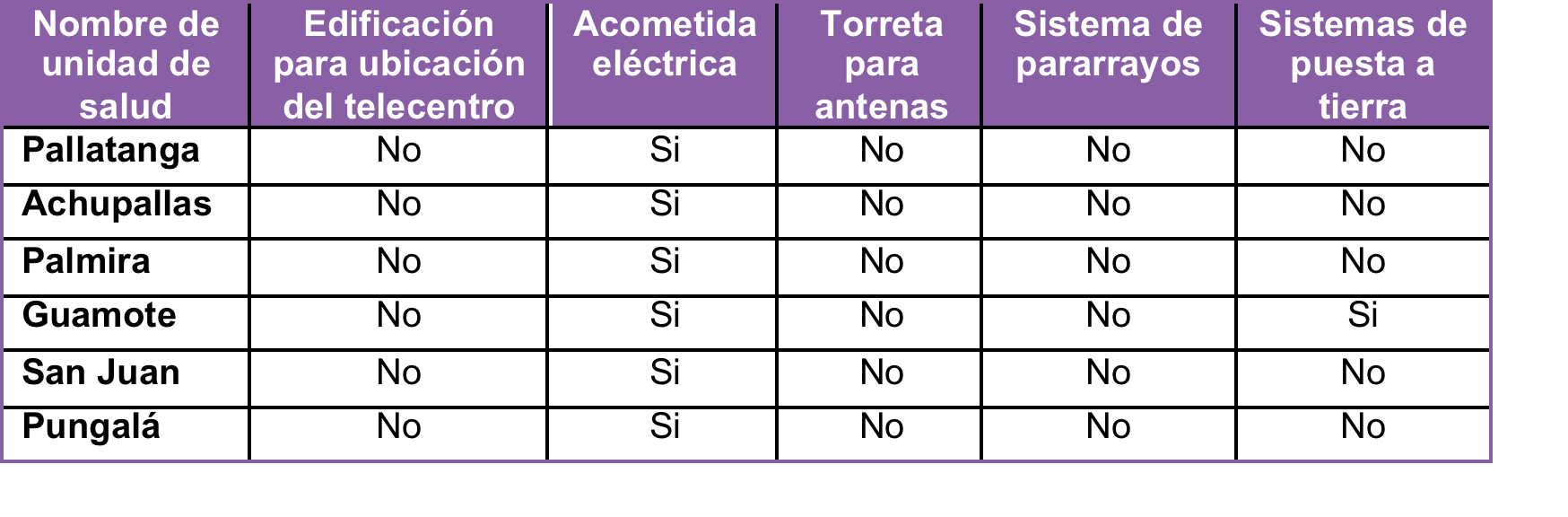 ESTADO DE LAS UNIDADES DE SALUD
[Speaker Notes: Formato para hacer la entrevista
Por ejemplo Pallatanga….]
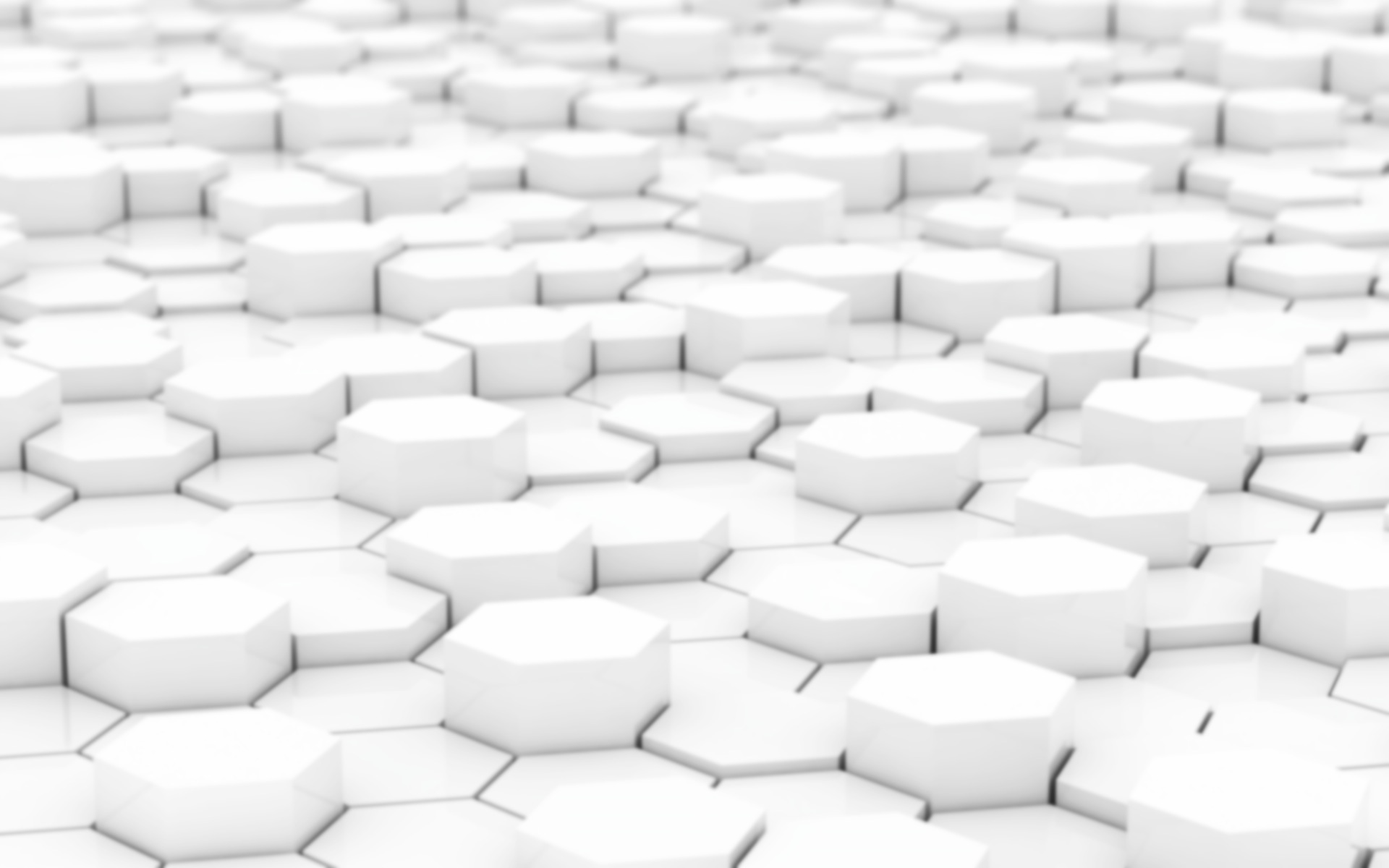 IDENTIFICACIÓN DEL PROBLEMA
RESULTADOS DE LA INSPECCIÓN IN SITU
Médicos vs. Pacientes 1:33
Falta de comunica-ción
Desplaza-miento de médicos
Atención médica incompleta
Desconocimiento de procedimientos médicos actualizados
Costo del medio de transporte
Diagnóstico médico NO especializado
Horario de trabajo disminuido
Desconocimiento de notificaciones del MSP
Desperdicio de tiempo en transporte
Falta de seguimiento en tratamientos
[Speaker Notes: 1:33 aprox]
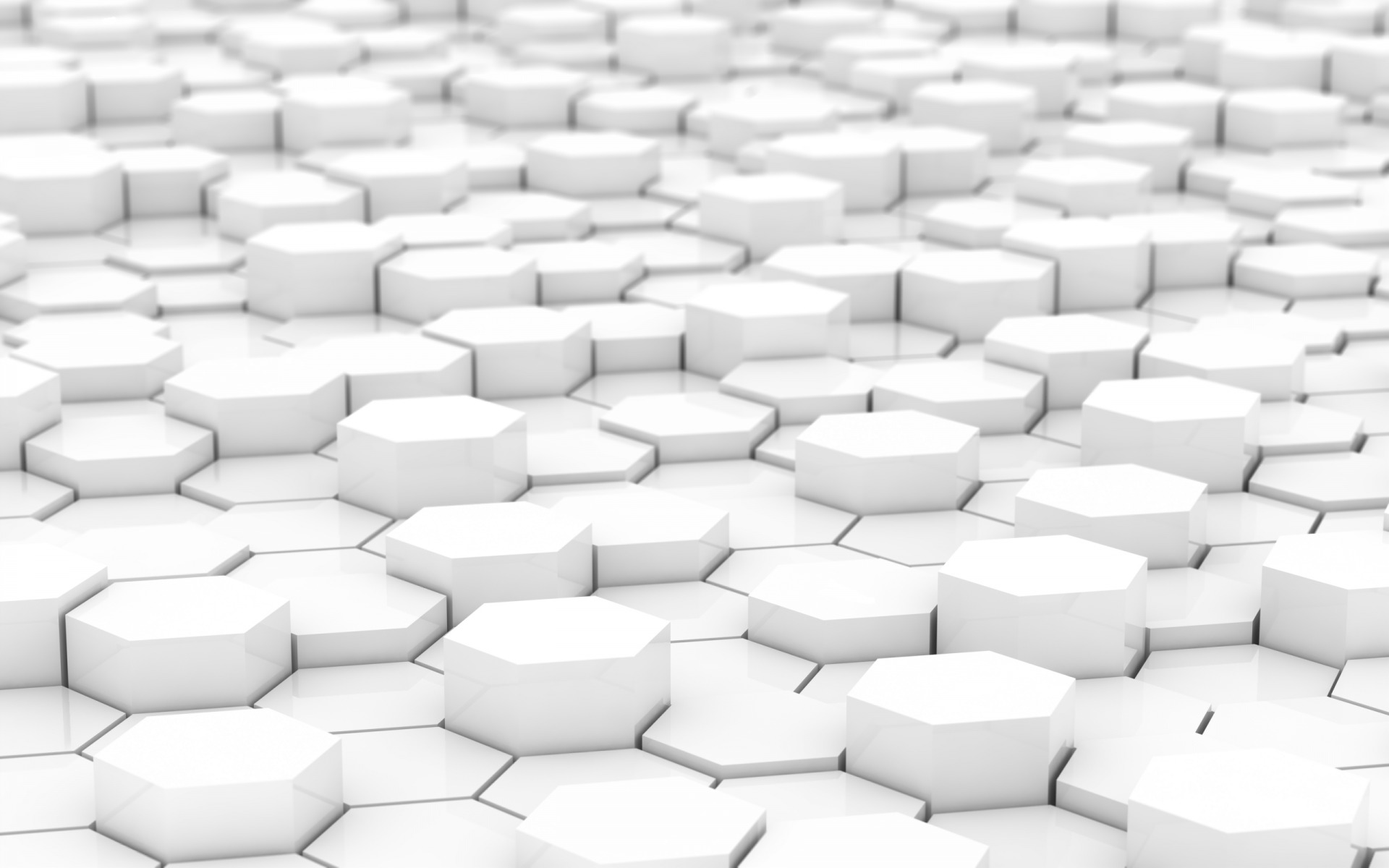 CONTENIDO DE LA PRESENTACIÓN:
INTRODUCCIÓN
IDENTIFICACIÓN DEL PROBLEMA
CRITERIOS PARA EL DISEÑO
DISEÑO DE LA RED
PROPUESTA ECONÓMICA
CONCLUSIONES Y RECOMENDACIONES
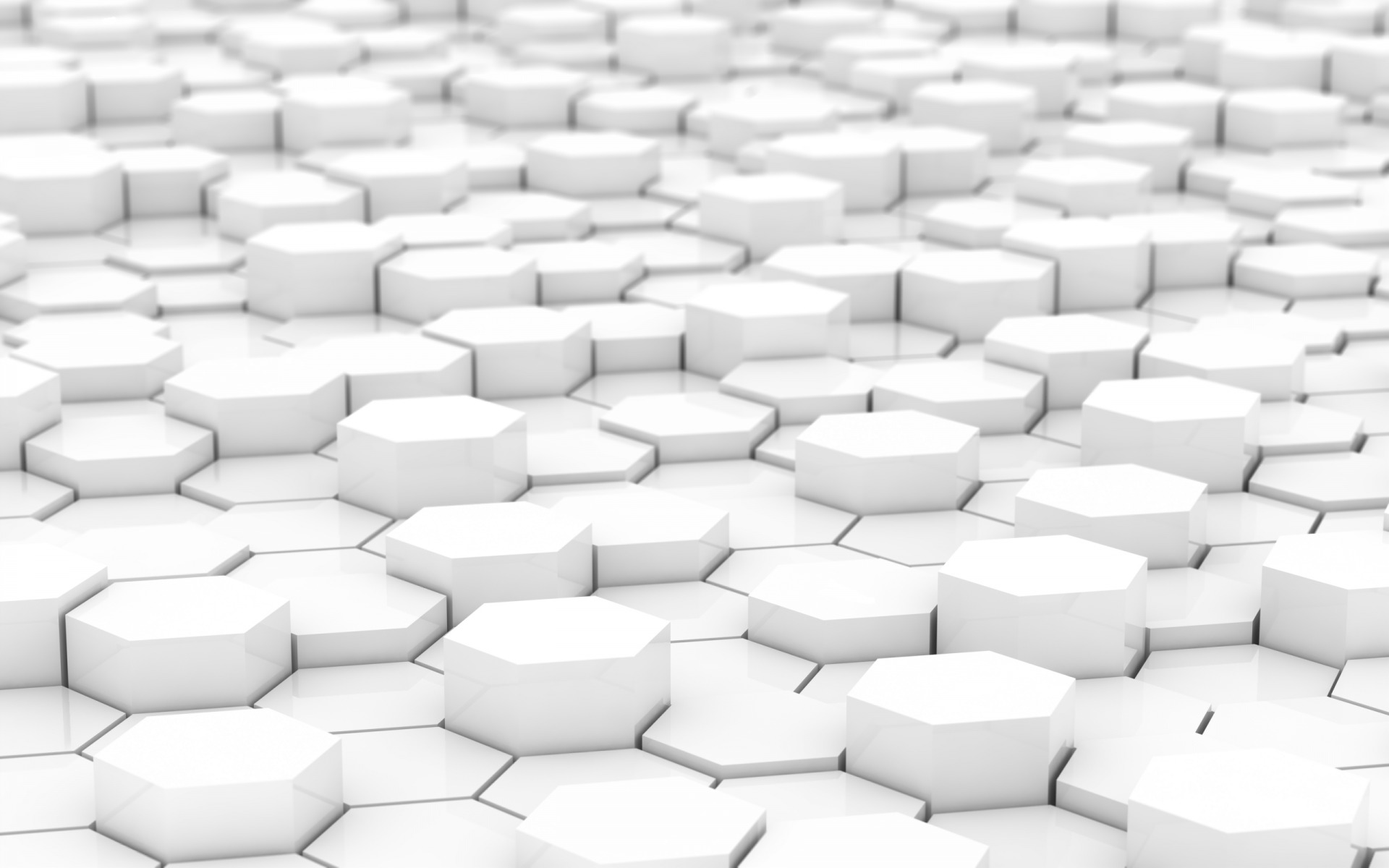 CONTENIDO DE LA PRESENTACIÓN:
INTRODUCCIÓN
IDENTIFICACIÓN DEL PROBLEMA
CRITERIOS PARA EL DISEÑO
DISEÑO DE LA RED
PROPUESTA ECONÓMICA
CONCLUSIONES Y RECOMENDACIONES
[Speaker Notes: Los criterios para desarrollar del diseño -> lineamientos, objetivos, alcences e beneficiarios del proyecto…]
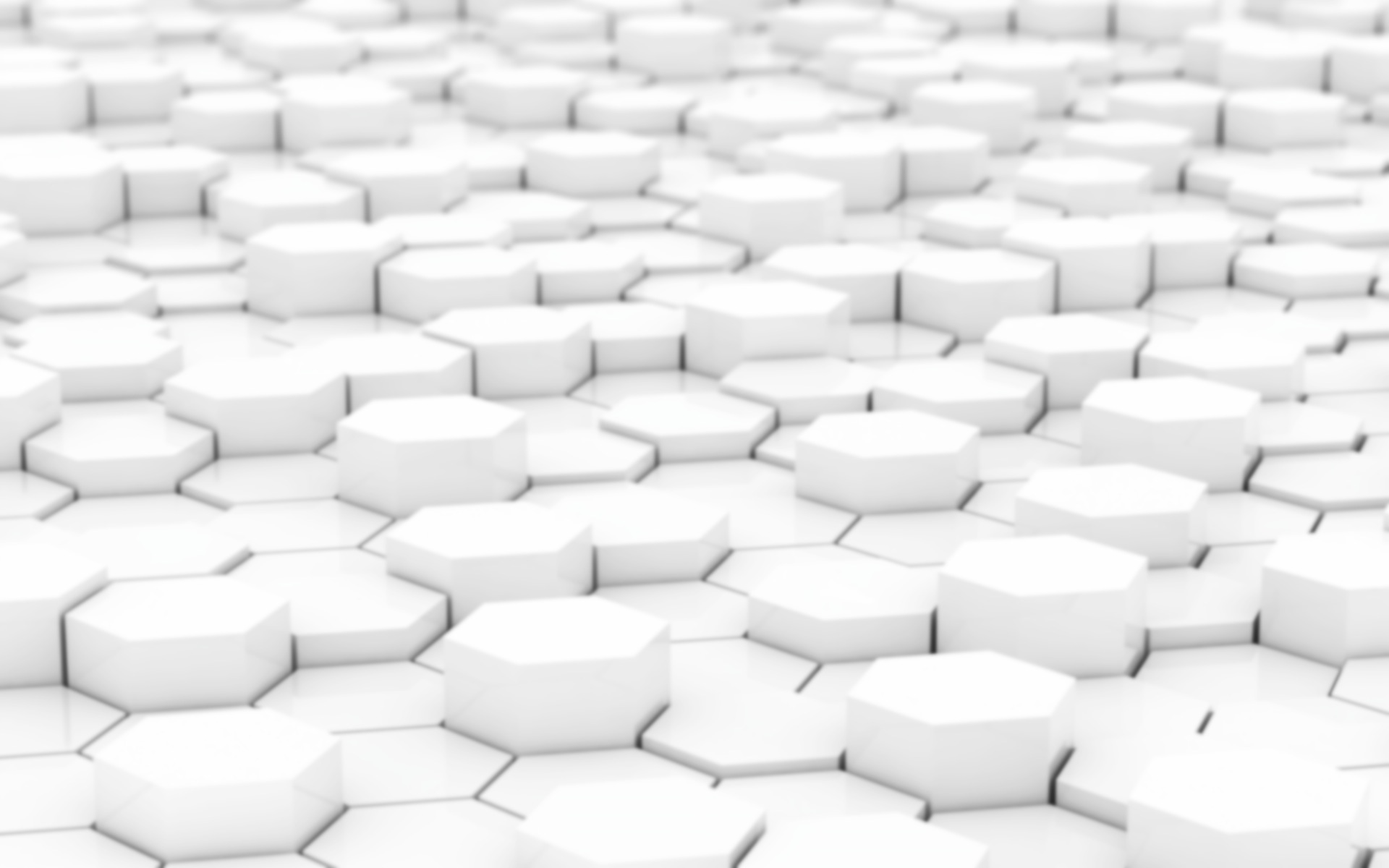 CRITERIOS PARA EL DISEÑO
RED PÚBLICA INTEGRAL DE SALUD DEL ECUADOR
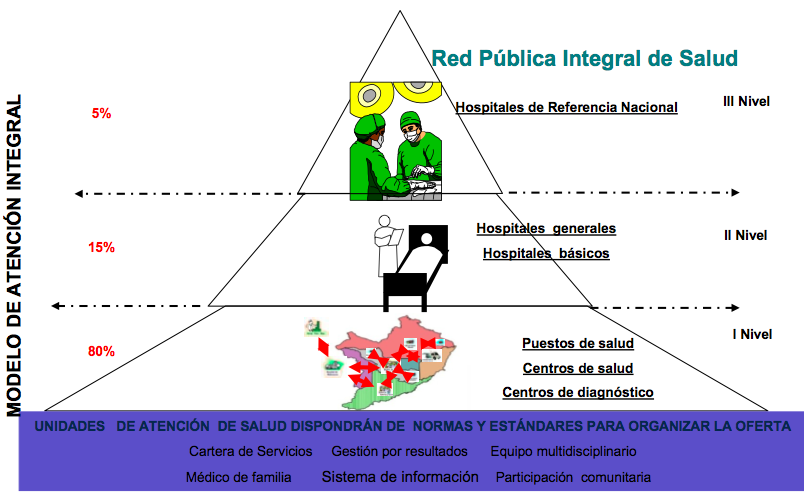 [Speaker Notes: MSP mediante el PCYT desarrollaron el Programa Nacional de Telemedicina Telesalud

Programa… funciona en centros de nivel 1 como pto de acceso a las consultas]
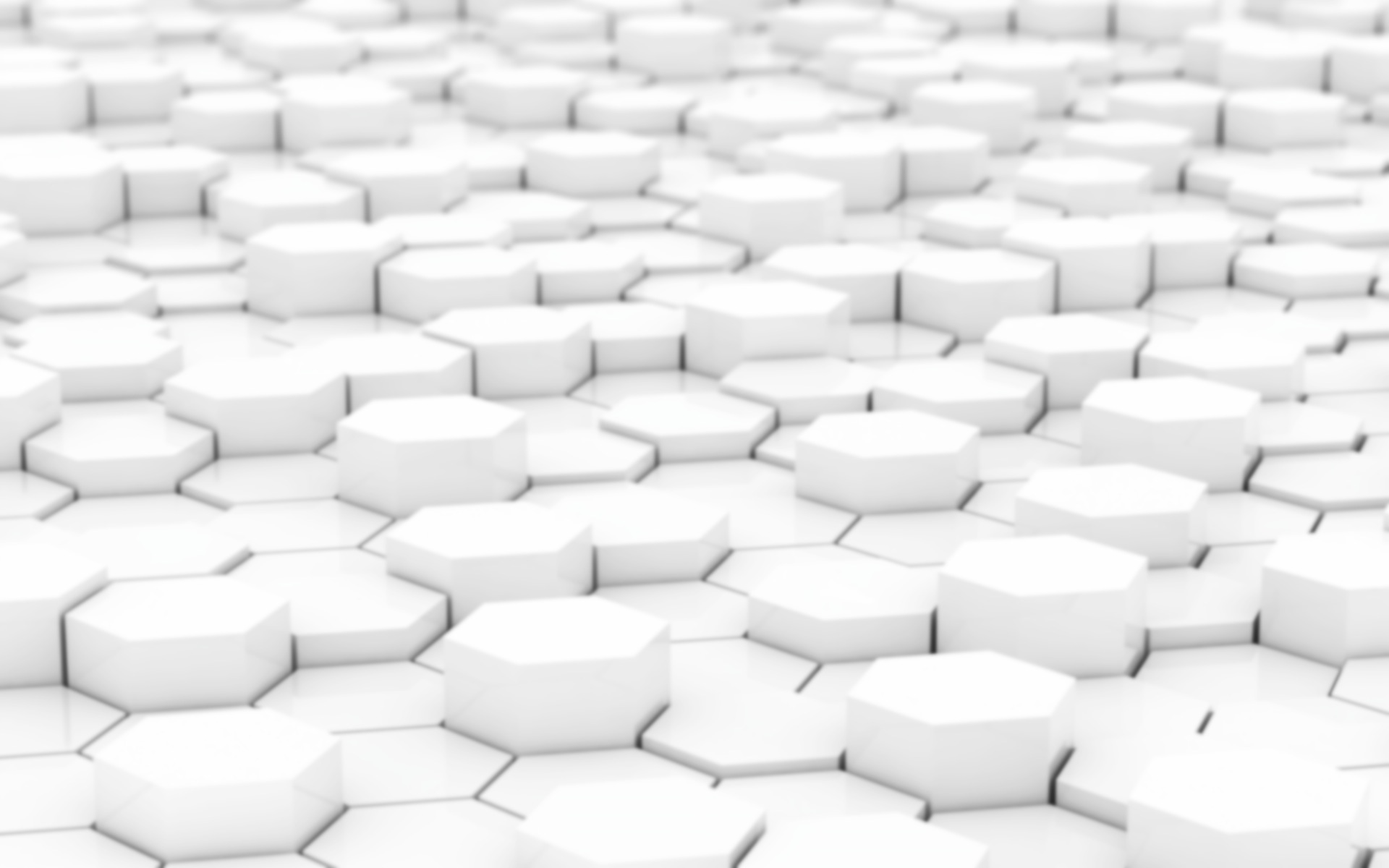 CRITERIOS PARA EL DISEÑO
PROGRAMA NACIONAL DE TELEMEDICINA Y TELESALUD
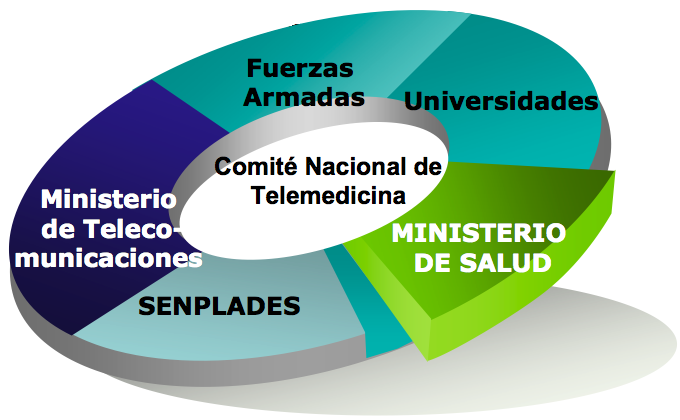 [Speaker Notes: Programa Nac… Integra:
MSP
SENPLADES
Mtele
FFAA
Universisdades -> UTPL pionera]
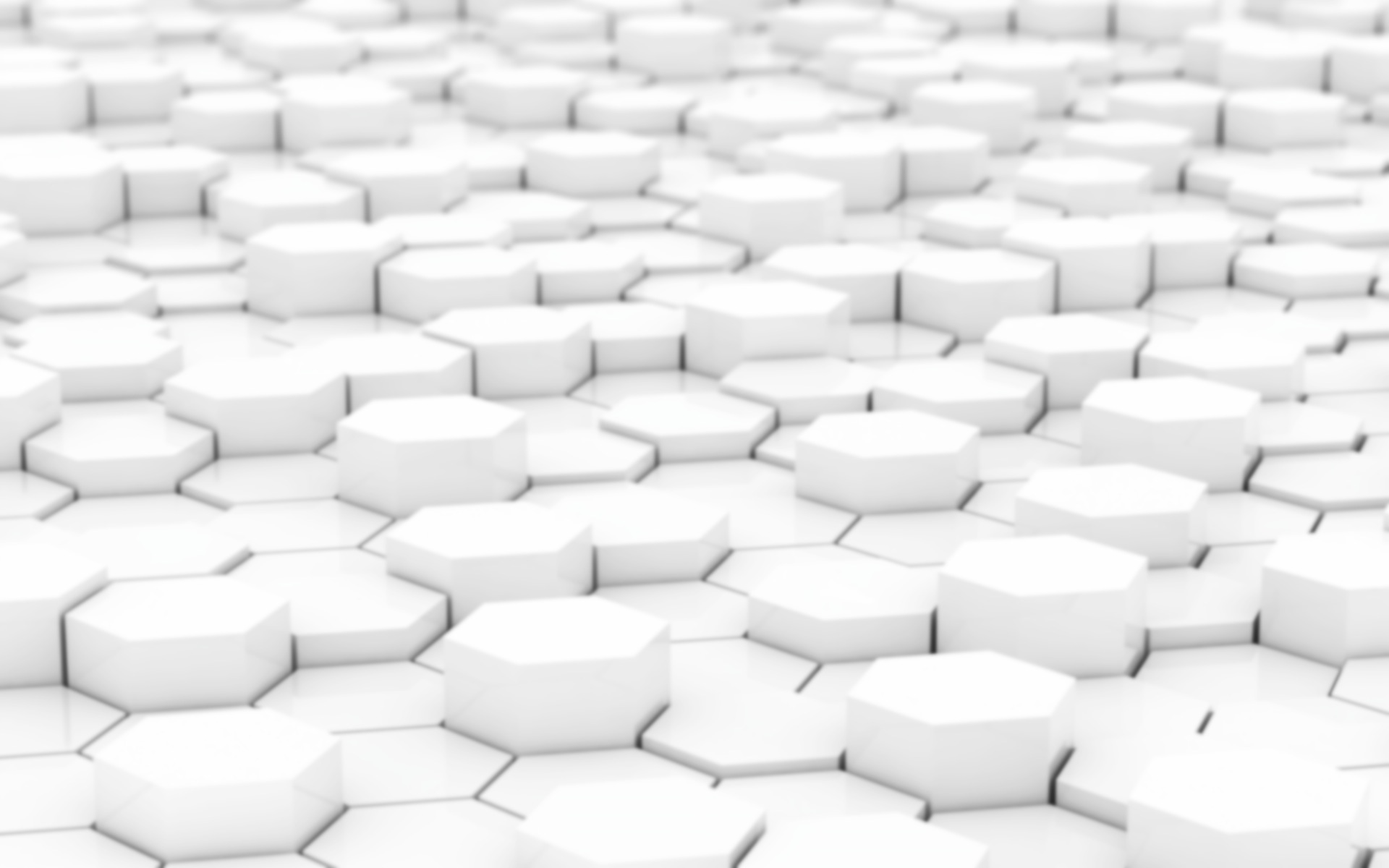 CRITERIOS PARA EL DISEÑO
ELEMENTOS BÁSICOS DE UN SISTEMA DE TELEMEDICINA
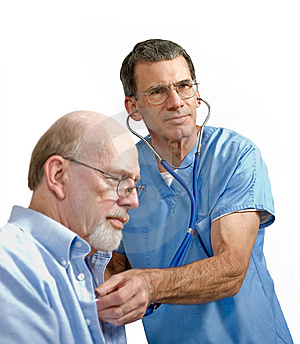 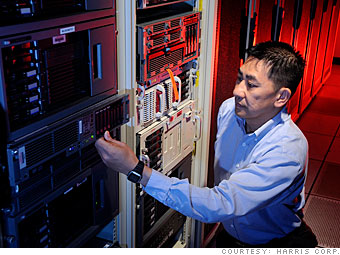 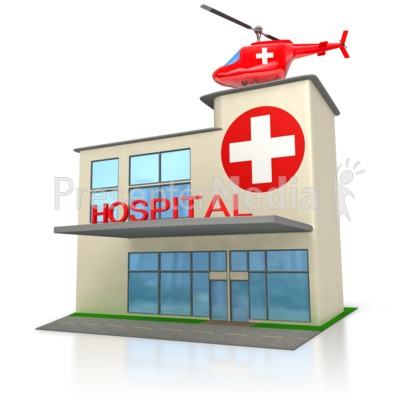 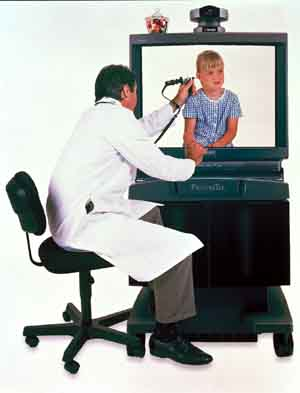 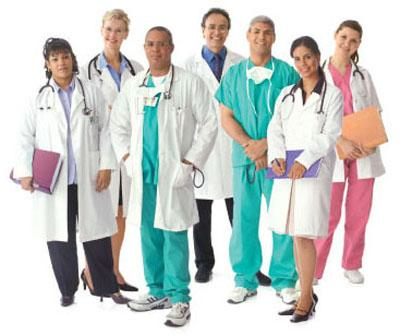 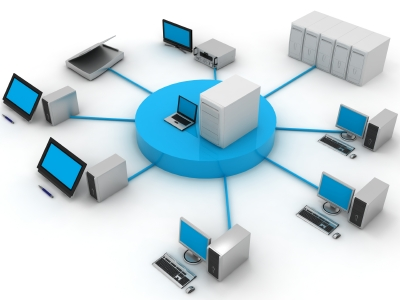 [Speaker Notes: Otro criterio es concocer los elementos basicos de sis telem]
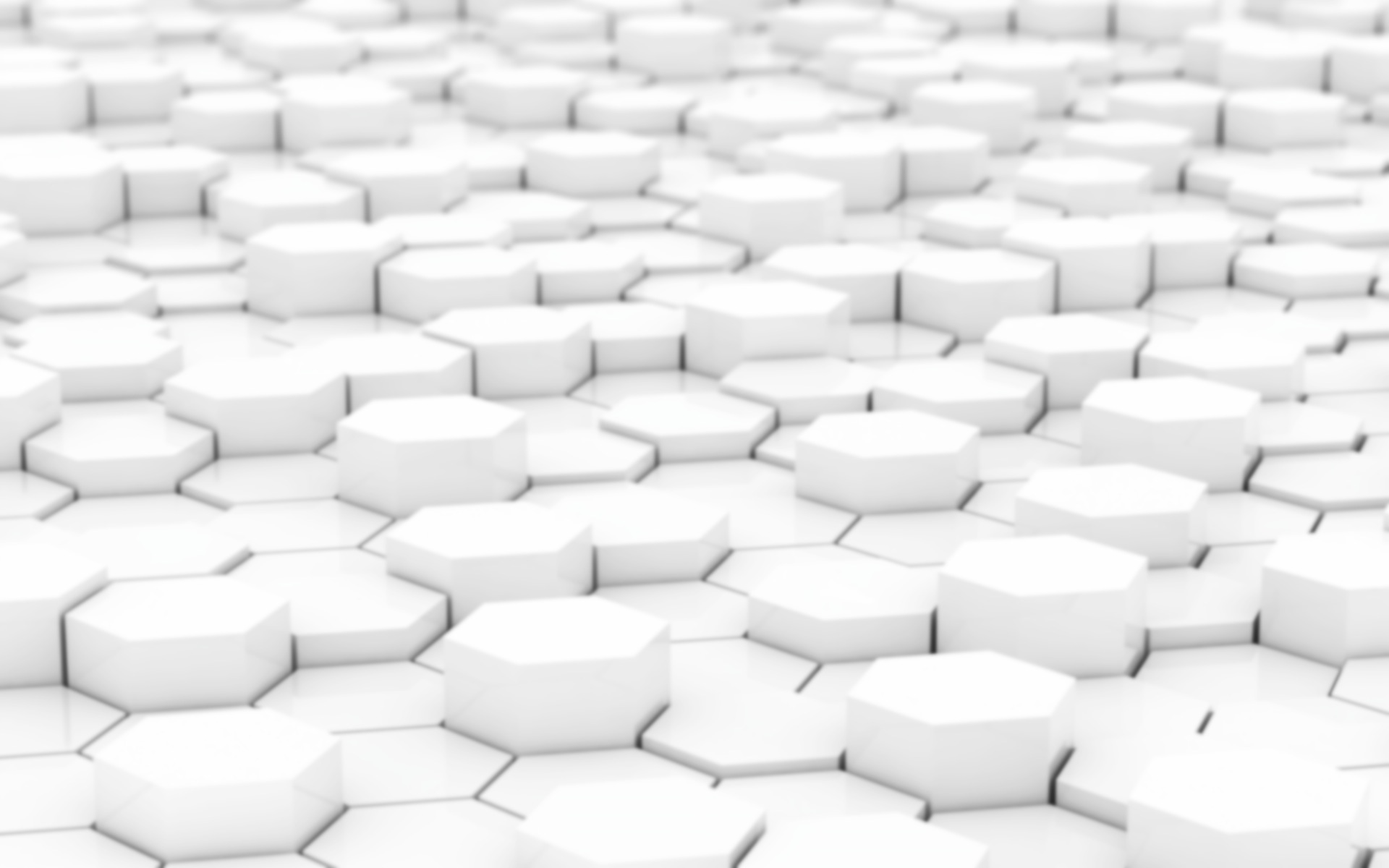 CRITERIOS PARA EL DISEÑO
SELECCIÓN DE LOCALIZACIONES DE TELECENTROS Y CENTROS DE COORDINACIÓN
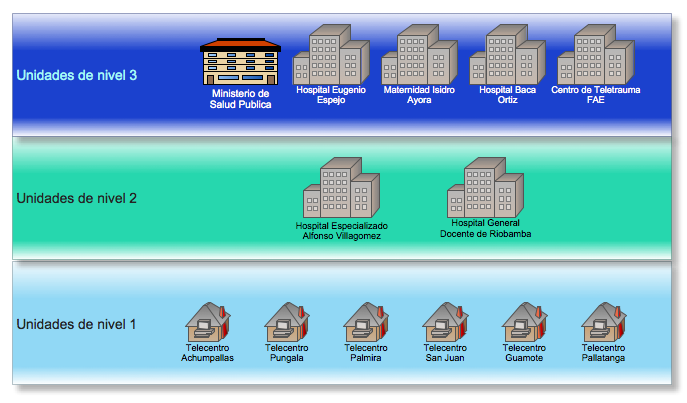 PROGRAMA NACIONAL DE TELEMEDICINA TELESALUD
[Speaker Notes: Según Programa Nac… Se ha designado los centros….

Mediante la inspeccion in situ se corroboro la informacion]
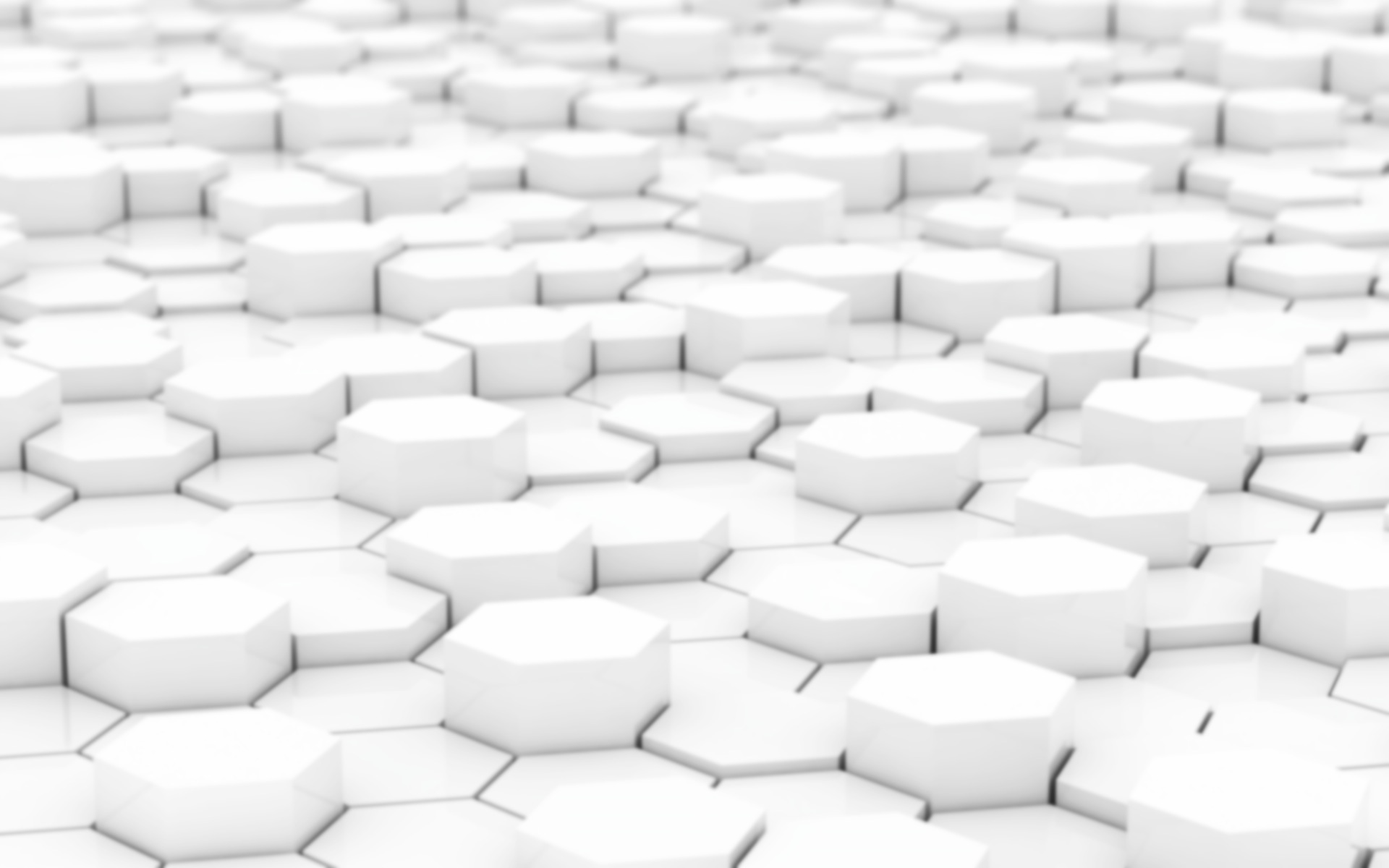 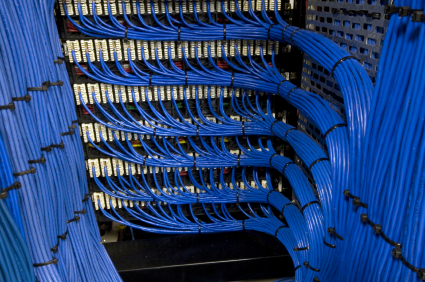 CRITERIOS PARA EL DISEÑO
Inversión elevada
Infraestructura compleja
Permisos de operación
SOLUCIÓN TECNOLÓGICA A EMPLEAR
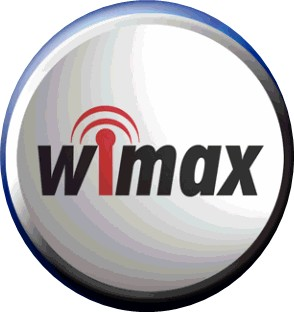 Tasas de transición Backbone
Enfocado a PmtP
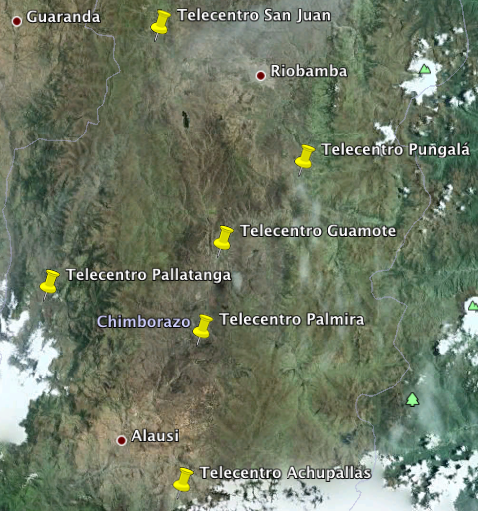 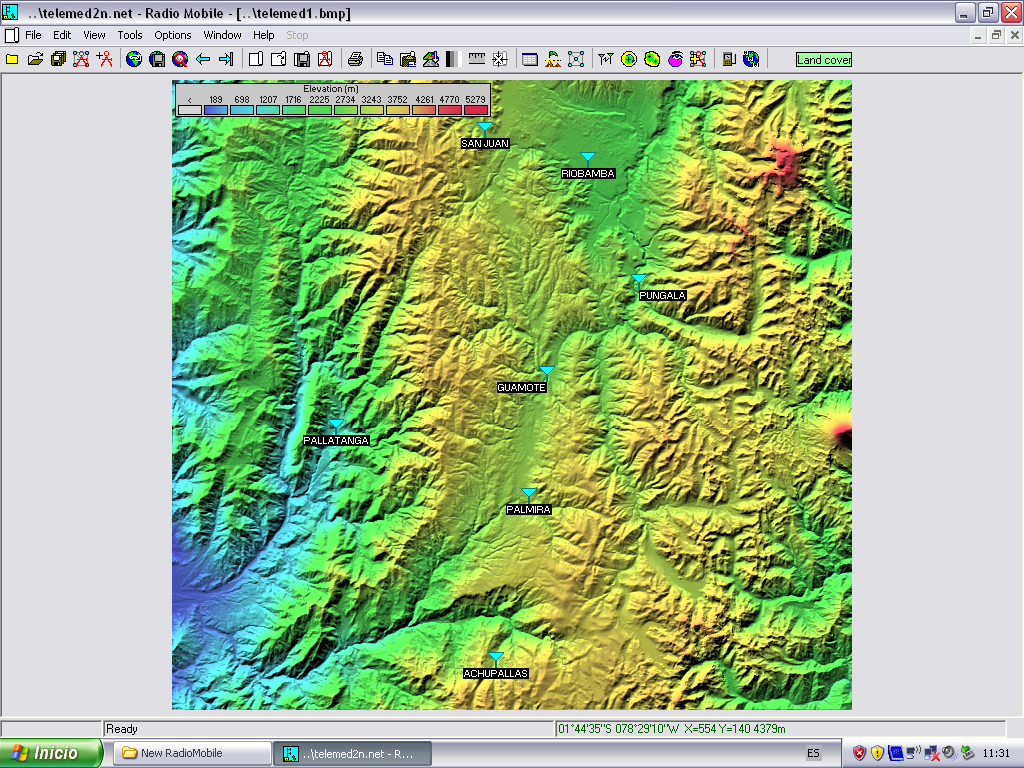 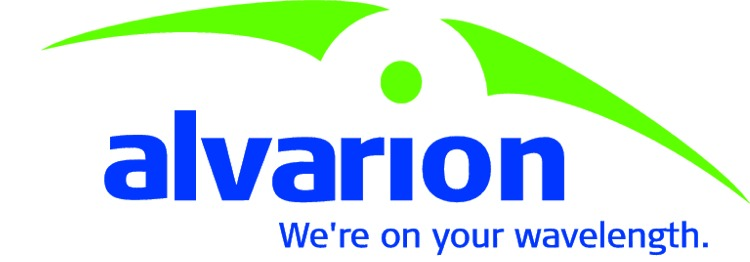 Enfocado a PtP
No interoperabilidad
Costo elevado
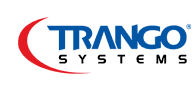 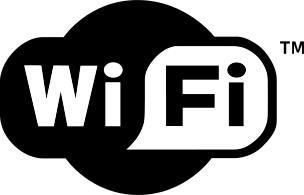 Opera en PtP o PmtP
Interoperabilidad
Costo bajo
VENTAJAS:
Adaptabilidad a propagación a largas distancias.
Costos relativamente bajos comparados con soluciones cableadas, en áreas con topografía irregular.
Estandarización de protocolos.
[Speaker Notes: Q tech emplear ?

Districucion de Telecentros -> Mapa topografico

Cableada : carreteras largas que bordean montana, cable negado
Wimax tasas usualmente 50Mbps
Propietarias]
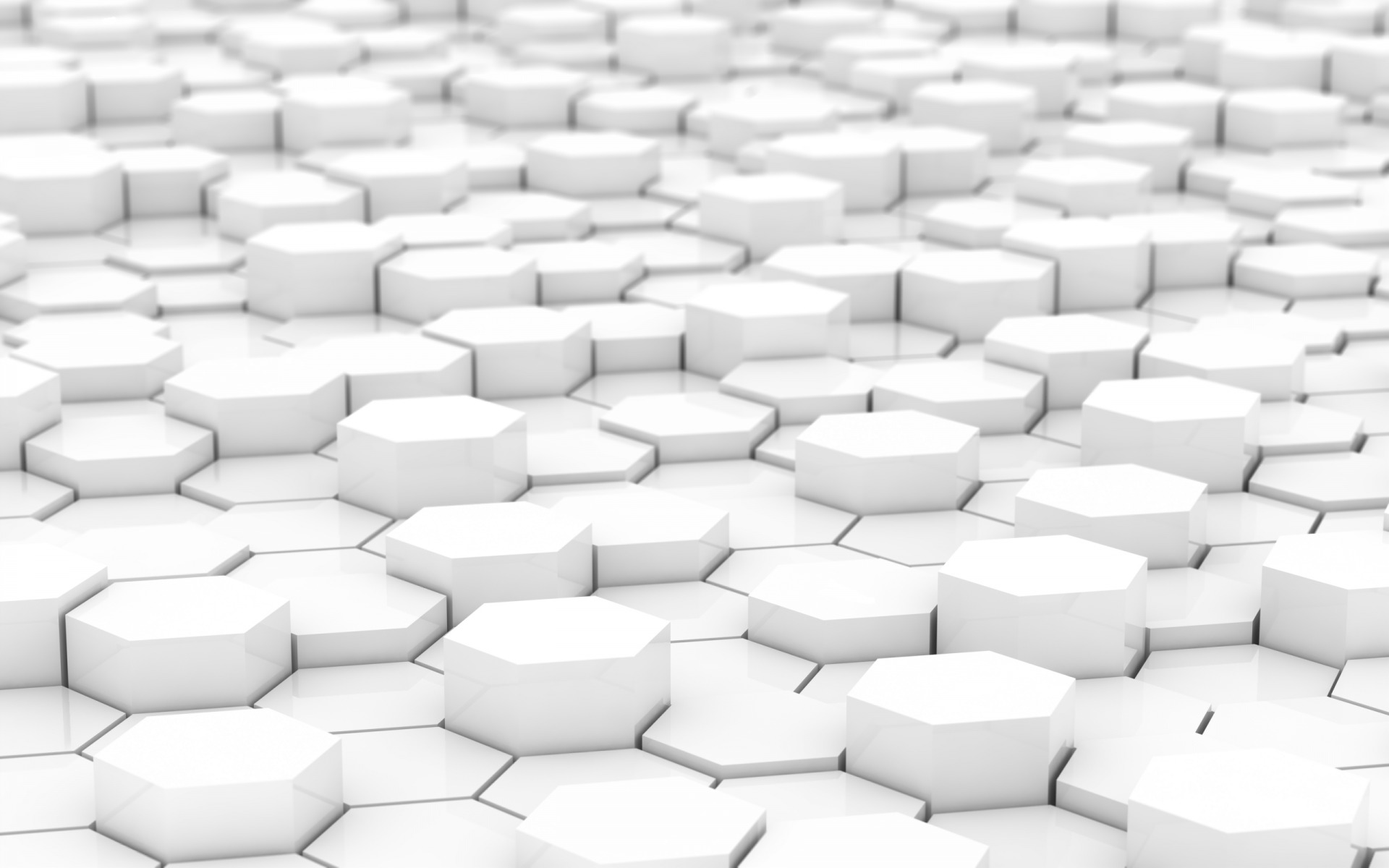 CONTENIDO DE LA PRESENTACIÓN:
INTRODUCCIÓN
IDENTIFICACIÓN DEL PROBLEMA
CRITERIOS PARA EL DISEÑO
DISEÑO DE LA RED
PROPUESTA ECONÓMICA
CONCLUSIONES Y RECOMENDACIONES
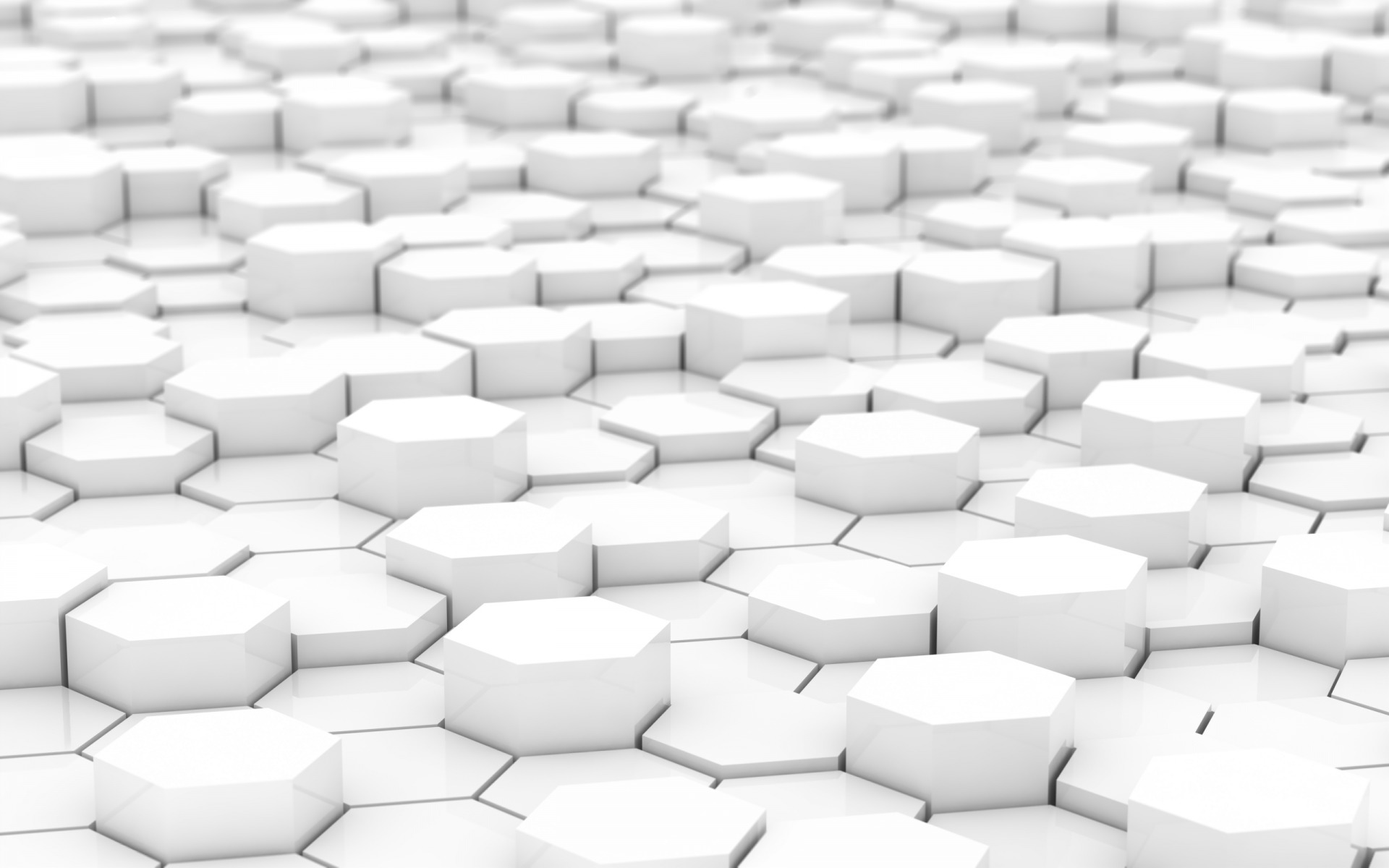 CONTENIDO DE LA PRESENTACIÓN:
INTRODUCCIÓN
IDENTIFICACIÓN DEL PROBLEMA
CRITERIOS PARA EL DISEÑO
DISEÑO DE LA RED
PROPUESTA ECONÓMICA
CONCLUSIONES Y RECOMENDACIONES
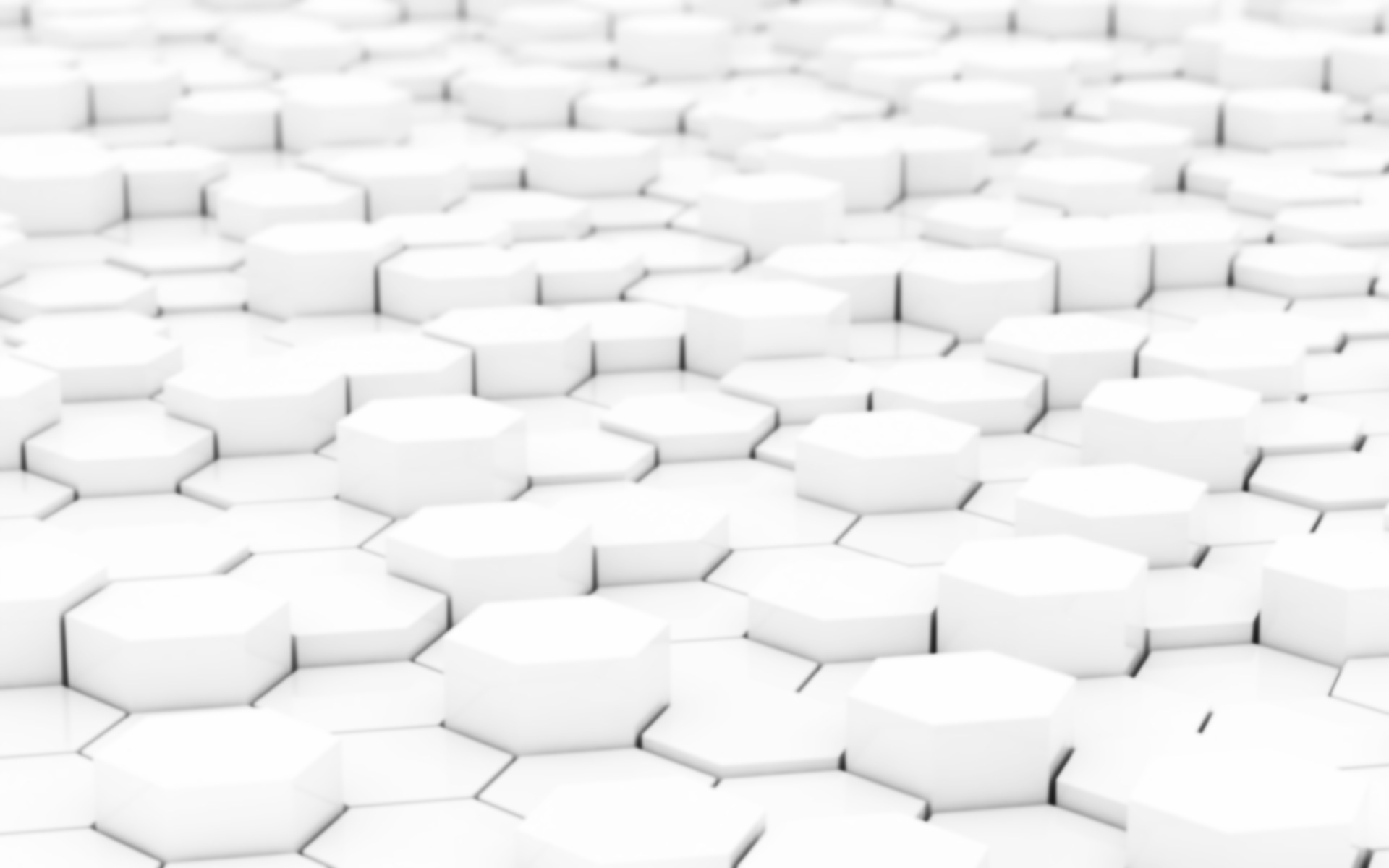 DISEÑO DE LA RED
Dimensionamiento de la red
Dimensionamiento de las estaciones de videoconferencia
Dimensionamiento de canales de comunicaciones
Requerimientos de ancho de banda
Dimensionamiento de ancho de banda de enlaces
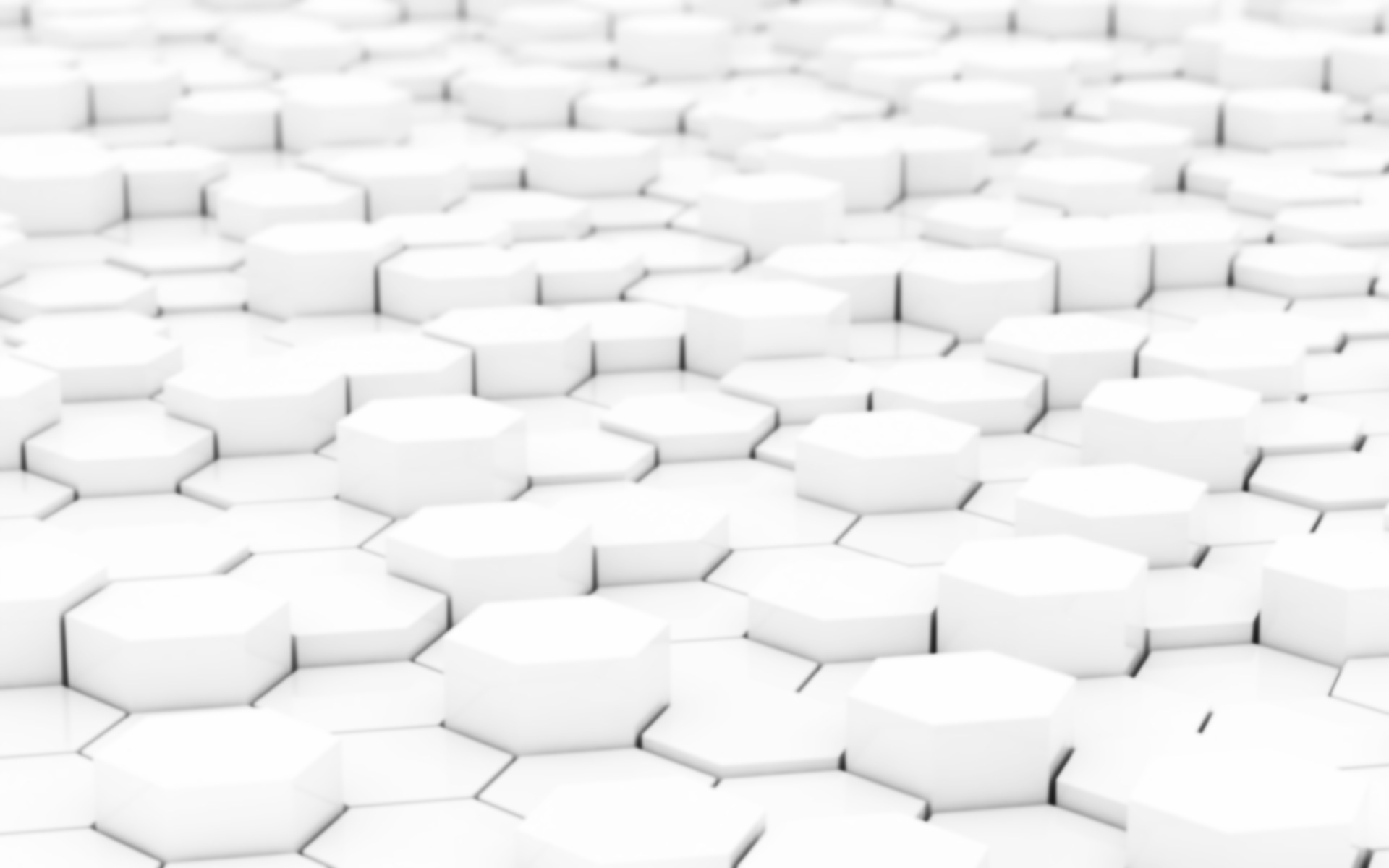 DISEÑO DE LA RED
DIMENSIONAMIENTO DE ESTACIONES DE VIDEOCONFERENCIA
DEMANDA ABASTECIDA
CONSULTAS EN TELECENTROS
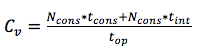 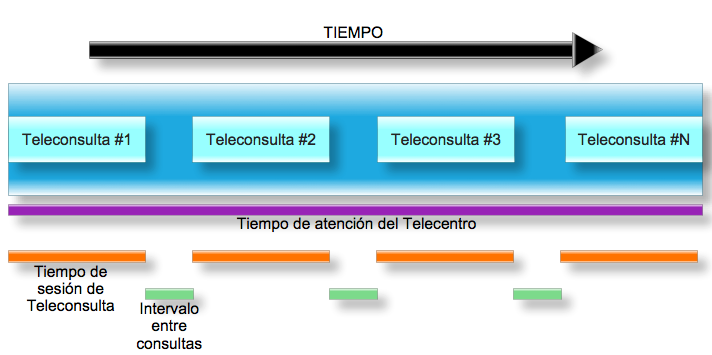 Donde:
Cv = Número de cubículos de videoconferencia
Ncons = Número de consultas medicas diarias
tcons = Tiempo promedio por consulta médica
tint  = Tiempo de intervalo entre consultas
top = Tiempo de operación de la unidad de salud al día
ESTACIONES DE VIDEOCONFERENCIA
[Speaker Notes: 1ra etapa del diseño:
Da nocion de la capacidad de la red.

Modelo de consulta en Telecentros]
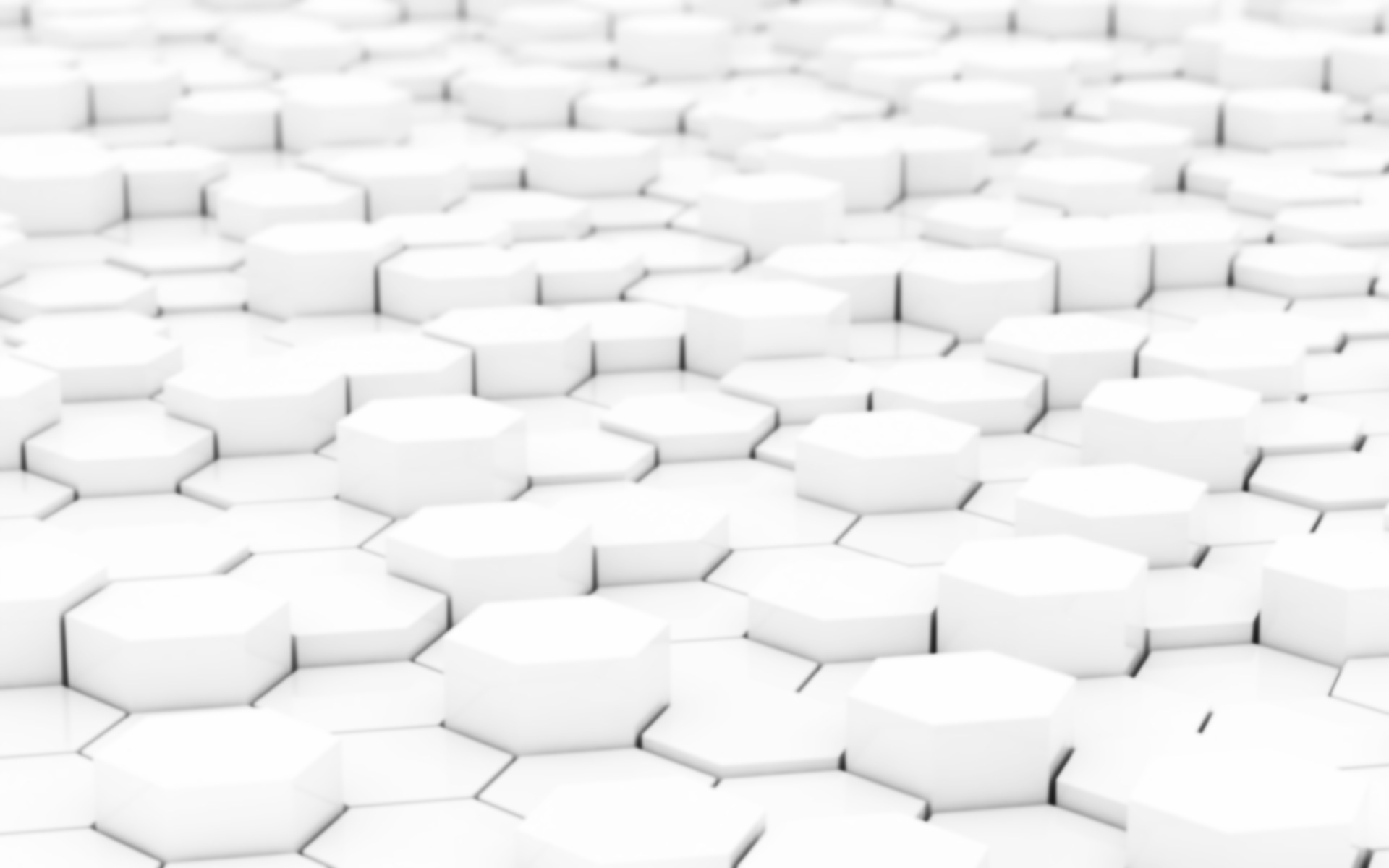 DISEÑO DE LA RED
DIMENSIONAMIENTO DE CANALES DE COMUNICACIÓN
TEORIA DE COLAS
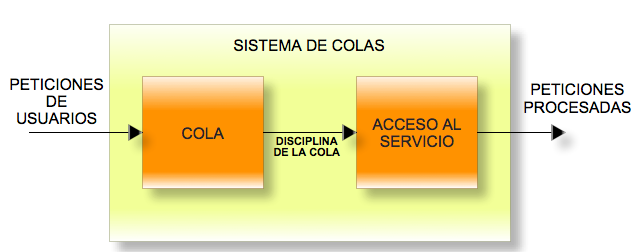 ERLANG B
EQUIVALENCIA ERLANG B
1 Erlang =
1 canal ocupado por 60mins ó 60 canales ocupados por un minuto
Método para medir intensidad de tráfico en Telecomunicaciones.
[Speaker Notes: Modelamiento matematico designar canales comm de manera eficiente

Evita sobrediemnsionar la red]
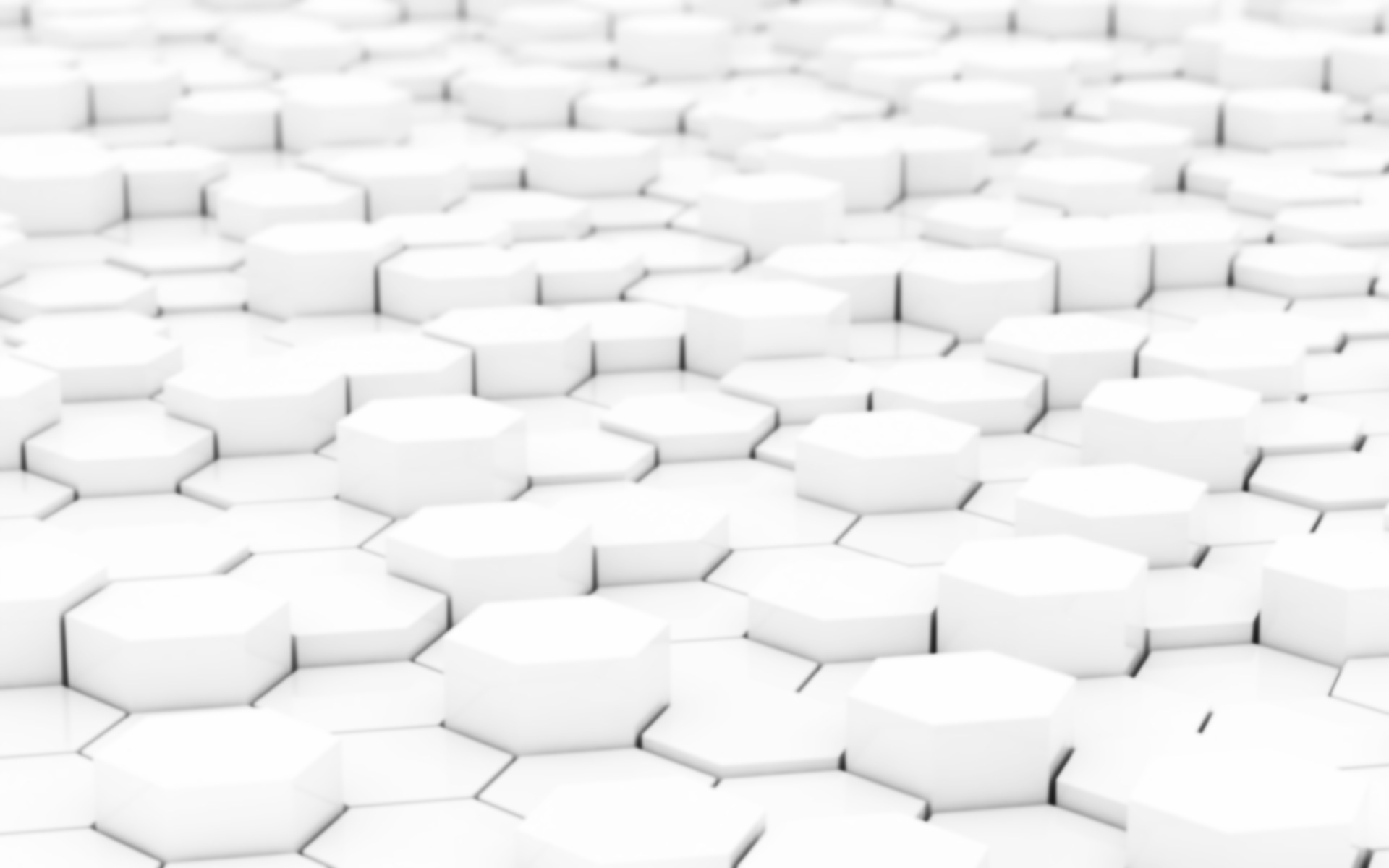 DISEÑO DE LA RED
DIMENSIONAMIENTO DE CANALES DE COMUNICACIÓN
SESIÓN DE VIDEOCONFERENCIA
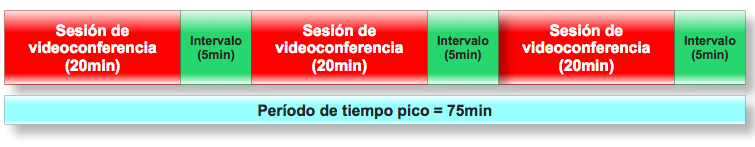 INTENSIDAD DE TRÁFICO
CÁLCULO INTENSIDAD DE TRÁFICO
Telecentro Guamote: 6 estaciones videoconferencia
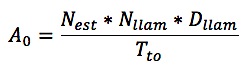 Donde:
A = Intensidad de tráfico
Nest = # de estaciones que generan llamadas
Nllam = # promedio de llamadas por estación, en periodo pico
Dllam = Duración promedio de llamada
Tto = Tiempo total de ocupación servidor
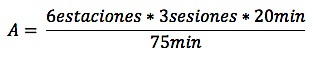 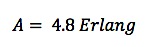 [Speaker Notes: T referecia 3 consultas]
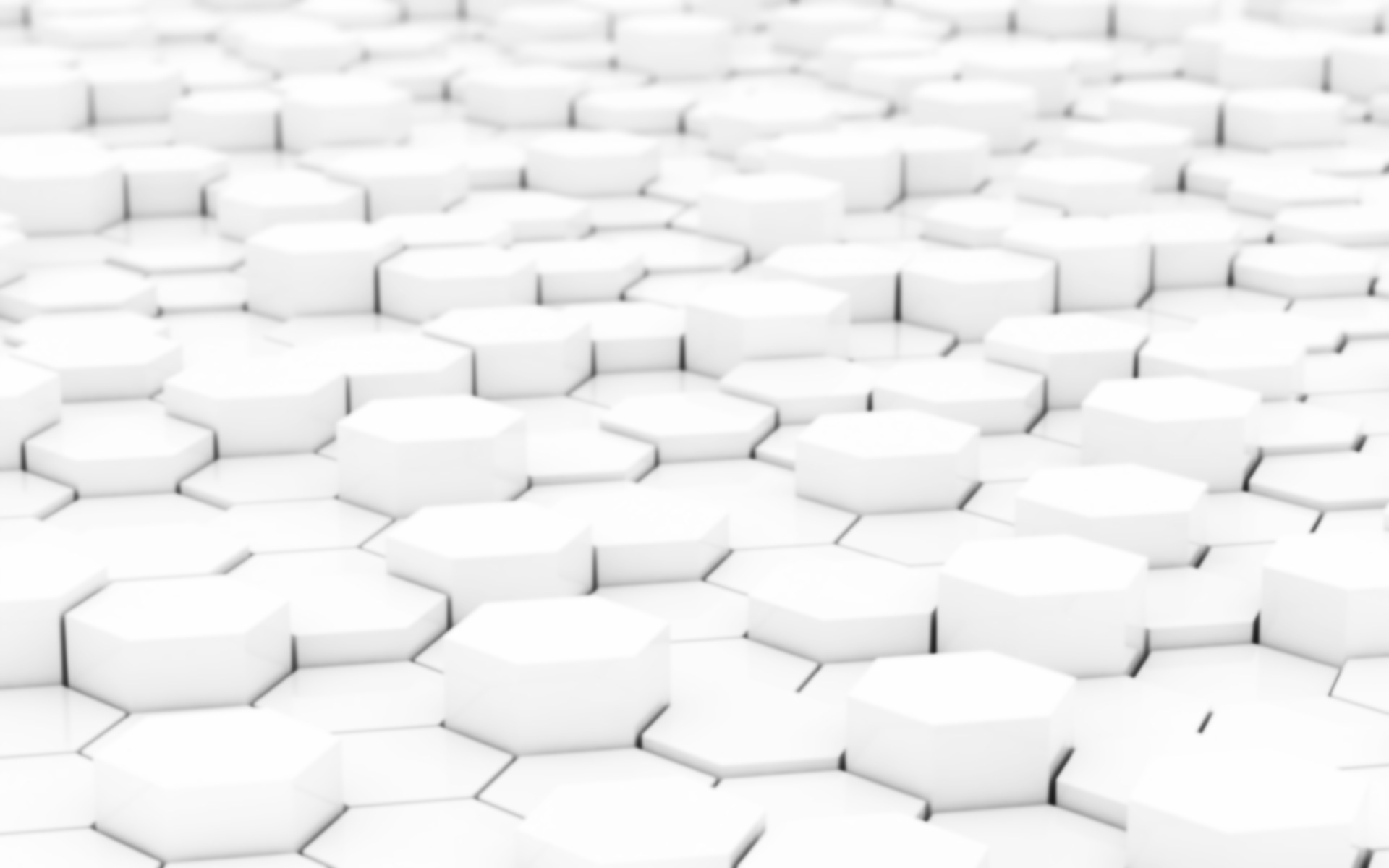 DISEÑO DE LA RED
DIMENSIONAMIENTO DE CANALES DE COMUNICACIÓN
VARIABLES PARA ERLANG B
A = 4.8 Erlang
INTENSIDAD DE TRÁFICO: mide la cantidad de sesiones de videoconferencia por unidad de tiempo
GoS = 0.2 
De 10 llamadas 2
pueden ser bloqueadas
GoS: probabilidad de que una llamada sea bloqueada, debido a políticas de la cola de espera
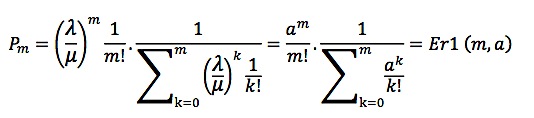 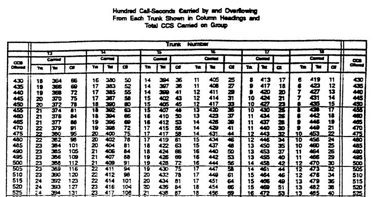 FÓRMULA ERLANG B
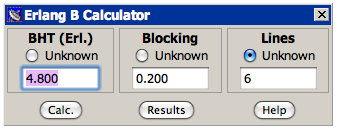 SOLUCIÓN TABULADA
HERRAMIENTA ONLINE
[Speaker Notes: Recomendación ITU : E600 - E720
GoS para empresas medianas 20%]
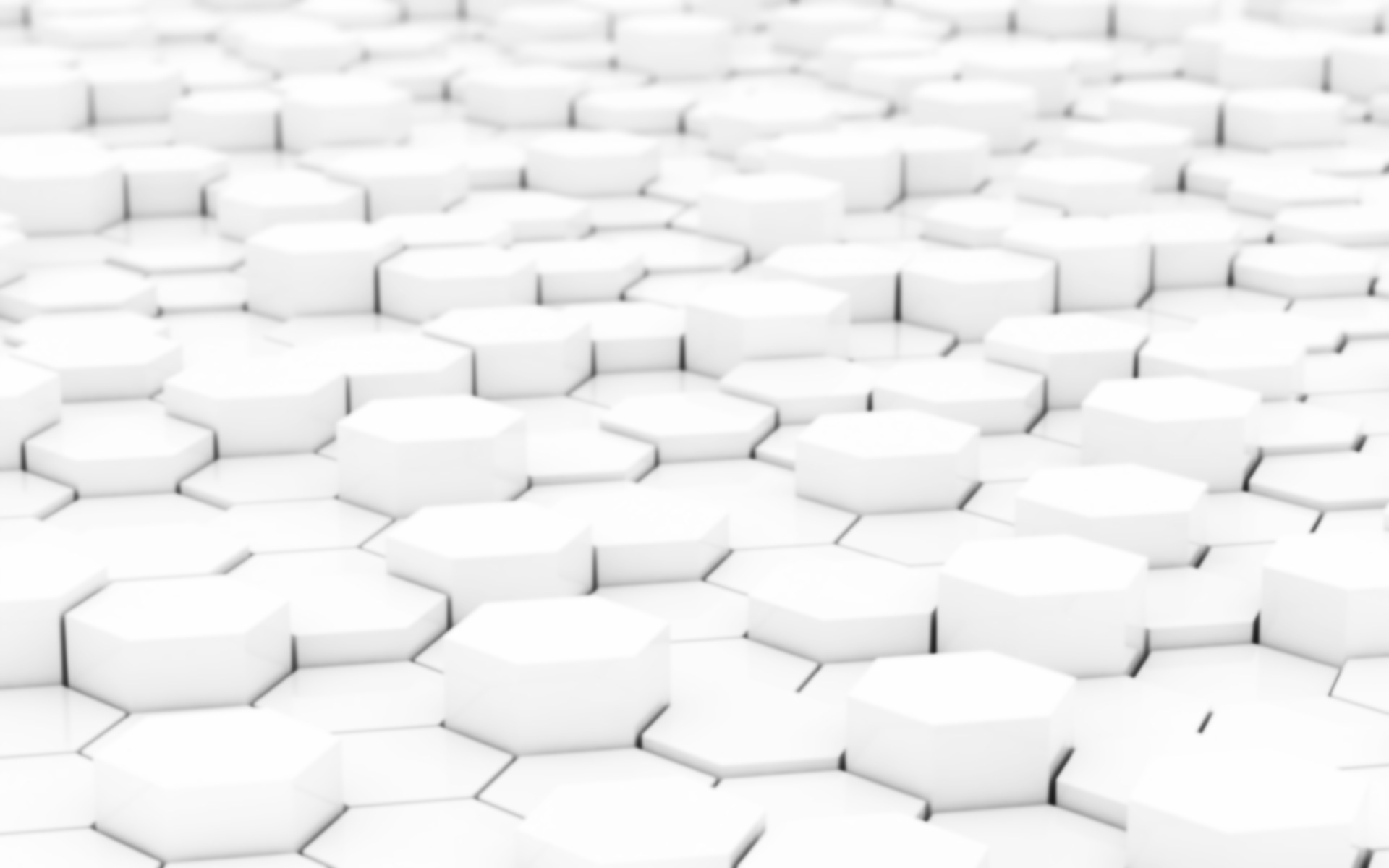 DISEÑO DE LA RED
DIMENSIONAMIENTO DE CANALES DE COMUNICACIÓN
DIMSIONAMIENTO DE CANALES DE COMUNICACIONES POR ERLANG B
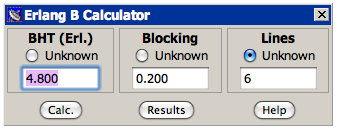 Telecentro Guamote: 6 estaciones videoconferencia
Se debe implementar mismo número de canales de comunicaciones como estaciones de videoconferencia
[Speaker Notes: Erlang B -> sirve -> telefonicos usuarios comunes.

Red de servicios al 100% -> no se puede bloquear el servicio]
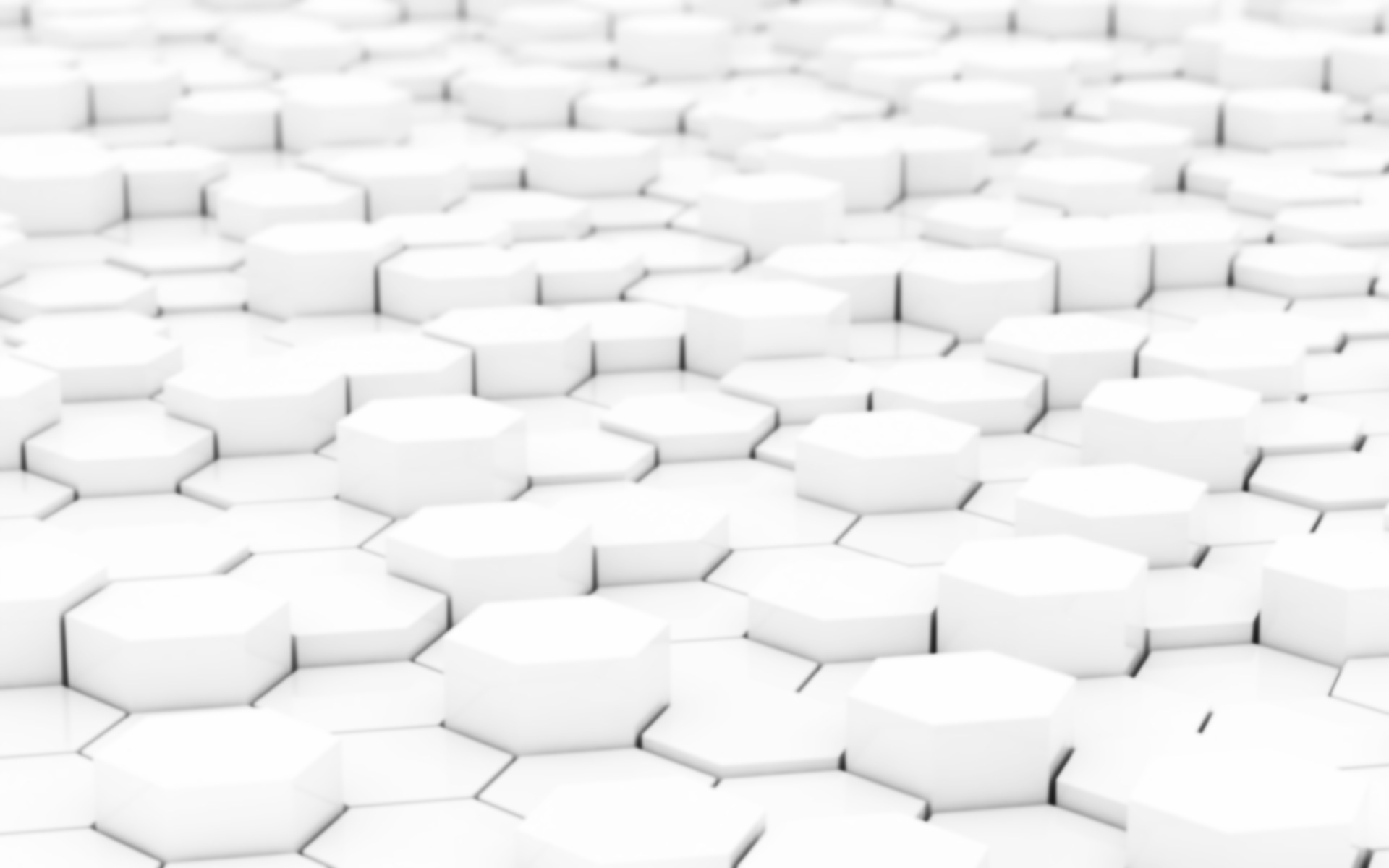 DISEÑO DE LA RED
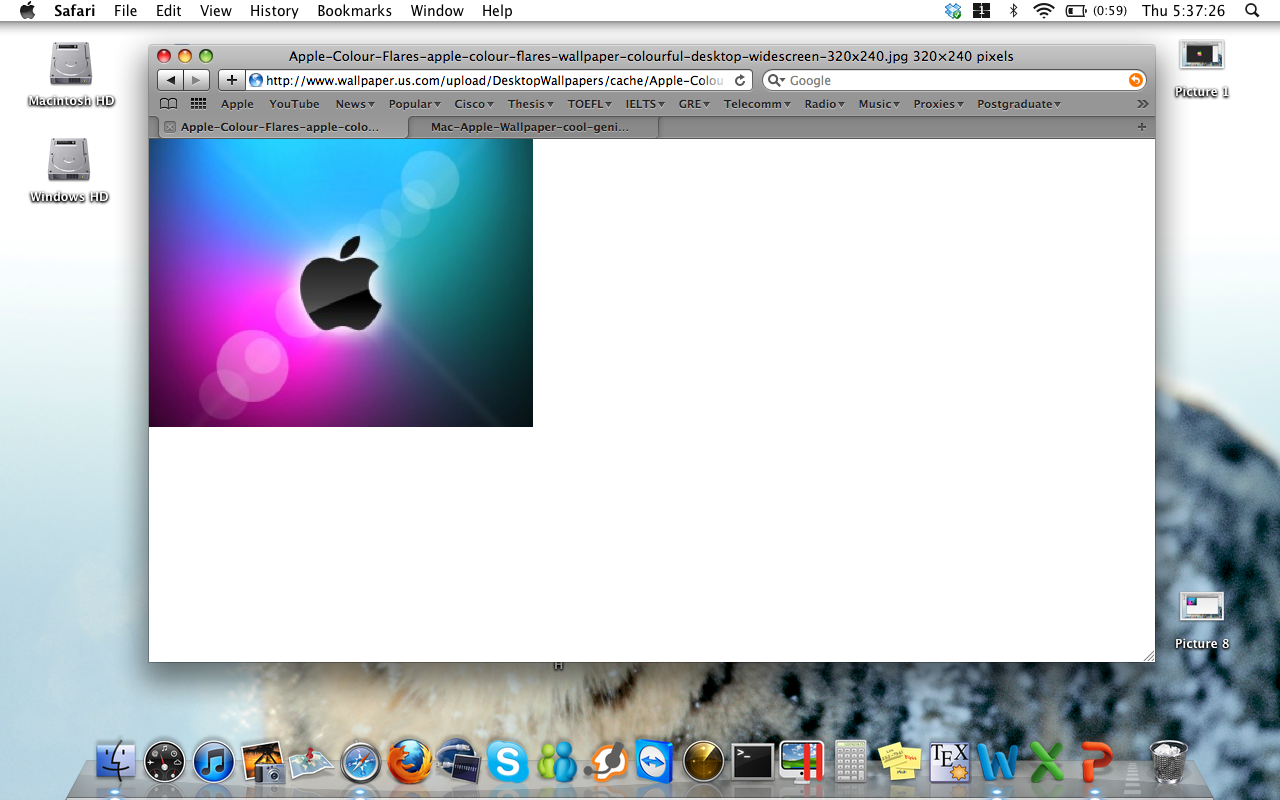 320x240
CALIDAD DE VIDEO
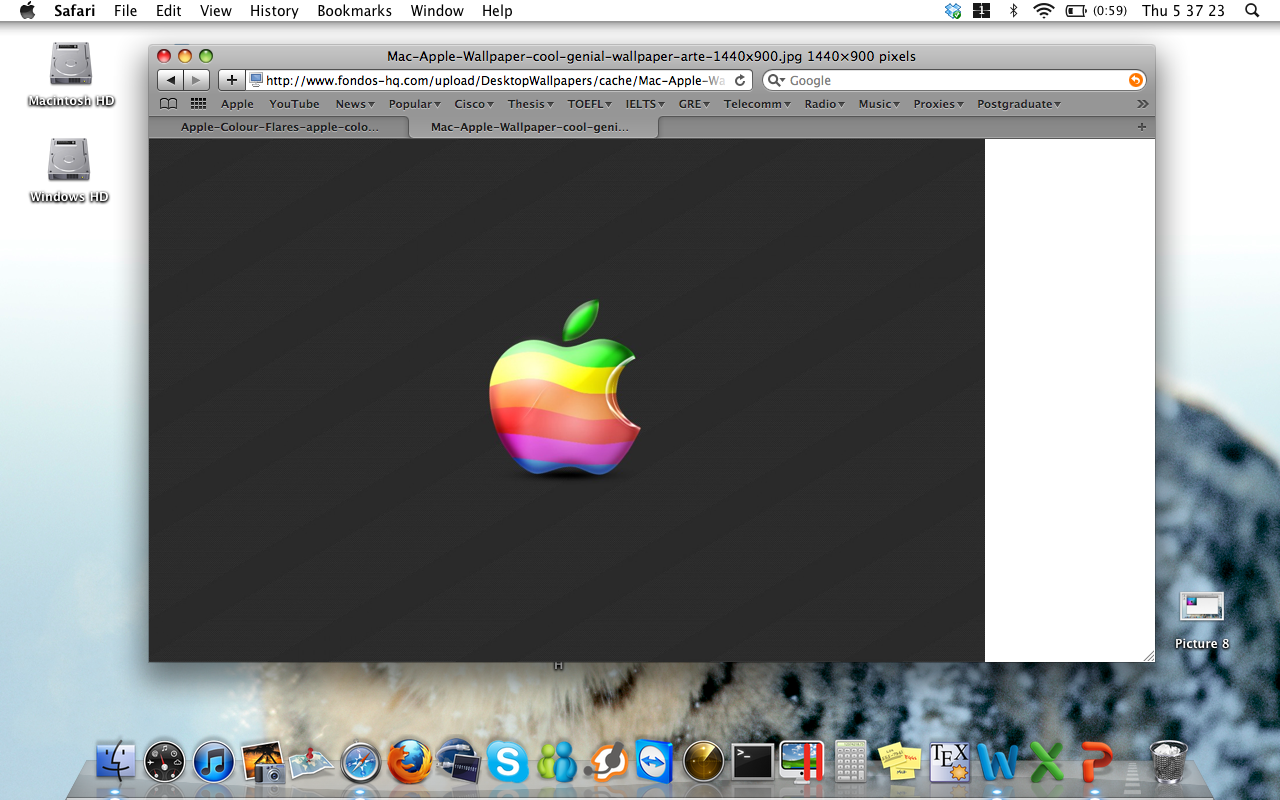 640x480
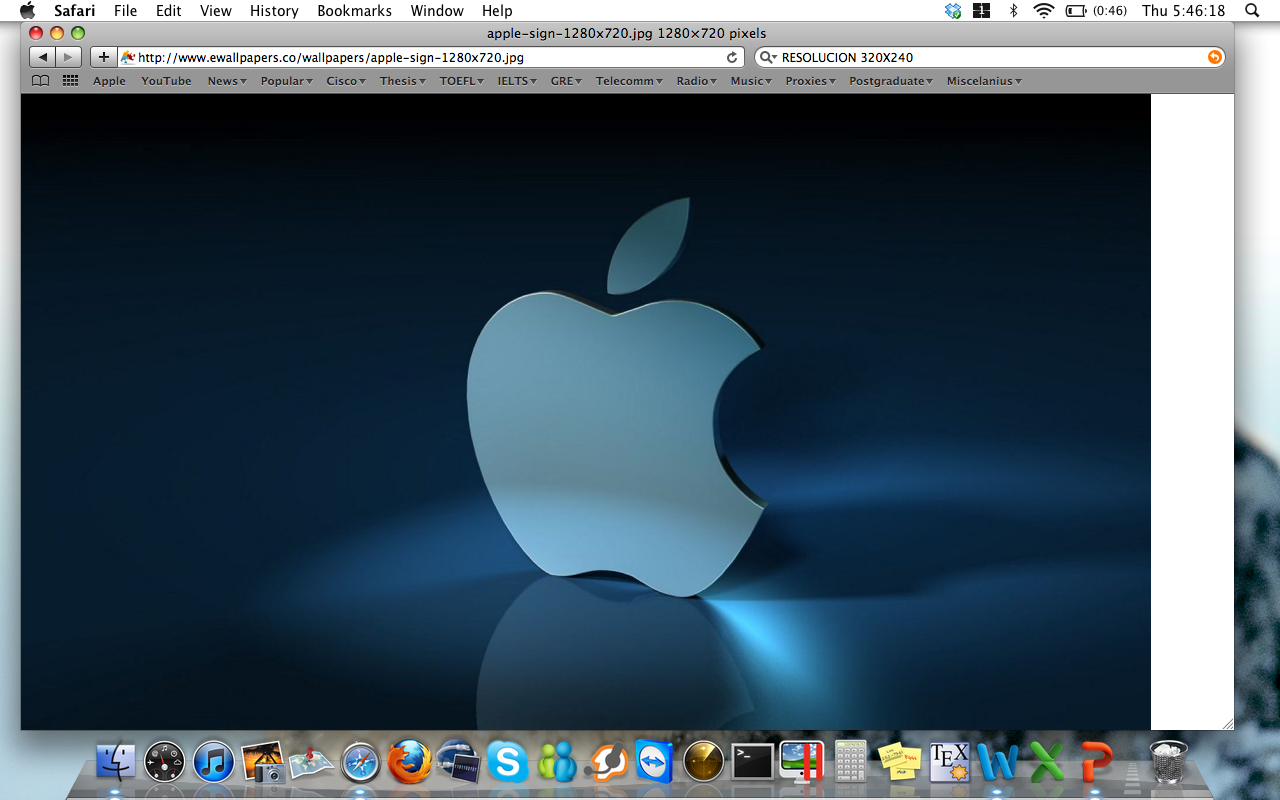 1280x720
[Speaker Notes: Ventajas -> Estandar de video -> multivendedor  => costos bajos por competencia

Existen video codecs propietario, menor empleo de ancho de banda, mejores pero costosas.]
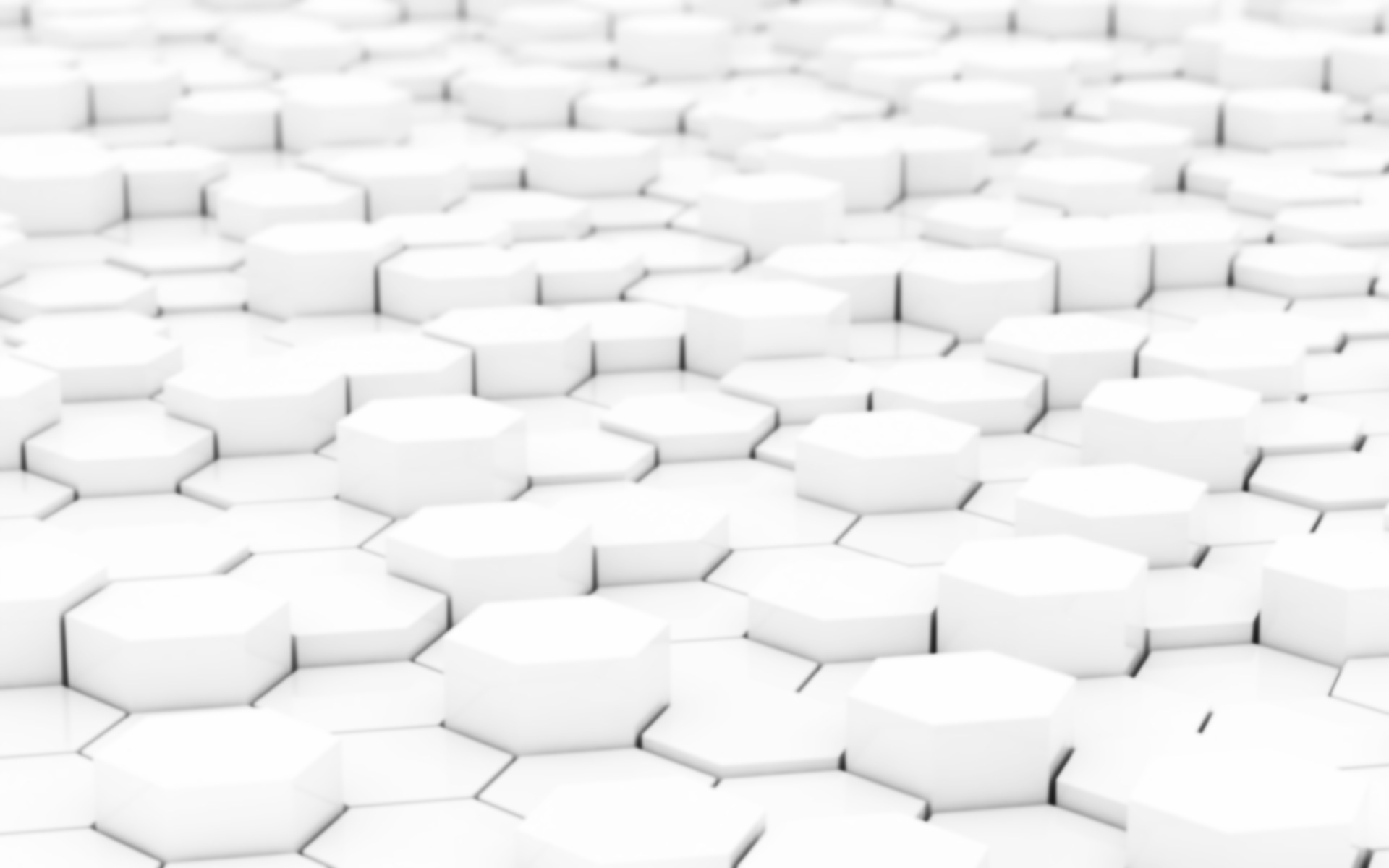 DISEÑO DE LA RED
ESQUEMAS DE VIDEO
Canales video estándar:
320 x 240 @ 30fps
ESQUEMA DE VIDEO PROPUESTO:
Canales video en alta definición:
1280 x 720 @ 30fps
EVITAR SATURAMIENTO EN ENLACES CUELLOS DE BOTELLA
EVITAR SOBREDIMENSIONAMIENTO DE RECURSOS
CRITERIO PARA TELECENTROS
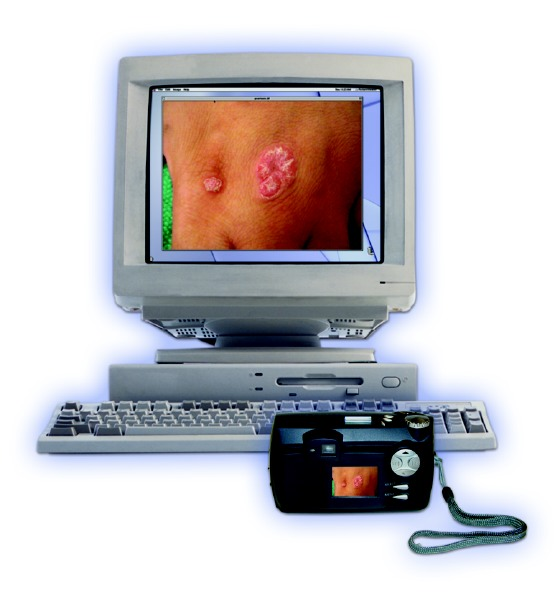 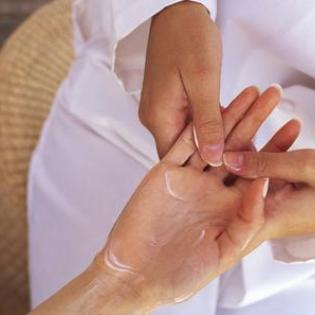 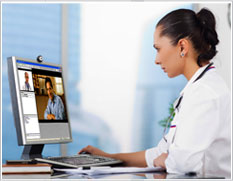 Teledermatología
Teleconsulta
(N-1) Canales de video estándar + Canal de video en alta definición
[Speaker Notes: No solo debe proporcionar el servicio Teleconsulta. 

Considerar app especificas que requieran HD

HD app no son comunes => 1 canal al menos

Puede ser usado para exposiciones y presentaciones para comunidad]
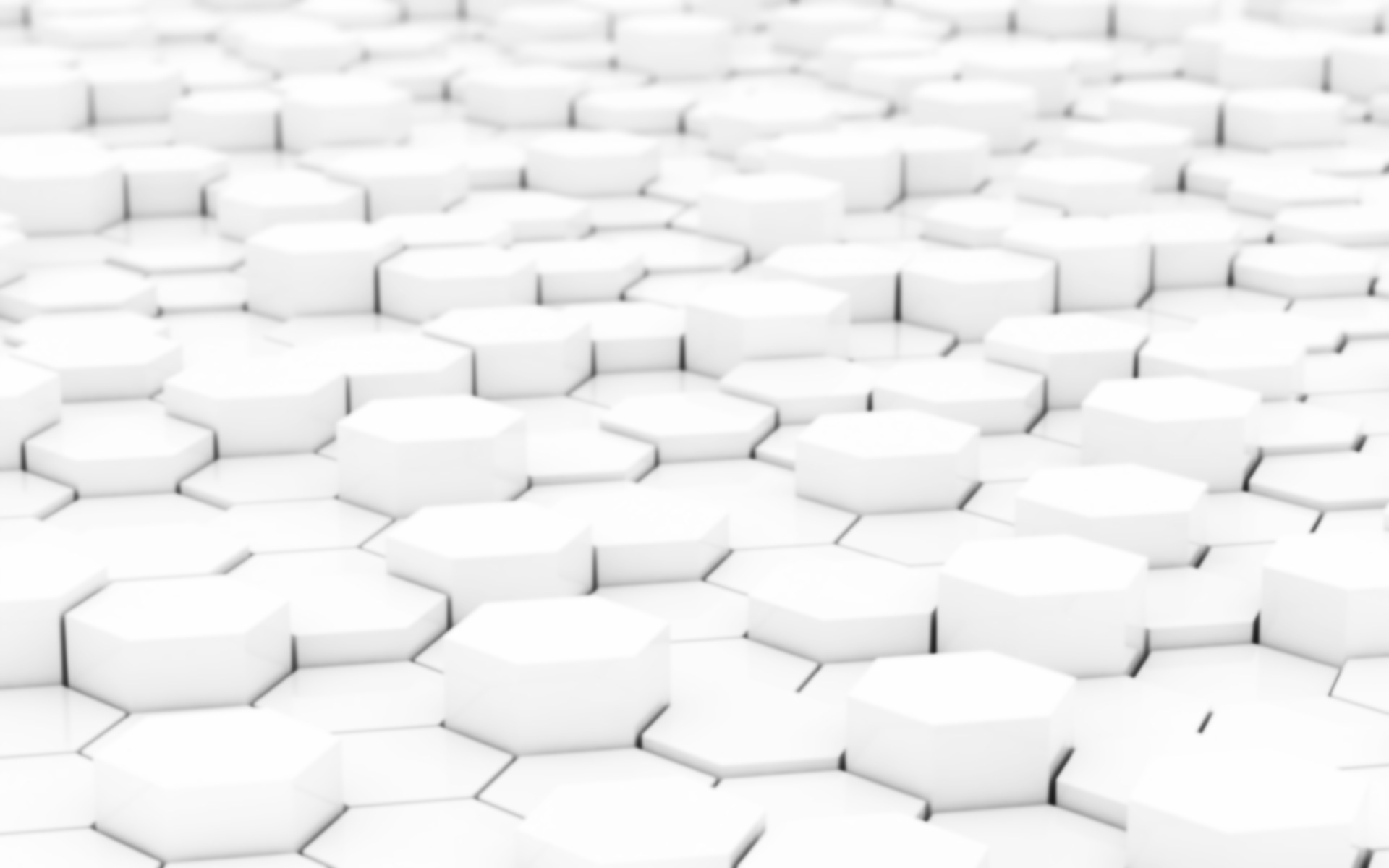 DISEÑO DE LA RED
DIMENSIONAMIENTO DE LA RED
Dimensionamiento de ancho de banda
BW = (NEST VIDEO – 1) * BWv + BWvHD
Ancho de banda aprox.
2.2 Mbps
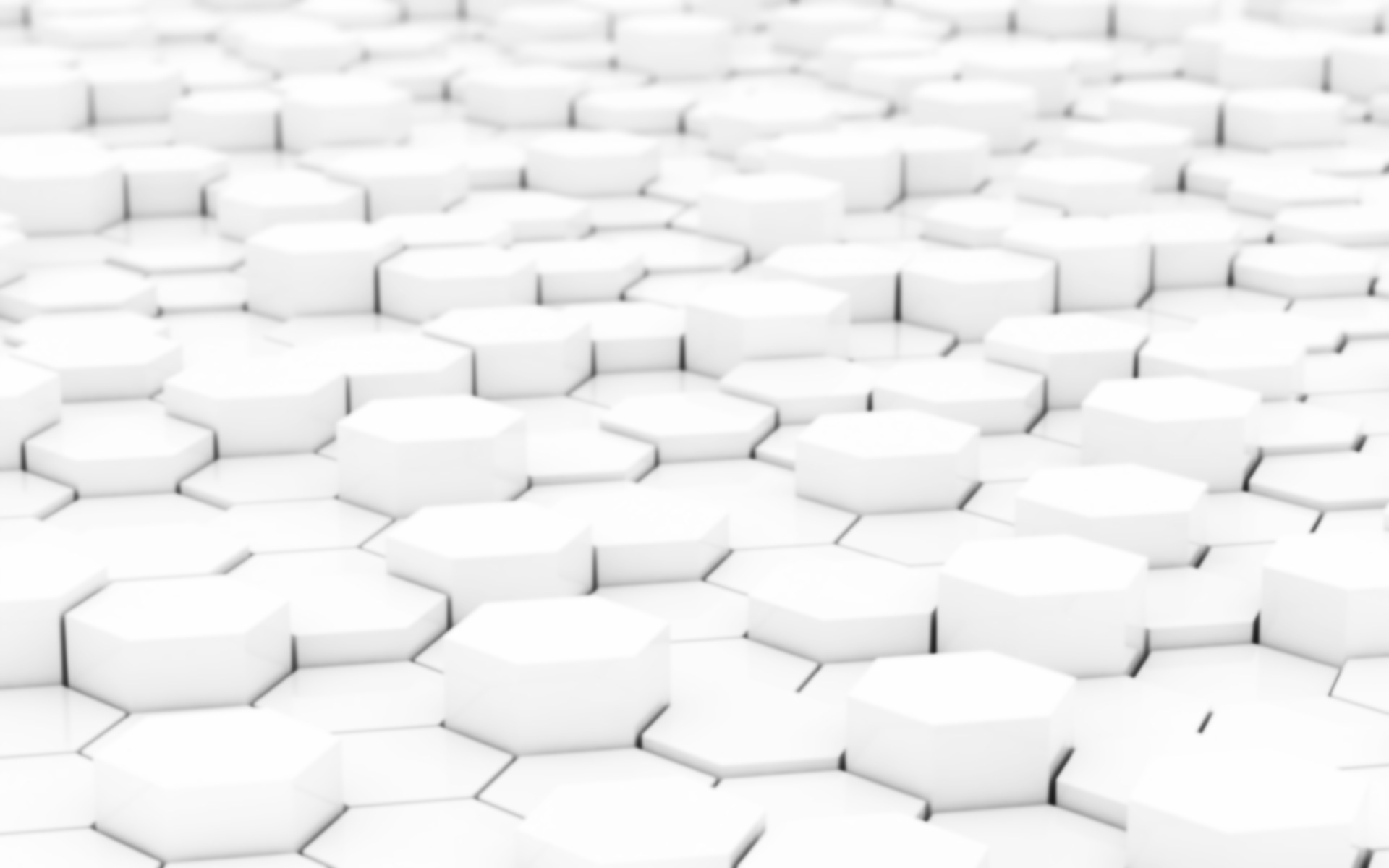 DISEÑO DE LA RED
Diseño de los radio enlaces
Estudio topográfico
Selección de emplazamientos
Tecnología IEEE 802.11
Simulación de radio enlaces
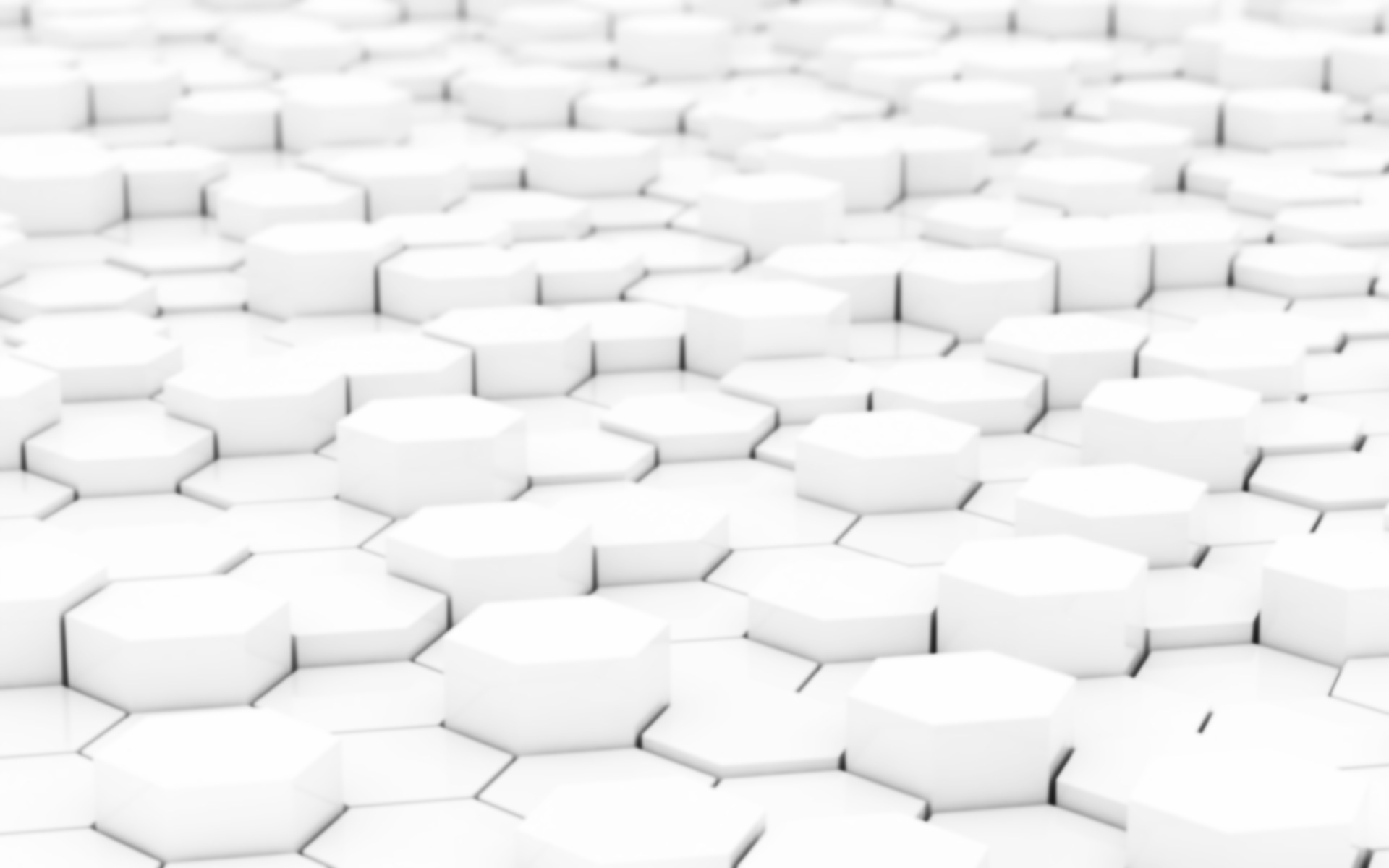 DISEÑO DE LA RED
ESTUDIO TOPOGRÁFICO
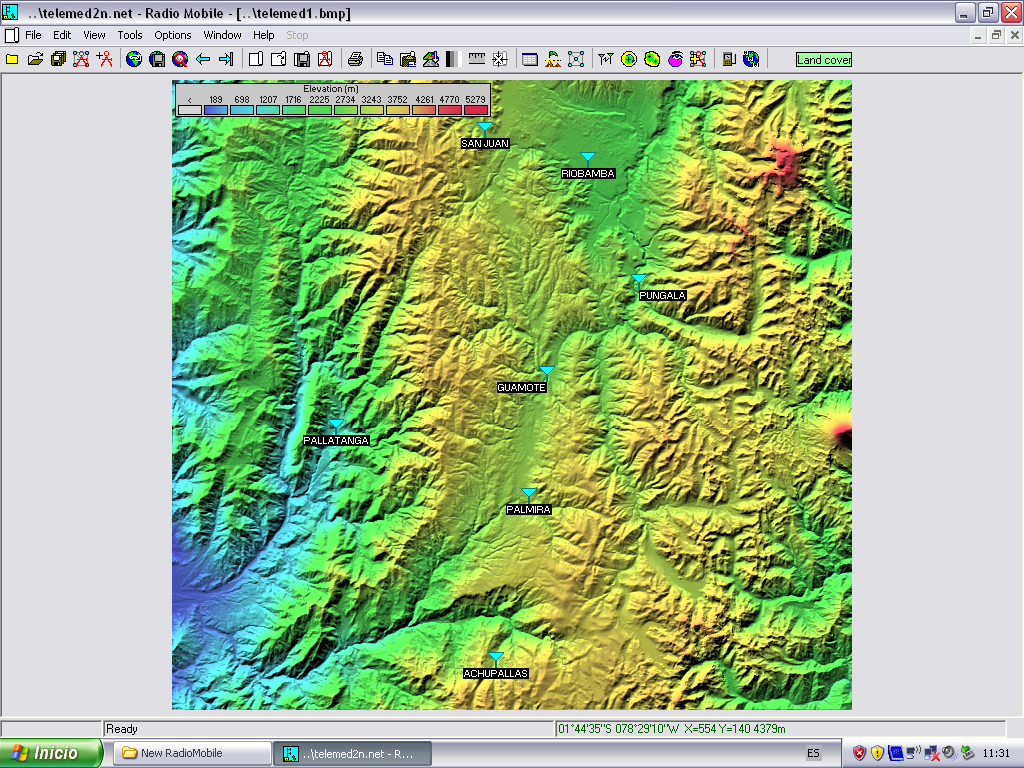 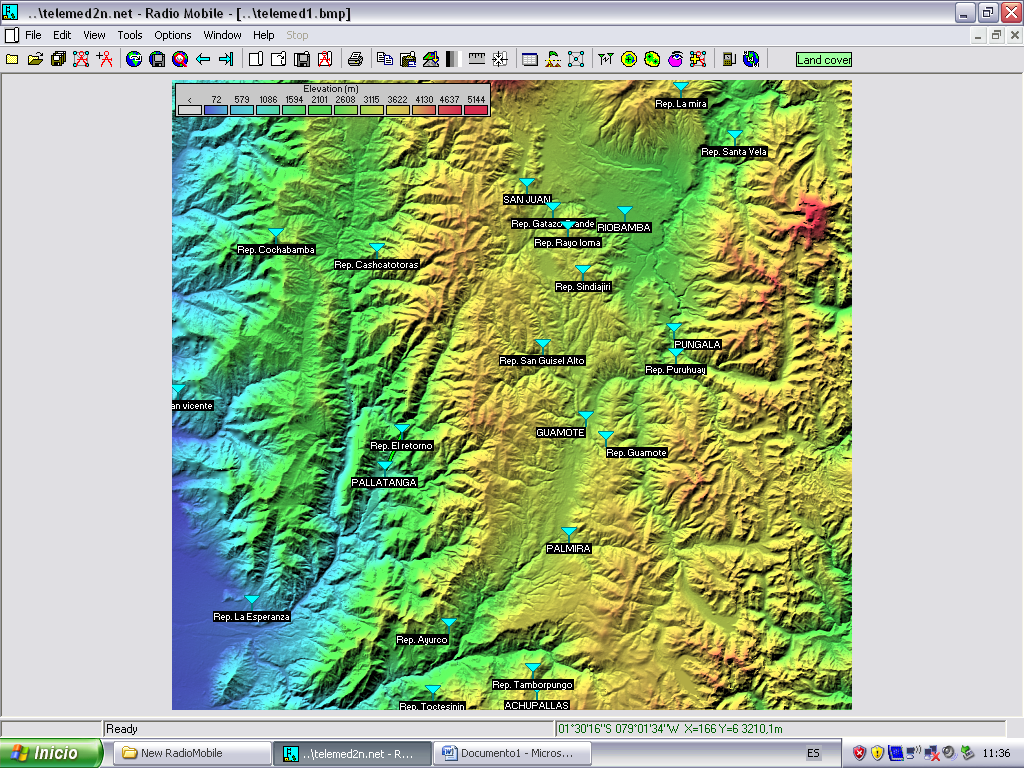 Ubicación de los Telecentros
Emplazamientos existentes
[Speaker Notes: Dispersos prov chimbo

Barato:

Rentar espacio en torre existente > Construir nodos … next]
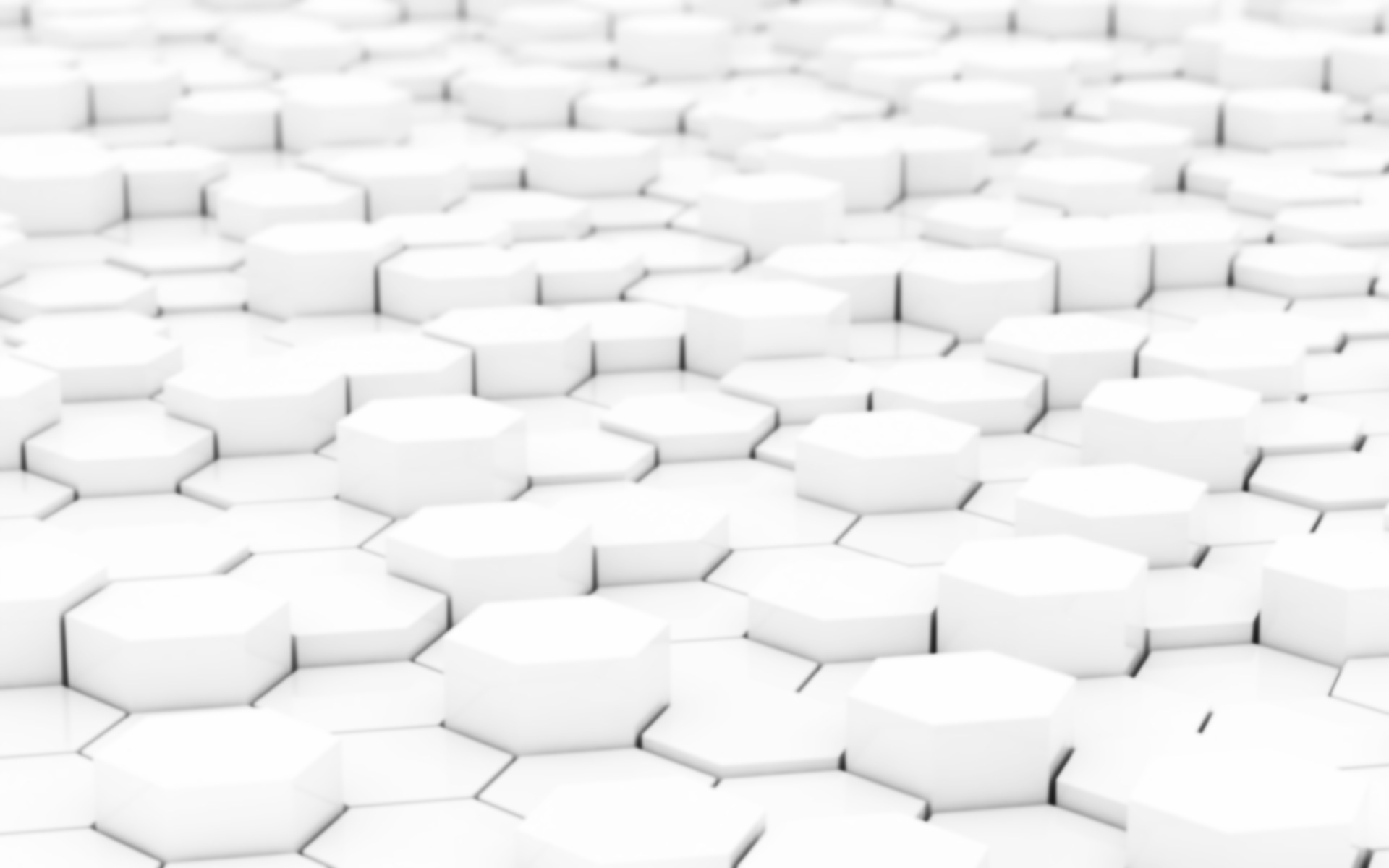 DISEÑO DE LA RED
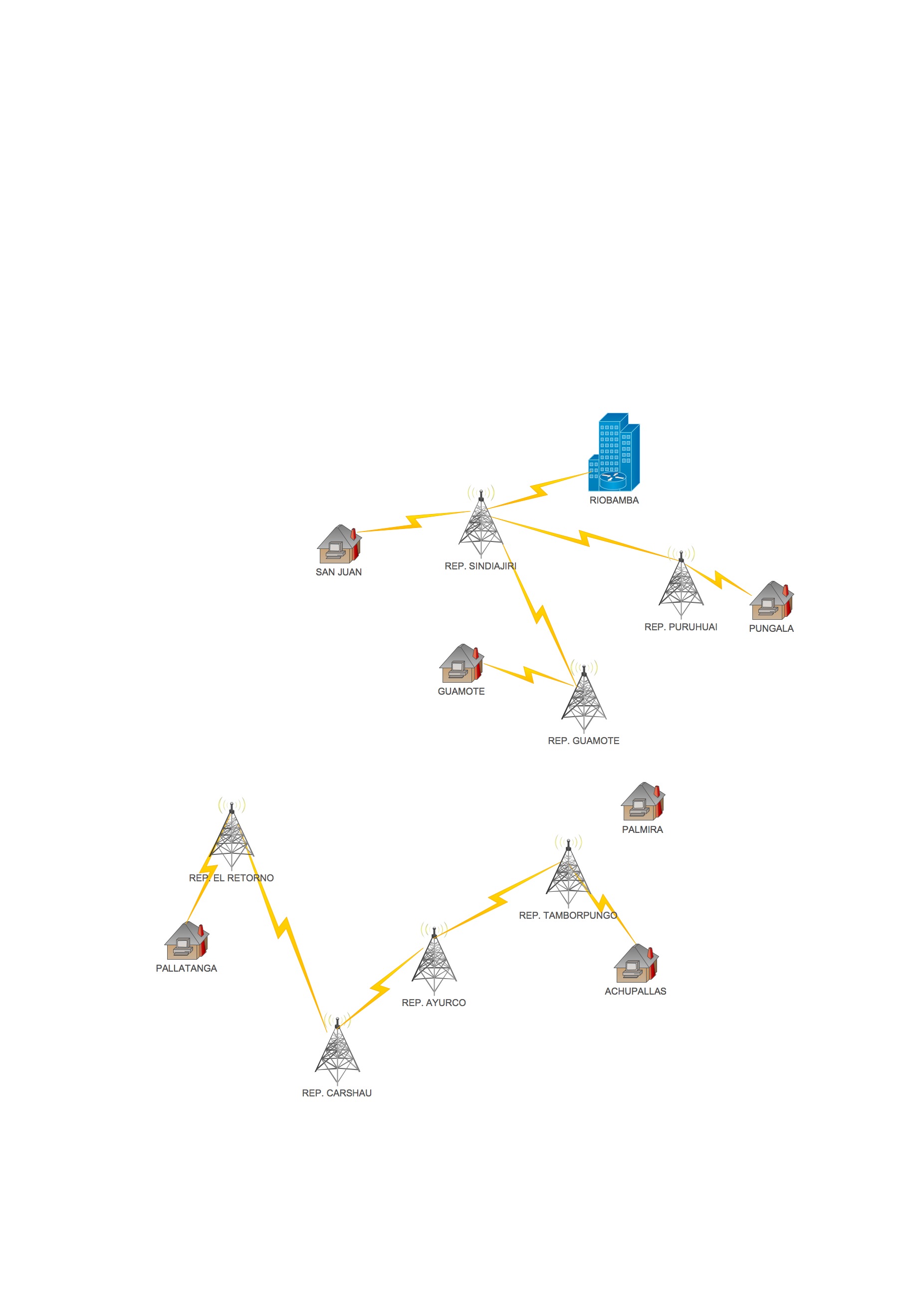 SELECCIÓN DE EMPLAZAMIENTOS
Nuevo emplazamiento
Línea de vista con el Telecentro Palmira
Línea de vista con el repetidor Guamote
Línea de vista con el repetidor Tamborpungo o Ayurco
Accesibilidad a la zona en vehículos
Nuevo emplazamiento
[Speaker Notes: Red separada

No conexion]
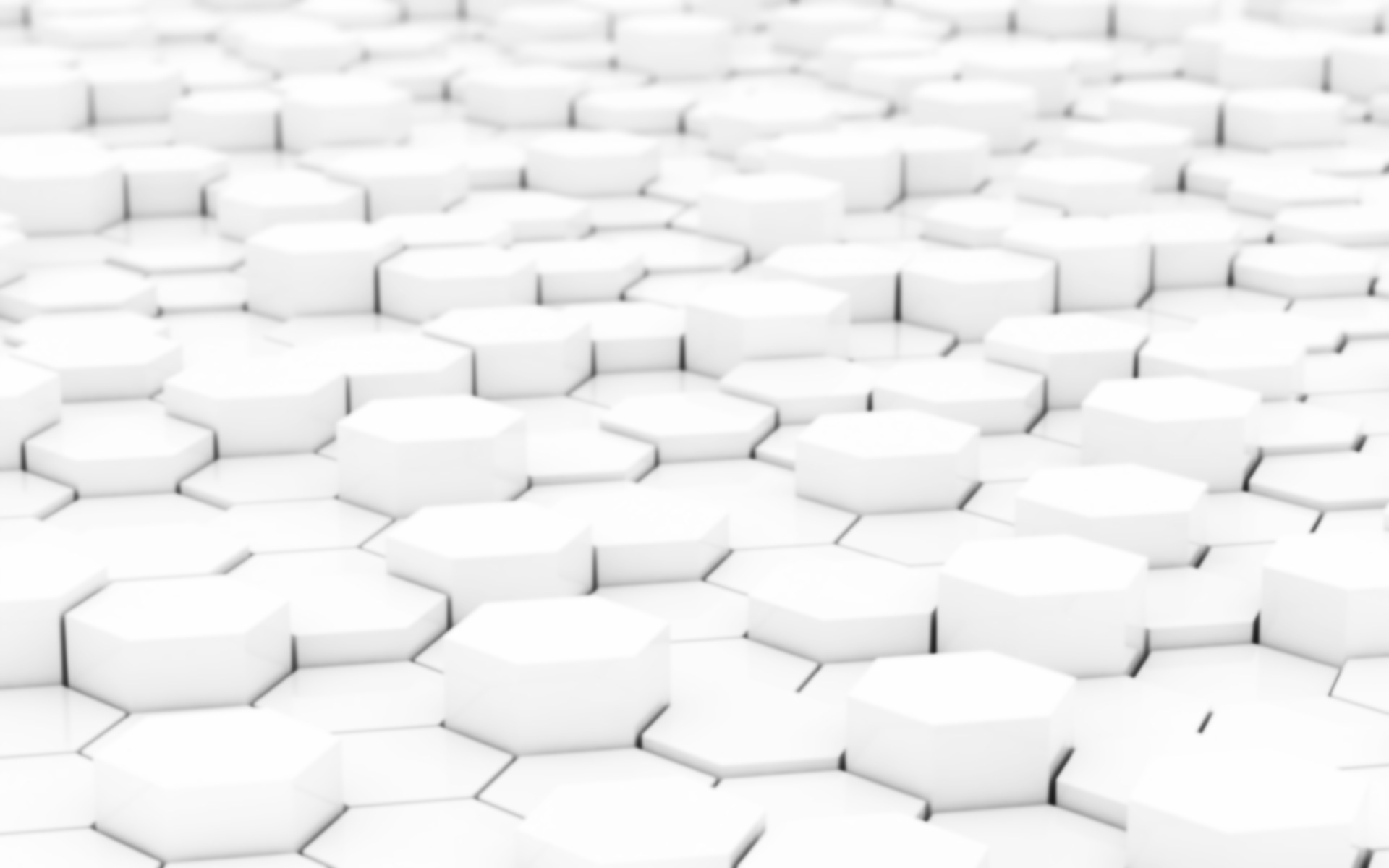 DISEÑO DE LA RED
DETERMINACIÓN DE NUEVO EMPLAZAMIENTO
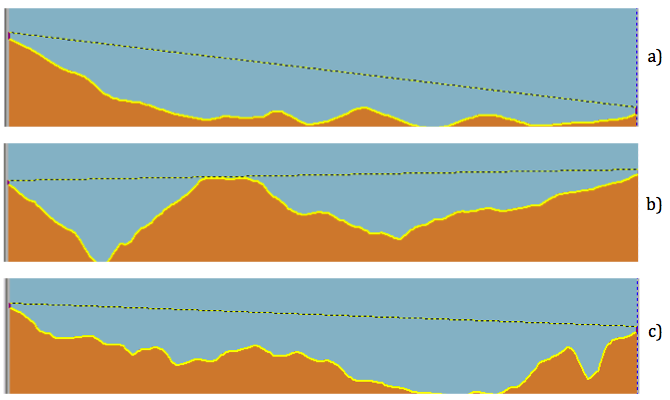 a) Hacia Telecentro Palmira,
b) Hacia Rep. Tamborpungo,
c) Hacia Rep. Guamote
Pruebas de línea de vista
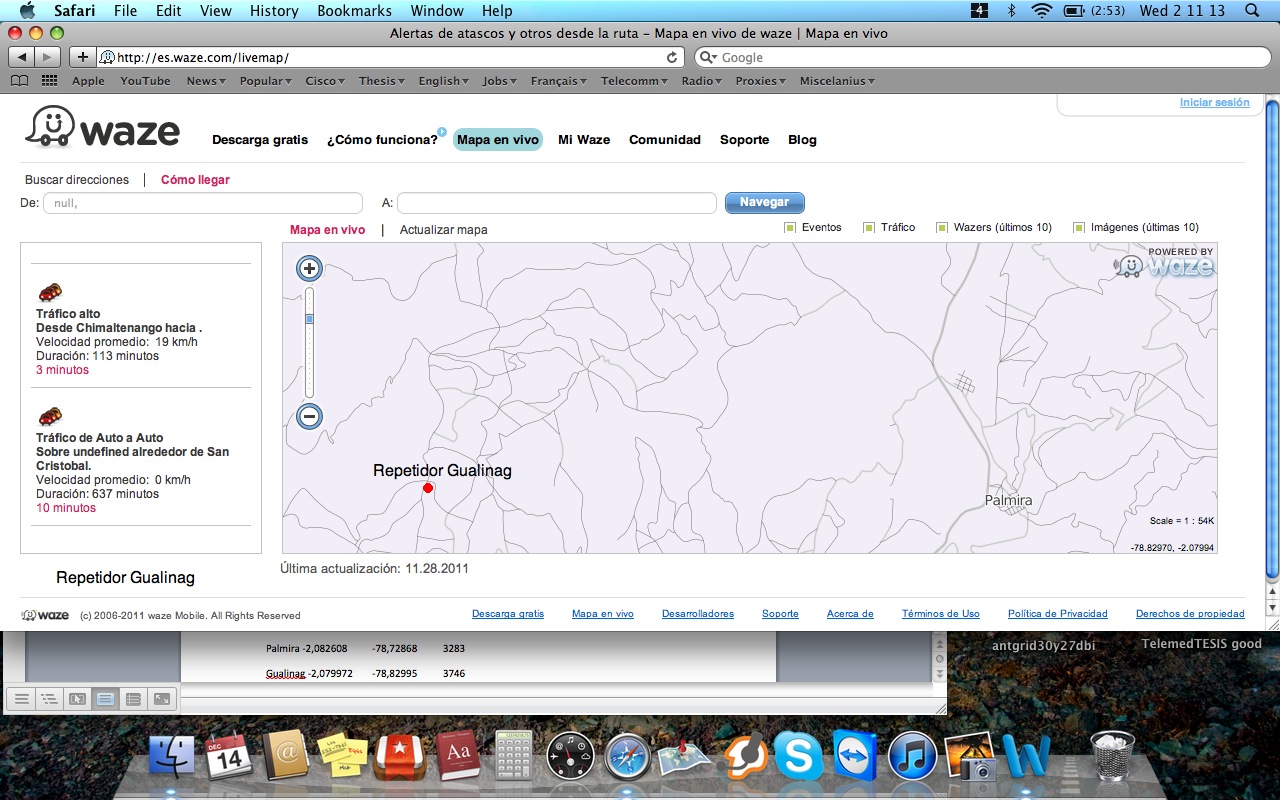 Verificación de accesibilidad en vehículo
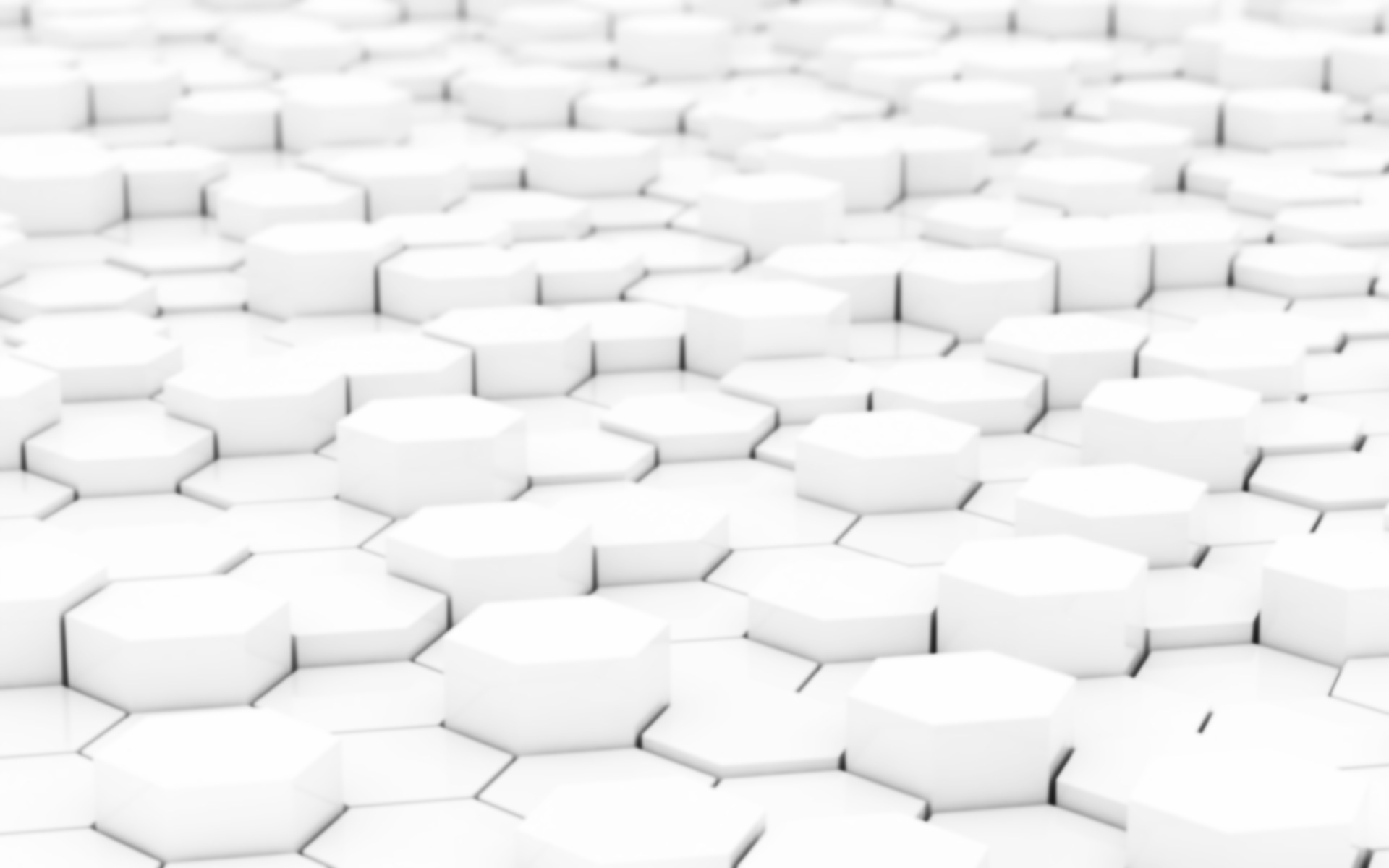 DISEÑO DE LA RED
SELECCIÓN DEL ESTANDAR WIFI
Por qué IEEE 802.11a ?
SELECCIÓN DEL ESTANDAR IEEE 802.11
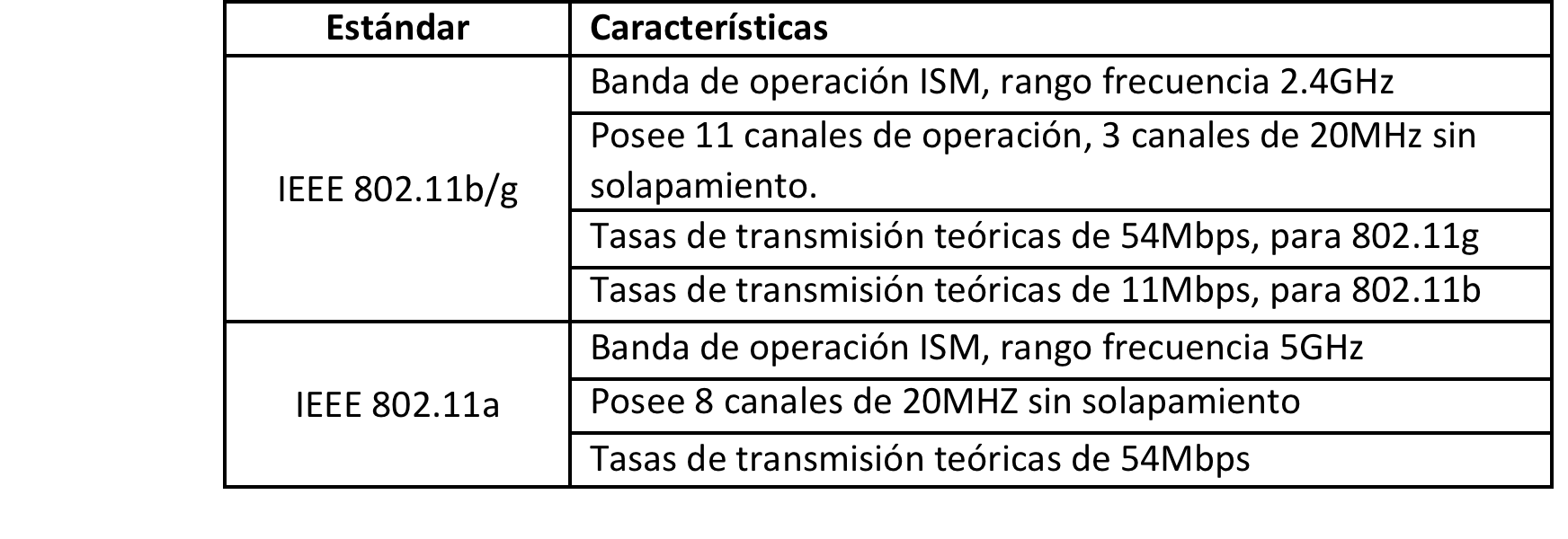 Emplazamientos existentes, se encuentran antenas operando 2.4GHz
Estudios demuestran mejor eficiencia que IEEE 802.11 †
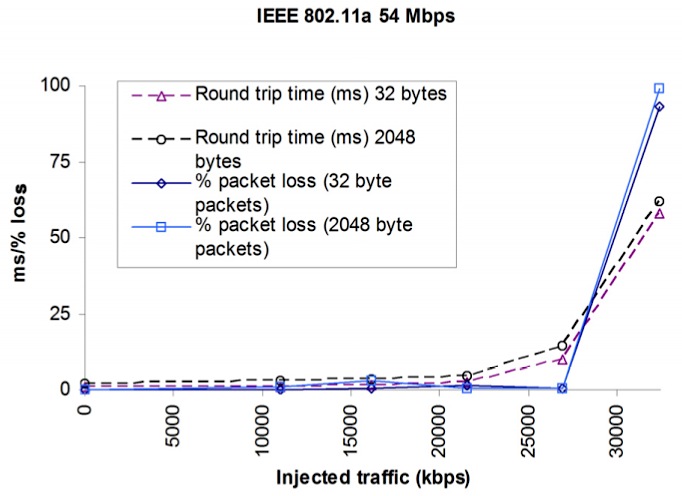 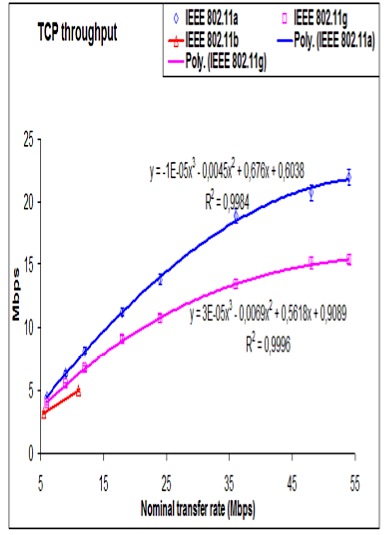 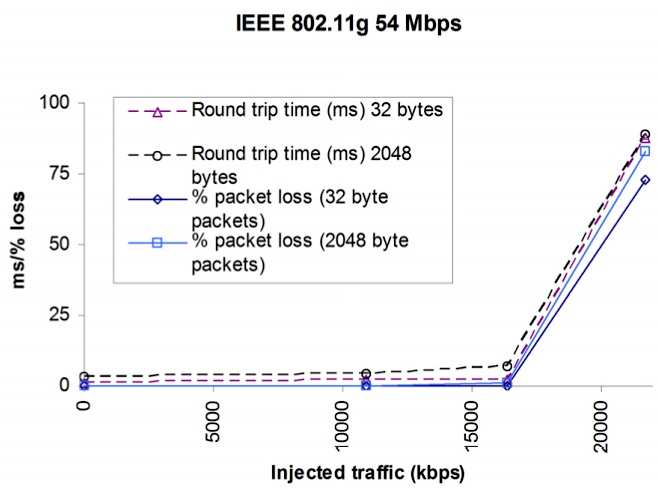 † “A contribution to laboratory performance evaluation of IEEE 802.11 a,b,g Point-to-Point links: a Case of study”, Universidad de Beira, Portugal.
[Speaker Notes: Acordo emplear Tech inalambricas WiFi, pero que estandar…

Depende:
Freq = Propagacion
Tasa = Capacidad
Banda = # canales (evitar interferencia)]
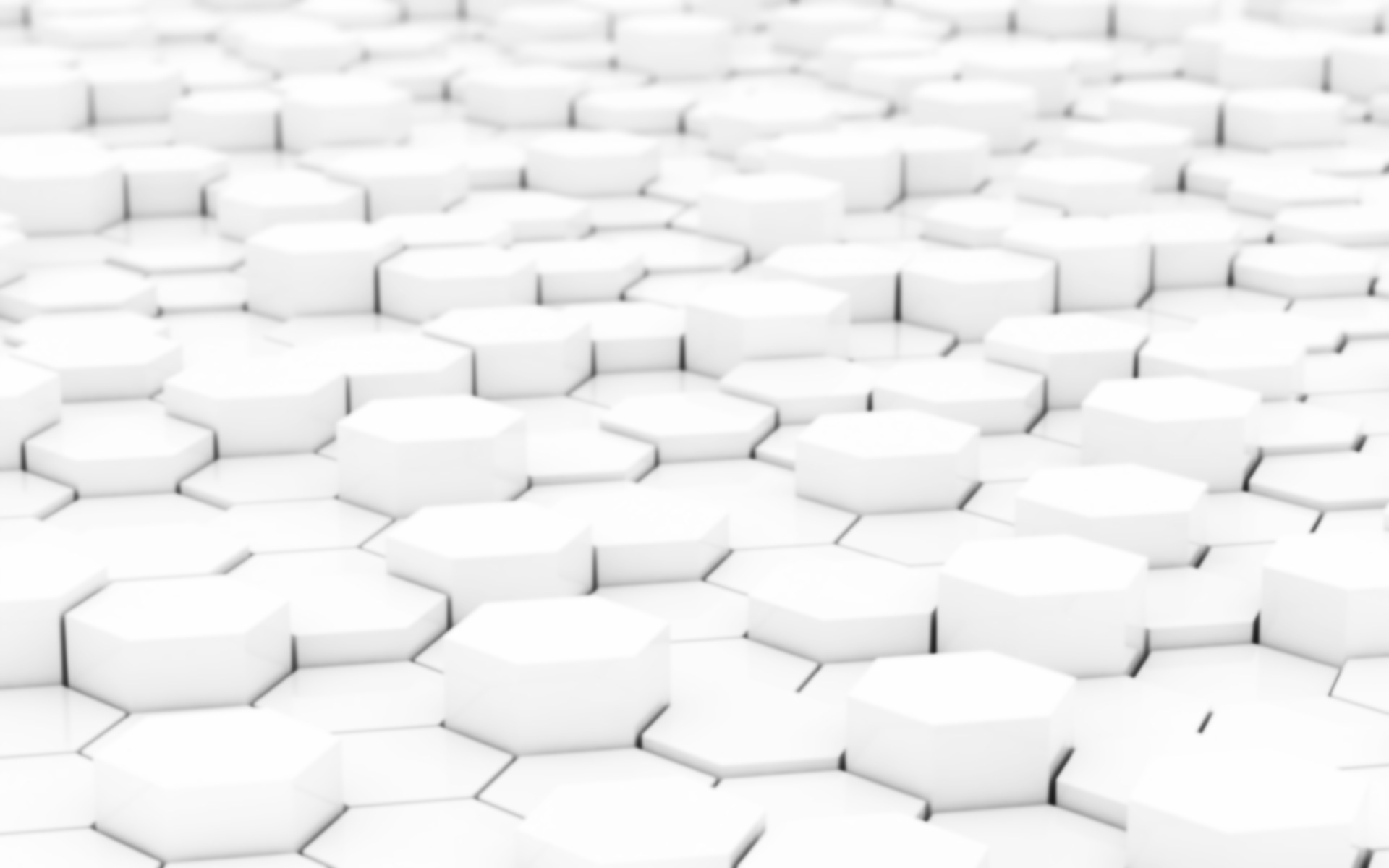 DISEÑO DE LA RED
NORMATIVA PARA RADIO ENLACES
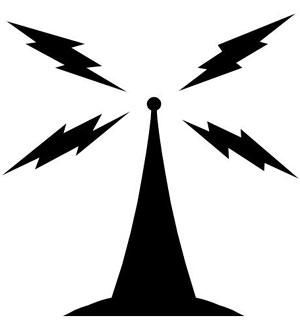 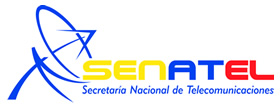 Potencia de transmisión máxima 30dBm
RESOLUCIÓN 417-15-CONATEL-2005
NORMATIVA DE OPERACIÓN PARA RADIO ENLACES
Ganancia de antena máxima 23 dBi
BANDA ICM
5.8GHZ
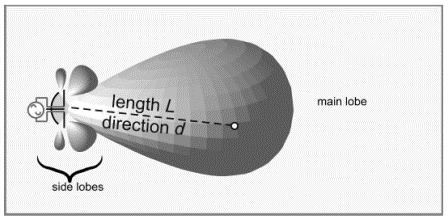 Factor de corrección:

PTxMax = 30dBm - (Gant - 23dBi)        GAnt>23dBi
[Speaker Notes: Considerar]
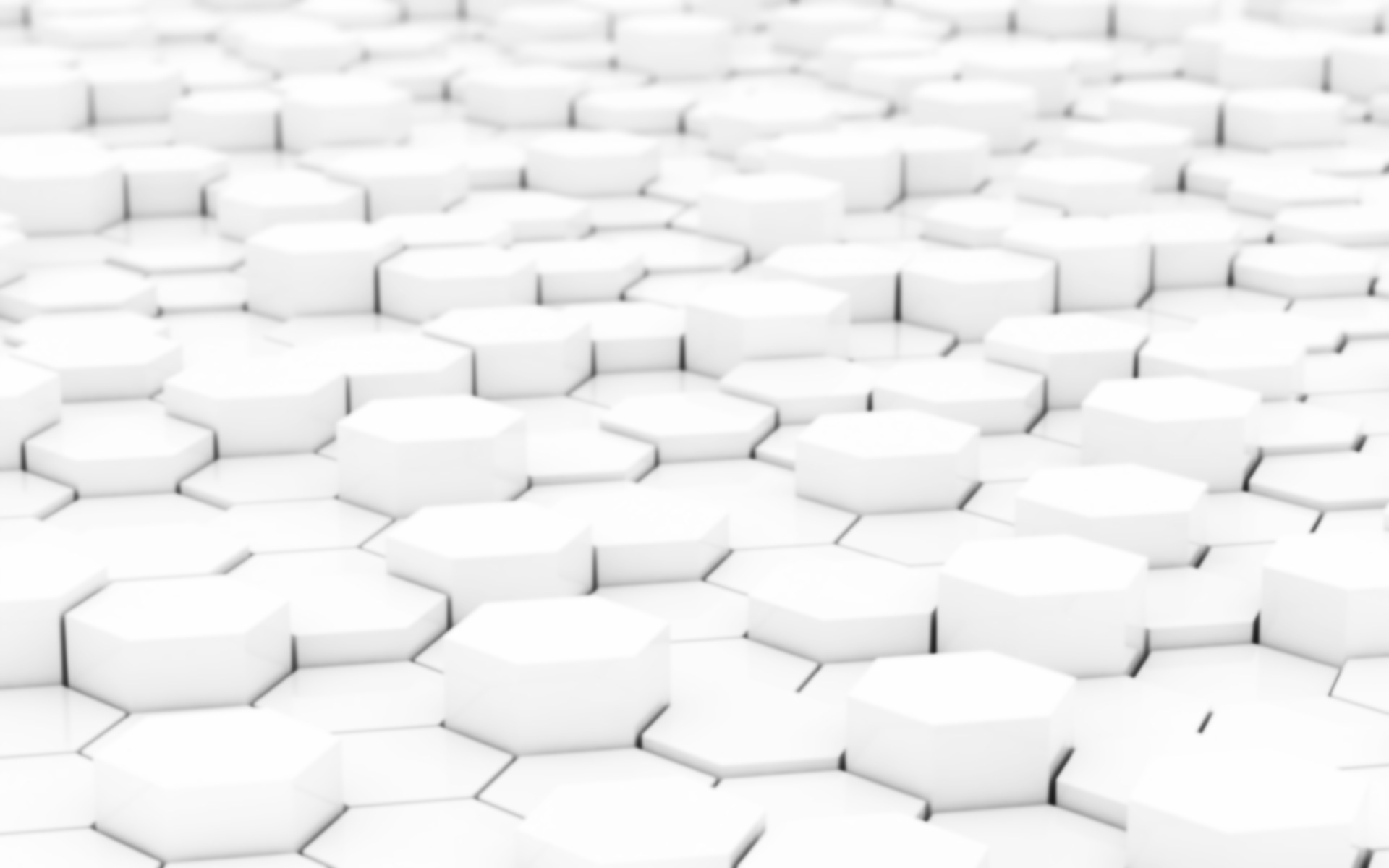 DISEÑO DE LA RED
DISEÑO DE RADIO ENLACES
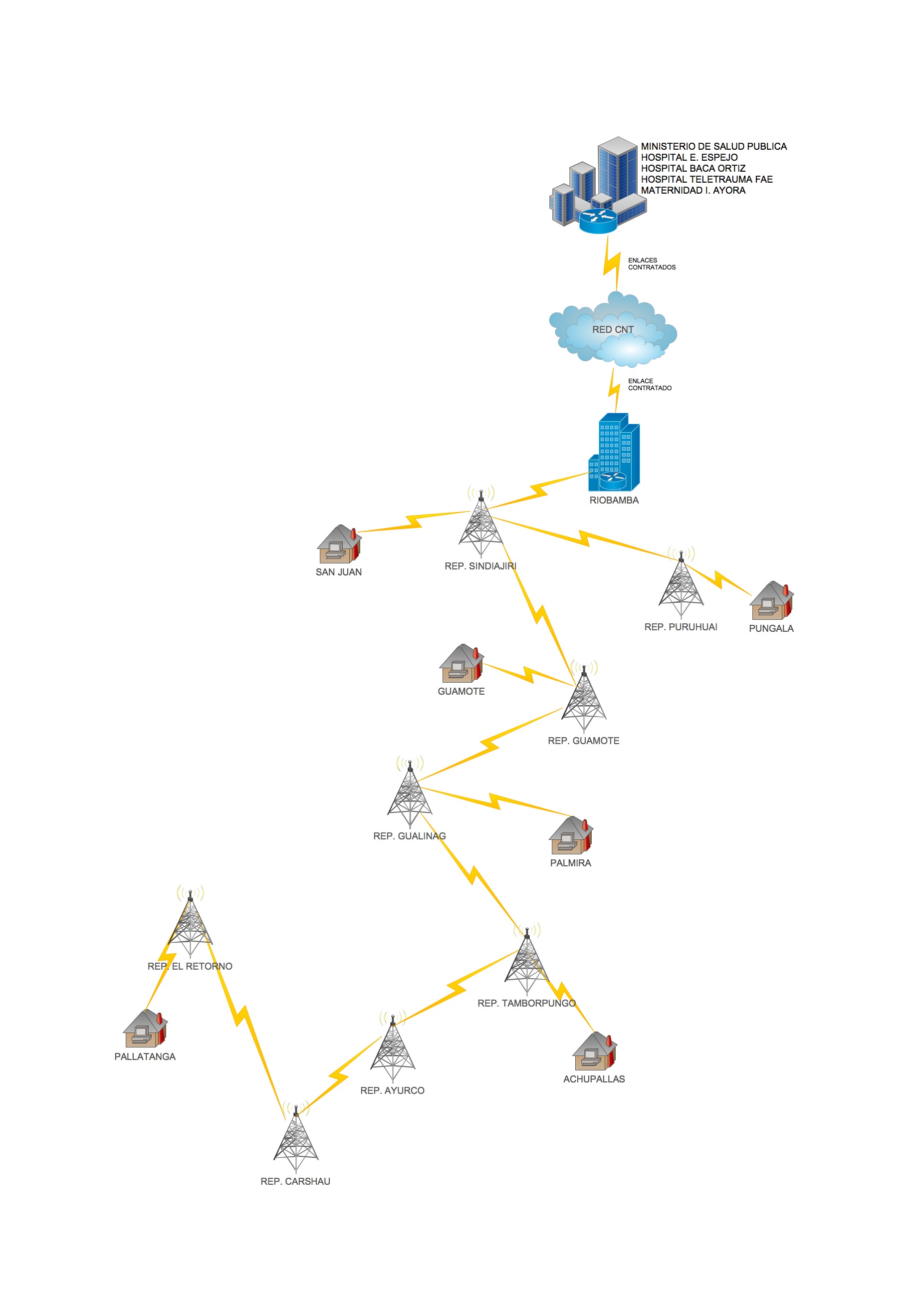 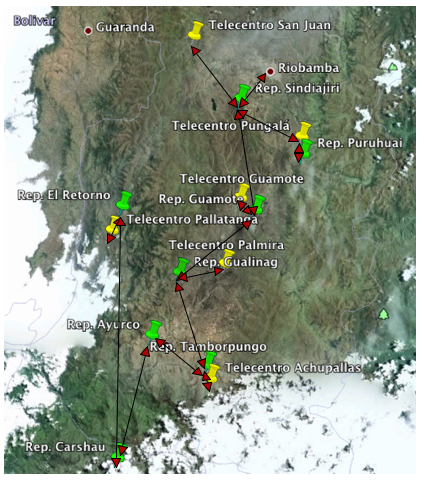 [Speaker Notes: Analisis exhaustivo -> mejor configuracion -> eficiencia de recursos]
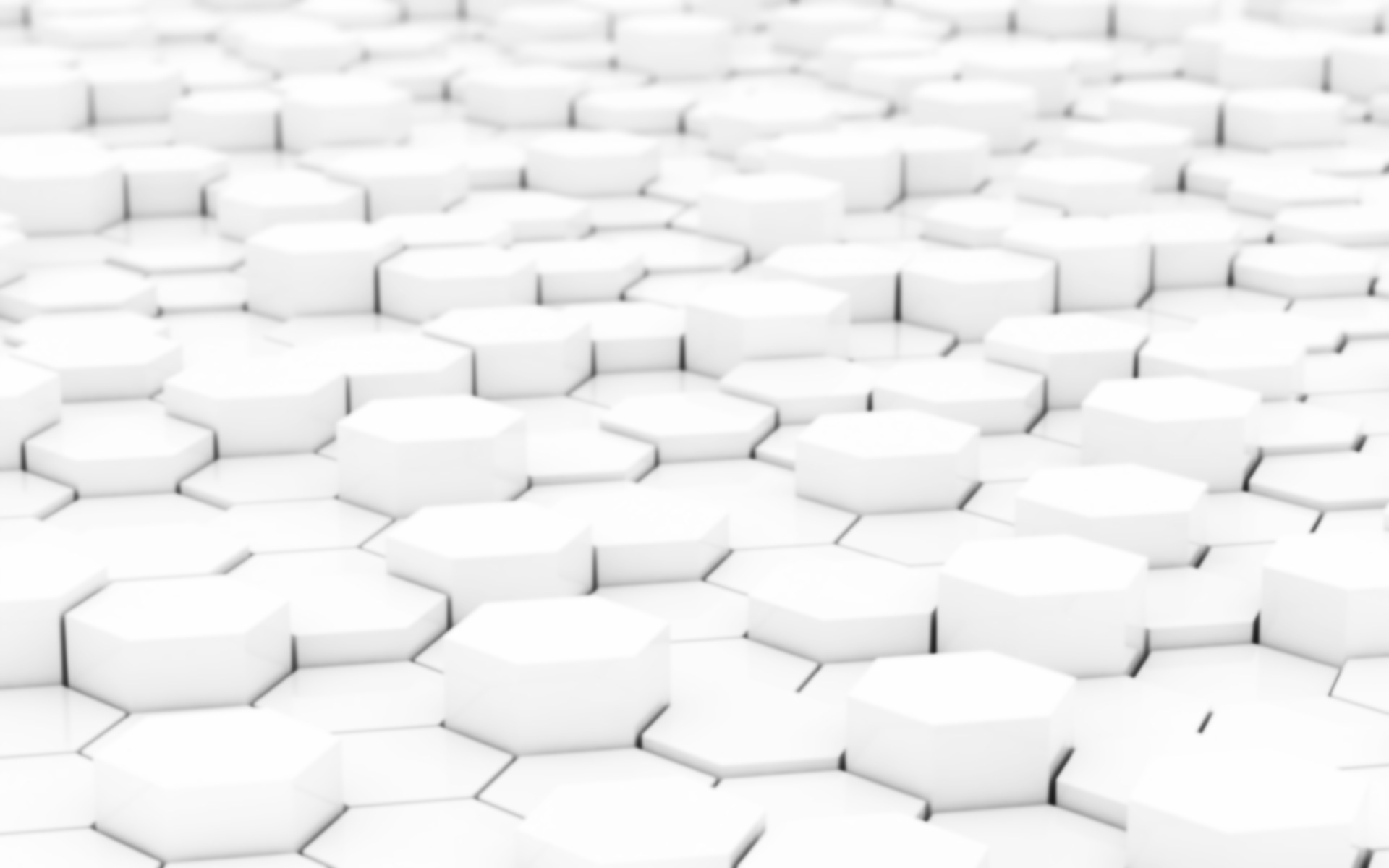 DISEÑO DE LA RED
SOFTWARE DE SIMULACIÓN DE ENLACES
Software de simulación de radio enlaces, sin prohibición para uso comercial.
Radio Mobile
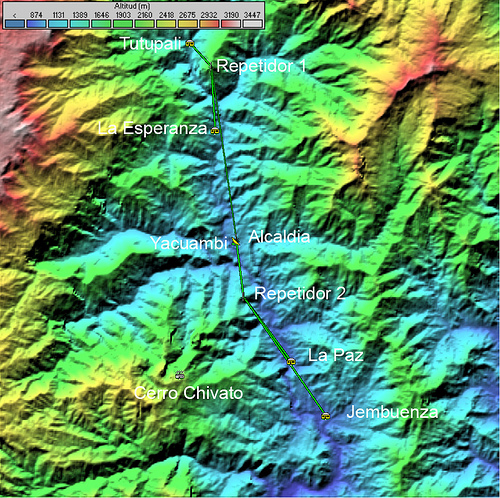 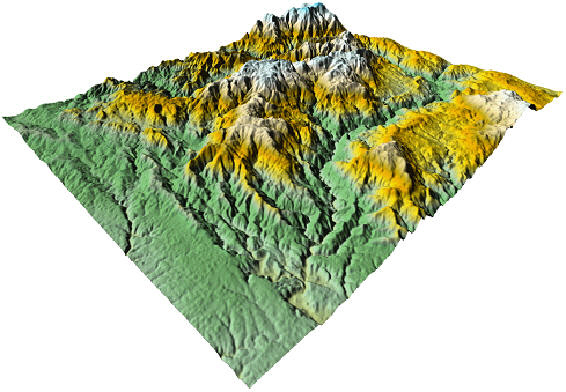 Mapas digitales de terreno tomadas a 3 arco segundos (90m)
Mapas SRTM3
Longley – Rice, para terrenos irregulares.
Valido 20MHz a 20GHz
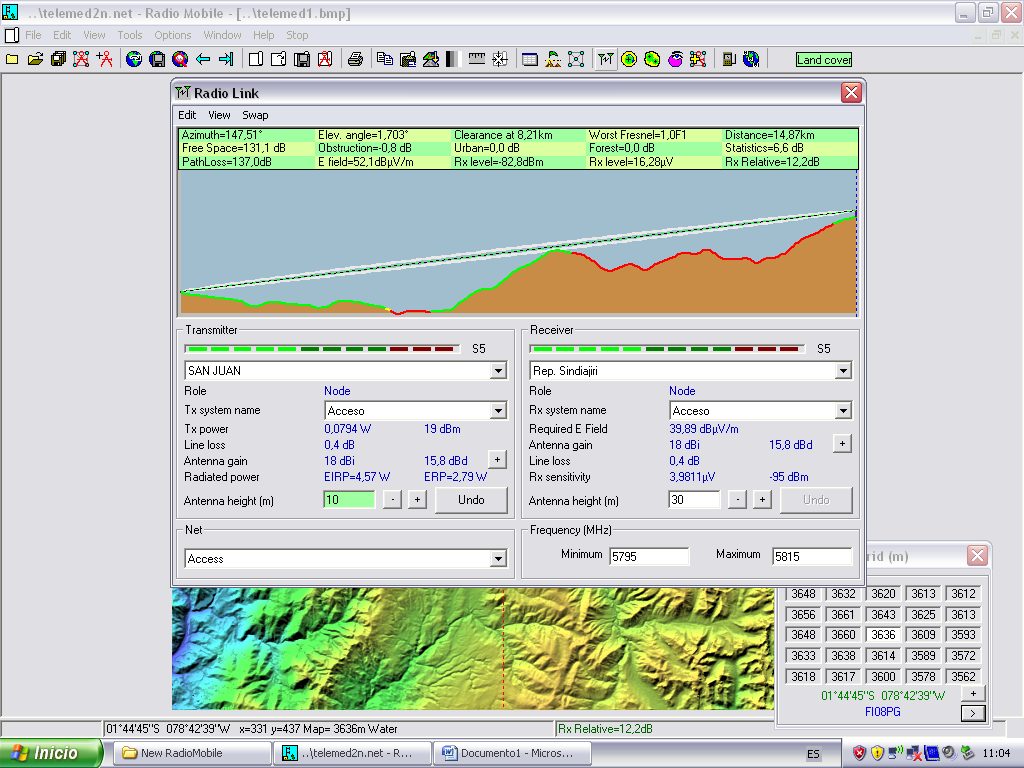 Modelo de propagación
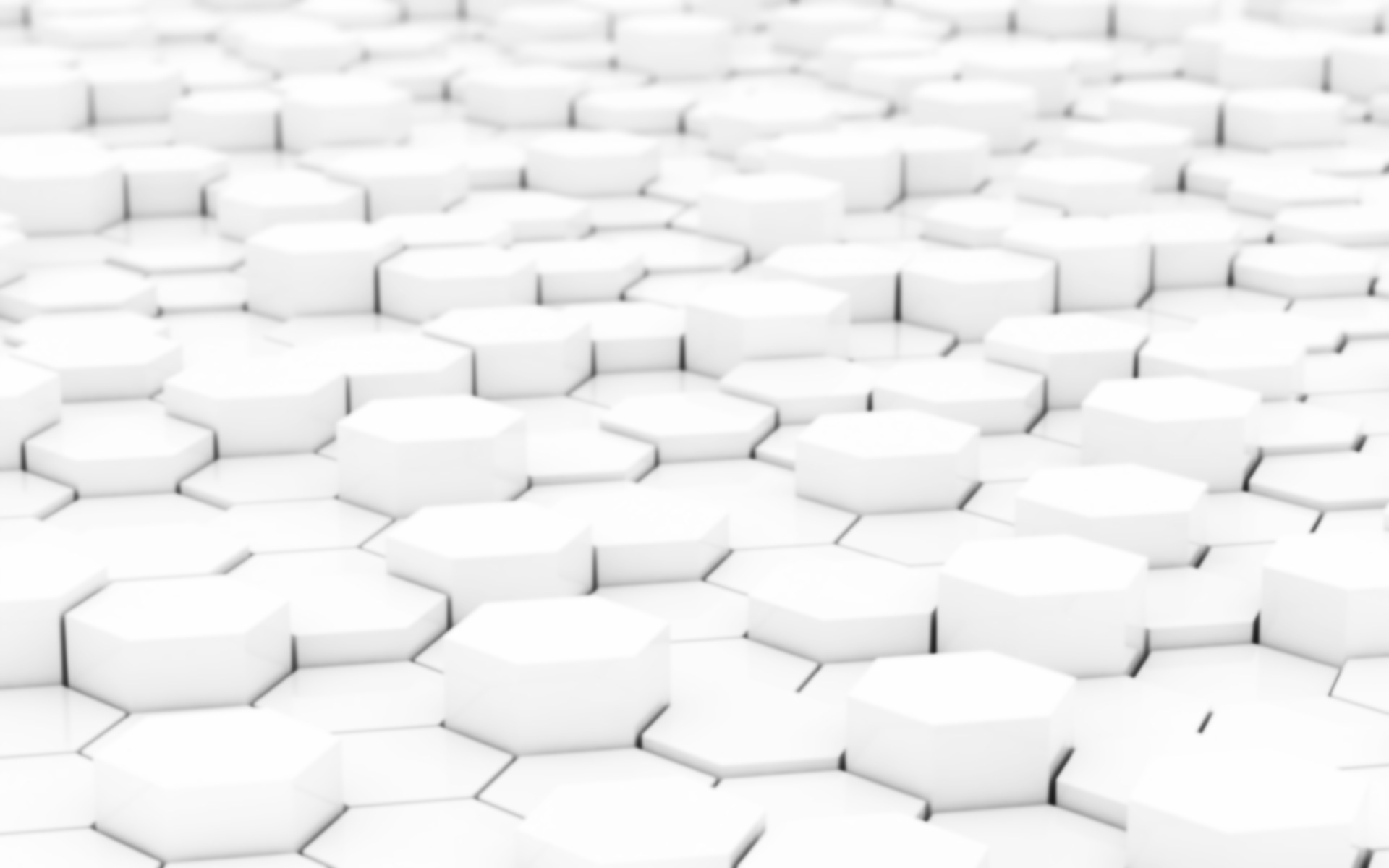 DISEÑO DE LA RED
PARAMETROS PARA LA SIMULACIÓN
Parámetros RF
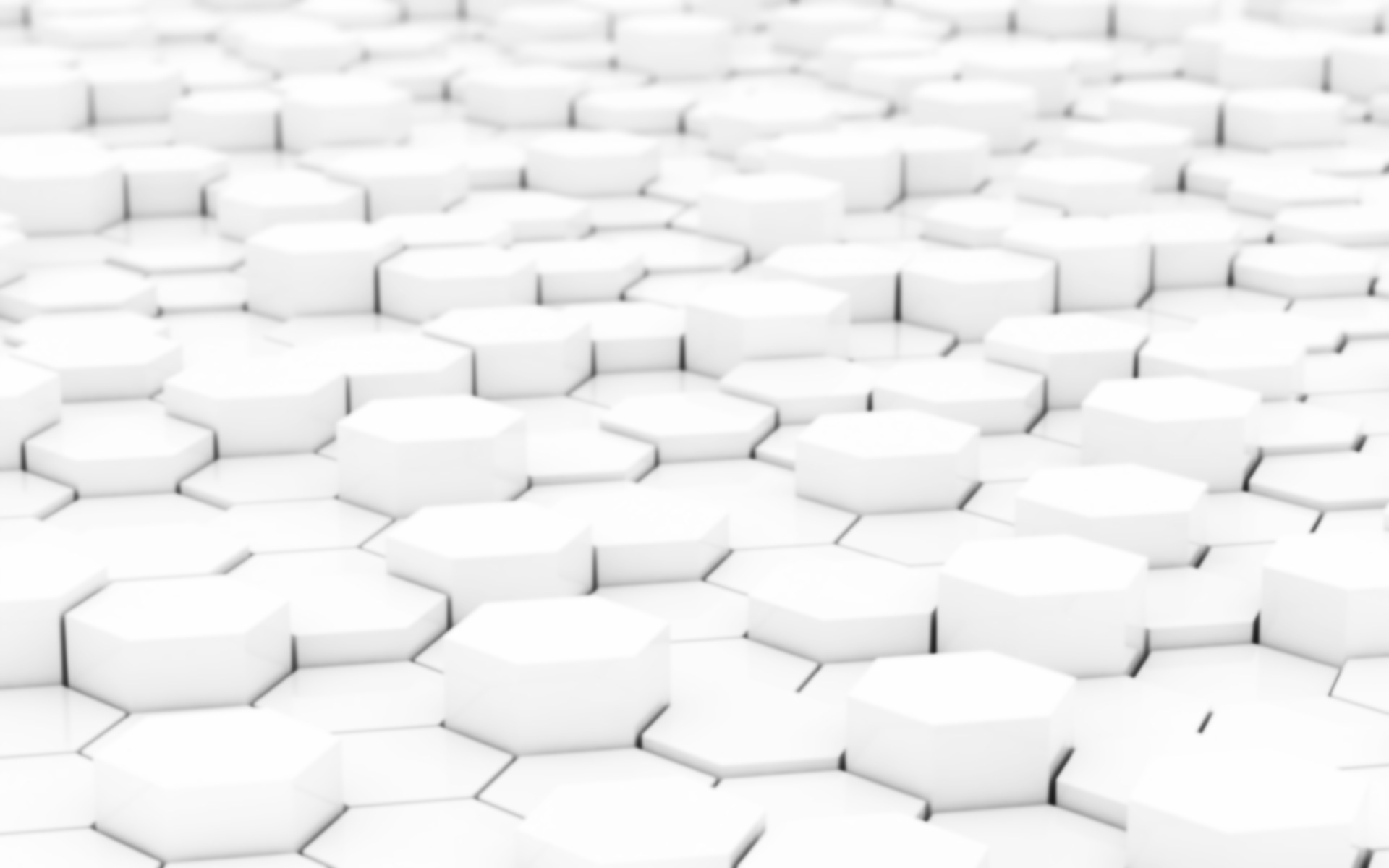 DISEÑO DE LA RED
PARAMETROS PARA LA SIMULACIÓN
Parámetros ambientales
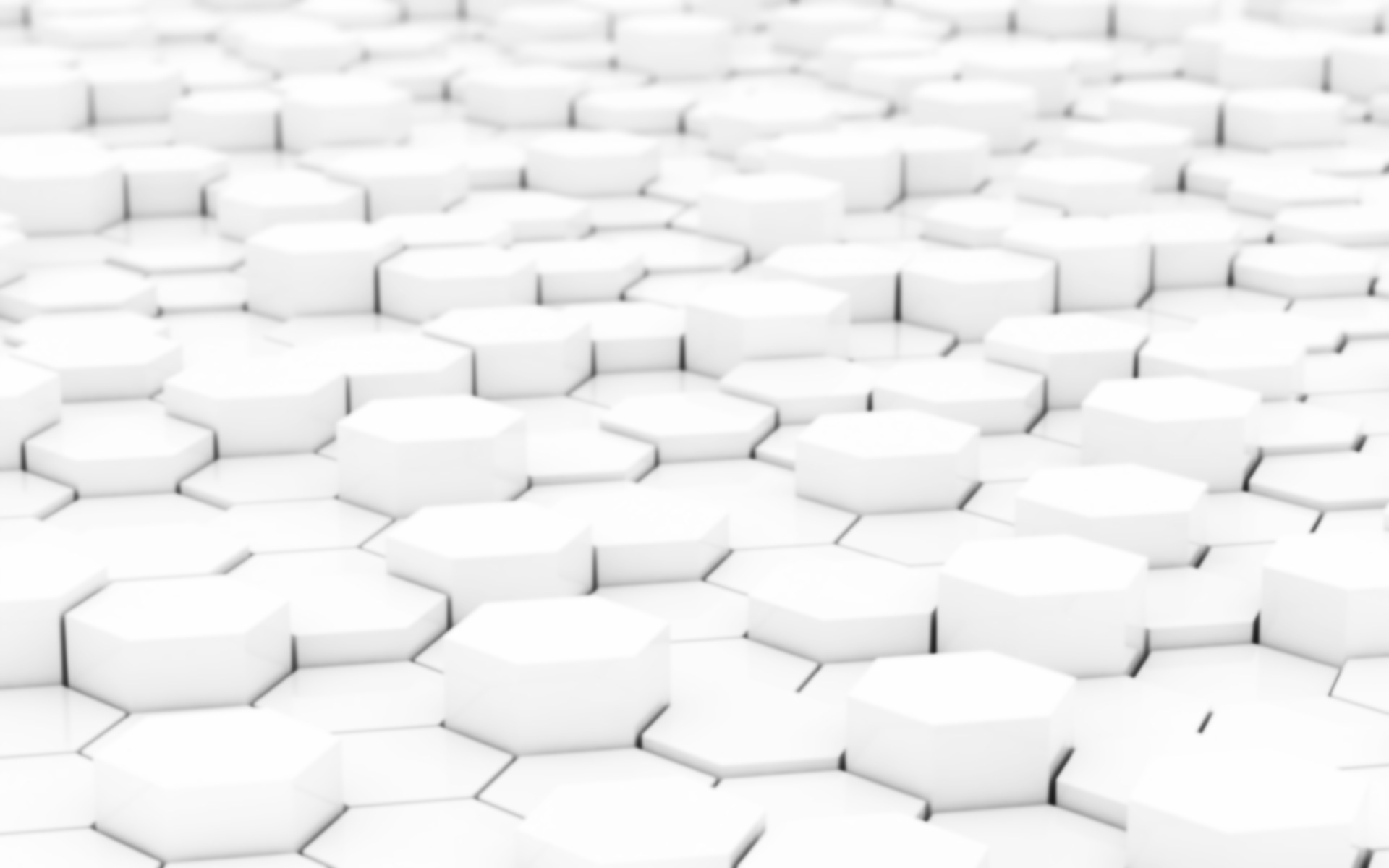 DISEÑO DE LA RED
SIMULACIÓN DE RADIO ENLACES
SIMULACIONES DE ENLACES TRONCALES
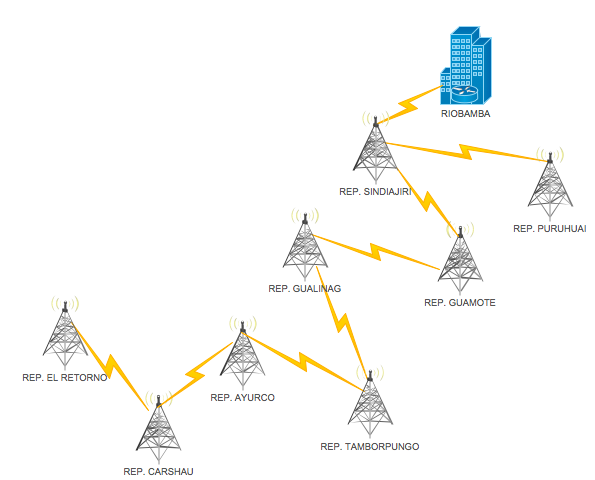 Ver simulaciones
[Speaker Notes: Tabla LinkBudget

Rx senal -> Comparo tabla de modulacion del fabricantes de radios -> Raw bit rate

Raw b rate -> tasa de datos en capa fisica]
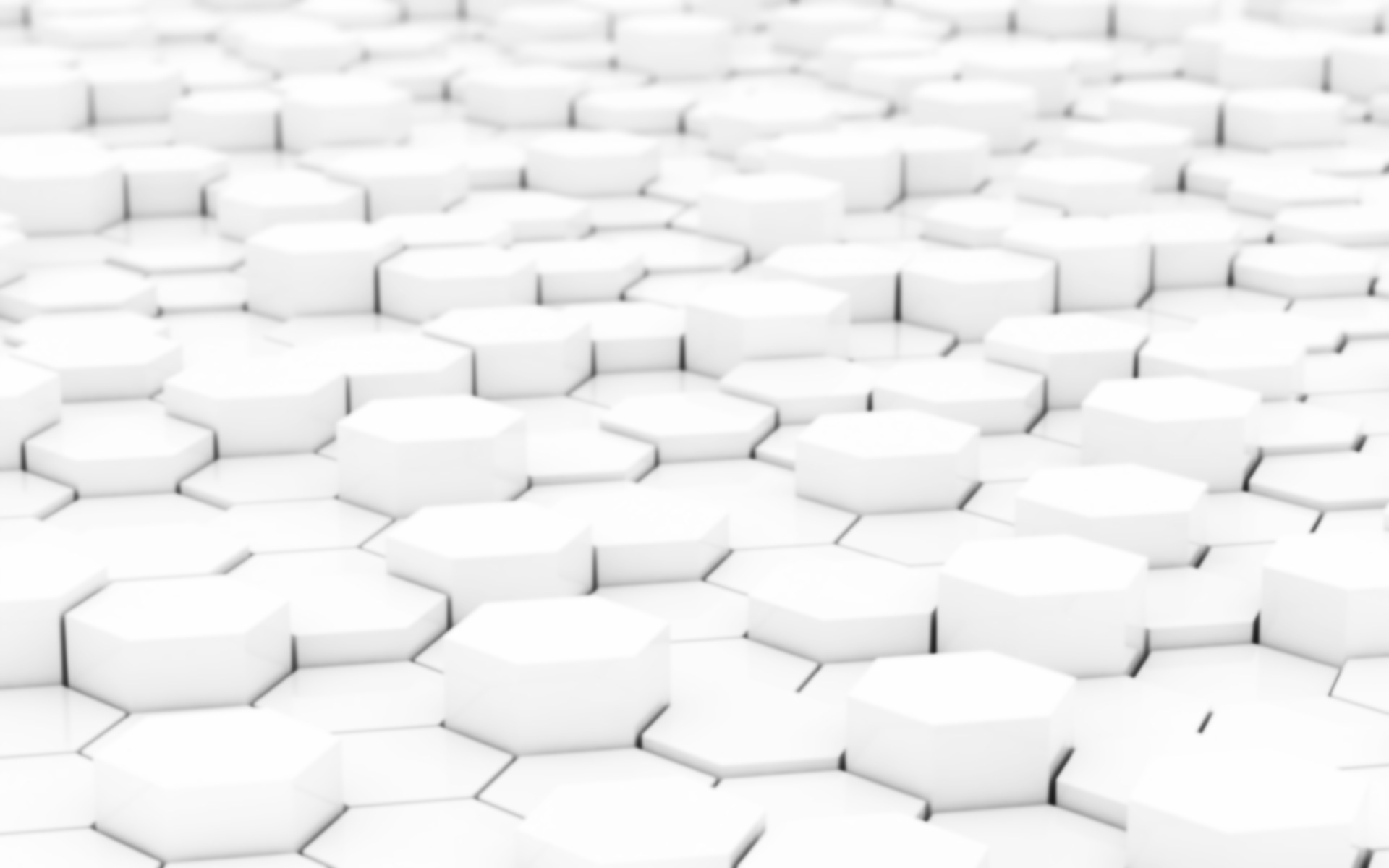 DISEÑO DE LA RED
SIMULACIÓN DE RADIO ENLACES
SIMULACIONES DE ENLACES HACIA LOS TELECENTROS
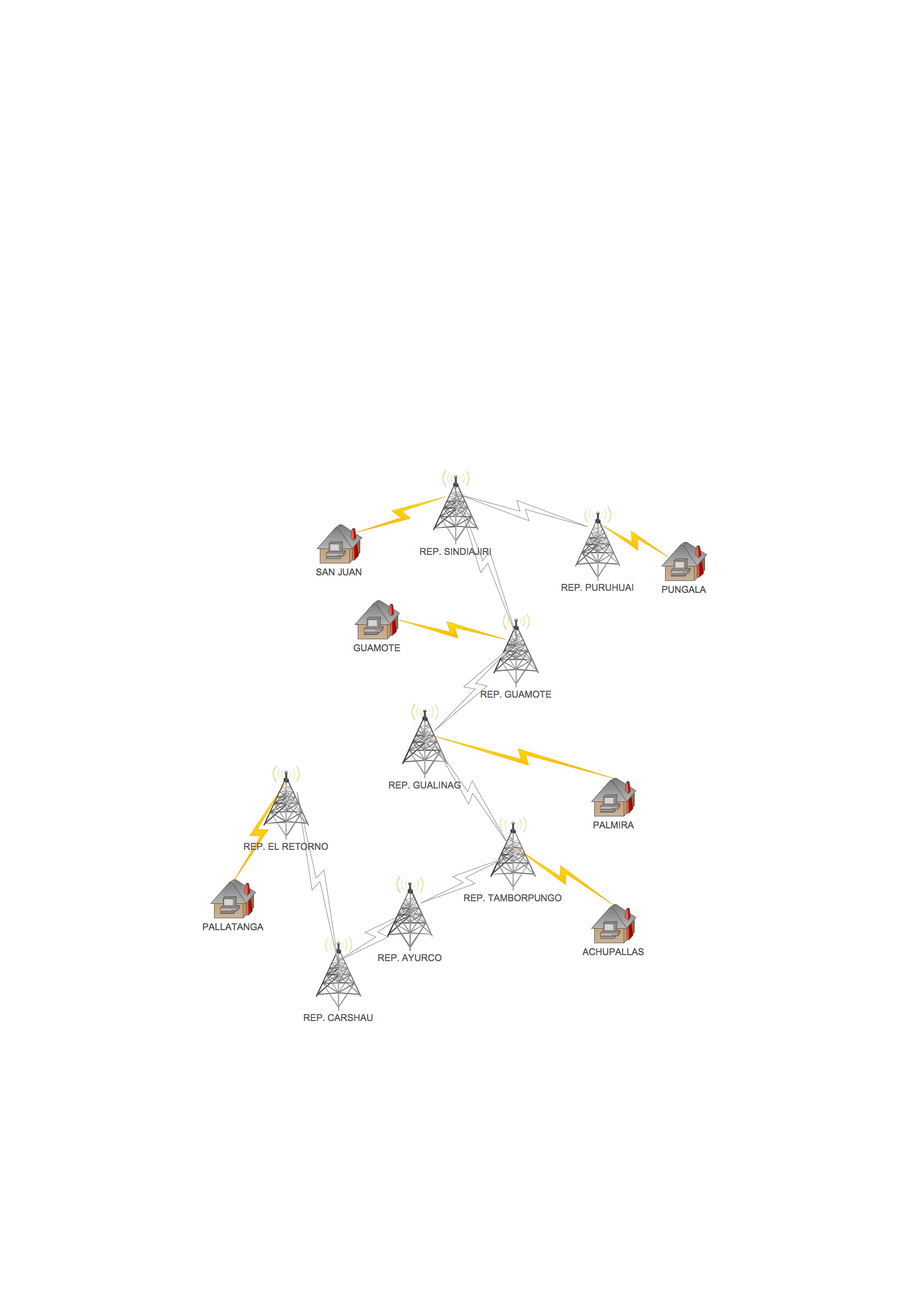 Ver simulaciones
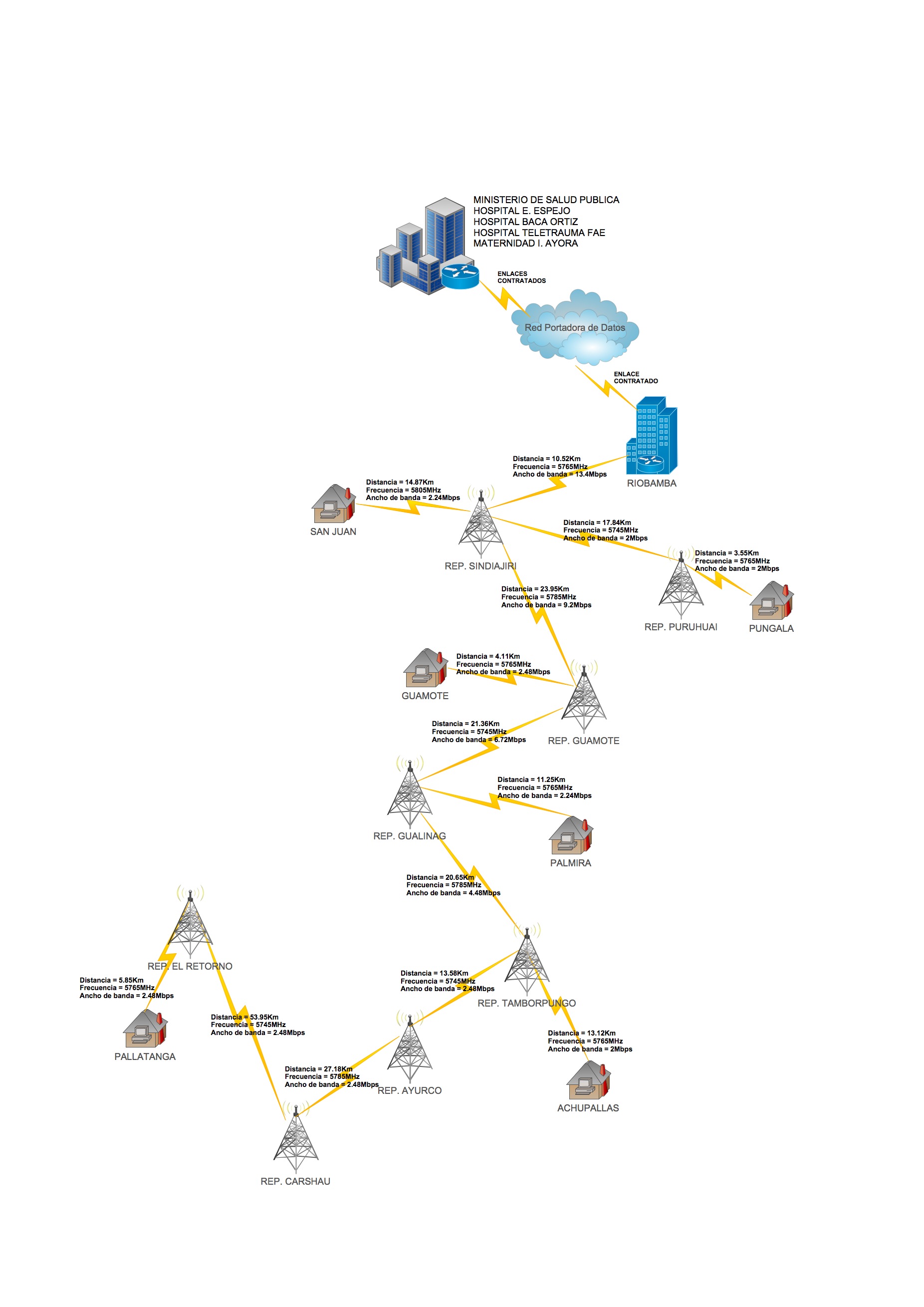 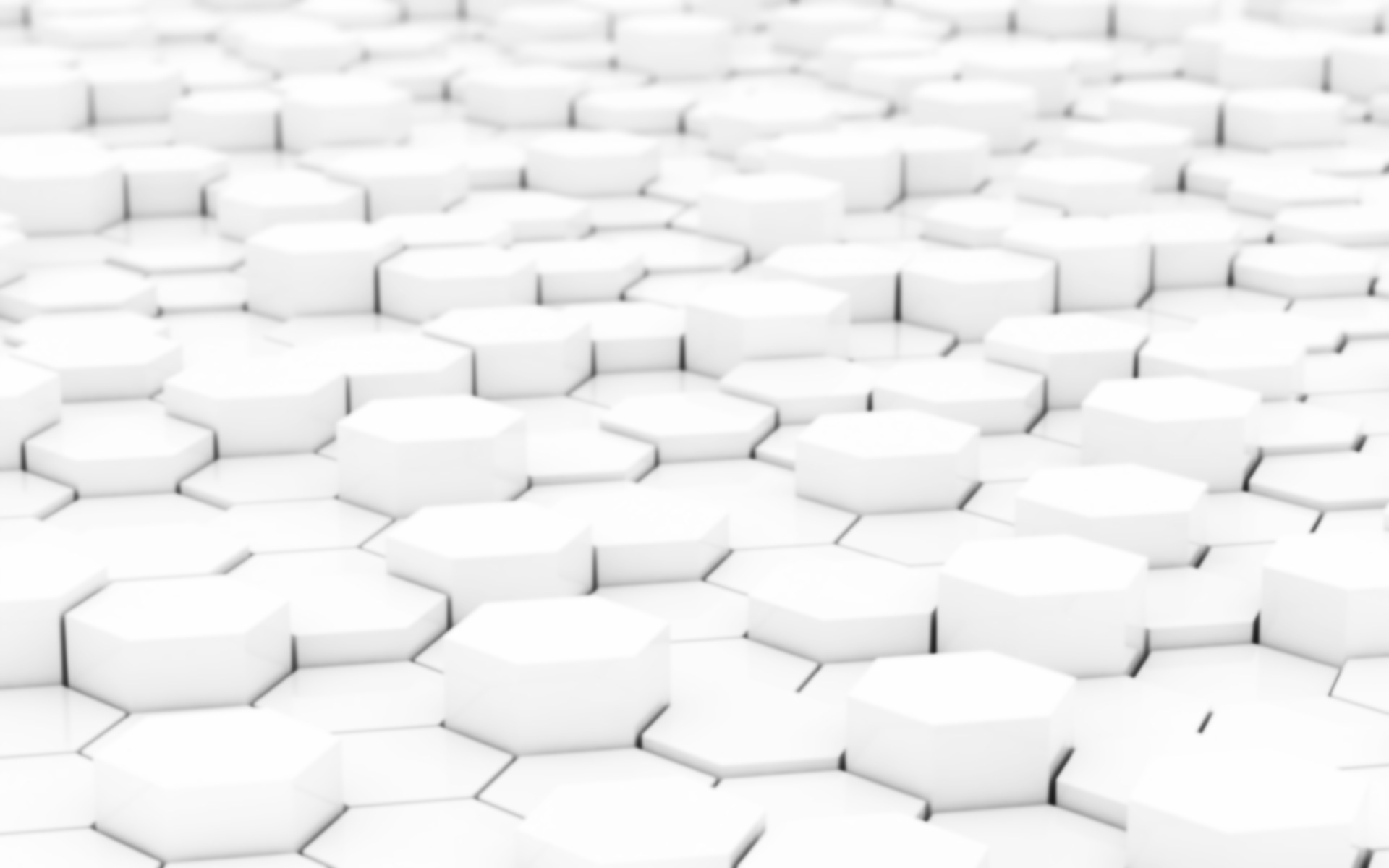 DISEÑO DE LA RED
CONSIDERACIONES DE LARGA DISTANCIA
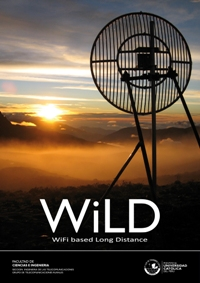 Enlaces mayores a decenas de Km.
ACK Timeout:

ACKtimeout = 2•tair + SIFS + tACKframe z
Limitaciones en subcapa MAC
Slot Time:

Slot time = retardo MAC y PHY + Tiempo de propagación
Desincronización del protocolo CSMA/CA
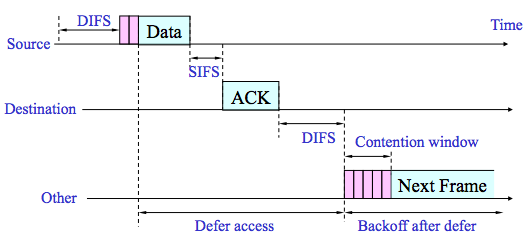 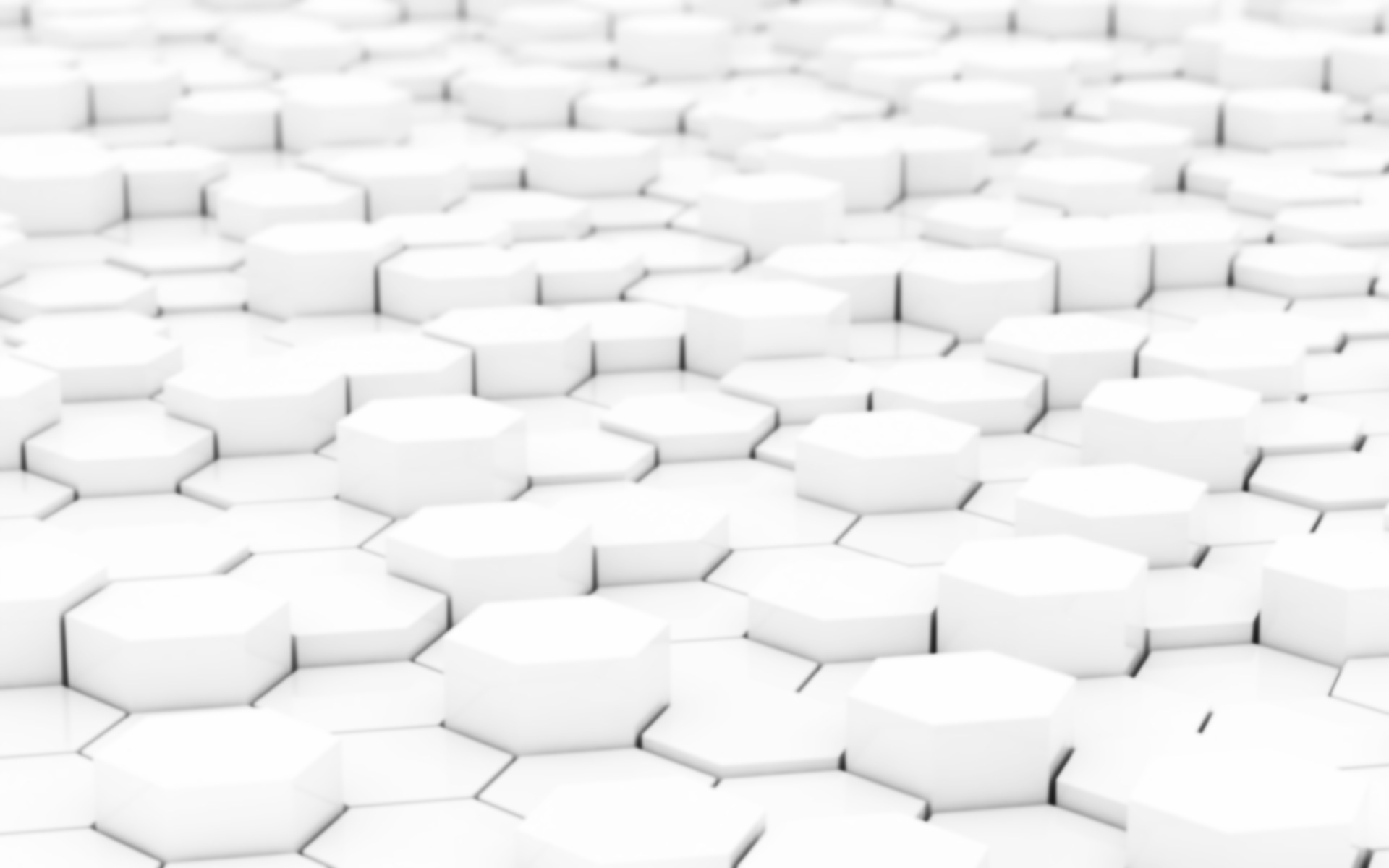 DISEÑO DE LA RED
Capacidad de expansión
de la red
Análisis de Throughput
Capacidad de expansión
Modalidad de expansión
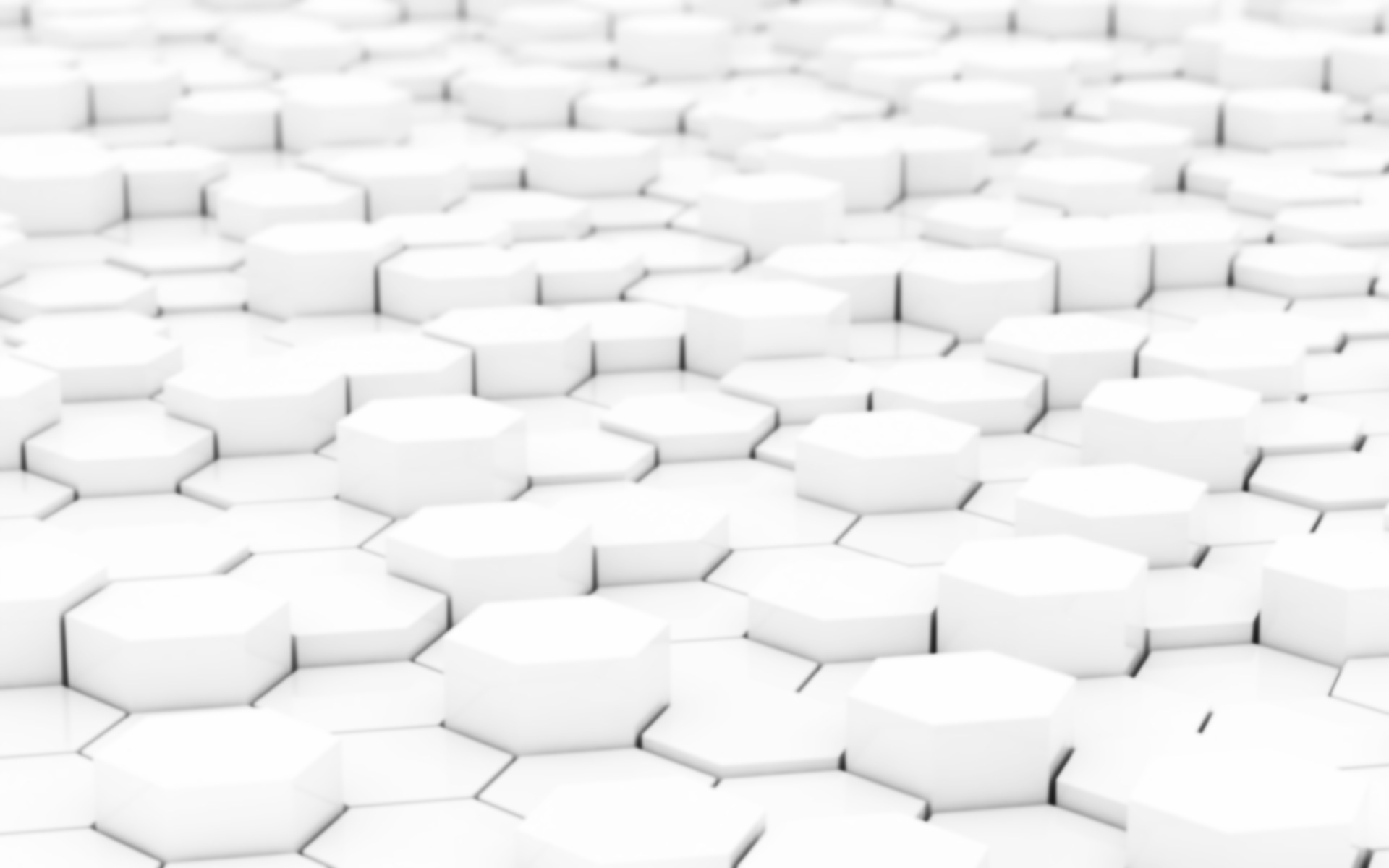 DISEÑO DE LA RED
ANALISIS DE THROUGHPUT
Cálculo de máximo Throughput
PARAMETROS ESTANDAR IEEE 802.11
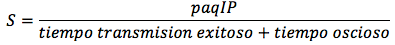 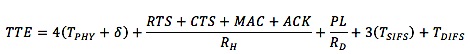 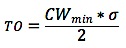 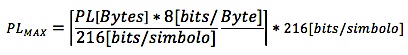 60% -> TRÁFICO ÚTIL
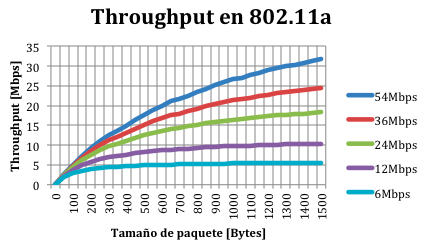 [Speaker Notes: Prudente  -> estimar tasa de Throughput -> expansion de red

Throughput = tasa efectiva de datos (datos informacion, no cabeceras…)]
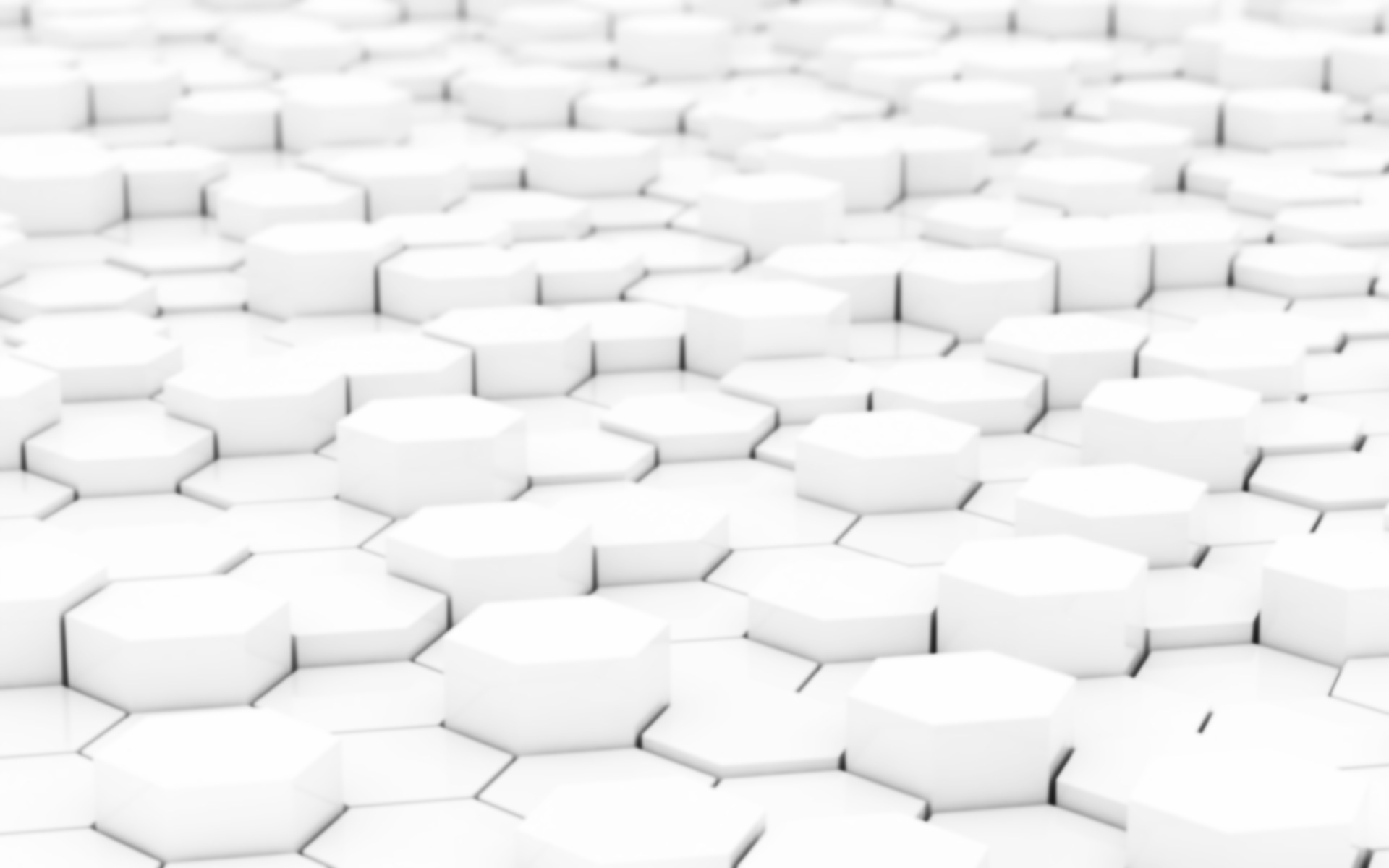 DISEÑO DE LA RED
EXPANSIÓN DE LA RED
RESULTADOS DE LAS SIMULACIONES
[Speaker Notes: Volvamos a simulaciones…
Operación resta.
Deberá considerar Throughput]
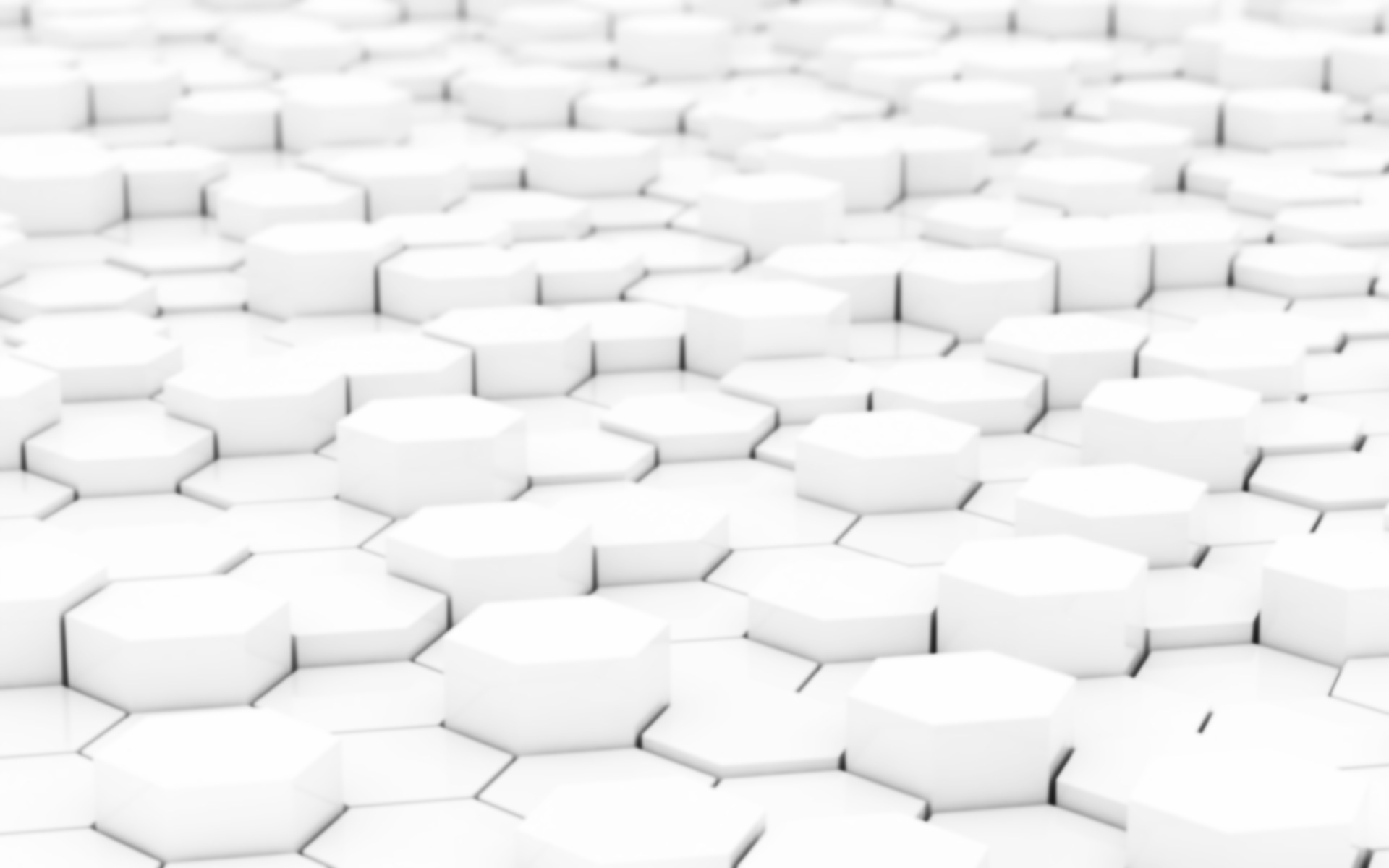 DISEÑO DE LA RED
EXPANSIÓN DE LA RED
CAPACIDAD DE EXPANSIÓN DE LA RED
Video estándar:
320 x 240 @ 30fps
Video de alta definición:
1280 x 720 @ 30fps
Expansión en 141% en enlace cuello de botella
[Speaker Notes: Propuesta actual, considerar enlace critico

Exagerada expansion ???

A tal capacidad -> incrementar resolucion video ?]
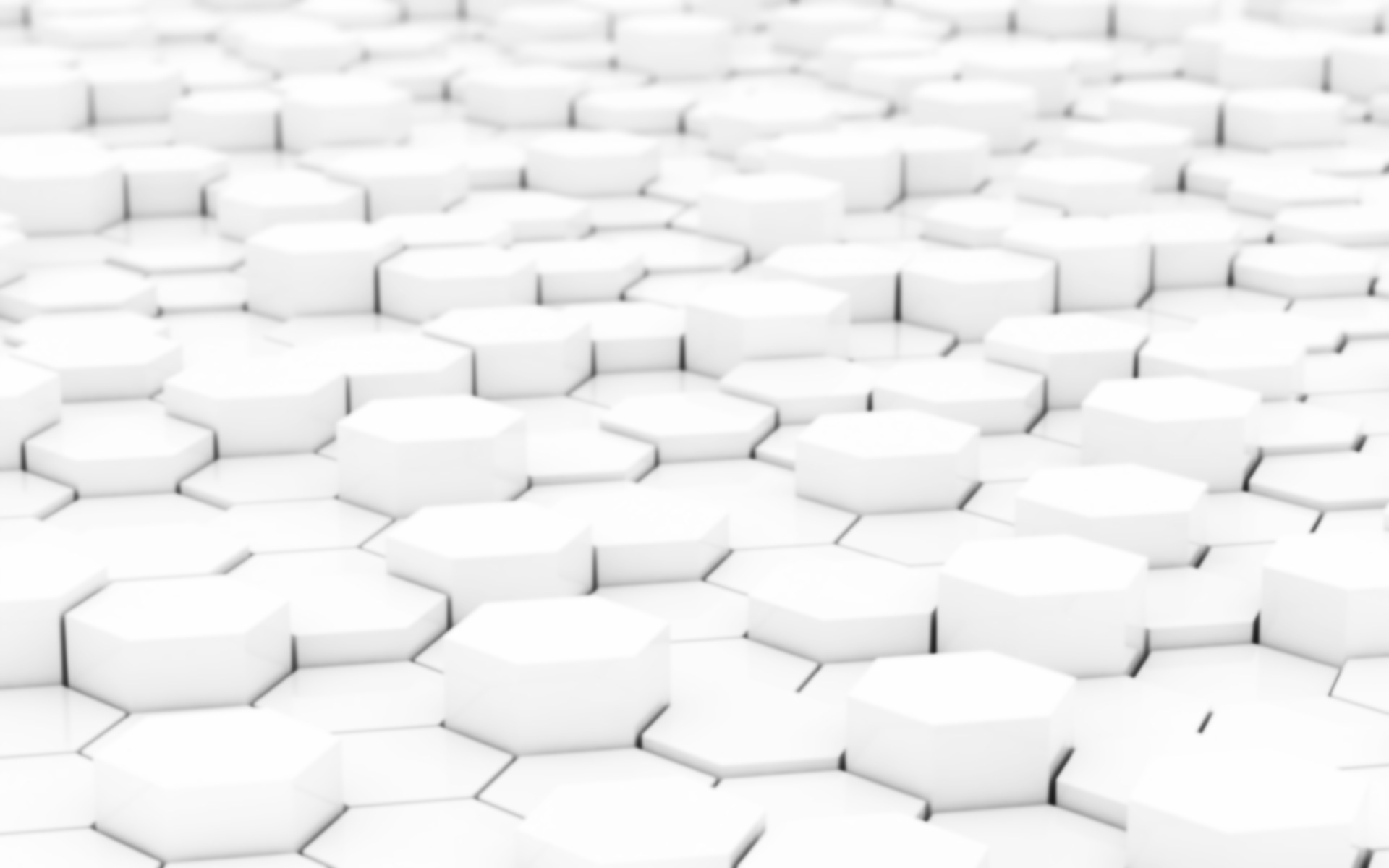 DISEÑO DE LA RED
EXPANSIÓN DE LA RED
EXPANSIÓN DE LA RED CON MODALIDAD DE VIDEO:
Video estándar:
640 x 480 @ 30fps
Video de alta definición:
1280 x 720 @ 30fps
Expansión en 33% en enlace cuello de botella
[Speaker Notes: Incrementamos video estandar]
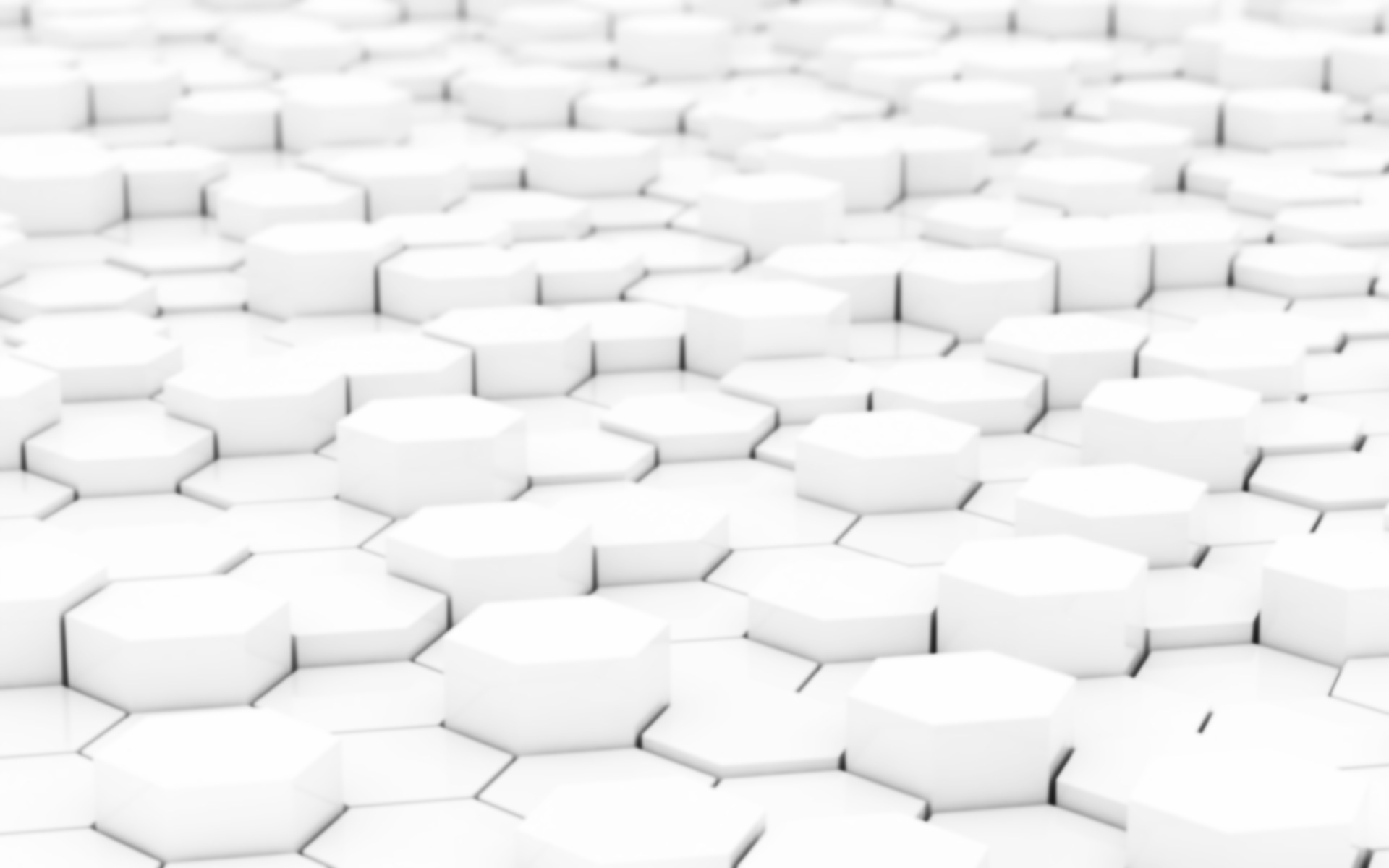 DISEÑO DE LA RED
EXPANSIÓN DE LA RED
Expansión en capacidad
EXPANSIÓN CON MODALIDAD DE VIDEO:
1 canal video estándar +
1 canal video HD
Video estándar:
640 x 480 @ 30fps
Video de alta definición:
1280 x 720 @ 30fps
33% Capacidad de expansión
Expansión en ampliación
+2 Telecentros: 4 canales video estándar y 1 canal HD
[Speaker Notes: Expansion tangible en canales de video]
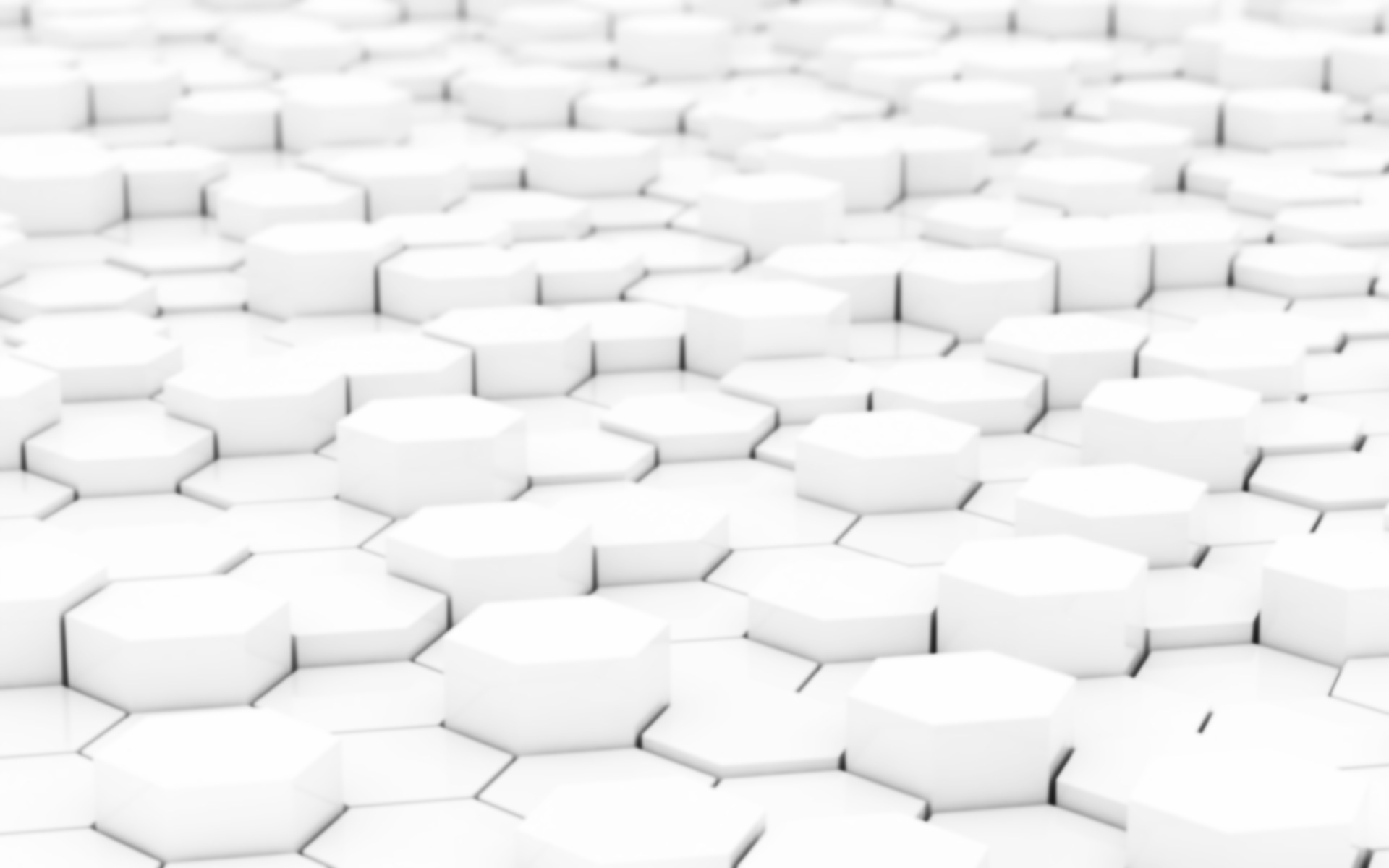 DISEÑO DE LA RED
EXPANSIÓN DE LA RED
Expansión en capacidad
13 canales video estándar
+ 2 canales de HD
Expansión en ampliación
PROPUESTA ACTUAL
+7 Telecentros: 5 canales video estándar y 1 canal HD
Video estándar:
320 x 240 @ 30fps
Video de alta definición:
1280 x 720 @ 30fps
141% Capacidad de expansión
Expansión en servicios
Internet
Base de datos
Señales ECG
Nuevos servicios Tele médicos
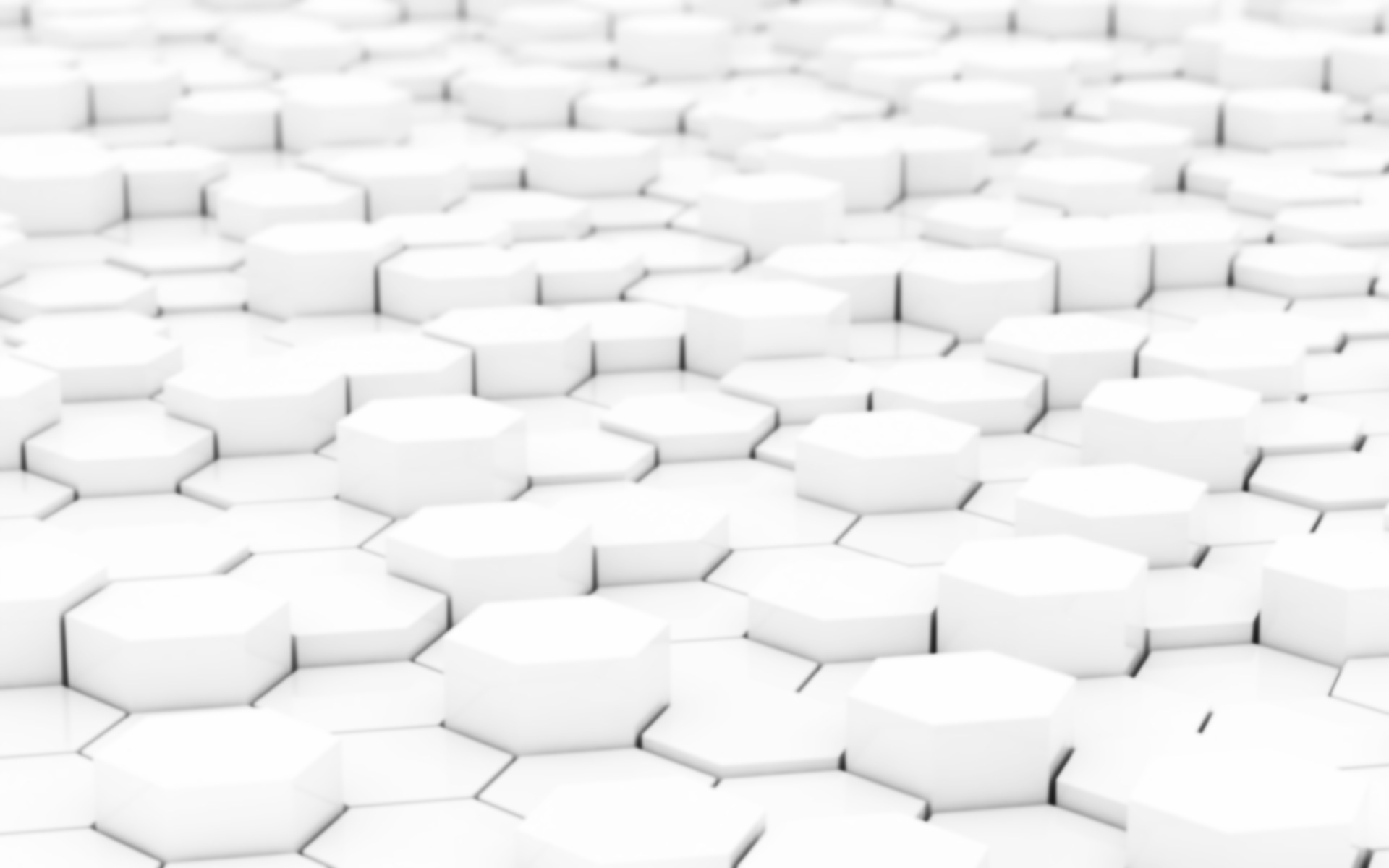 DISEÑO DE LA RED
Diseño de la red lógica
Segmentación de la red
Topología de la red
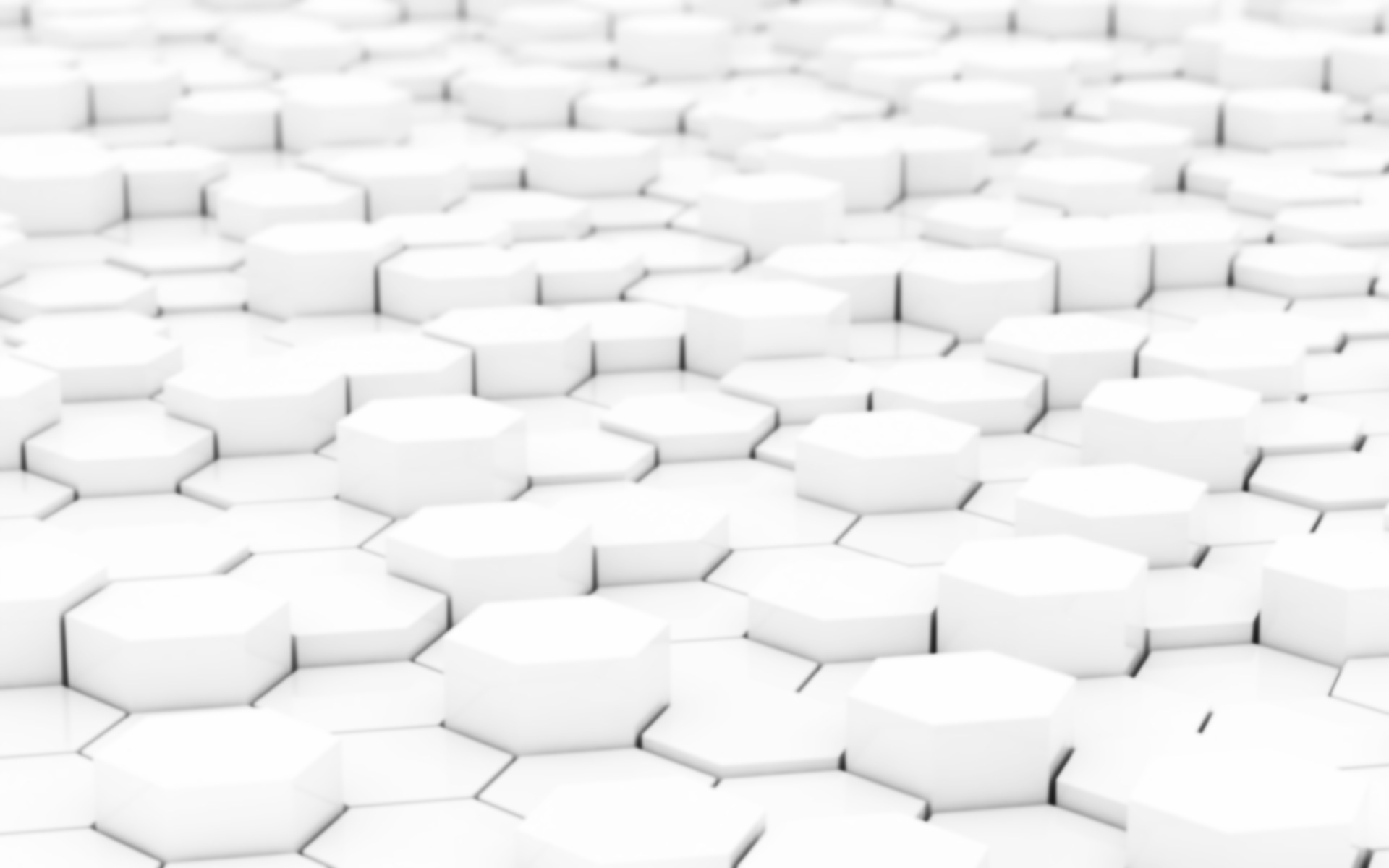 DISEÑO DE LA RED
DISEÑO DE LA RED LÓGICA
Fácil administración y mantenimiento
Contención de dominios de Broadcast
GESTIÓN POR SUBREDES
RED TRONCAL DE DATOS
Enrutamiento de paquetes
Transporte de datos
REDES LAN TELECENTROS
Origen de información
Administración propia
RED DE ADMINISTRACIÓN
Monitorización de la red
Permisos totales
[Speaker Notes: Capa de red define una organización de la red de manera logica, la cual visualiza el enrutamiento de paquetes y canalizacion de trafico]
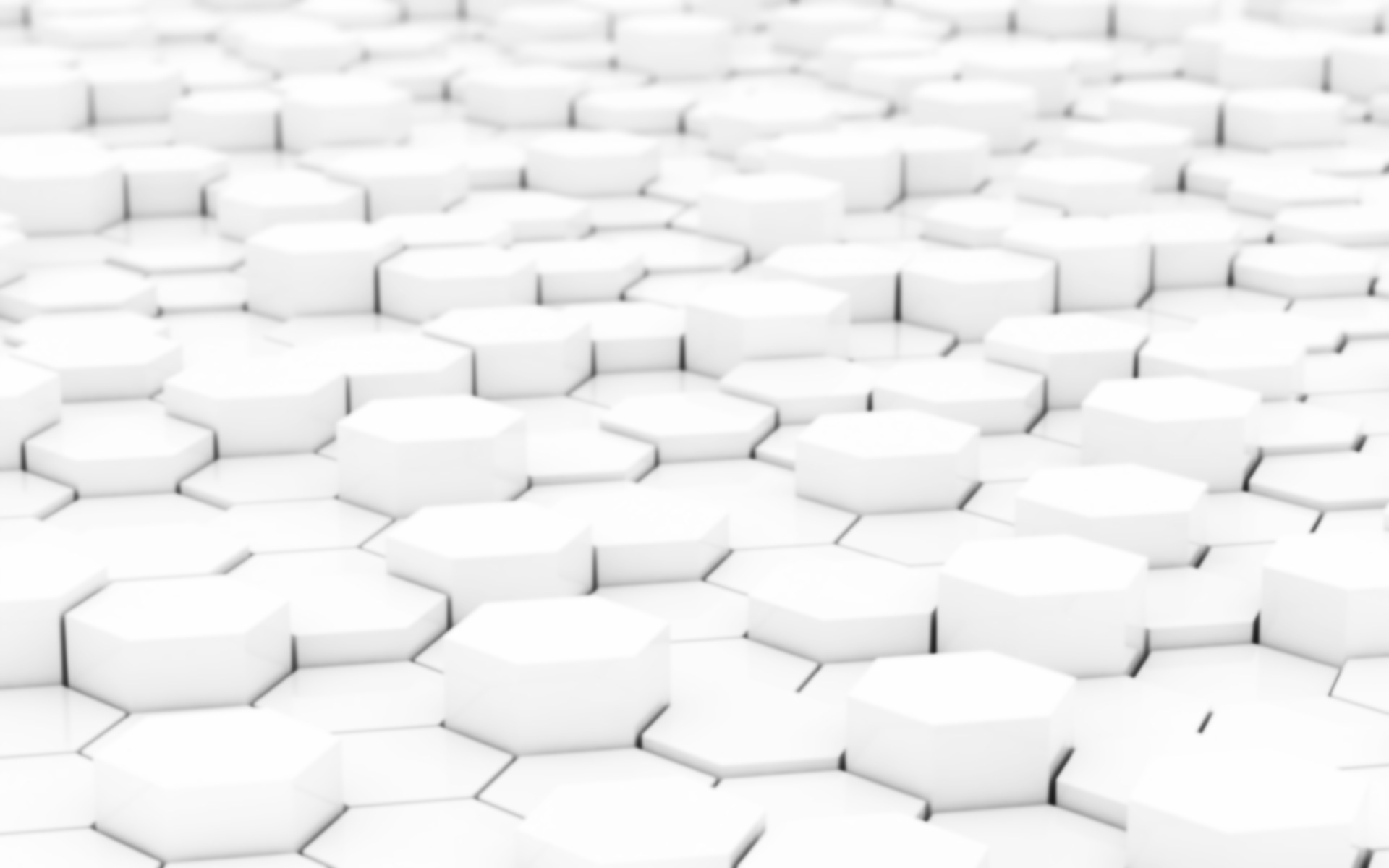 DISEÑO DE LA RED
TOPOLOGÍA DE RED
TOPOLOGÍA DE LA RED
Descripción lógica de la interconexión de los nodos.
Facilidad de visualización de elementos y rutas en la red.
REDES LAN TELECENTROS
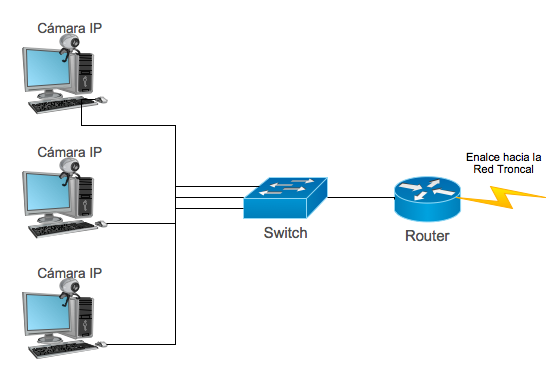 Computadoras conectadas a un Switch
Switch conectado a Router para encaminar datos a otras redes.
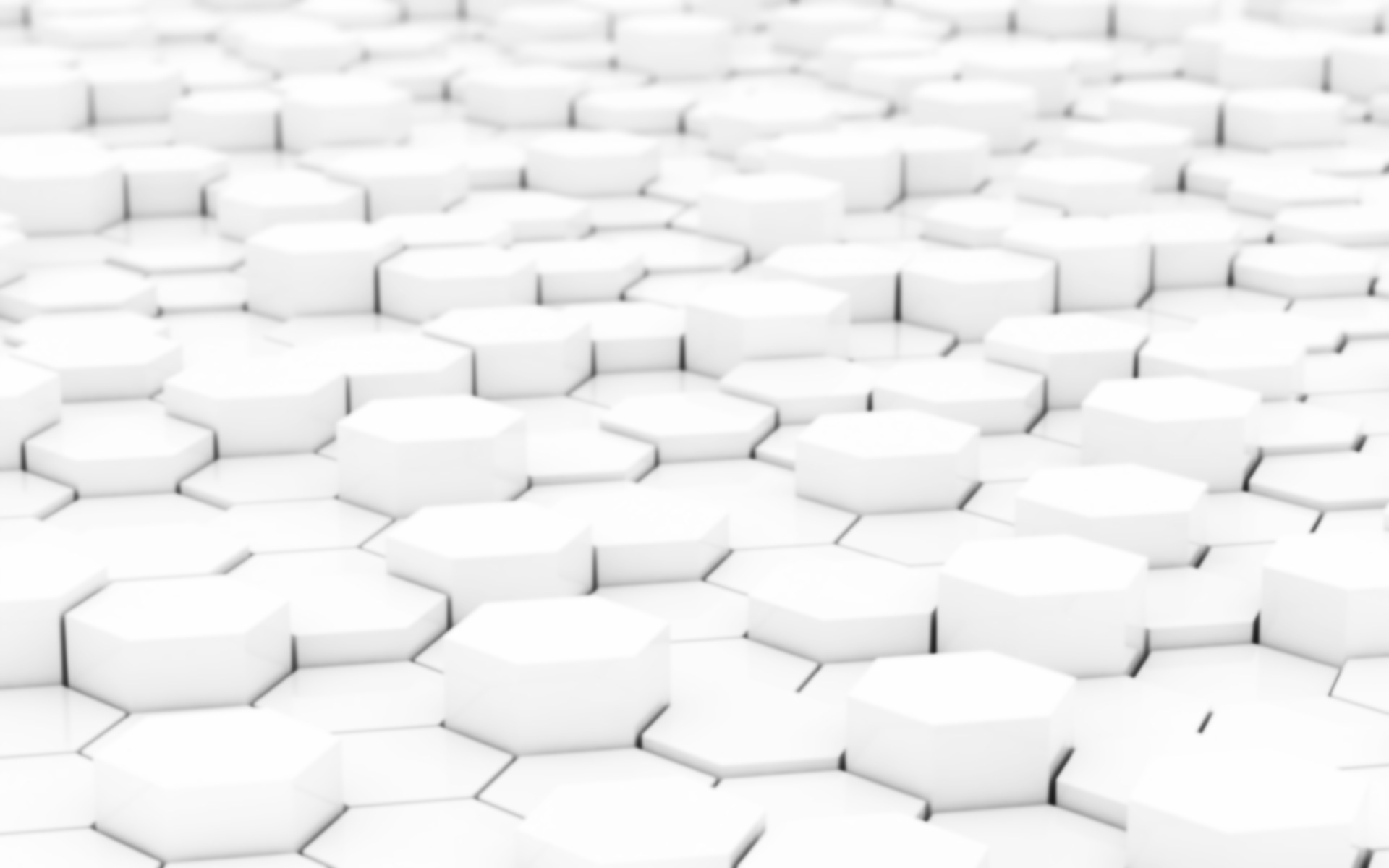 DISEÑO DE LA RED
TOPOLOGÍA DE RED
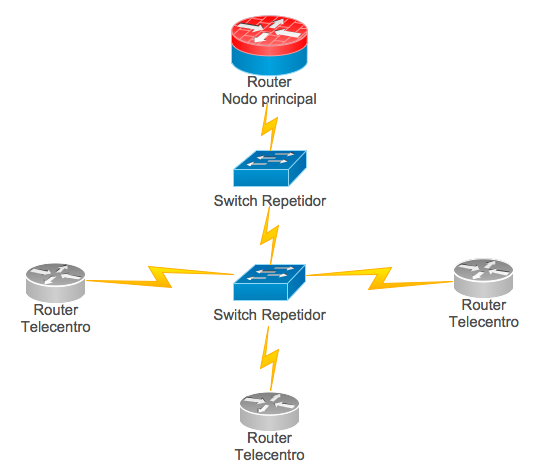 RED TRONCAL DE DATOS
Radios en Telecentros actúan como Routers.
Radios en Repetidores funcionan en modo Bridge.
Modo Bridge permite el paso de tráfico en capa de Enlace de Datos, sin necesidad de enrutamiento
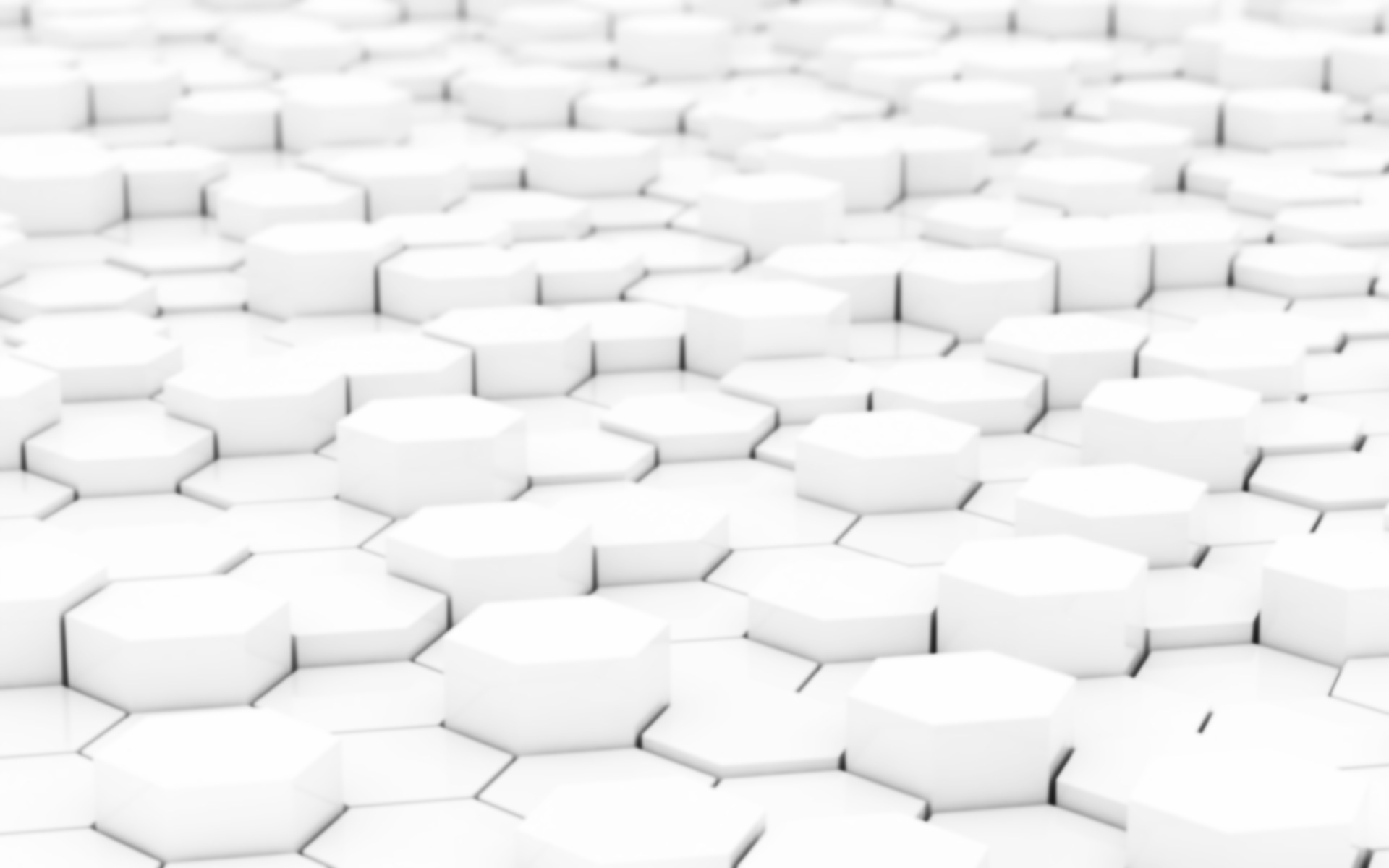 DISEÑO DE LA RED
TOPOLOGÍA DE RED
ENLACES ARRENDADOS
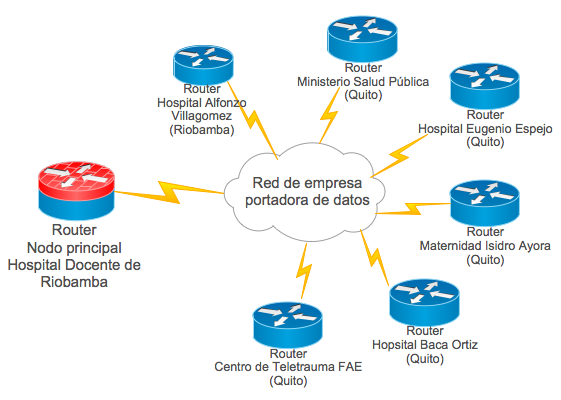 Centro de coordinación se ubica Router de Borde.
Router de borde tiene alta capacidad de Backplane, Soporta ACLs y políticas de acceso.
Interconexión con proveedores de datos hacia Centros de nivel 3.
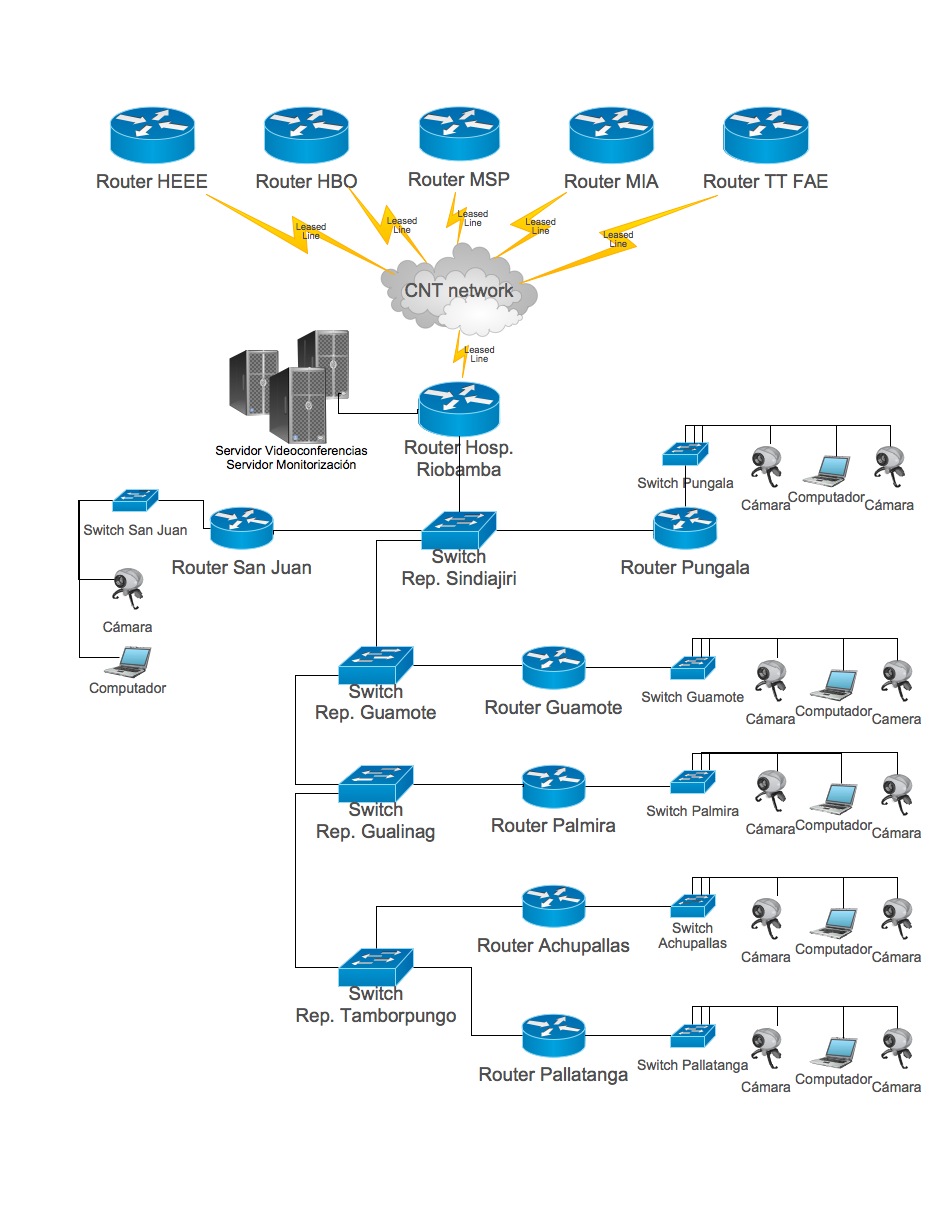 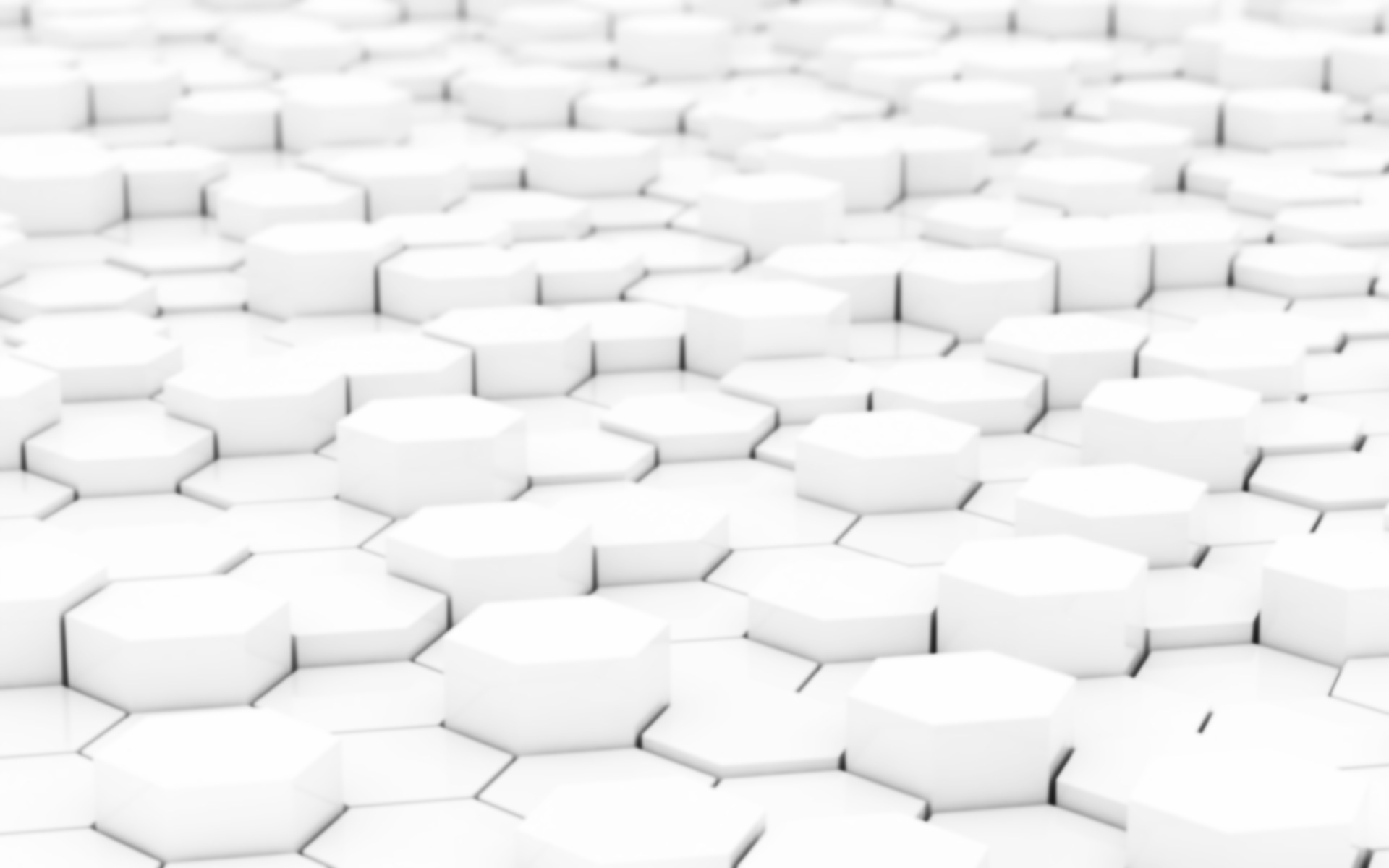 DISEÑO DE LA RED
Análisis de indisponibilidad
Margen de desvanecimiento
Indisponibilidad de enlaces
Indisponibilidad de equipos
[Speaker Notes: Enfocado a determinar estadísticamente el periodo de inactividad de los enlaces provocado por factores externos e inherentes de los dispositivos.]
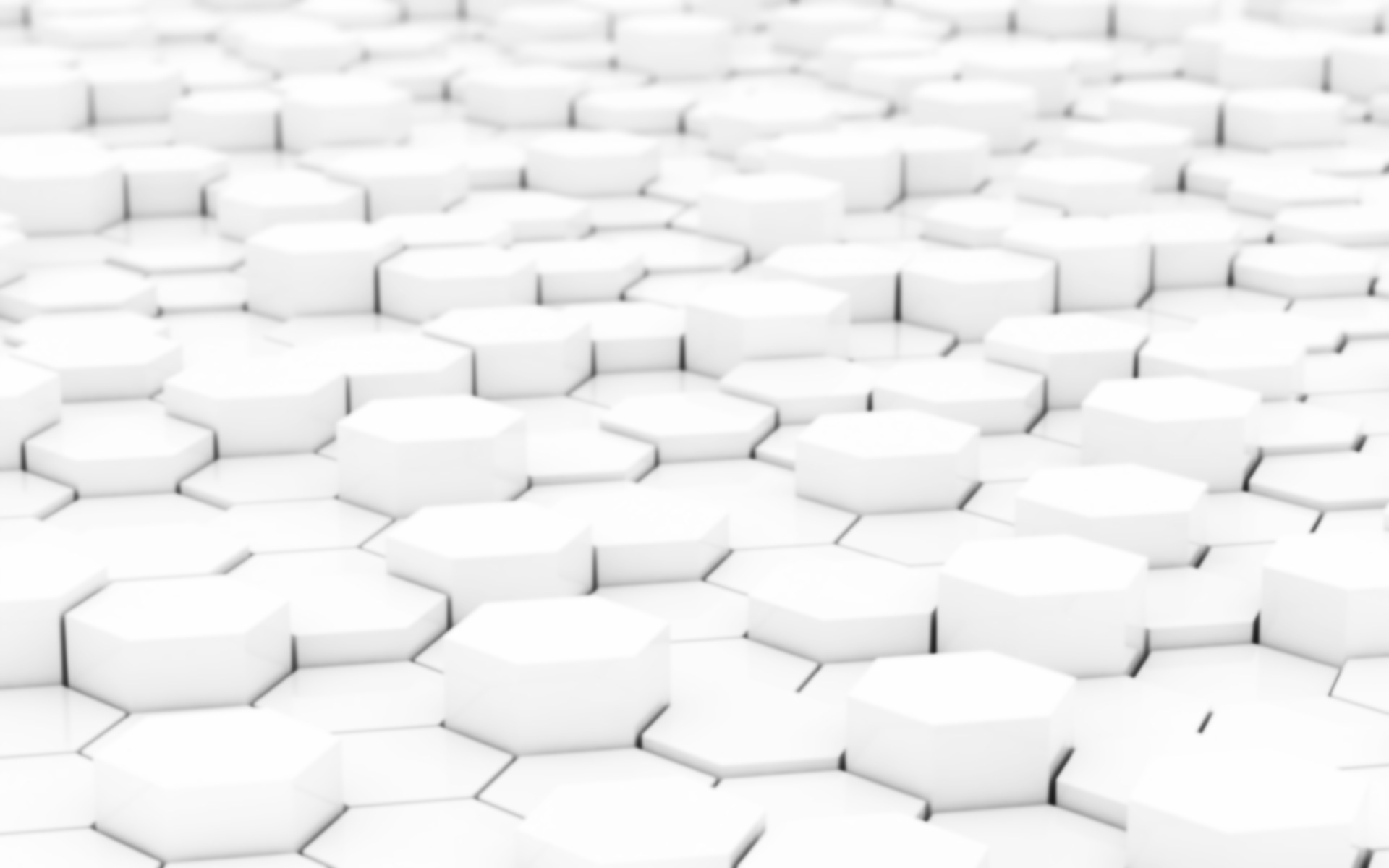 DISEÑO DE LA RED
ANALISIS DE INDISPONIBILIDAD
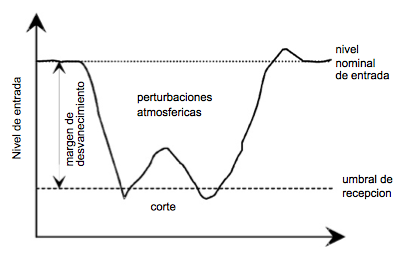 MARGEN DE DESVANECIMIENTO
Parámetro que considera un nivel de señal percibida por debajo del umbral mínimo de recepción del radio en un periodo de tiempo finito
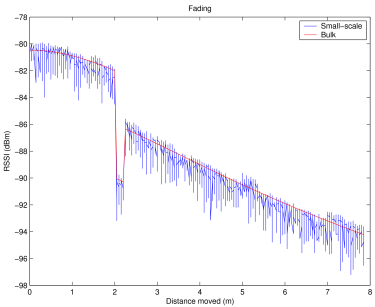 INDISPONIBILIDAD DE ENLACES
Basado en probabilidad de desvanecimiento, considera condiciones anómalas en la propagación troposférica
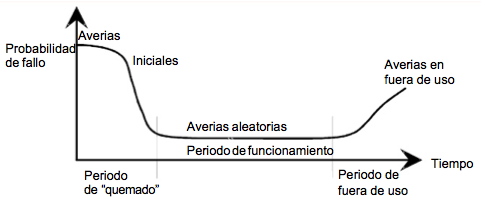 INDISPONIBILIDAD DE EQUIPOS
Cuantifica la probabilidad de que los equipos se encuentren en condiciones de malfuncionamiento en un periodo determinado
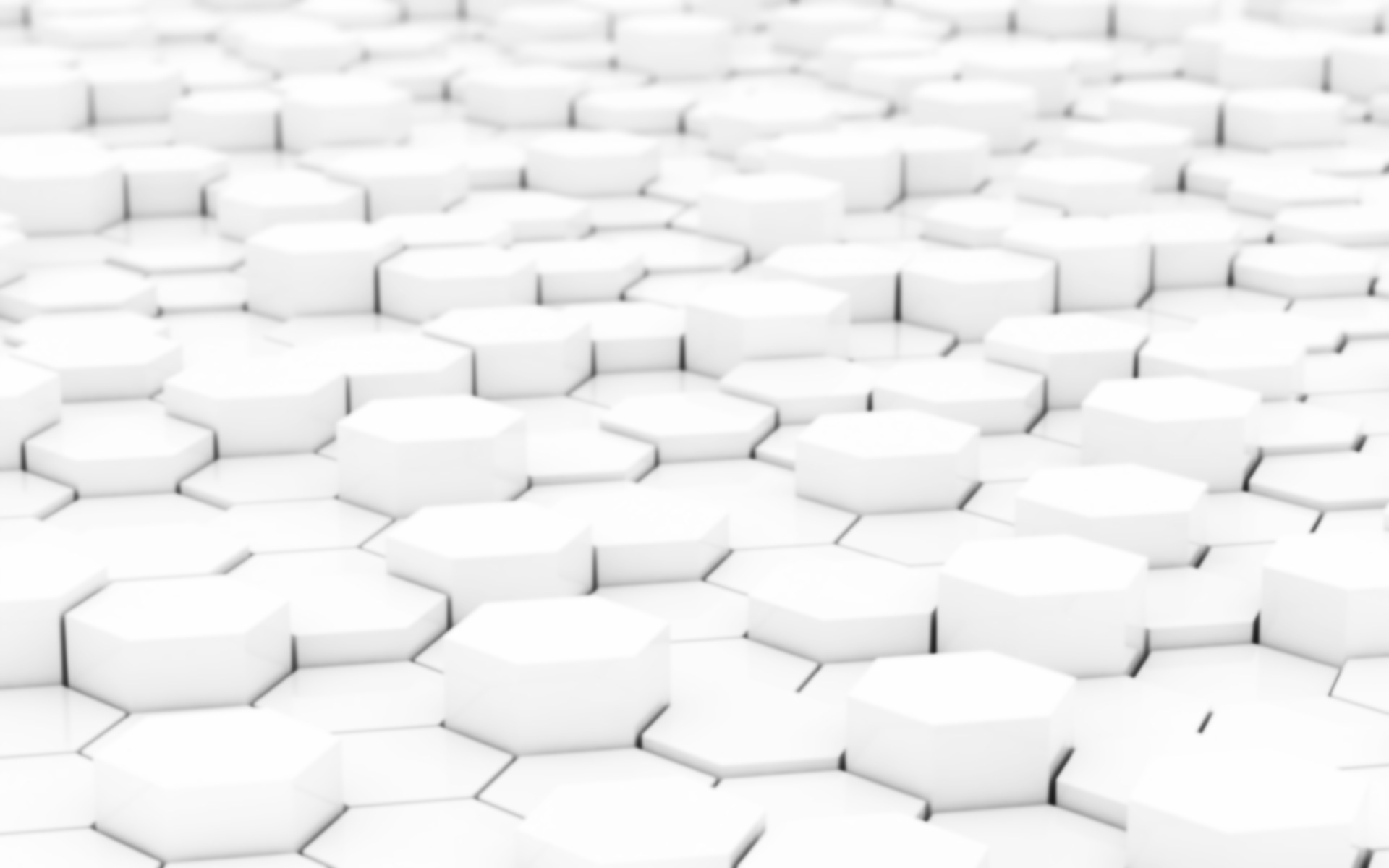 DISEÑO DE LA RED
ANALISIS DE INDISPONIBILIDAD
MARGEN DE DESVANECIMIENTO
Barnett-Vigant
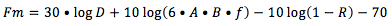 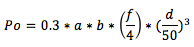 INDISPONIBILIDAD DE ENLACES
Mojoli
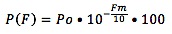 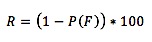 INDISPONIBILIDAD DE EQUIPOS
MTBF
MTTF
MTTR
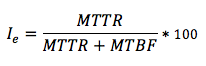 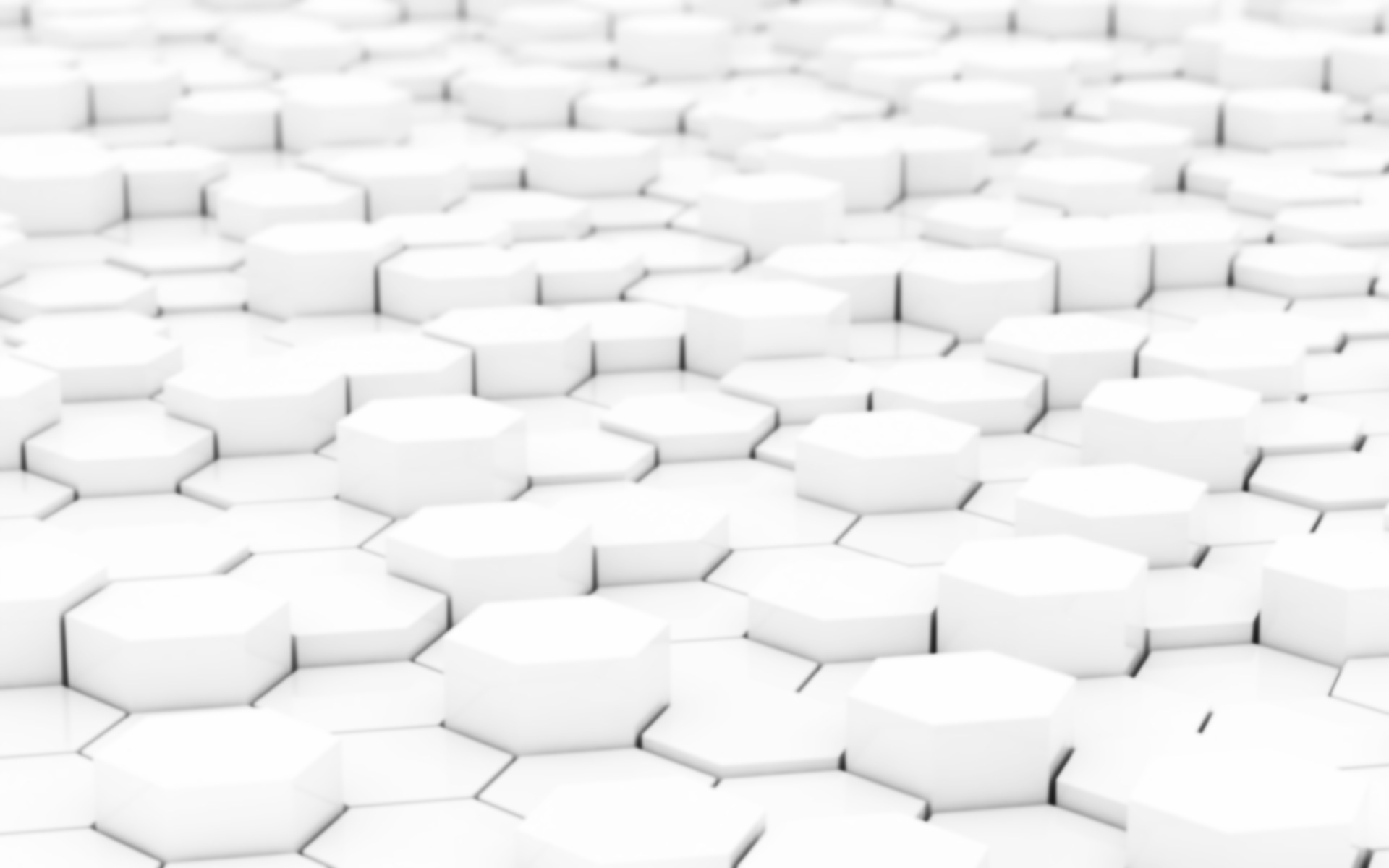 DISEÑO DE LA RED
RESULTADOS DE INDISPONIBILIDAD
INDISPONIBILIDAD DE EQUIPOS EN CASCADA
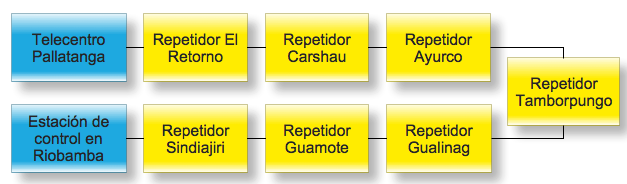 INDISPONIBILIDAD
0.05%
DISPONIBILIDAD
99.95%
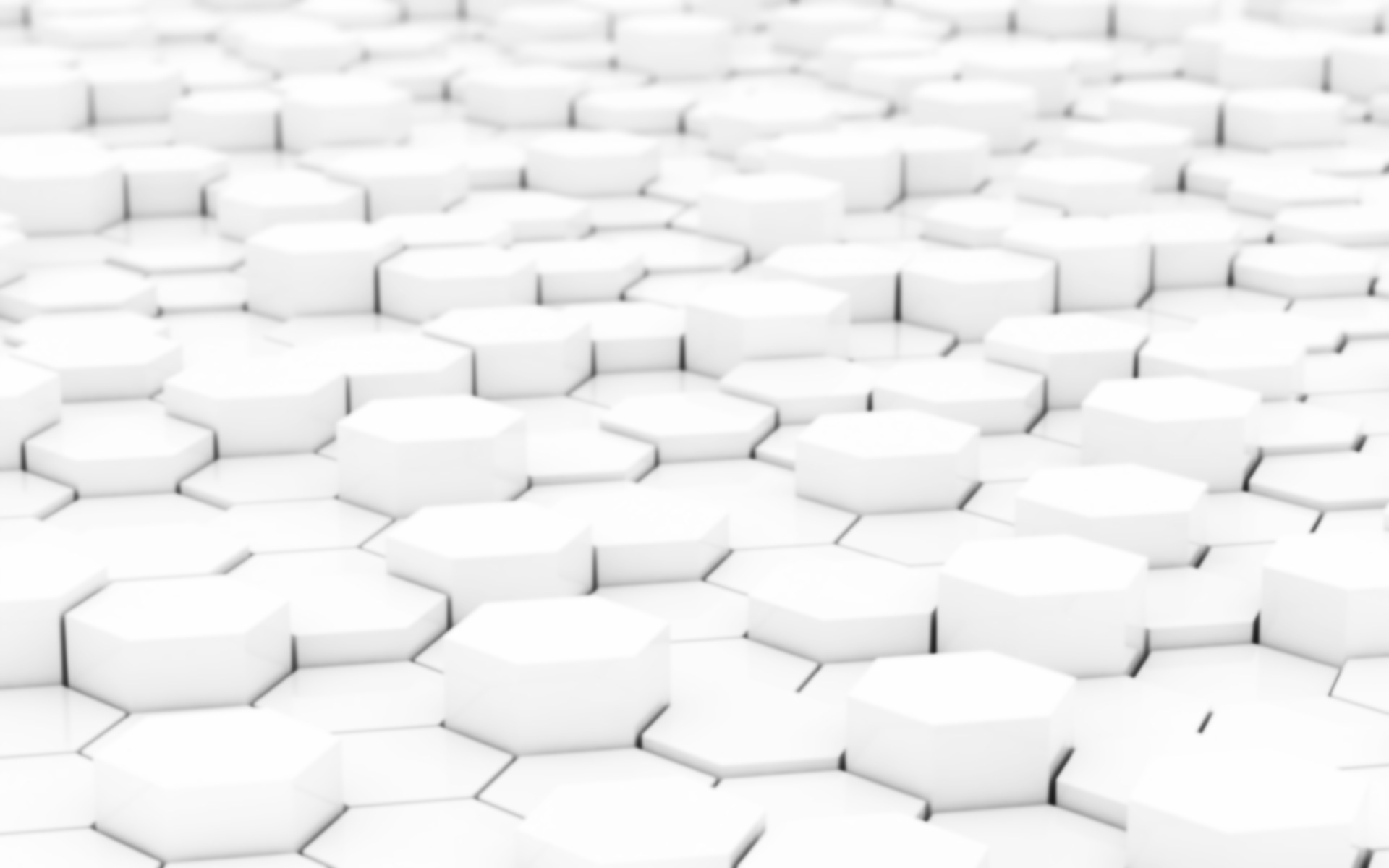 DISEÑO DE LA RED
Diseño de nueva estación repetidora
Diseño de la torre
Diseño del sistema de pararrayos
Diseño del sistema de puesta a tierra
Diseño del sistema de elegía ininterrumpida
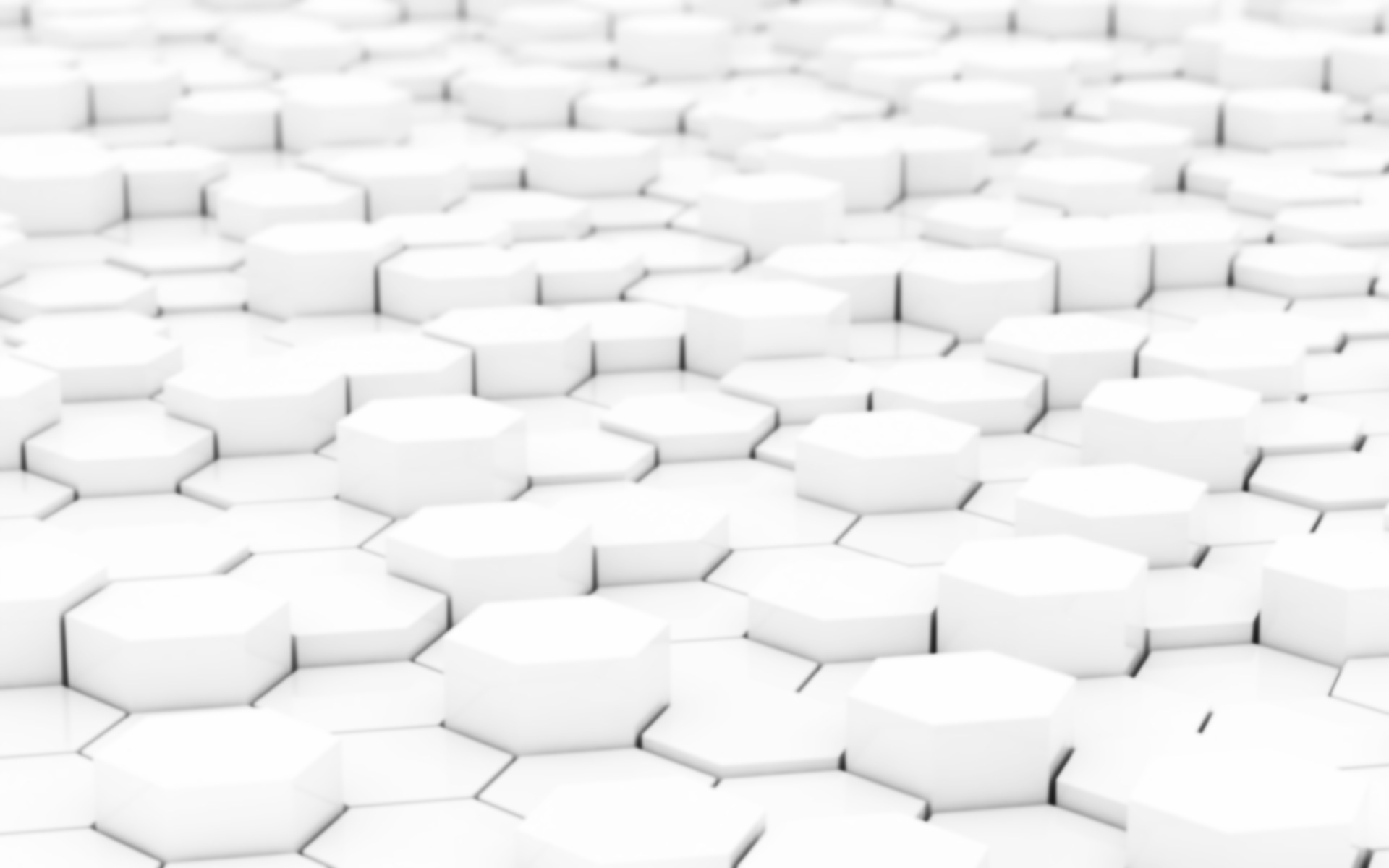 DISEÑO DE LA RED
DISEÑO DE NUEVA ESTACIÓN REPETIDORA
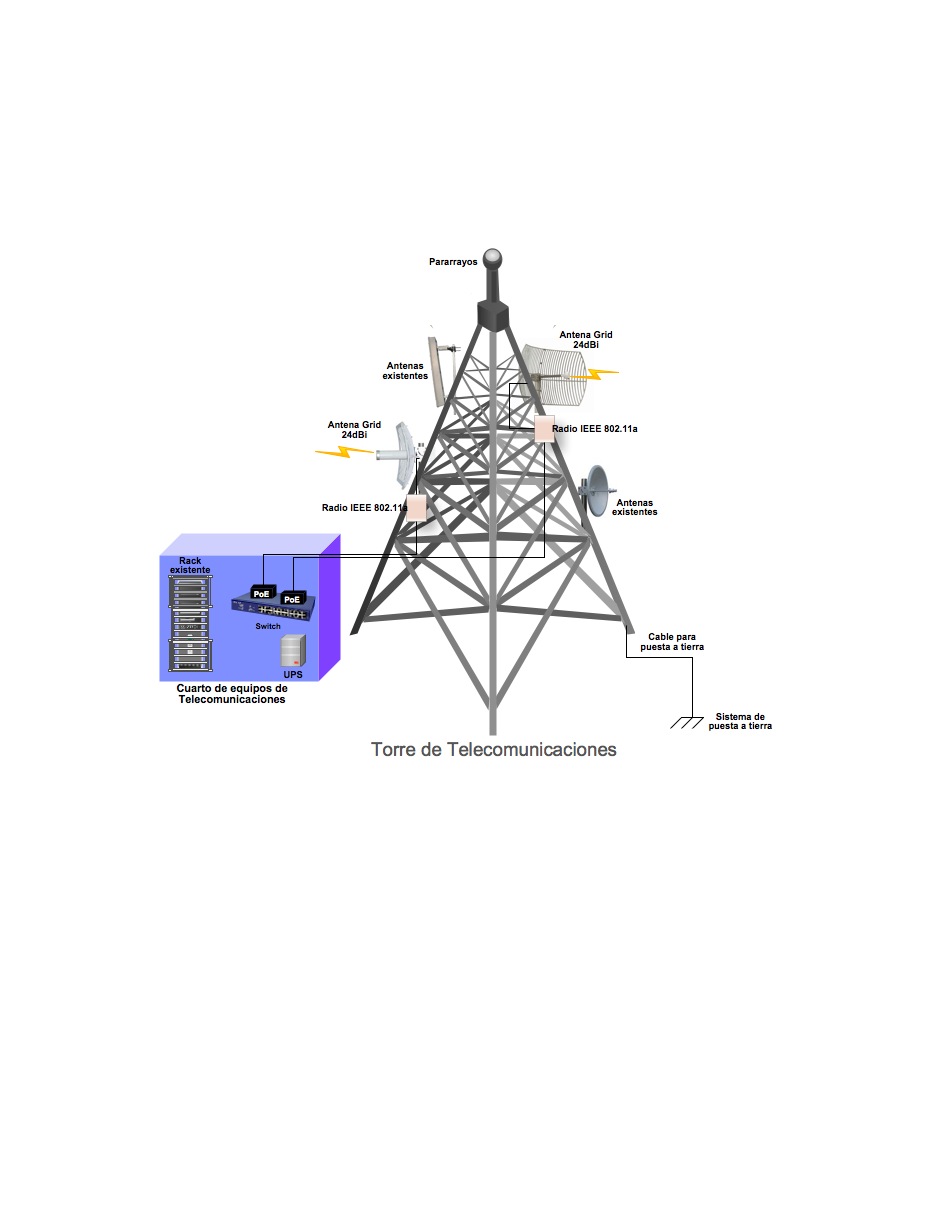 [Speaker Notes: Debe tener:
Torre
Minishelter
Pararrayos
Sistemas de puesta a tierra]
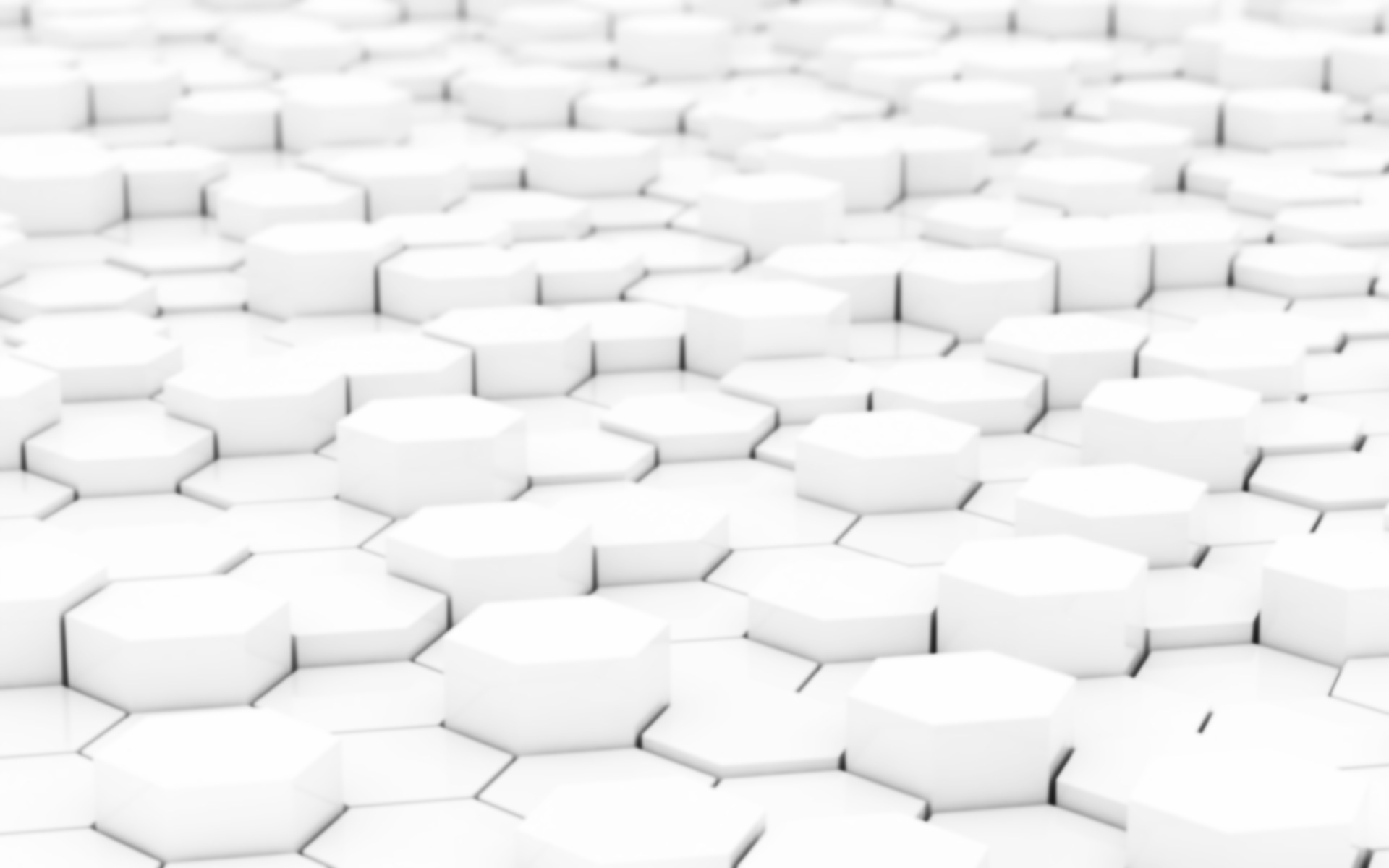 DISEÑO DE LA RED
DISEÑO DE LA TORRE
Detalle de torre
TORRE ATIRANTADA
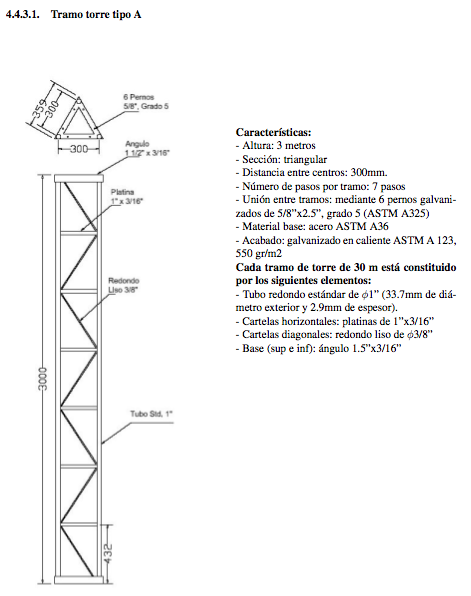 Material base: acero ASTM A36.
Acabado: galvanizado en caliente ASTM A 123, 550 gr/m2.
Altura por segmento de 3m.
Sección: triangular.
Distancia entre centros de 300mm.
7 pasos por tramo.
6 uniones entre tramos.
Pernos de unión: de 5/8’’x 2.5’’, grado 5 ASTM A325.
Tubo redondo estándar de Φ1’’.
Cartelas horizontales platinas de 1’’x 3/16’’.
Cartelas diagonales redondas lisas de Φ3/8’’.
Bases superiores en inferiores de 1.5’’x 3/16’’.
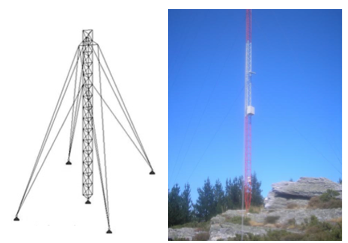 Menor impacto con viento
Área total de la torre, no es limitante
Soporte para pocos elementos
Inversión más baja
[Speaker Notes: Torres autosoportadas = Más costosas, soportan grandes pesos
Atirantadas = Bajo peso, barato
Monopolos = No sirven por estructura -> contacto con viento

Estructura reticular ->soporte a 2 operarios más 3 antenas = 150Kg.

torre tipo A basado en recomendaciones de…]
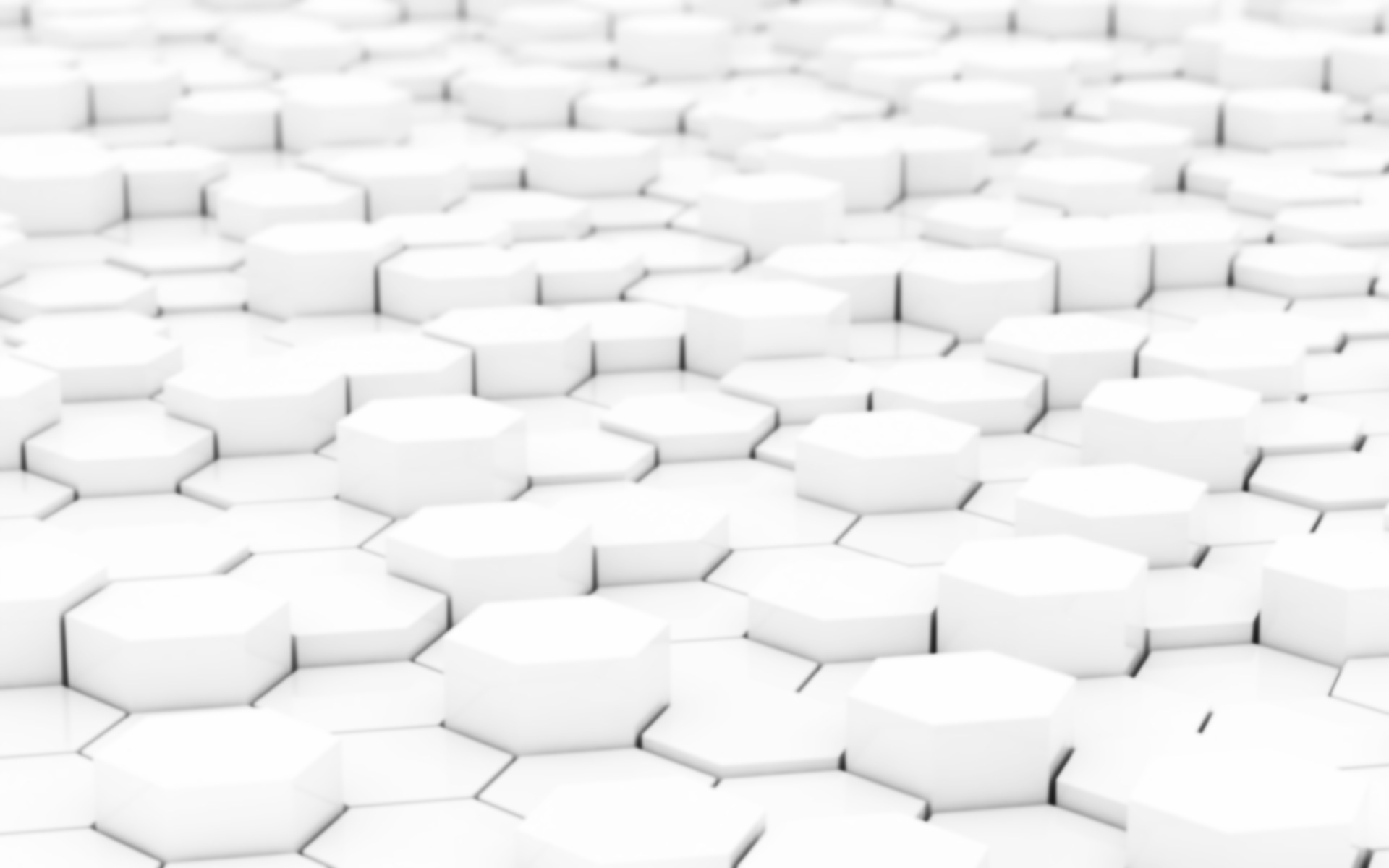 DISEÑO DE LA RED
DISEÑO DEL SISTEMA DE PROTECCIÓN ANTE DESCARGAS ATMOSFERCIAS
PARARRAYOS IONIZANTE PASIVO
Norma UNE-21.186, diseño de pararrayos y área de protección.
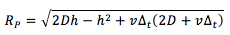 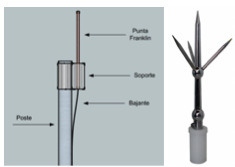 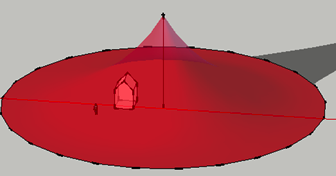 Transporta el potencial encontrado en tierra, hacia la punta del pararrayos ionizando el aire para atraer las cargas de manera controlada hacia tierra.
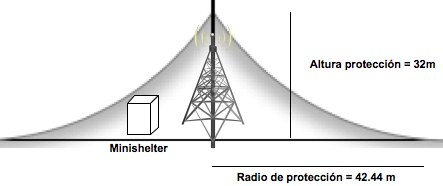 [Speaker Notes: Método de la esfera rodante.- Basado en teoría electromagnética.]
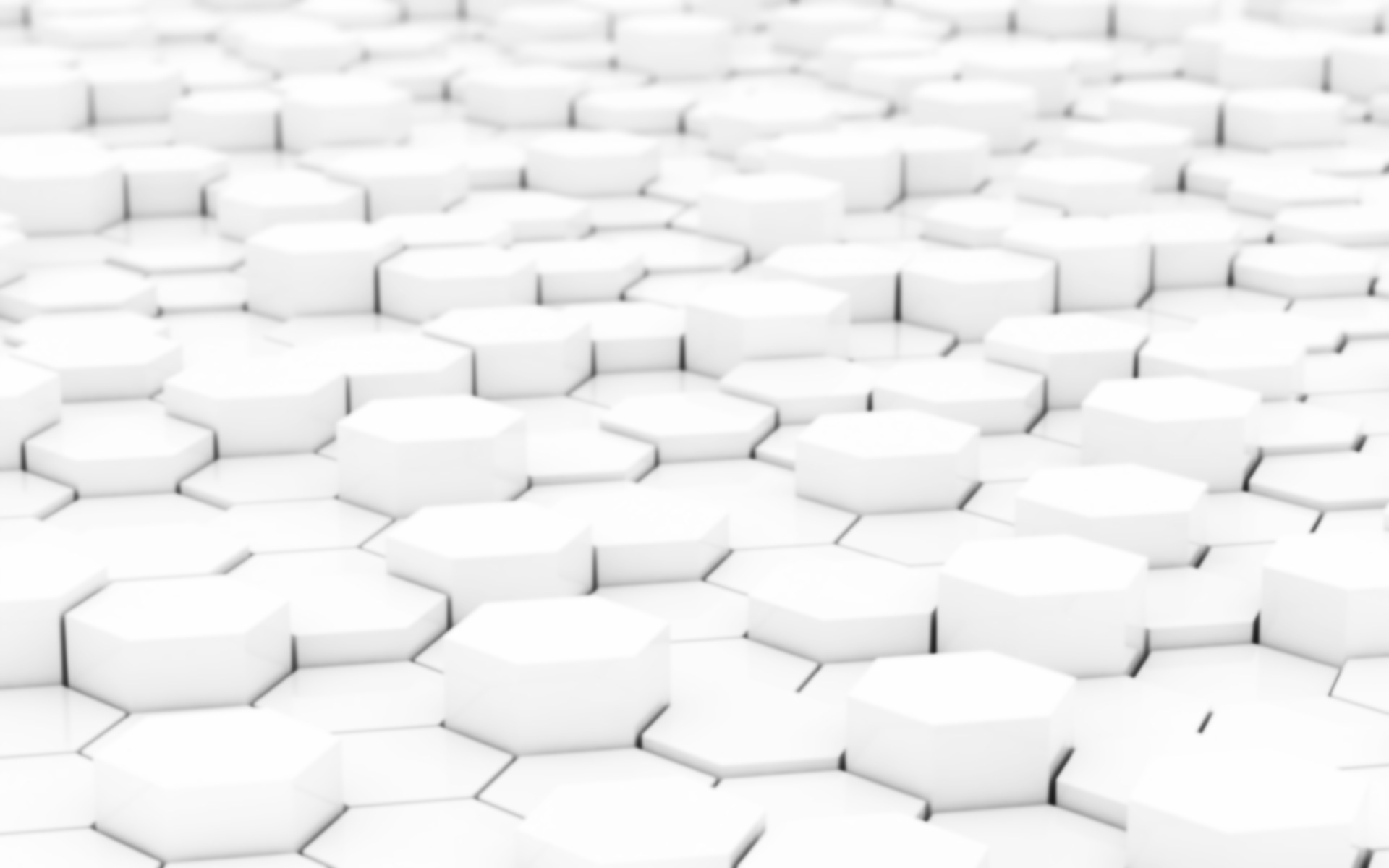 DISEÑO DE LA RED
DISEÑO DEL SISTEMA DE PUESTA A TIERRA
SISTEMA DE PUESTA A TIERRA
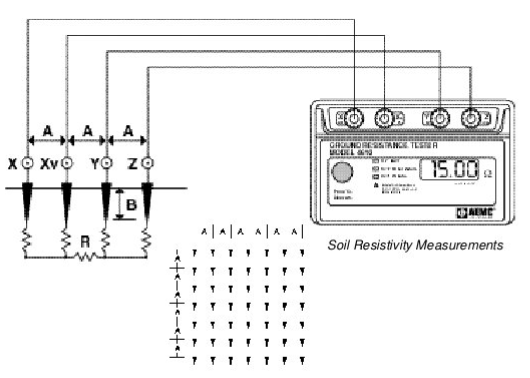 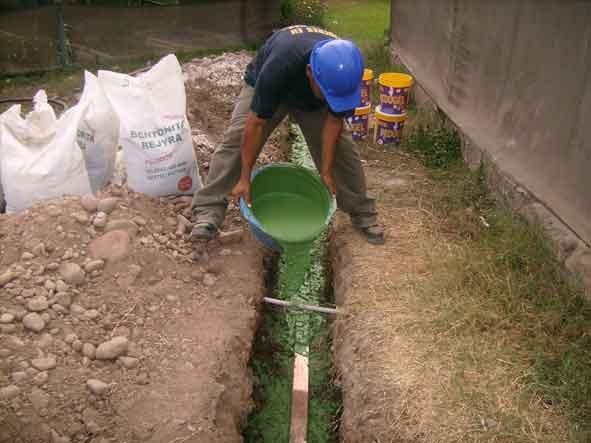 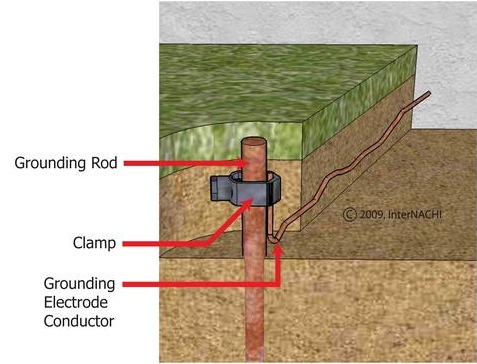 Medición con Telurómetro
Dimensionamiento de la fosa (método Hallmark)
Alcanzar resistencia del sistema de puesta a tierra < 10Ω
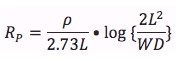 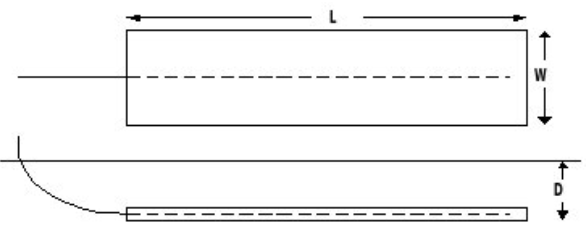 [Speaker Notes: Dimensionamiento de la fosa ecuación de Hallmark
Mezcla de Bentonita con sal]
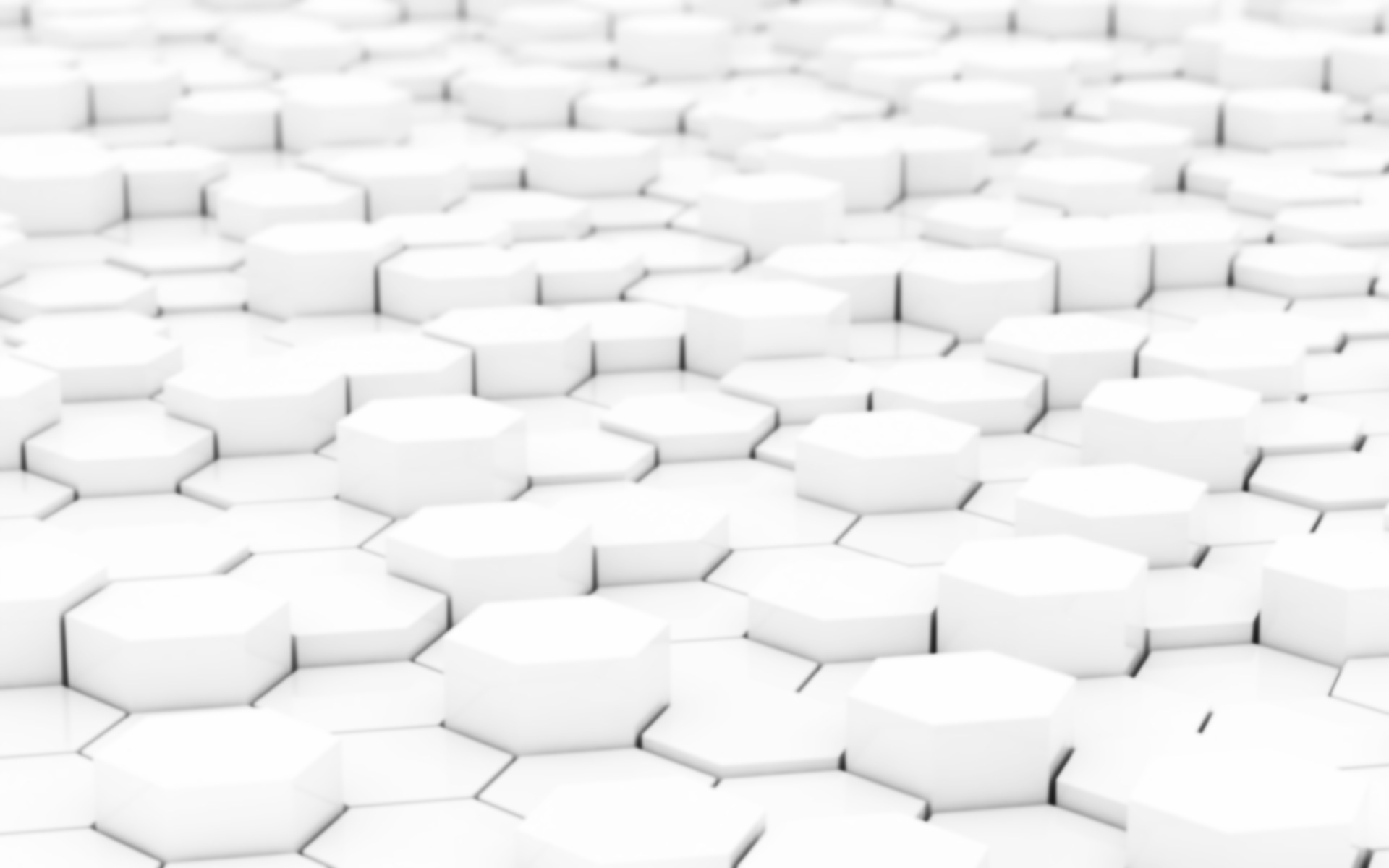 DISEÑO DE LA RED
DISEÑO DEL SISTEMA DE ENERGÍA ININTERRUMPIDA
UPS
Dimensionamiento de la capacidad de un UPS
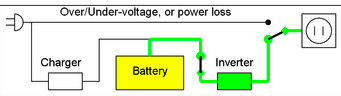 Fórmulas
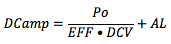 Tablas
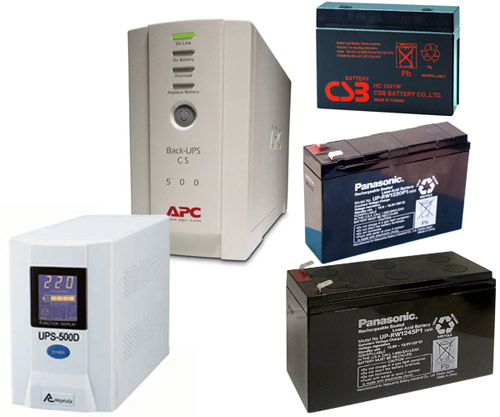 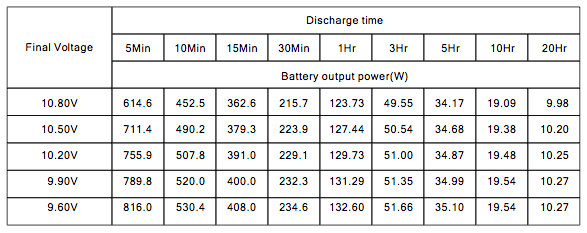 Energía ininterrumpida por 5 horas con carga de 29.5W
[Speaker Notes: Conector para baterias externas]
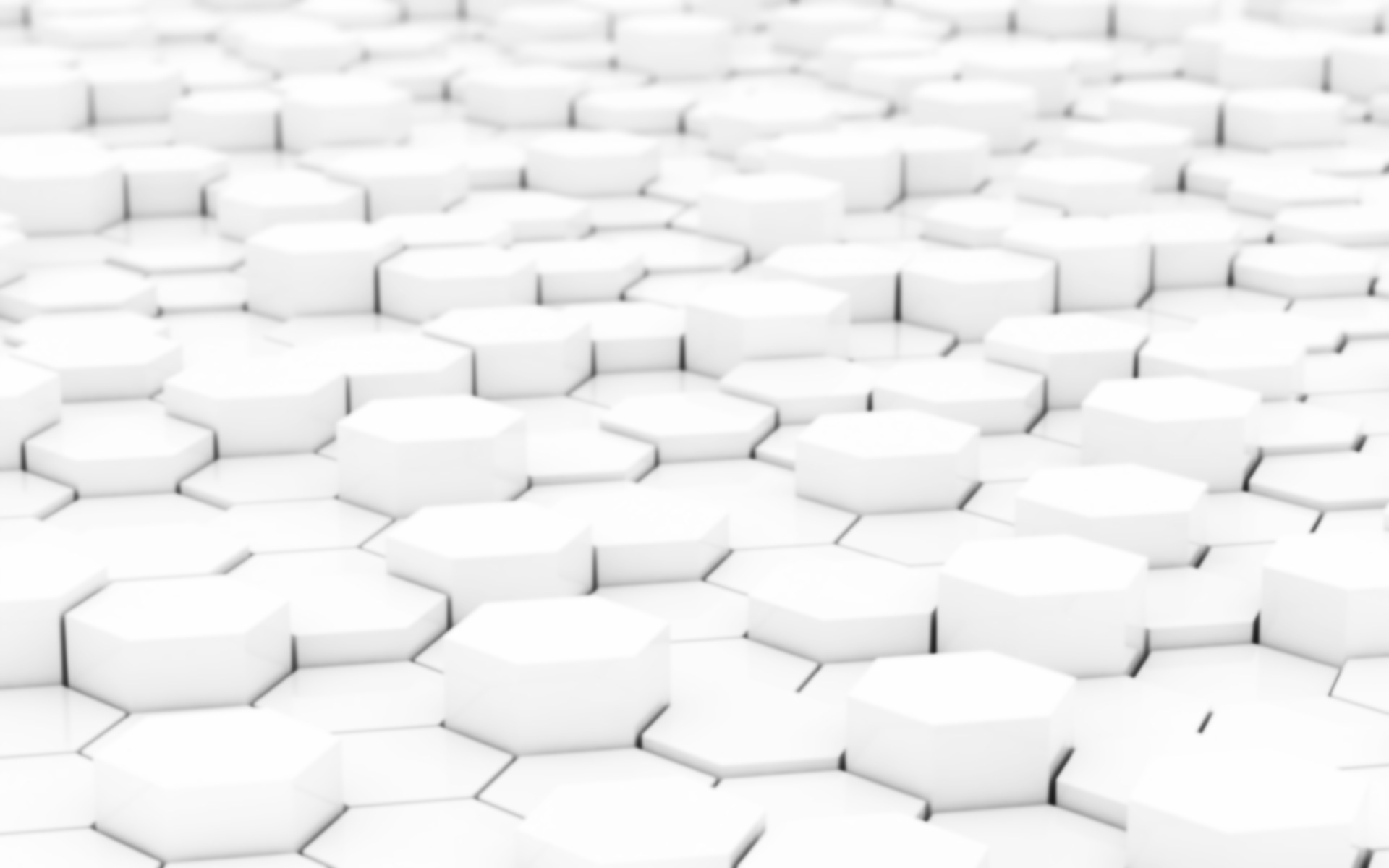 DISEÑO DE LA RED
Selección del equipamiento
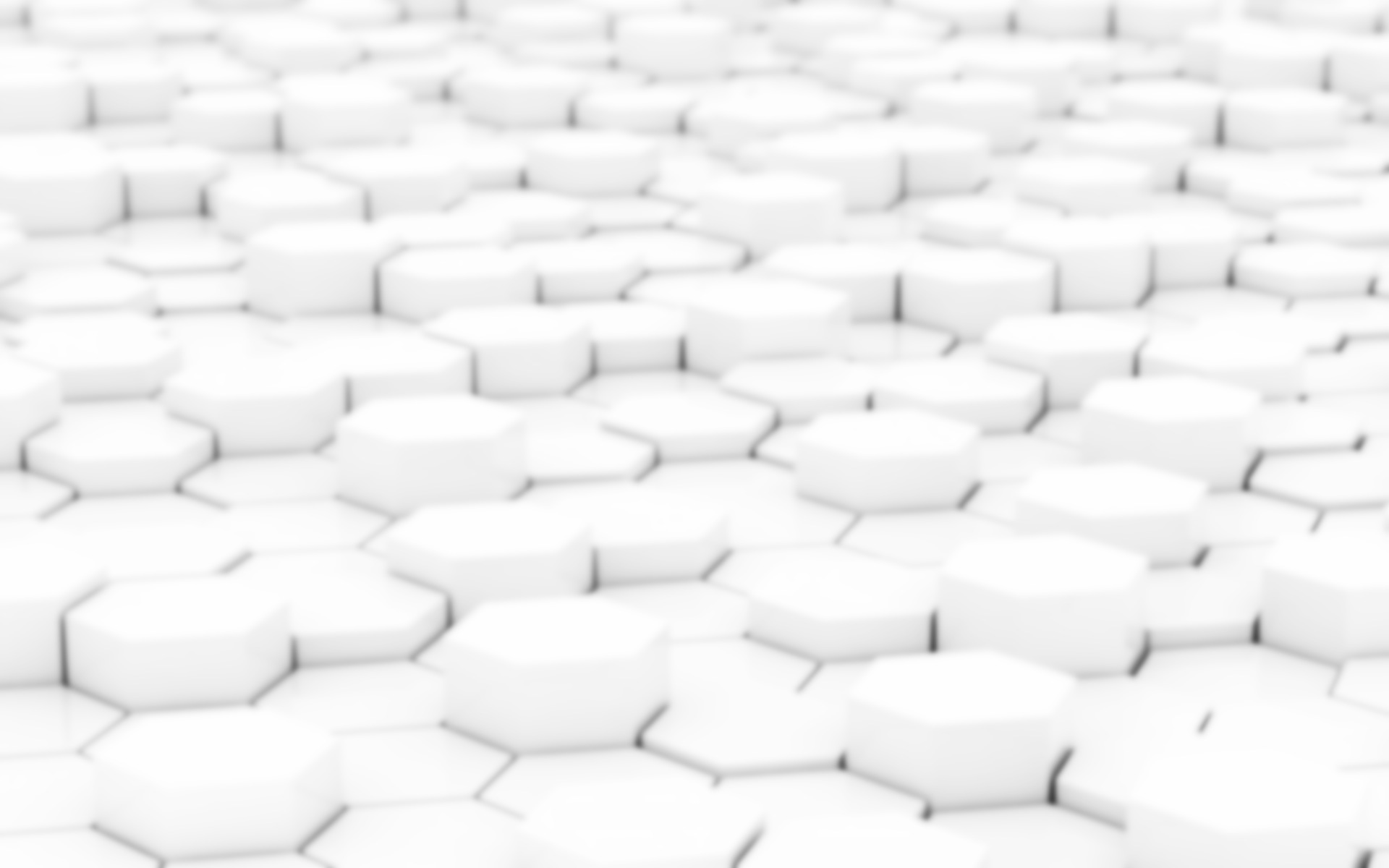 DISEÑO DE LA RED
SELECCIÓN DEL EQUIPAMIENTO
Equipos de radio
Equipos de red
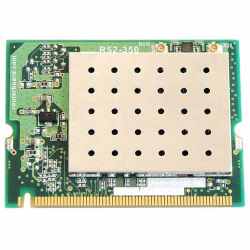 Mikrotik Nstreme con RouterOS
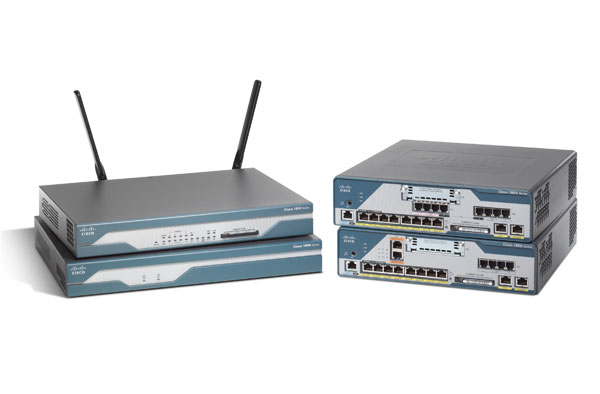 Router de borde Cisco 1800
Pigtails, cable RG8, conectores N
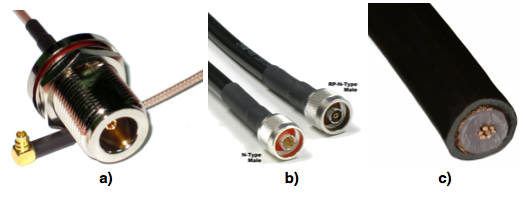 Switch administrable
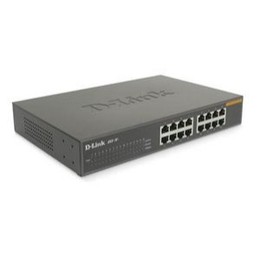 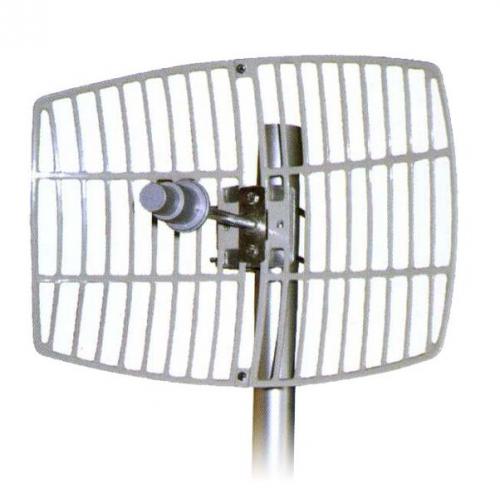 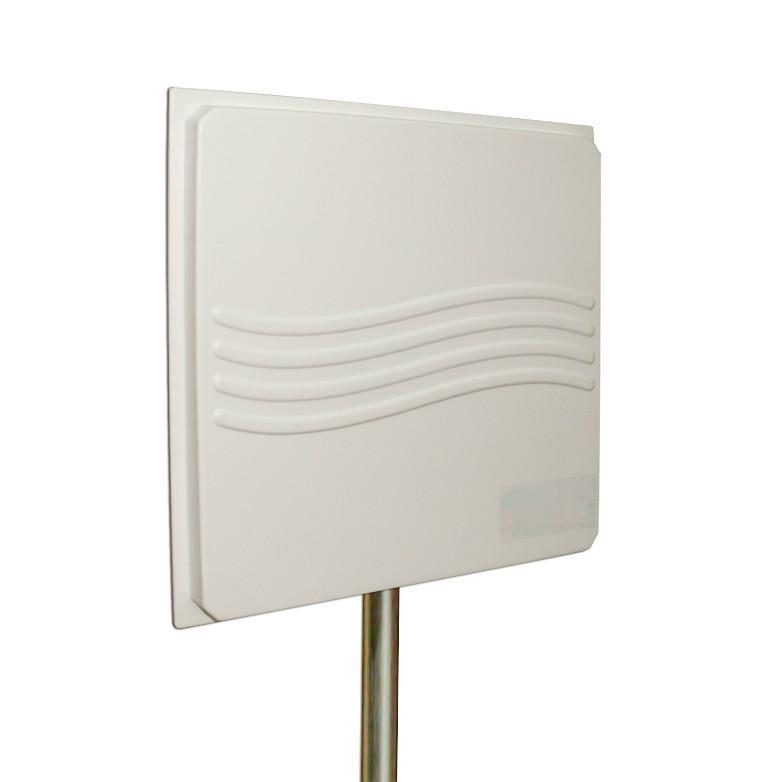 Antenas Grid 24dBi, antenas panel 18dBi
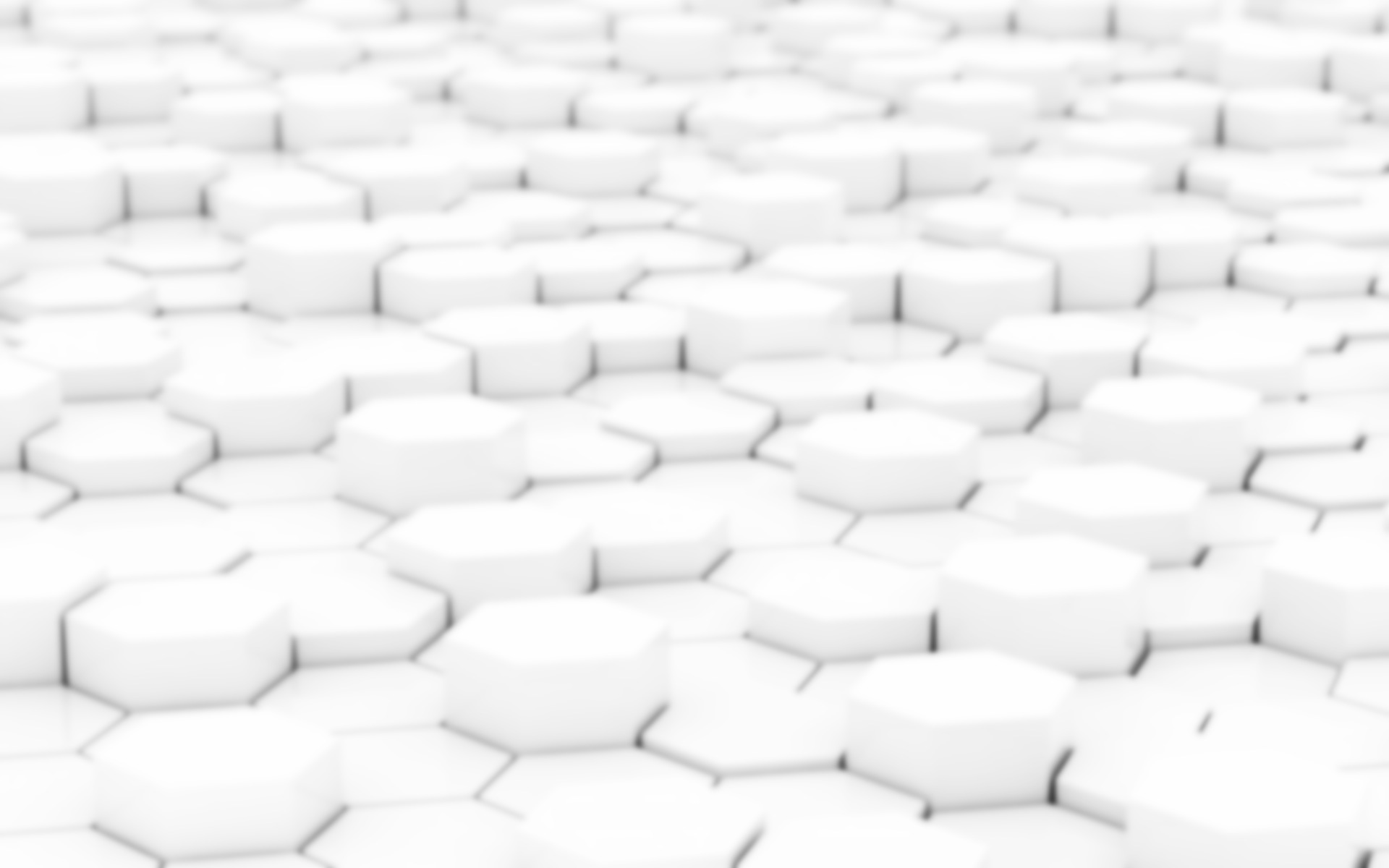 DISEÑO DE LA RED
SELECCIÓN DEL EQUIPAMIENTO
Equipos de video
Software
Cámara con estándar H.264 MPEG AV
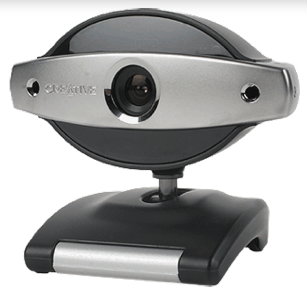 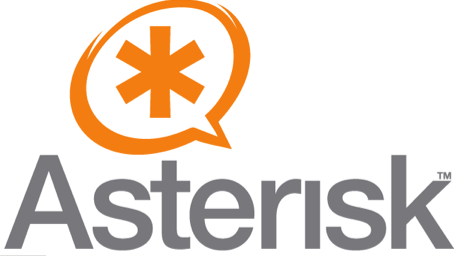 Asterisk versión 1.4
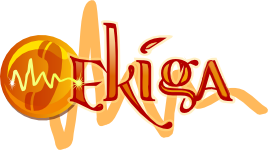 Ekiga
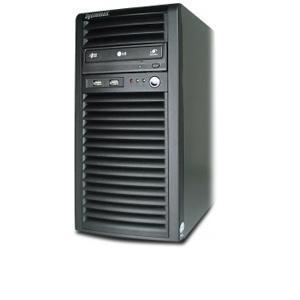 Servidor INTEL XEON, Quad-core
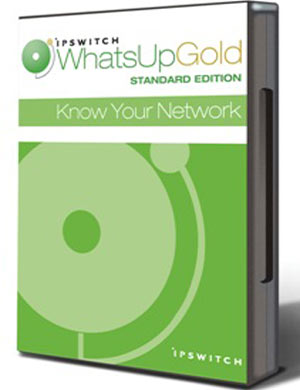 WhatsUP Gold
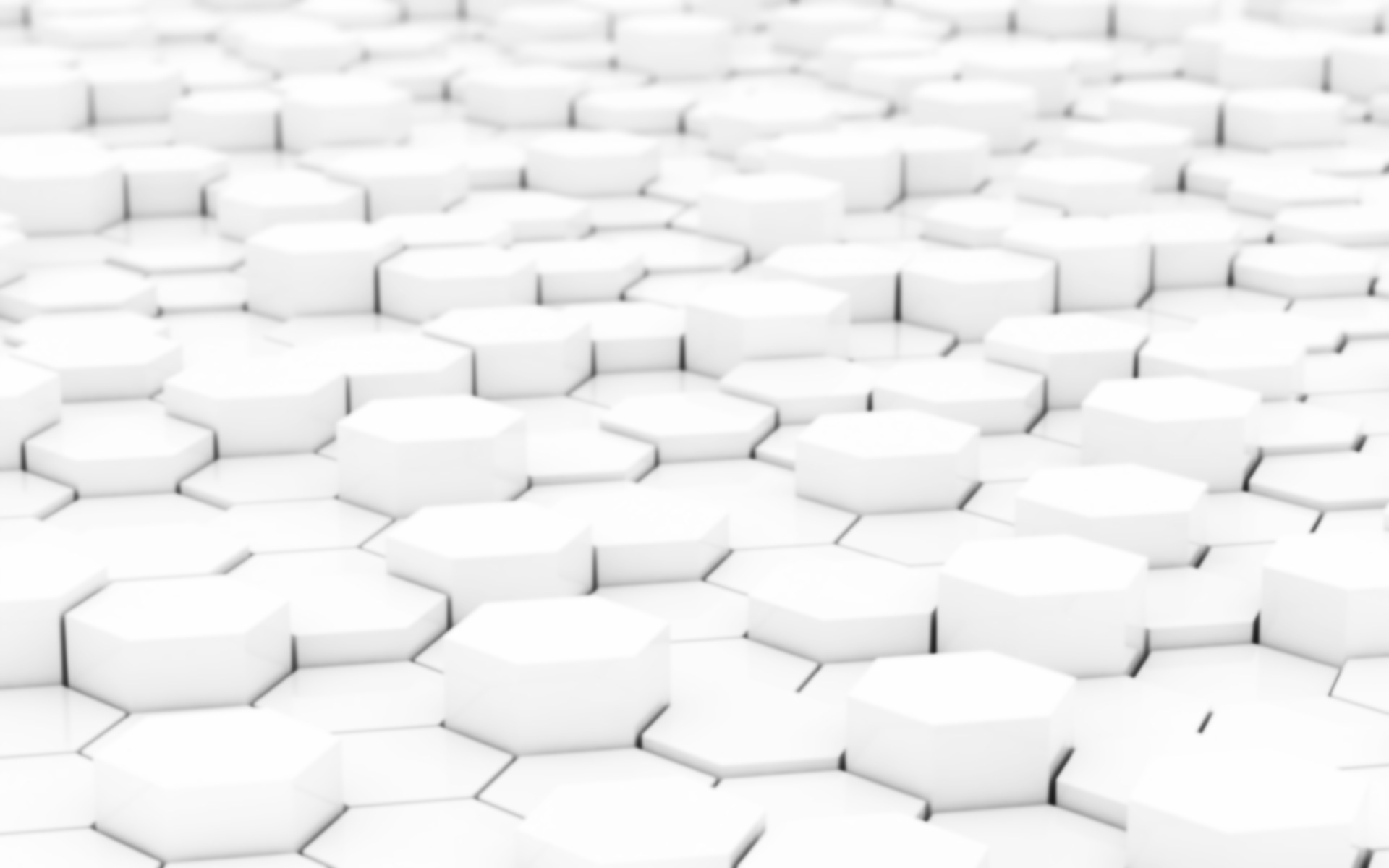 DISEÑO DE LA RED
Infraestructura del Telecentro
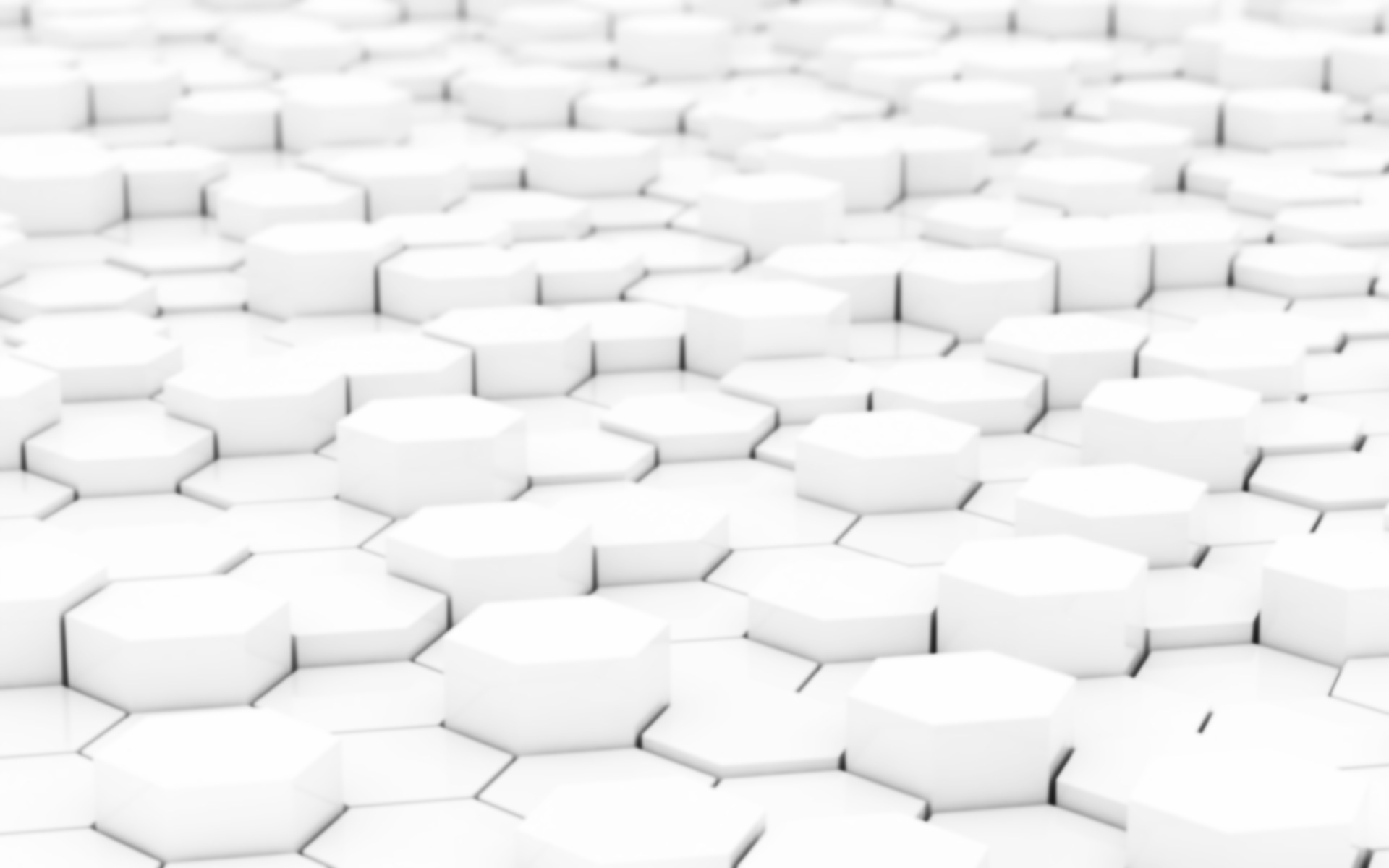 DISEÑO DE LA RED
INFRAESTRUCTURA EXTERNA DE UN TELECENTRO
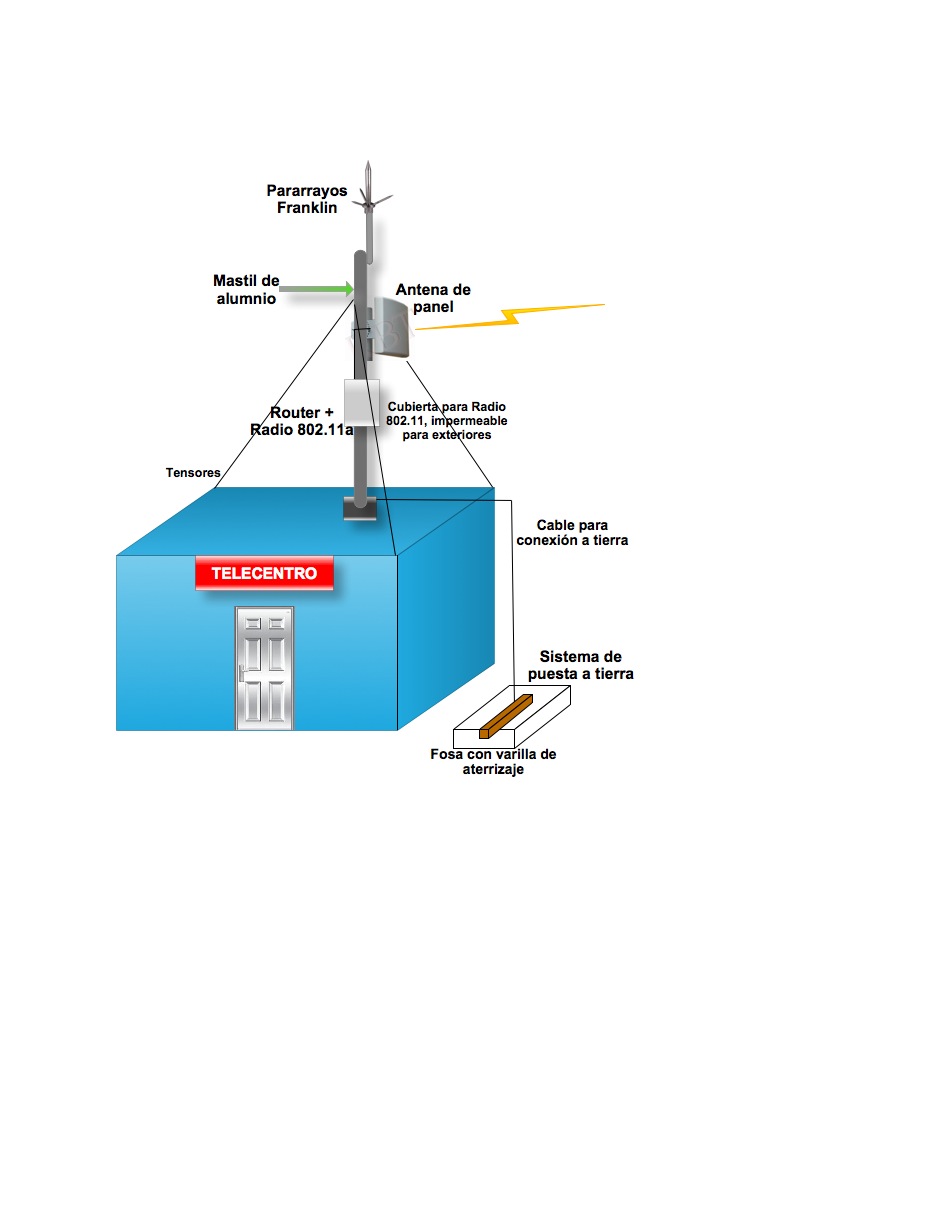 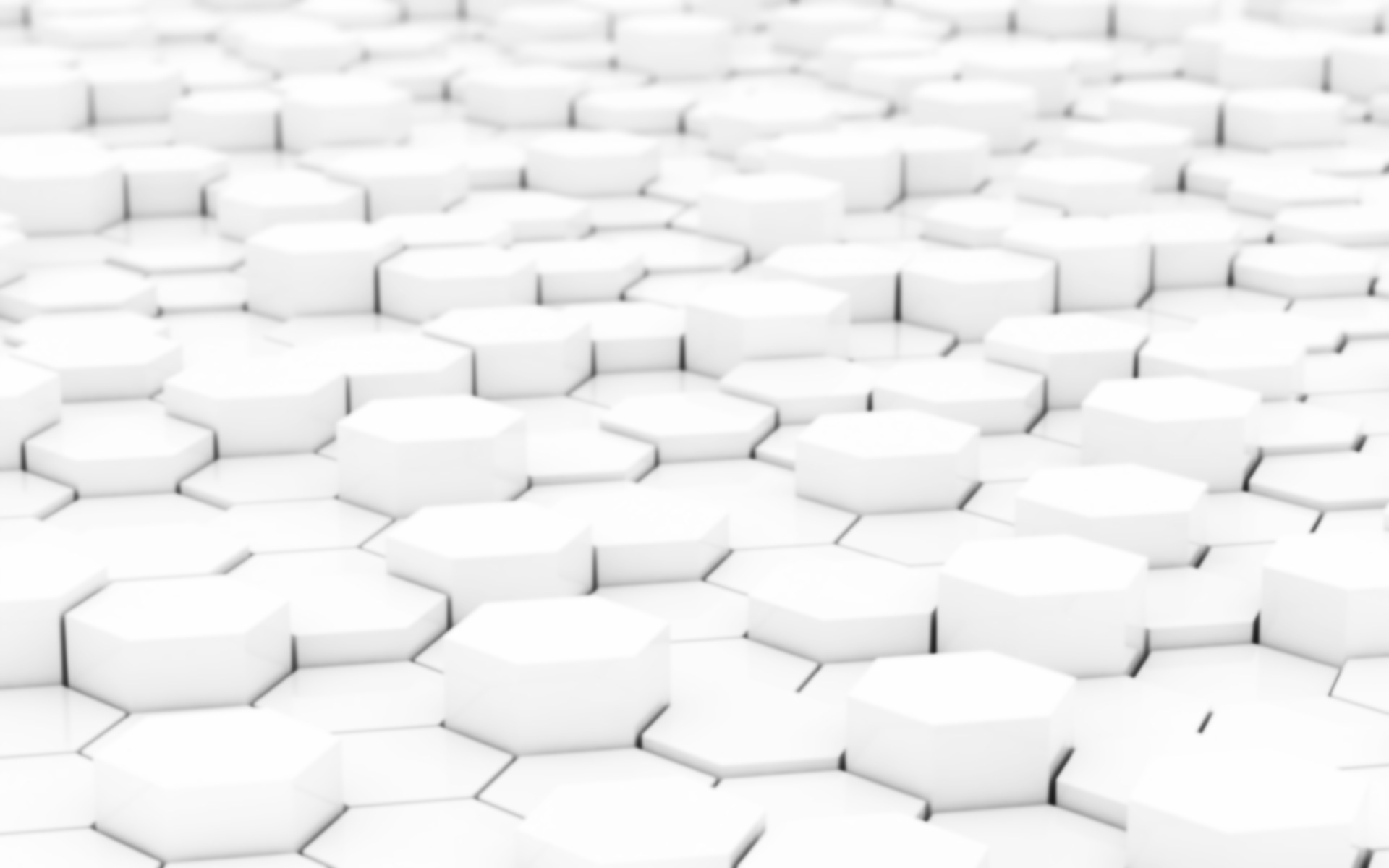 DISEÑO DE LA RED
INFRAESTRUCTURA INTERNA DEL TELECENTRO
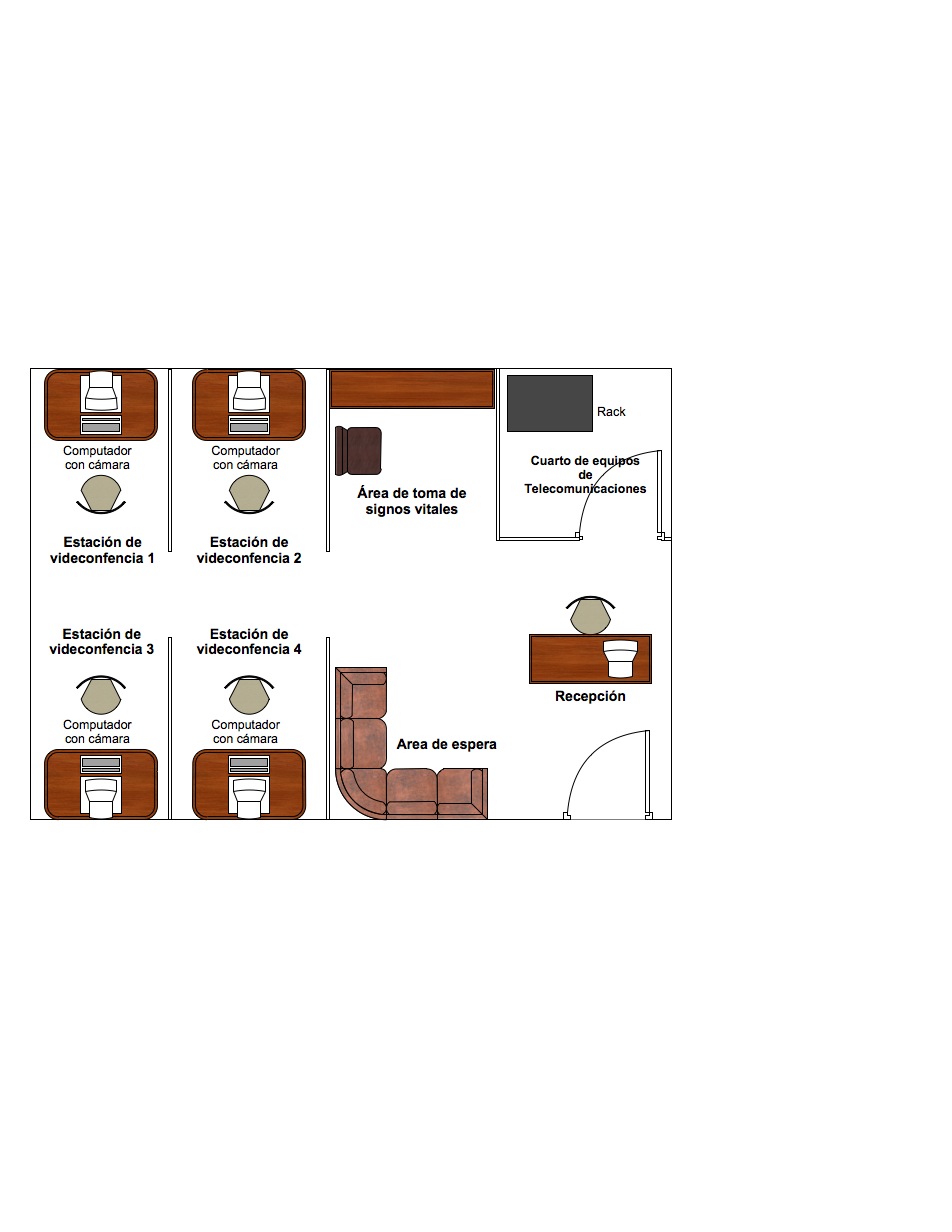 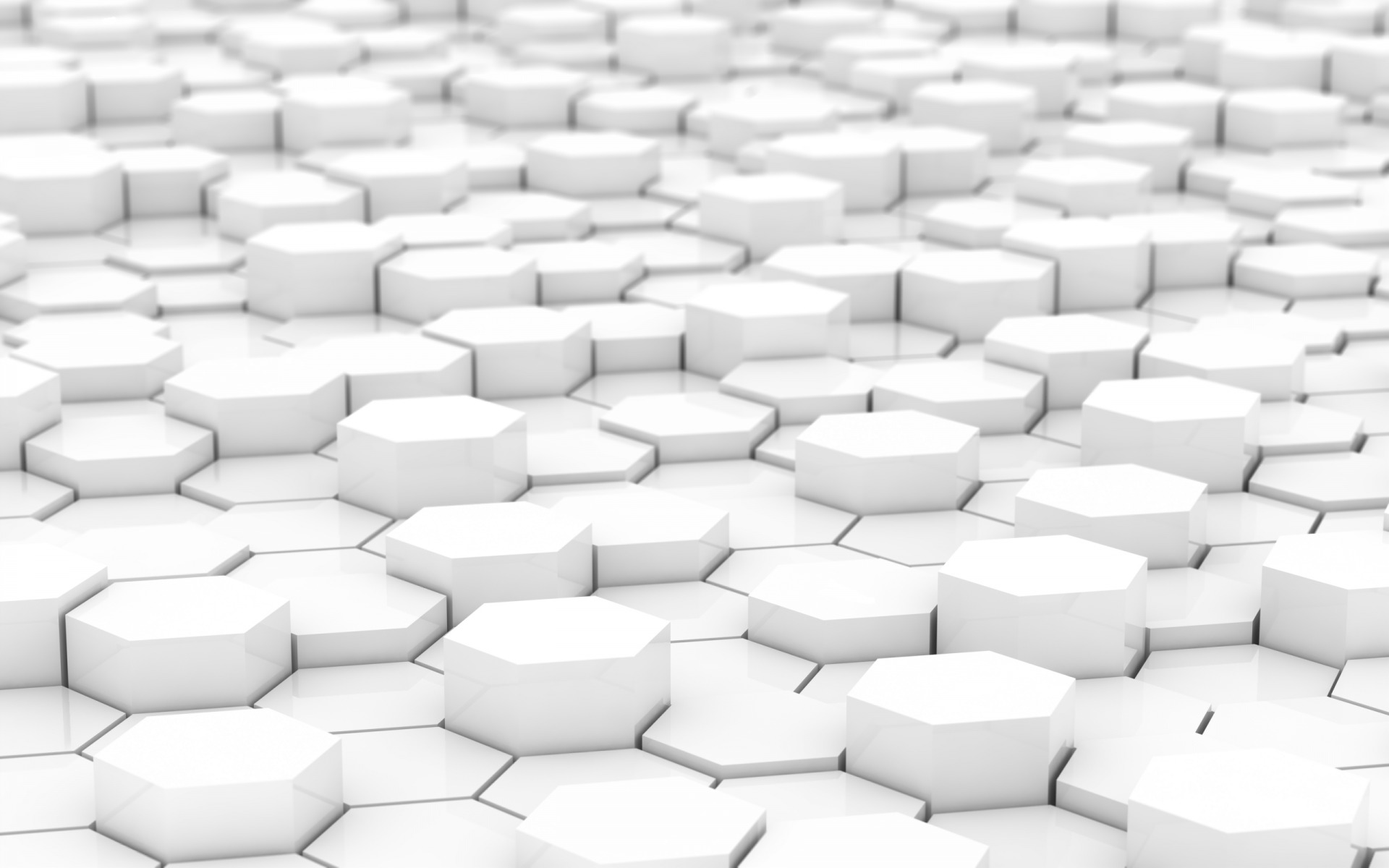 CONTENIDO DE LA PRESENTACIÓN:
INTRODUCCIÓN
IDENTIFICACIÓN DEL PROBLEMA
CRITERIOS PARA EL DISEÑO
DISEÑO DE LA RED
PROPUESTA ECONÓMICA
CONCLUSIONES Y RECOMENDACIONES
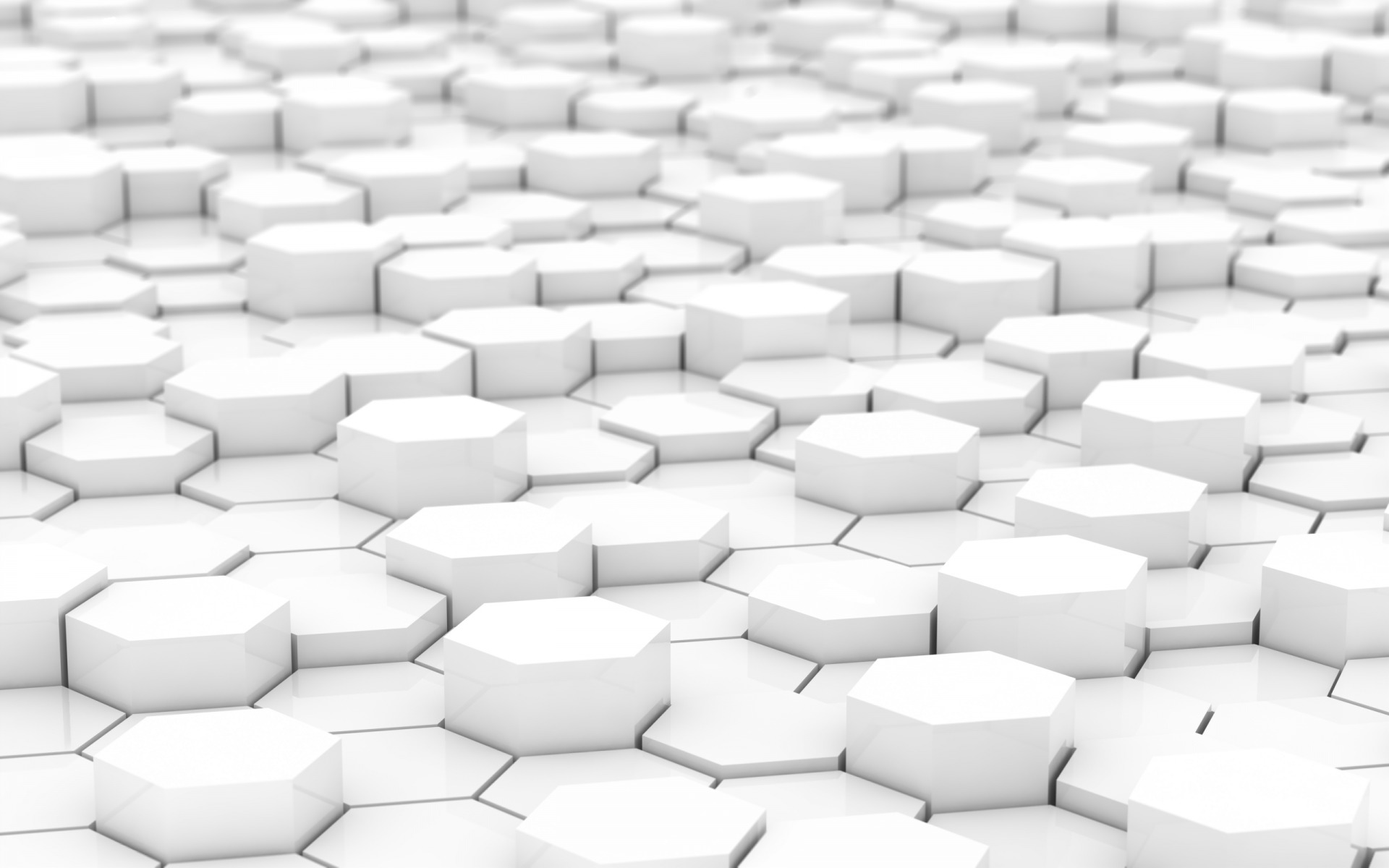 CONTENIDO DE LA PRESENTACIÓN:
INTRODUCCIÓN
IDENTIFICACIÓN DEL PROBLEMA
CRITERIOS PARA EL DISEÑO
DISEÑO DE LA RED
PROPUESTA ECONÓMICA
CONCLUSIONES Y RECOMENDACIONES
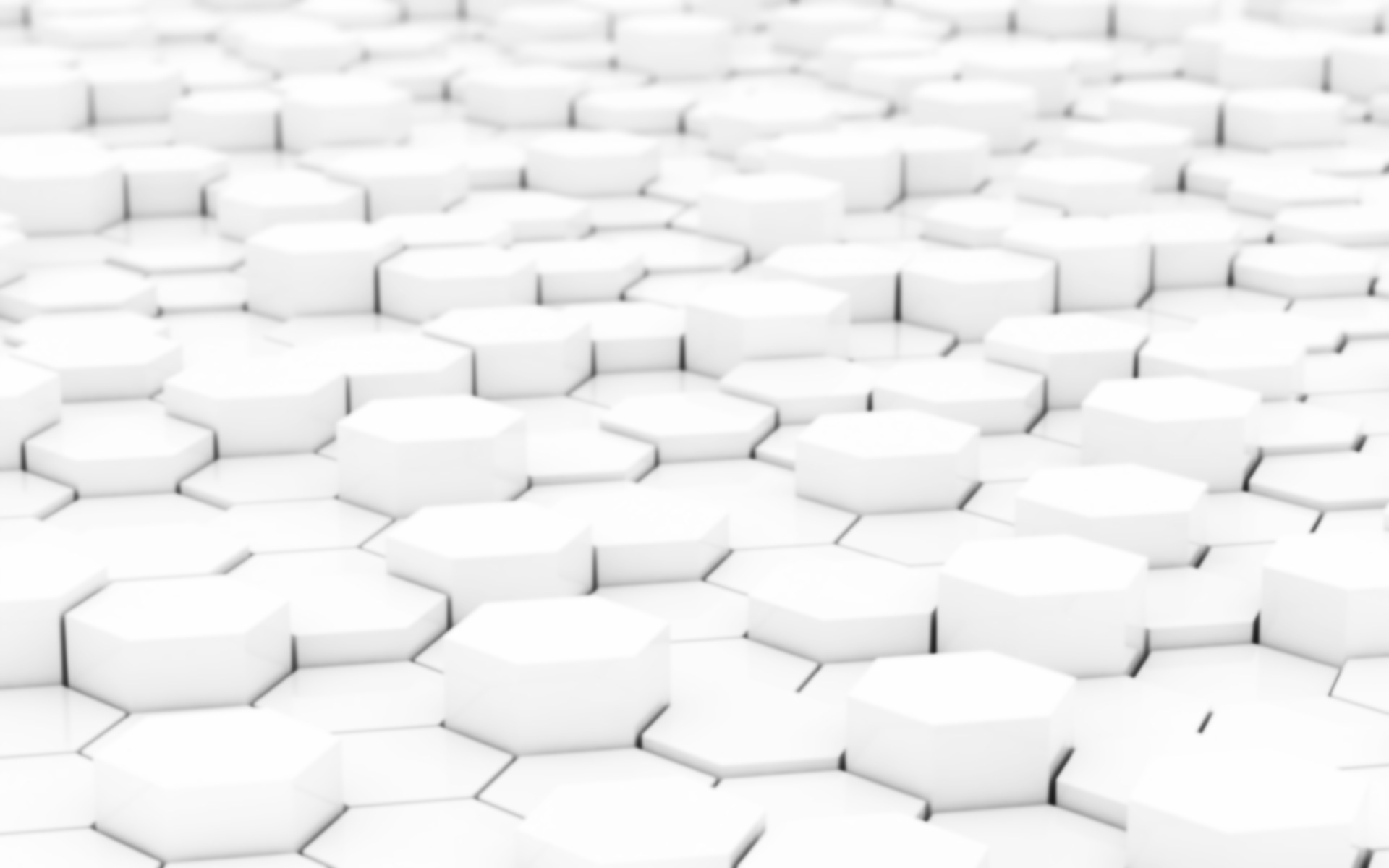 PROPUESTA ECONÓMICA
Costo de instalación de Telecentro
Costo de estaciones repetidoras arrendadas
PRESUPUESTO TOTAL
Costos de mantenimiento
PRESUPUESTO DE LA CONSULTORIA DEL PROYECTO
Costo de nueva estación repetidora
Costos de operación de los enlaces
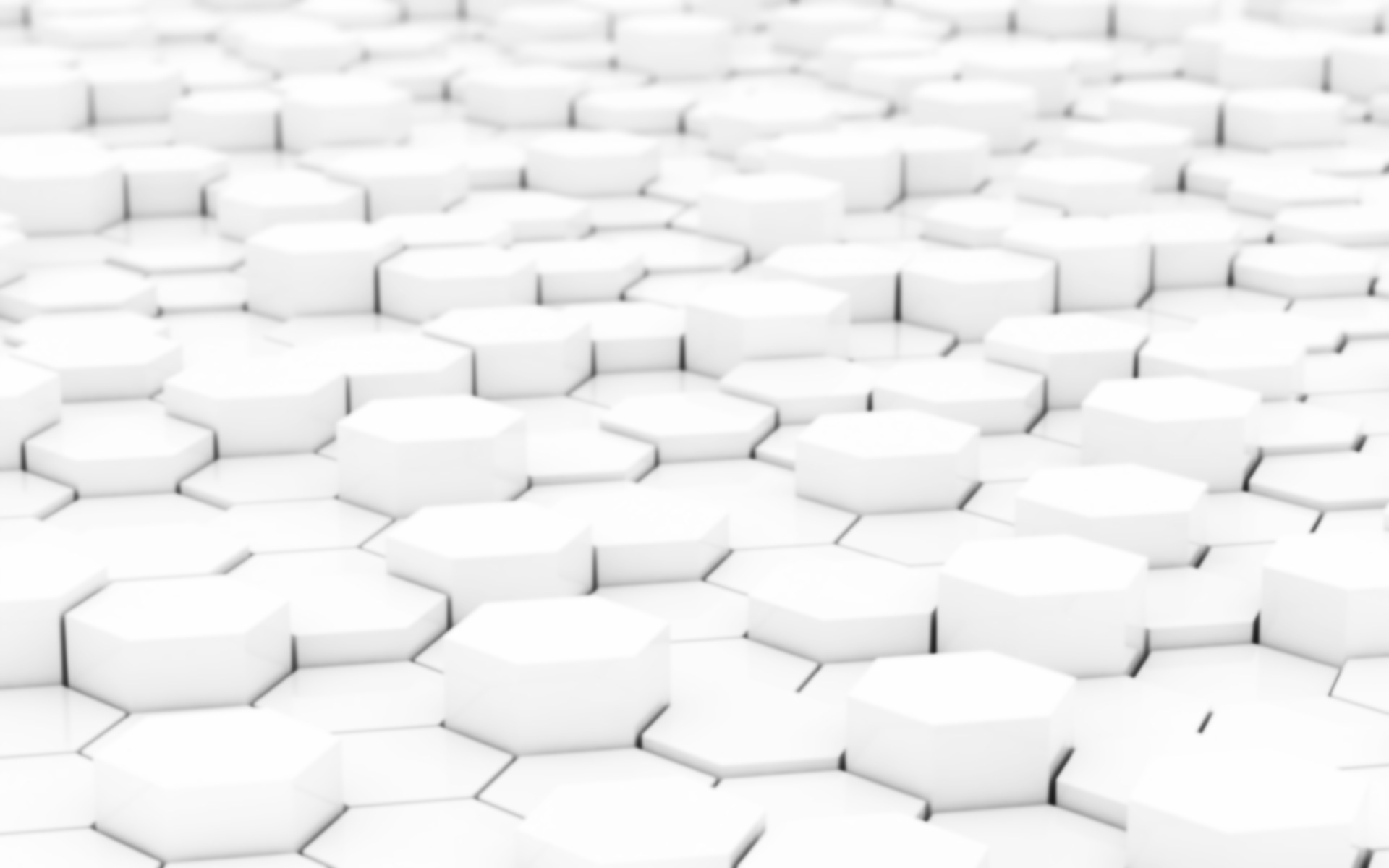 PROPUESTA ECONÓMICA
Costos de operación de los enlaces
TA = Ka* α6 *β6 *B *NTE
TA = Tarifa anual en dólares de los Estados Unidos de América
Ka = Ajuste por inflación, valor normalmente 1. 
α6 = Coeficiente de valoración del espectro para los Sistemas de Espectro Ensanchado, valor tabulado de 0.5333 [80]
β6 = Coeficiente de corrección para los sistemas de espectro ensanchado, valor normalmente 1.
B = Constante de servicio para los Sistemas de Modulación Digital de Banda Ancha, valor tabulado de 12. [80]
NTE = Número total de Estaciones fijas
Banda ICM
CONATEL sistemas de modulación de banda digital
69.95 usd/5años
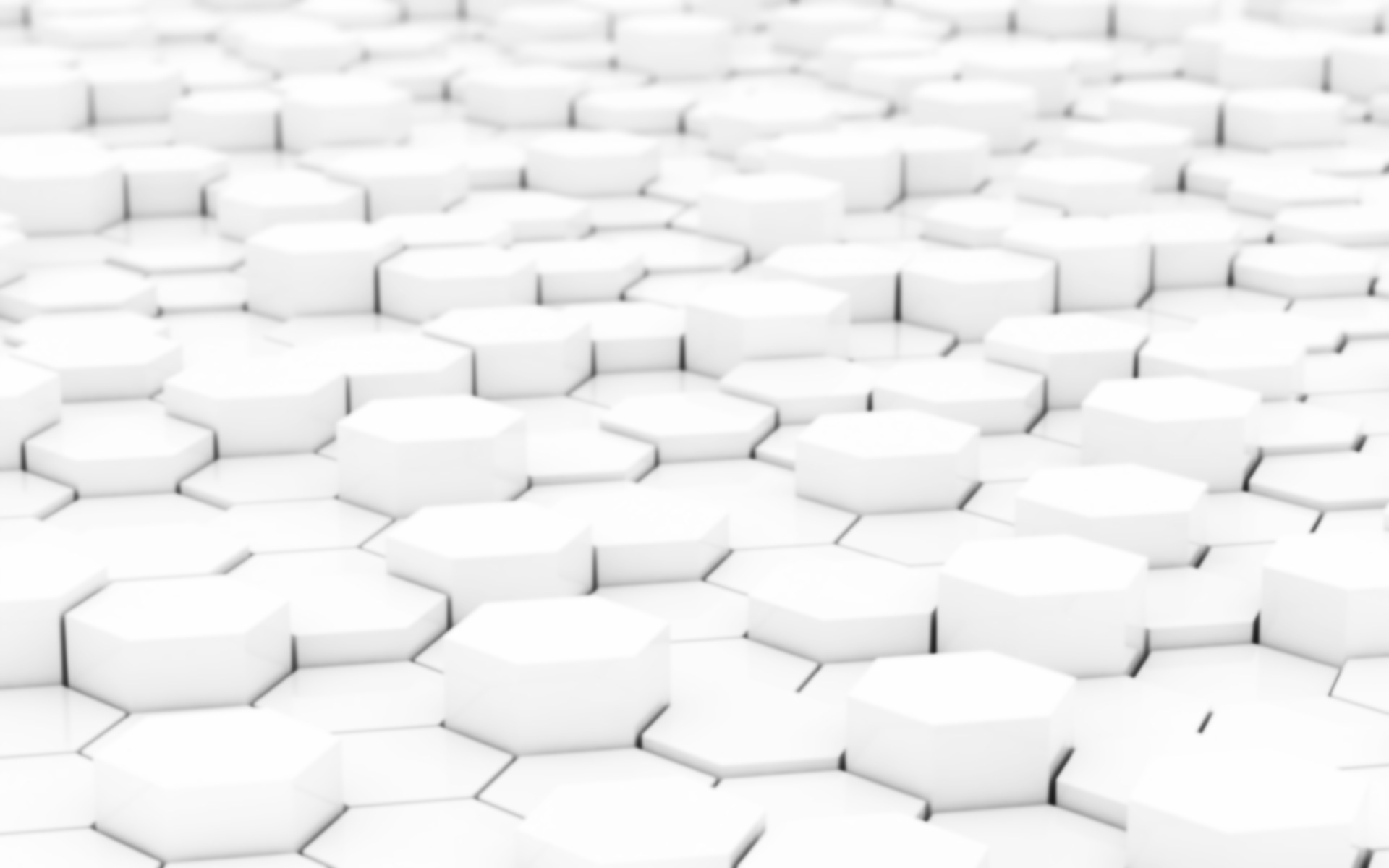 PROPUESTA ECONÓMICA
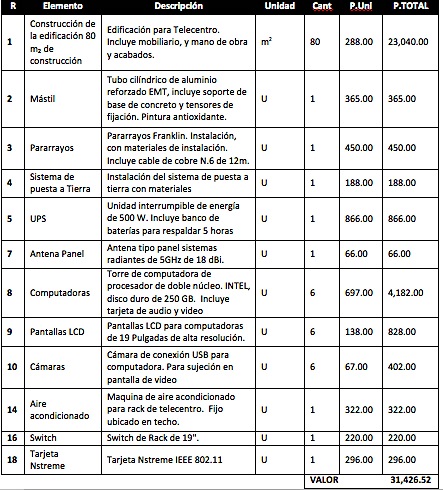 Costos de instalación de un Telecentro
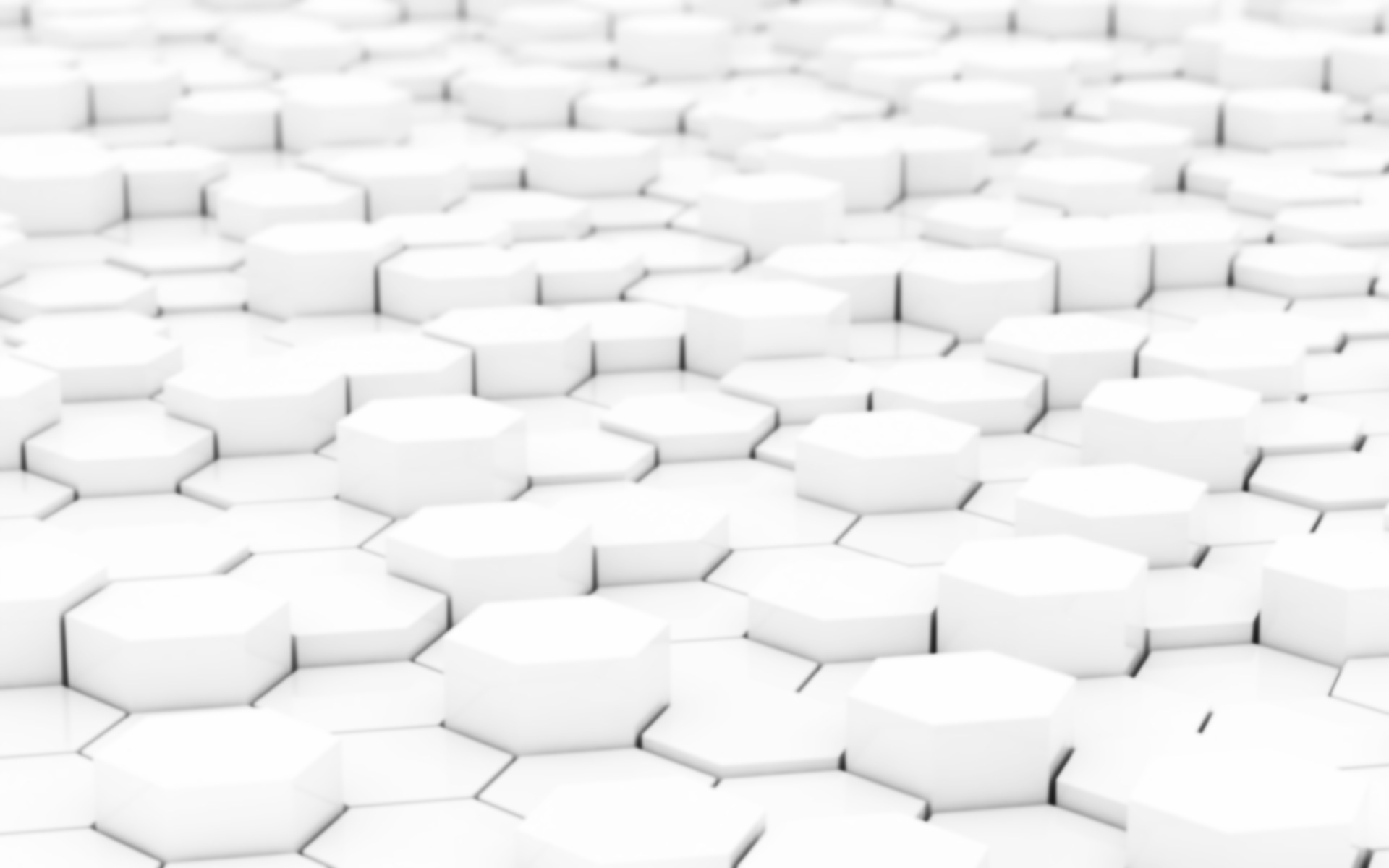 PROPUESTA ECONÓMICA
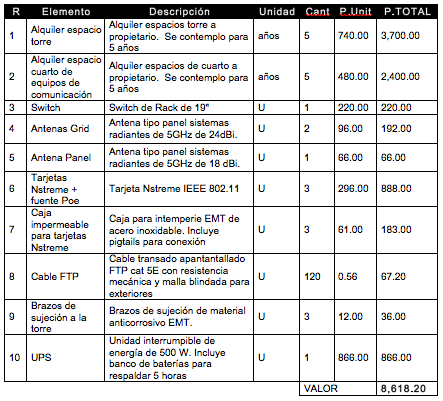 Costos de instalación de una estación repetidora alquilada
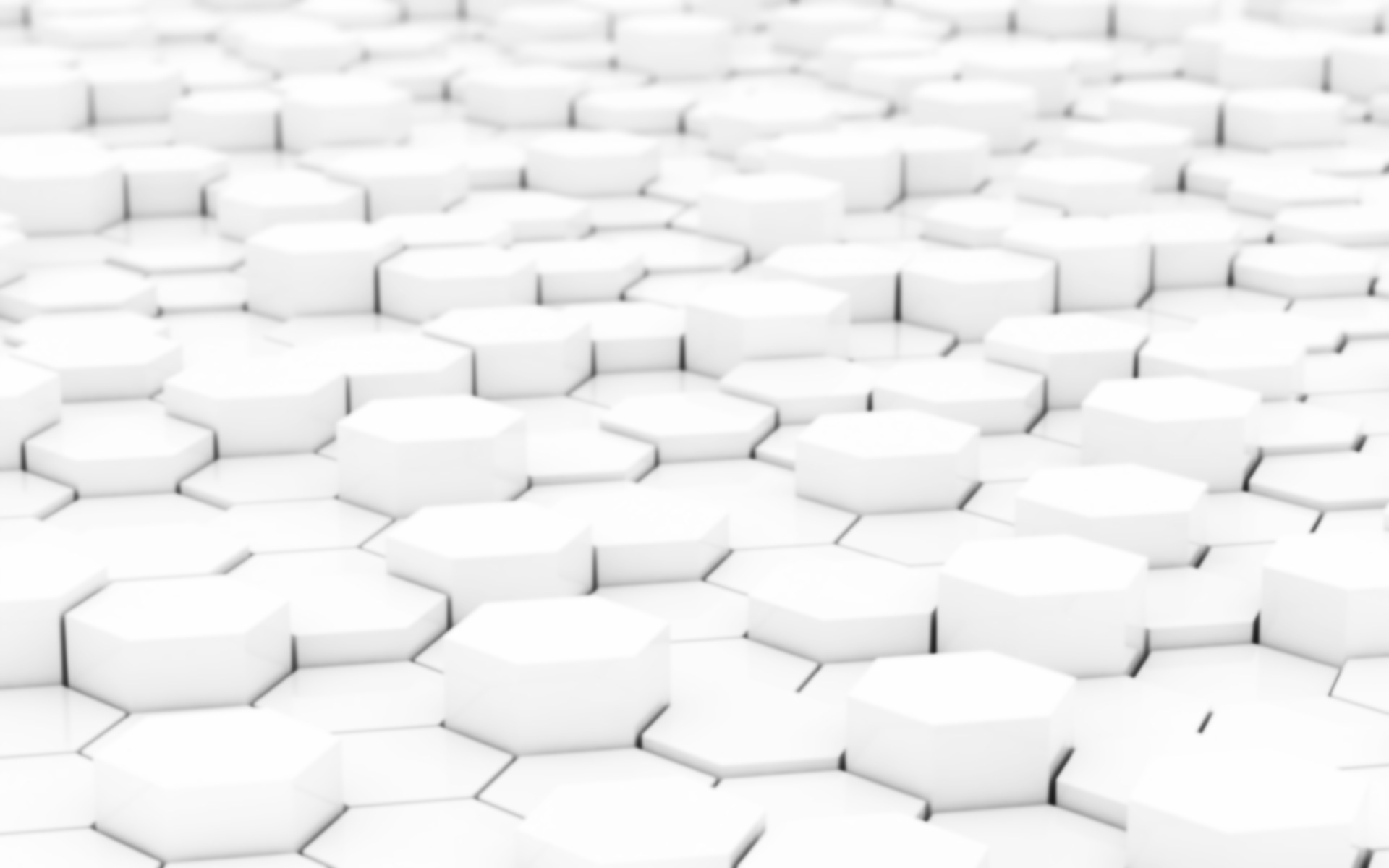 PROPUESTA ECONÓMICA
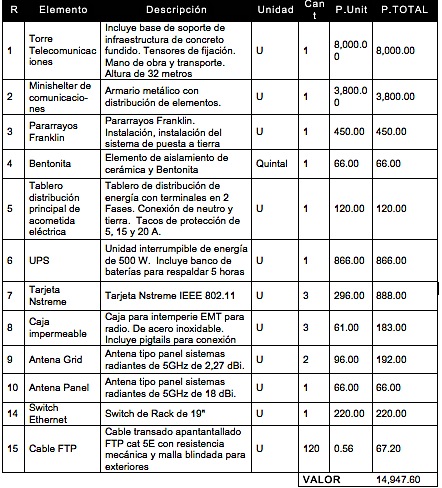 Costos de instalación de nueva estación repetidora
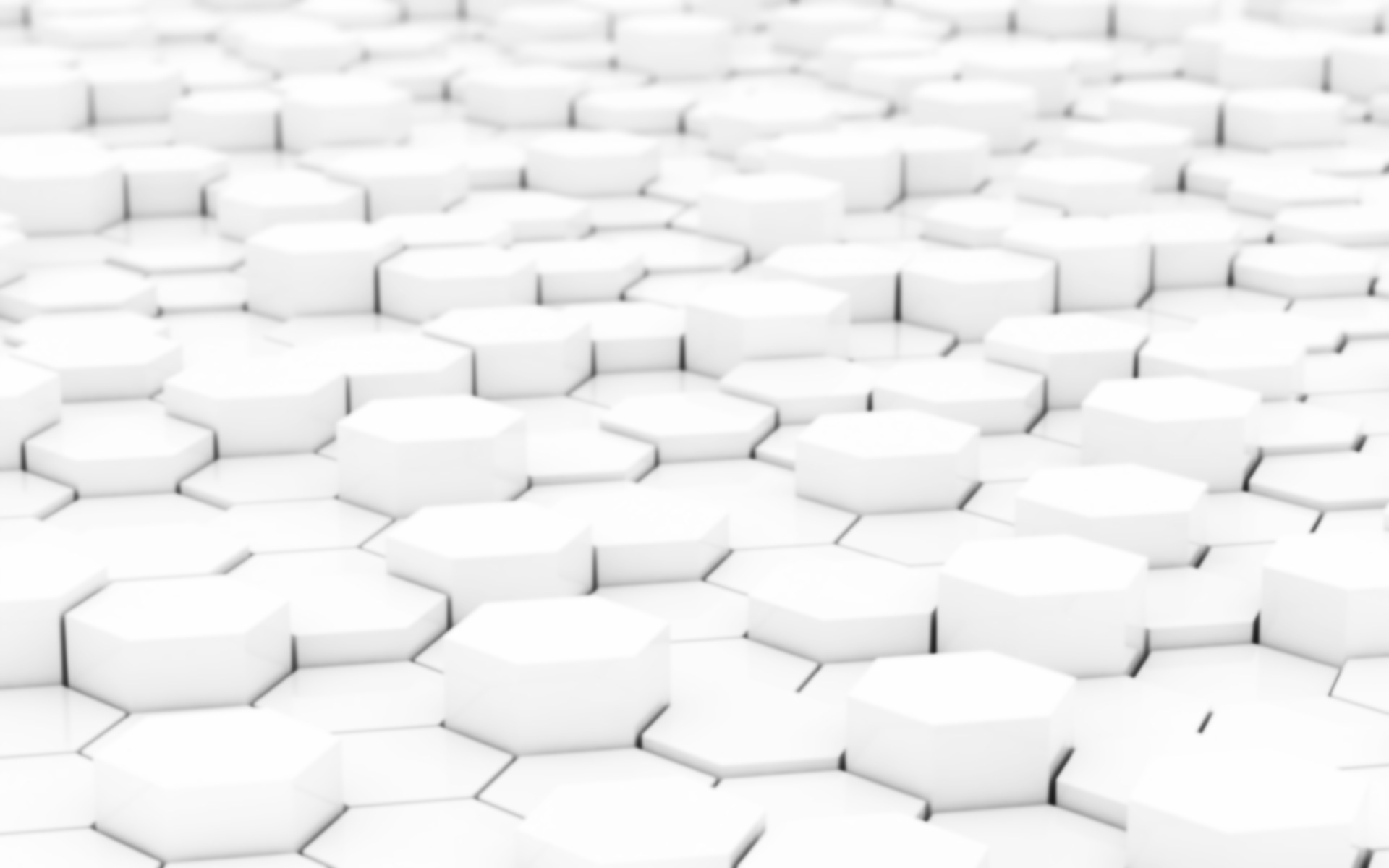 PROPUESTA ECONÓMICA
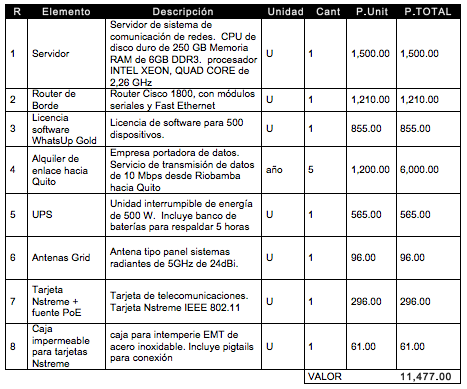 Costos de instalación de centro de coordinación.
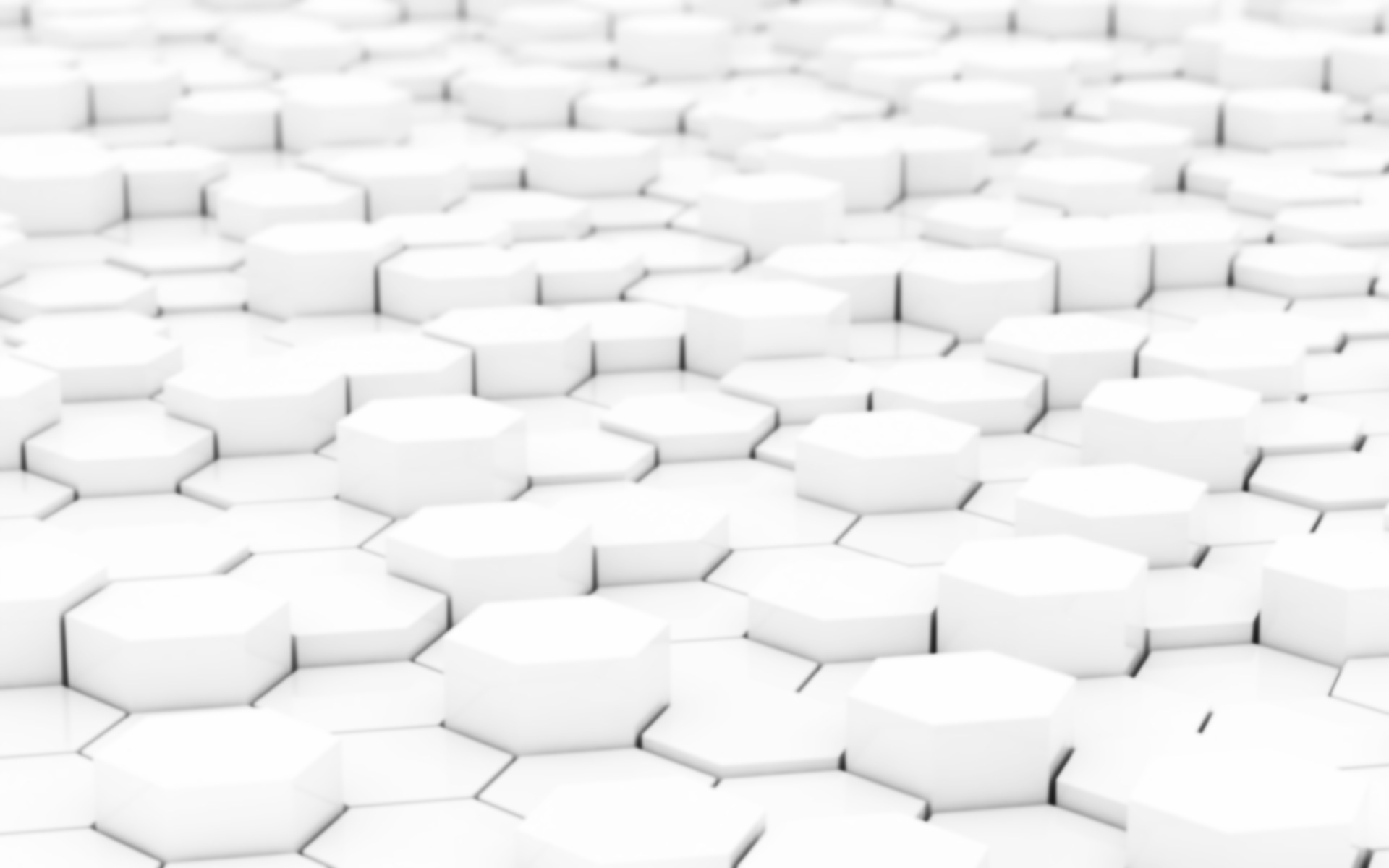 PROPUESTA ECONÓMICA
Costos de mantenimiento
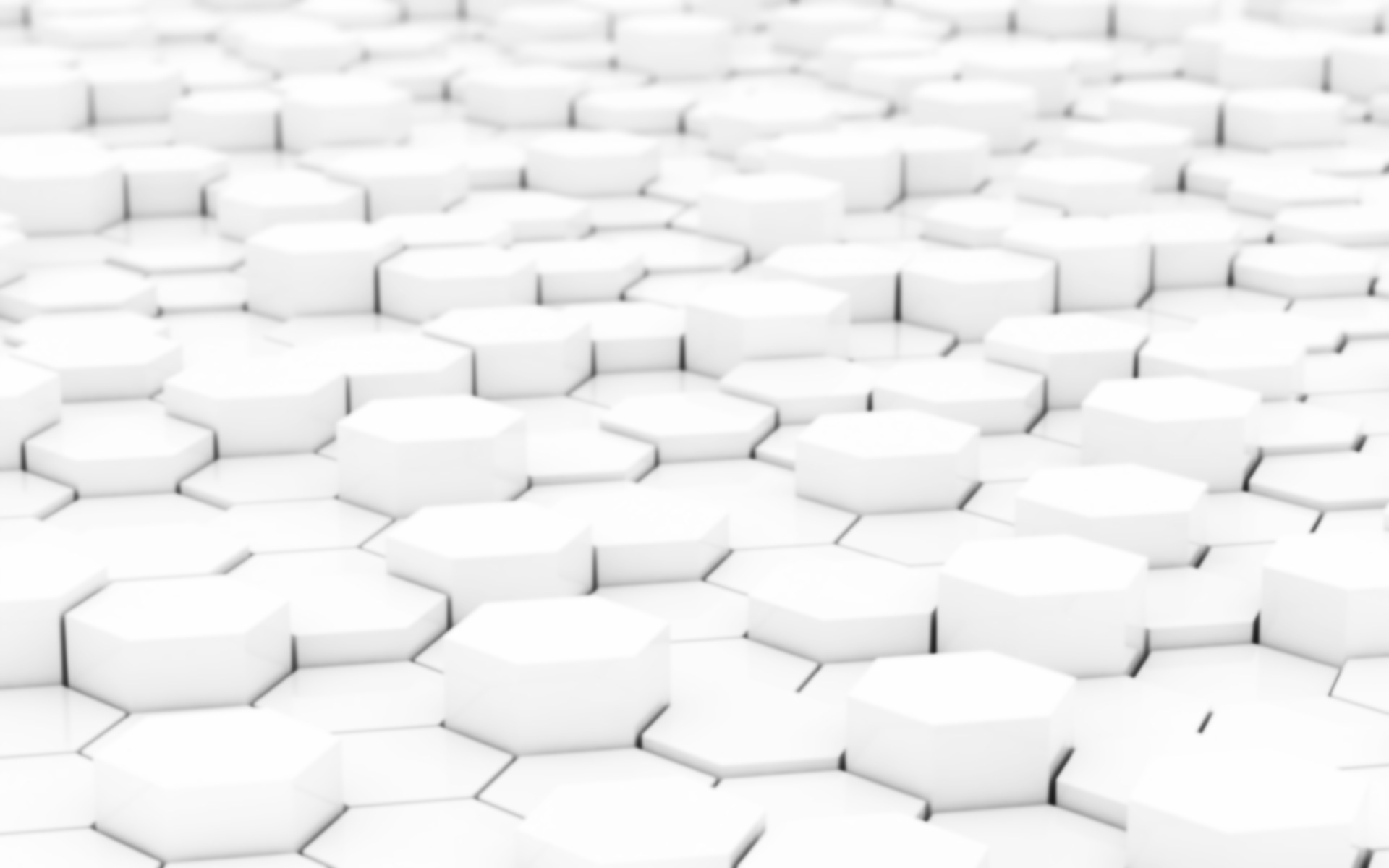 PROPUESTA ECONÓMICA
PRESUPUESTO TOTAL DEL PROYECTO
† Indirectos del 15%, monto sugerido por INCOP para gastos emergentes.
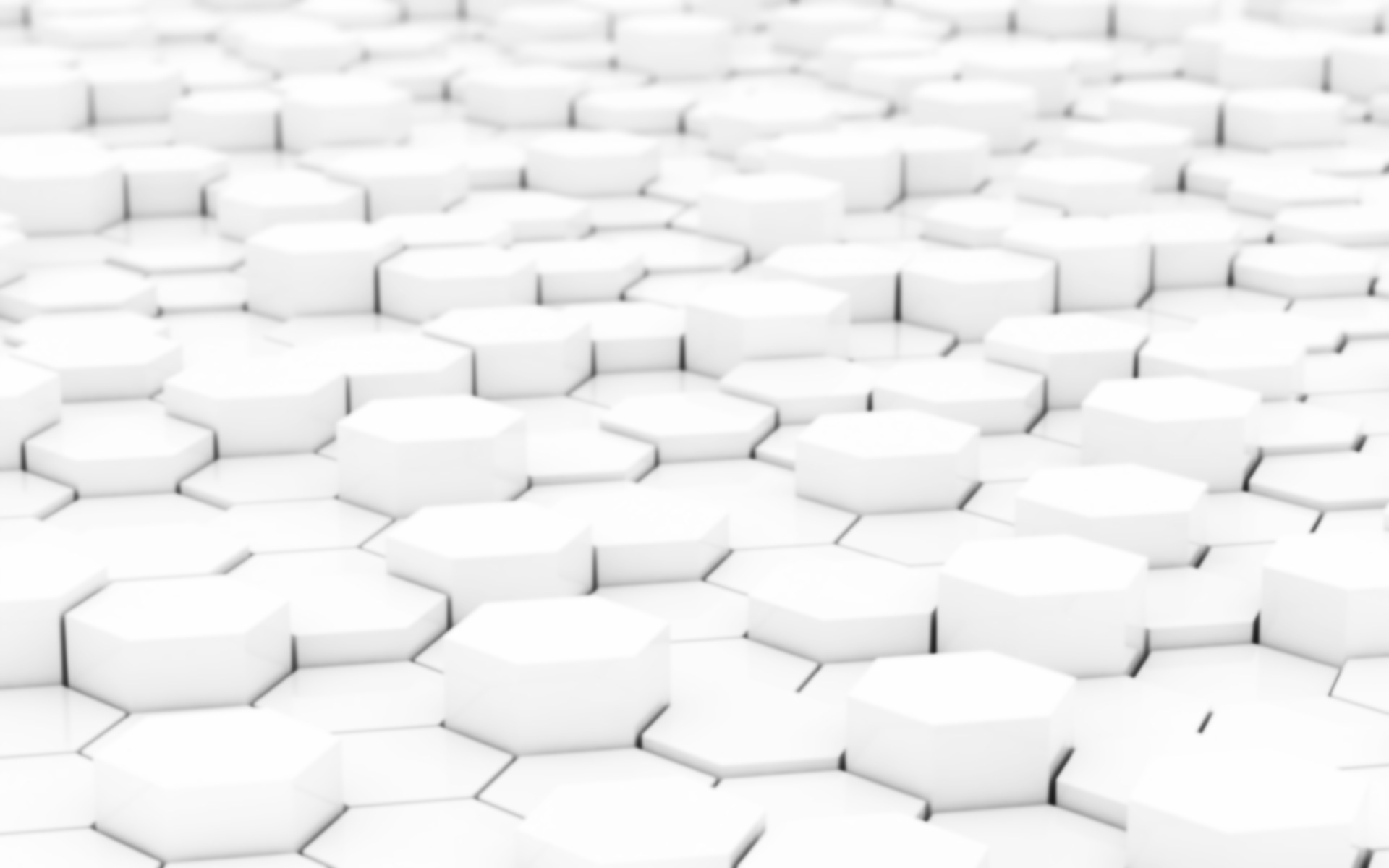 PROPUESTA ECONÓMICA
PRESUPUESTO DE LA CONSULTORIA DEL PROYECTO
[Speaker Notes: Equipo multidisciplinario para diseñar el proyecto]
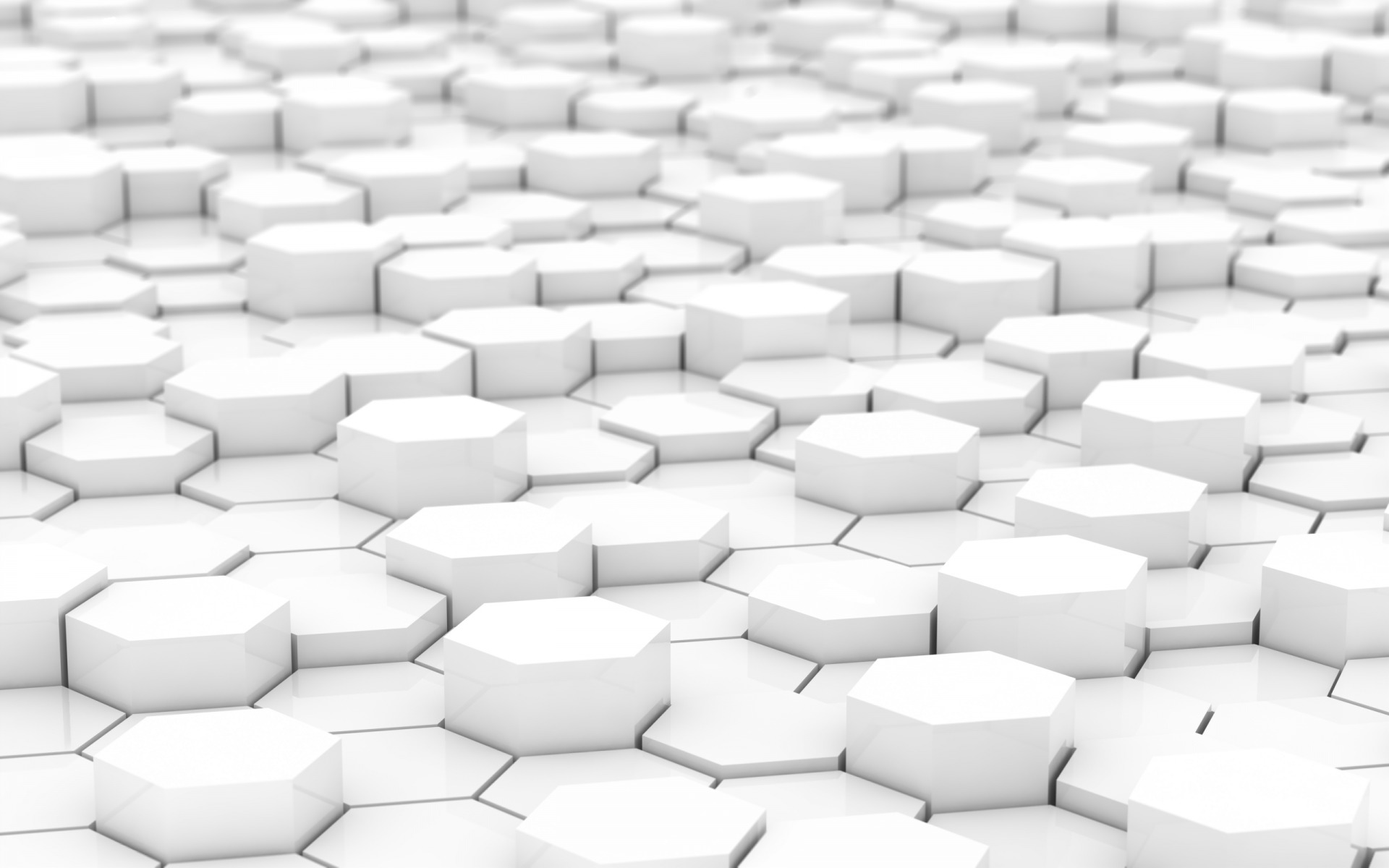 CONTENIDO DE LA PRESENTACIÓN:
INTRODUCCIÓN
IDENTIFICACIÓN DEL PROBLEMA
CRITERIOS PARA EL DISEÑO
DISEÑO DE LA RED
PROPUESTA ECONÓMICA
CONCLUSIONES Y RECOMENDACIONES
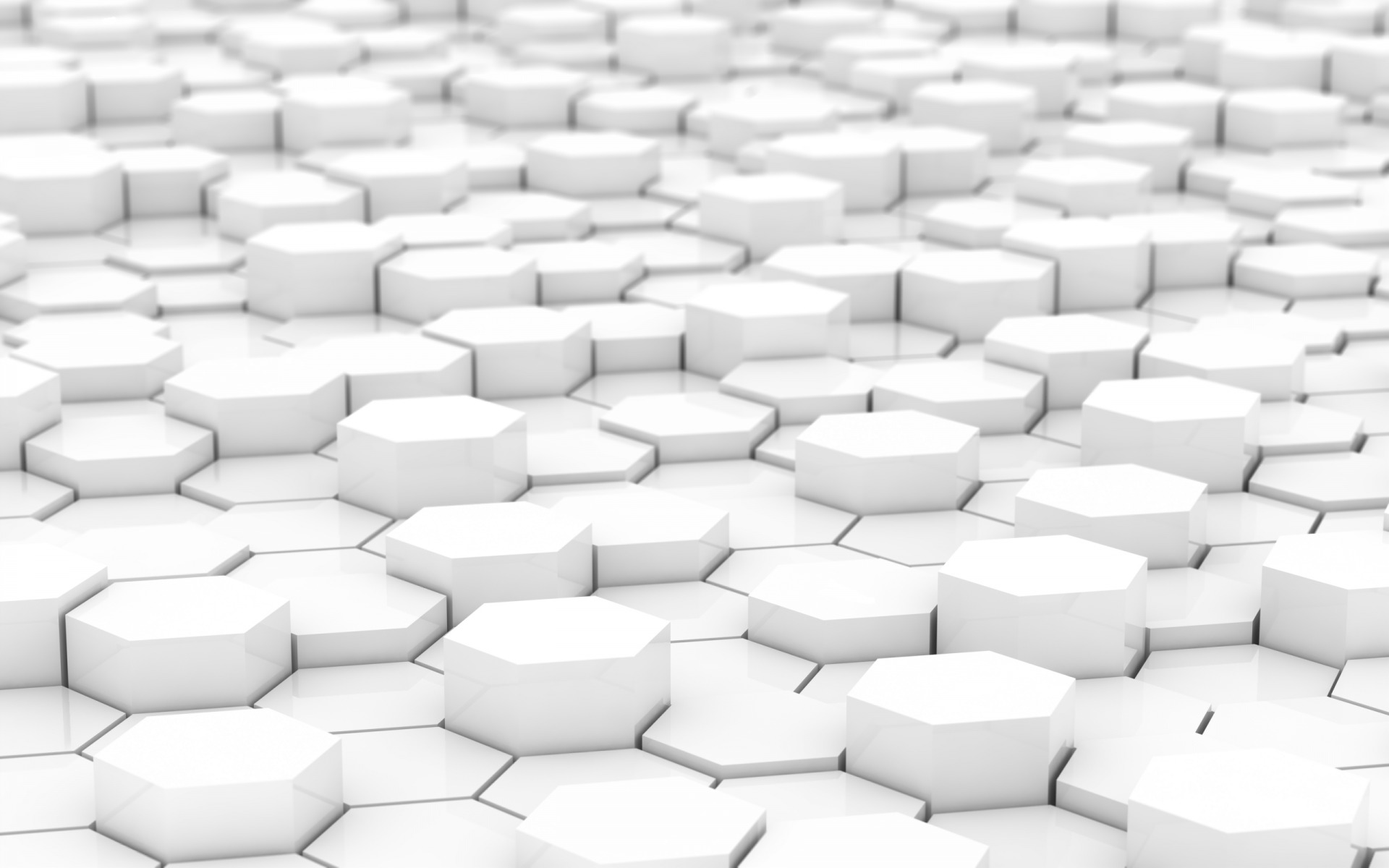 CONTENIDO DE LA PRESENTACIÓN:
INTRODUCCIÓN
IDENTIFICACIÓN DEL PROBLEMA
CRITERIOS PARA EL DISEÑO
DISEÑO DE LA RED
PROPUESTA ECONÓMICA
CONCLUSIONES Y RECOMENDACIONES
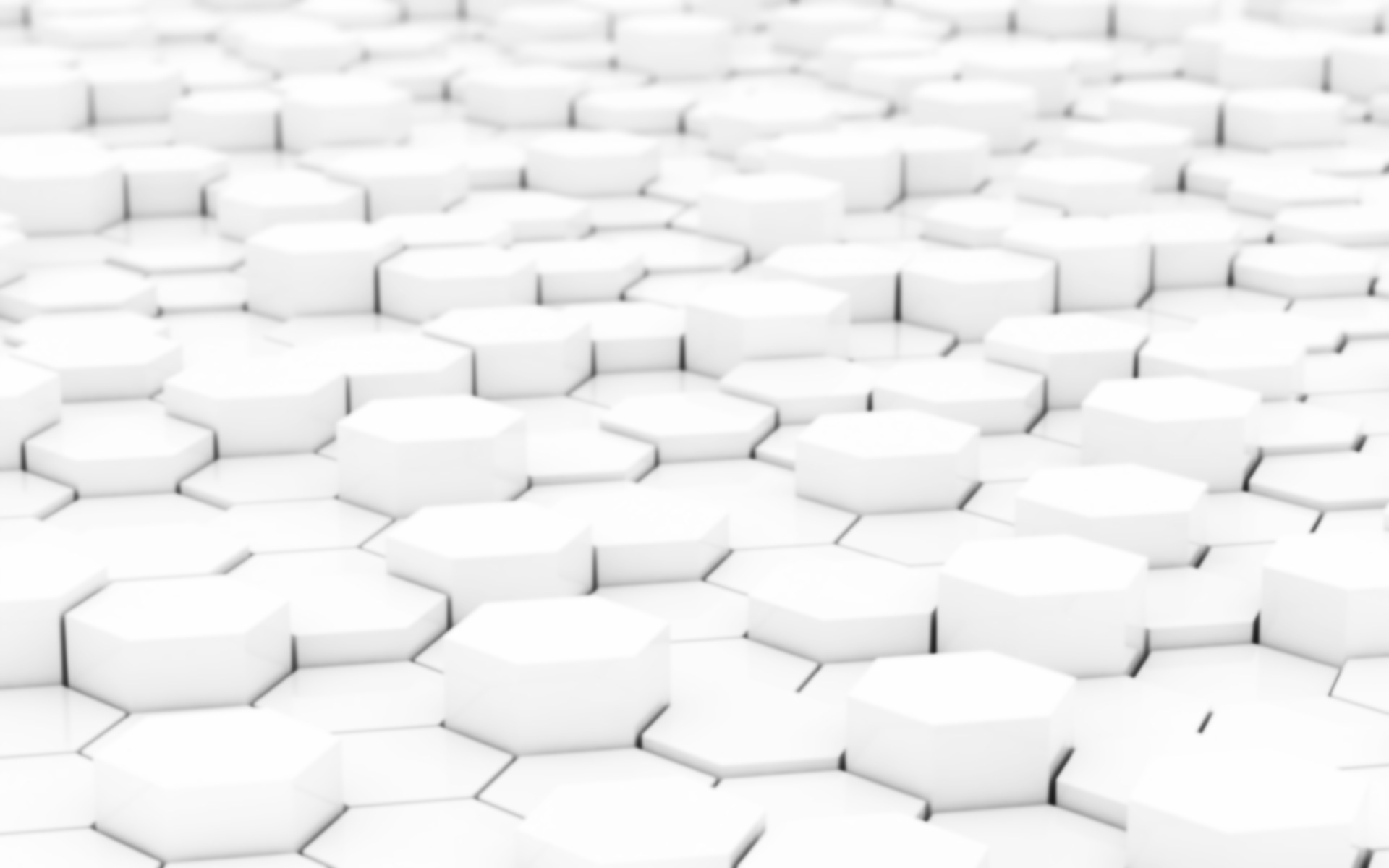 CONCLUSIONES
IMPORTANCIA DE LA INVESTIGACIÓN
En la actualidad las Telecomunicaciones potencializan y complementan diversos campos de estudio, como la medicina y la salud. Esta investigación aporta conocimientos científicos, que a su vez, generarán soluciones modernas de gran impacto en el mejoramiento de la calidad de vida de los habitantes del área rural.
APORTE A LA PROBLEMATICA ACTUAL
El sistema de Telemedicina para aplicaciones de videoconferencia proporcionará un refuerzo en la atención médica de los centros rurales de salud, recuperando la confianza de la calidad de consulta médica en áreas marginales, con el fin de brindar atención personalizada a un grupo social que se encuentra excluidos de los beneficios sanitarios.
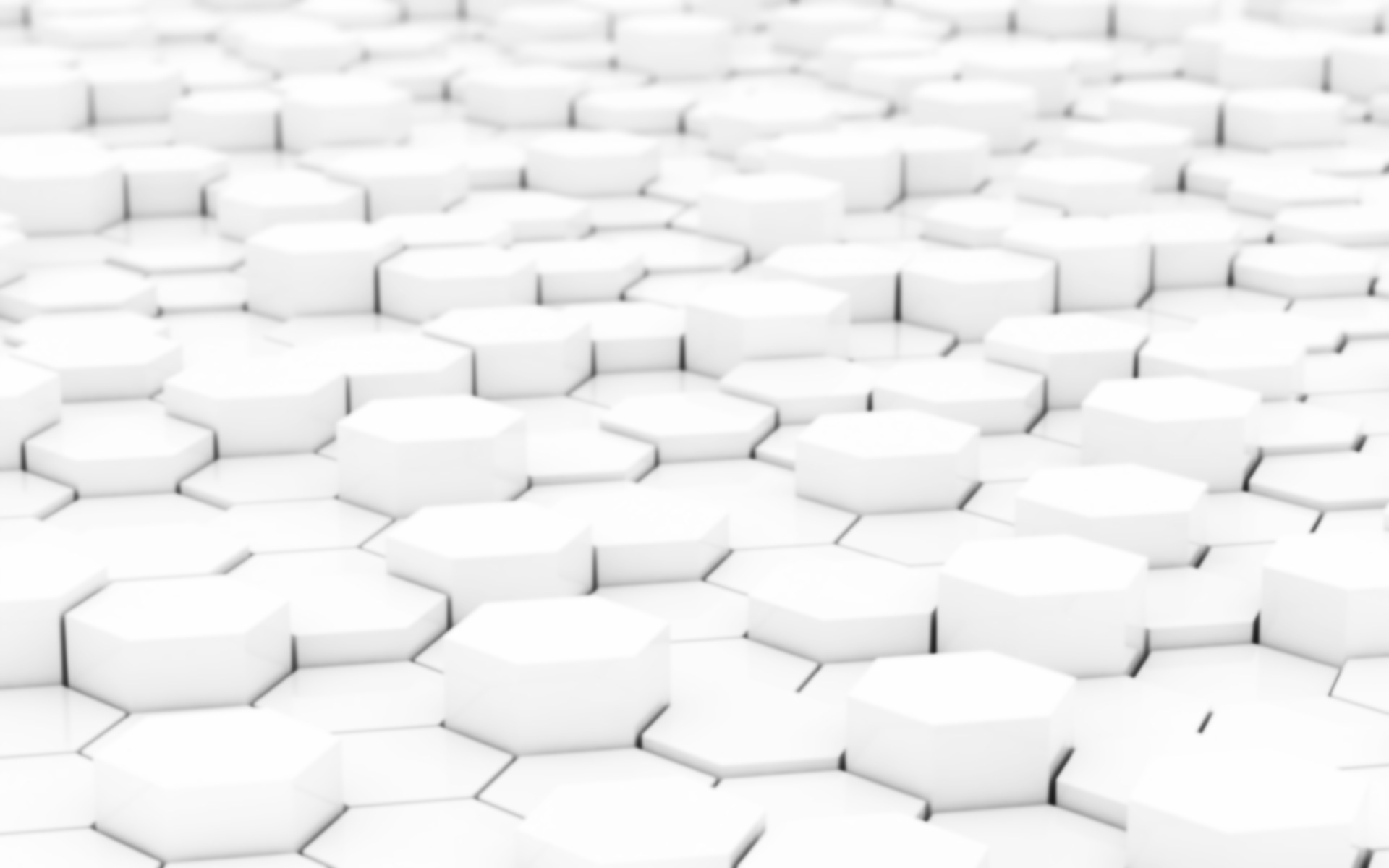 CONCLUSIONES
INSPECCIÓN IN SITU
Una inspección de los hechos en el área rural de la provincia de Chimborazo fue una herramienta fundamental para la determinación de necesidades y alcance del proyecto. En la cual se obtuvo datos relevantes, determinando una carencia de profesionales e infraestructura de salud respecto a la cantidad de habitantes que claman por servicios de mejor calidad.
VIDEO EN APLICACIONES MEDICAS
La modalidad de video propuesta se basó en la optimización recursos y disponer video de alta calidad. Especialistas de la salud la catalogan como una calidad de video apropiada para servicio de Teleconsulta. Resultando un flujo de información manejable para los radioenlaces con cabida a expansión futura.
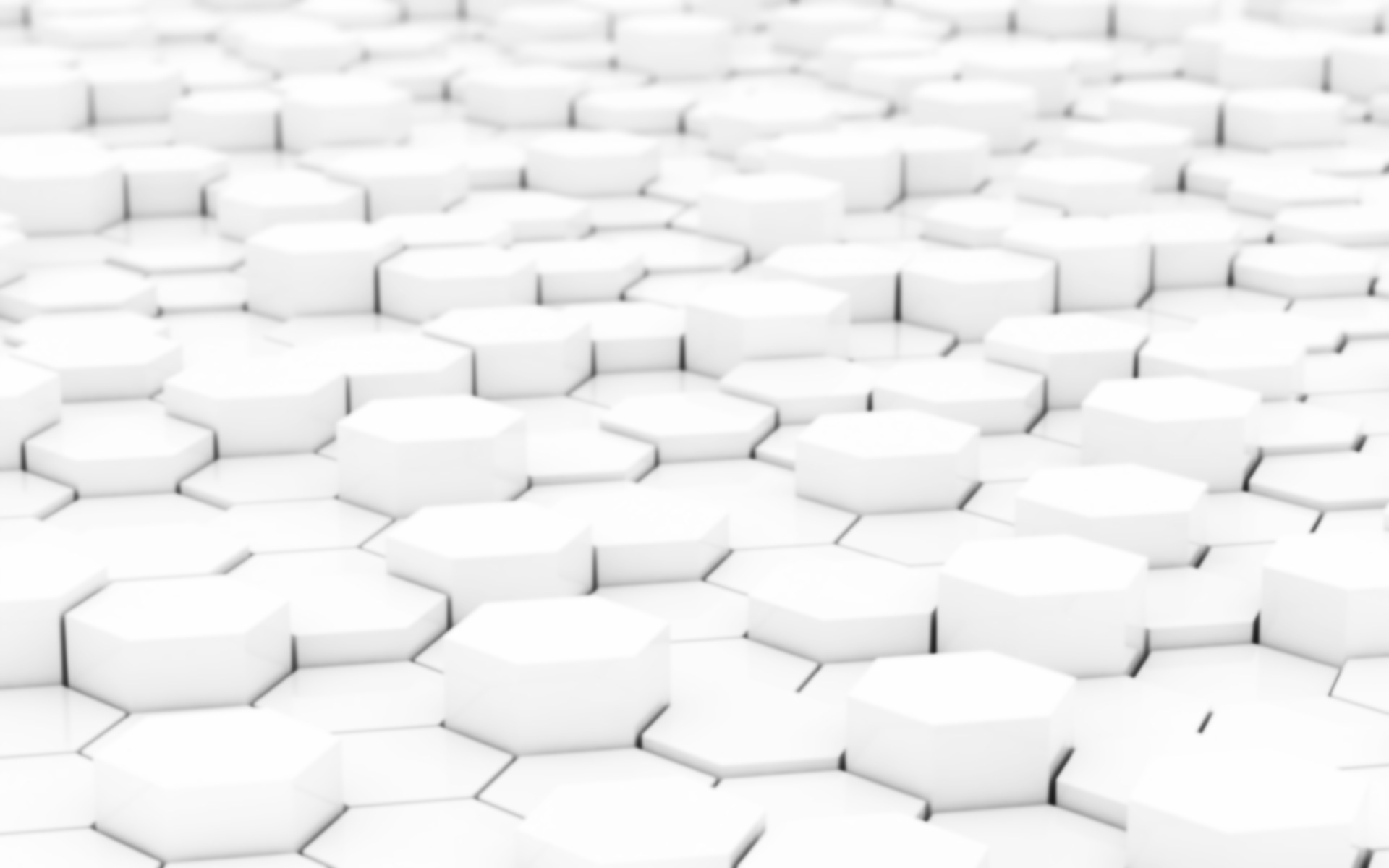 CONCLUSIONES
RADIO ENLACES
Por medio simulaciones de radio enlaces se comprobó la conectividad de los puntos de interés aplicando tecnología WiFi, logrando una reducción de costos al emplear emplazamientos existentes, con proyección suficiente para expansión en capacidad de los Telecentros, ampliación de Telecentros y adición de servicios
SISTEMAS DE RESPALDO
La orografía irregular de la provincia de Chimborazo no permitió diseñar enlaces de respaldo. Sin embargo se tomaron medidas para asegurar las comunicaciones considerando desvanecimientos, caídas eléctricas, entre otros. Adicionalmente, un plan de mantenimiento y gestión de la red complementa la confiabilidad de la misma.
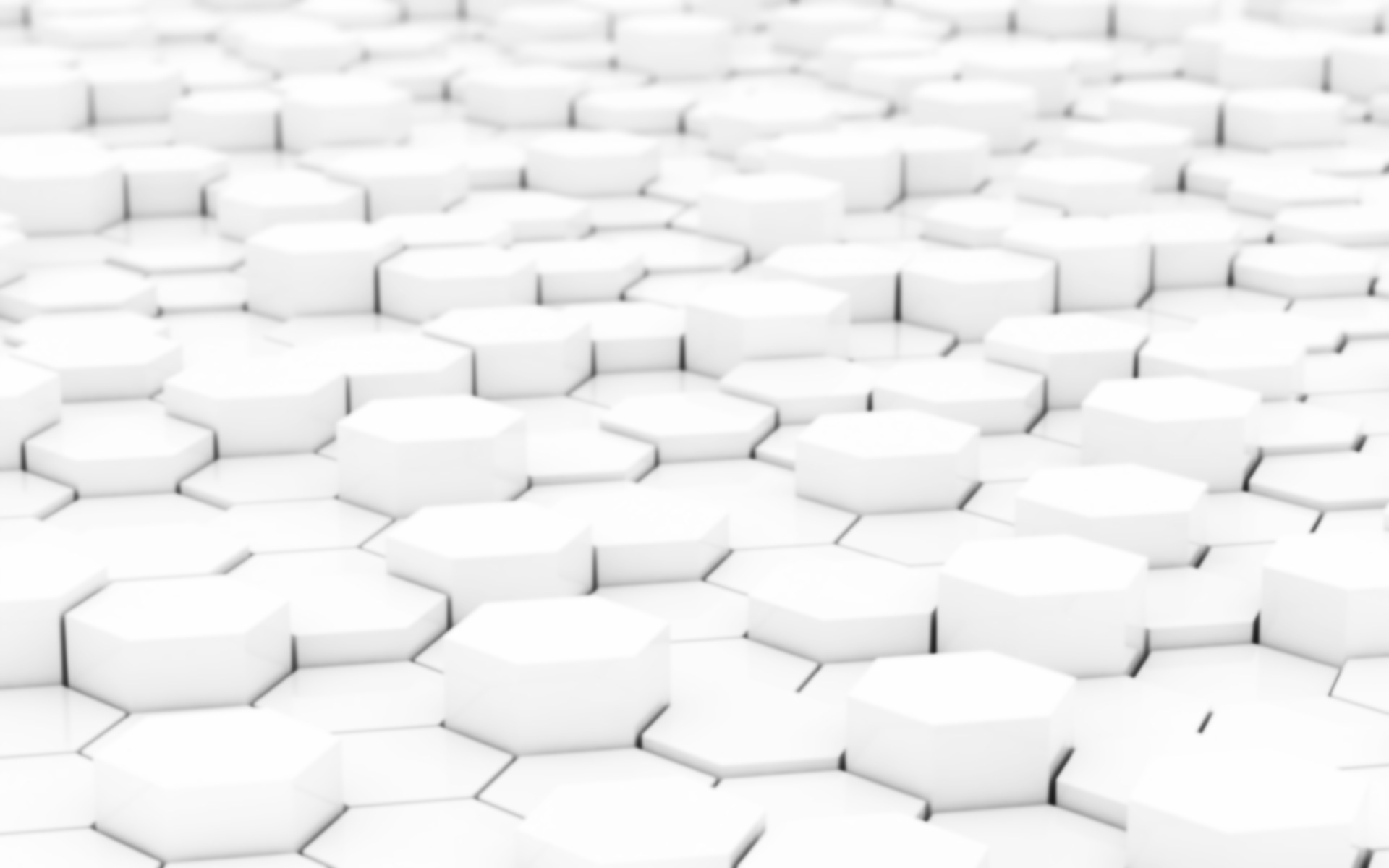 CONCLUSIONES
ACEPTACIÓN DEL PROYECTO
Según mi criterio, en el tiempo presente, la población en estudio, esta preparada para recibir este tipo de servicio. El personal que maneja el Telecentro, está en capacidad y tiene el compromiso de instruir a la comunidad, dando un efecto de credibilidad al sistema.
RETRIBUCION DE LA INVERSIÓN
El proyecto al tener un enfoque social no retribuirá directamente su inversión en un factor económico, sino que este se verá reflejado en los beneficios médicos que ofrecen a los habitantes y médicos residentes del área marginal de la provincia de Chimborazo.
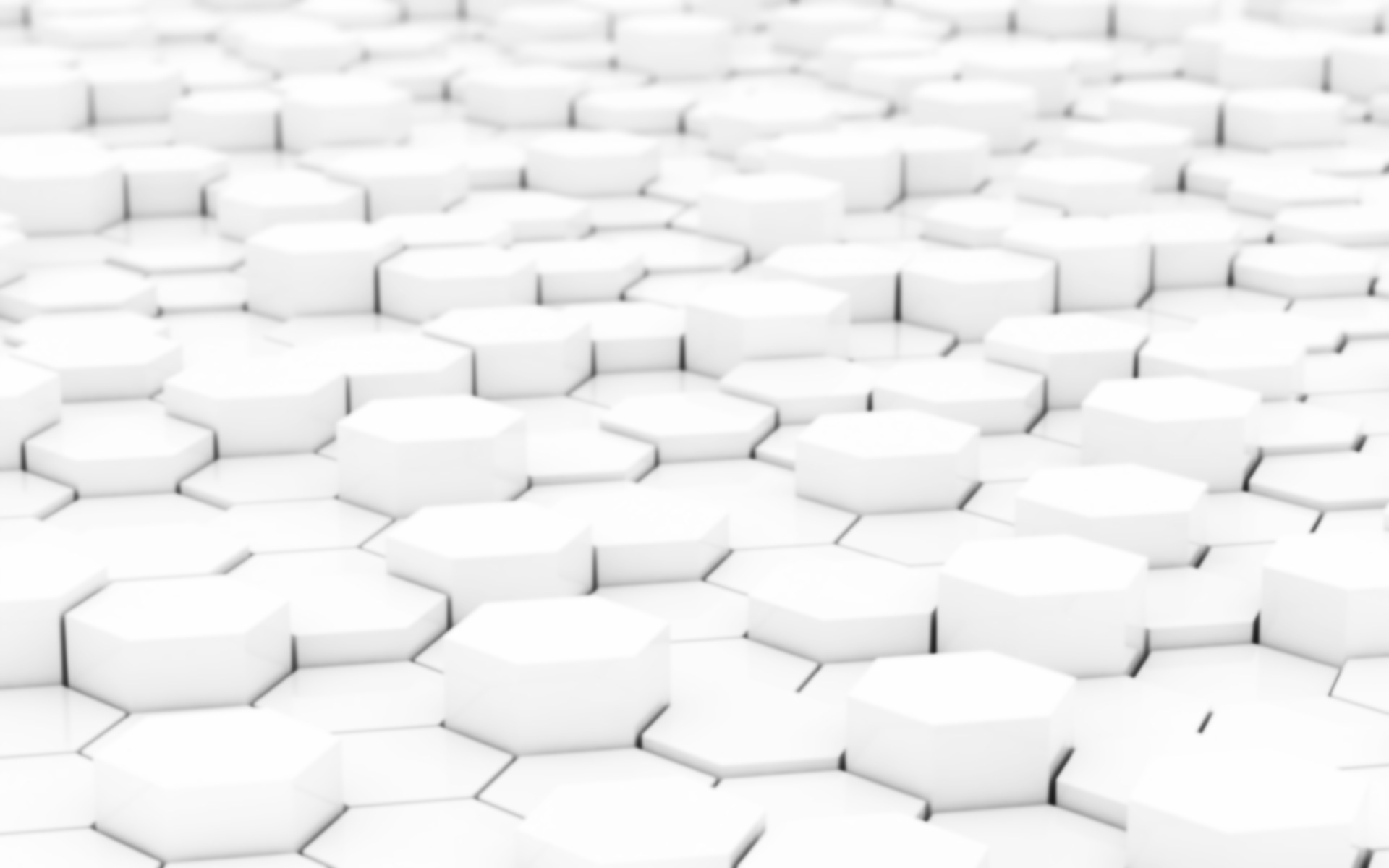 RECOMENDACIONES
Si no se contempla una expansión de la red, la capacidad restante puede ser empleada en transmisión de otros servicios que complementen el servicio de Telemedicina, como lo es la transmisión de Internet, canales de voz, mensajería instantánea y Teleeducación para la comunidad.
En toda red de telecomunicaciones es fundamental tener enlaces de respaldo para que la comunicación no se paralice al haber la caída de un nodo. Por lo tanto enlaces alquilados a empresas portadoras de datos proveerán caminos redundantes para el flujo de la información.
Se recomienda hacer pruebas en un enlace de implementado por medio de un software inyector de tráfico para mostrar nociones de desempeño del equipo en relación a pérdida de paquetes, latencia y Jitter. Con lo cual se obtendrán limites más reales de la capacidad de la red.
[Speaker Notes: No expansión de la red => Otros servicios internet
No Backup => alquilar enlaces a otras empresas
Pruebas en enlace implementado]
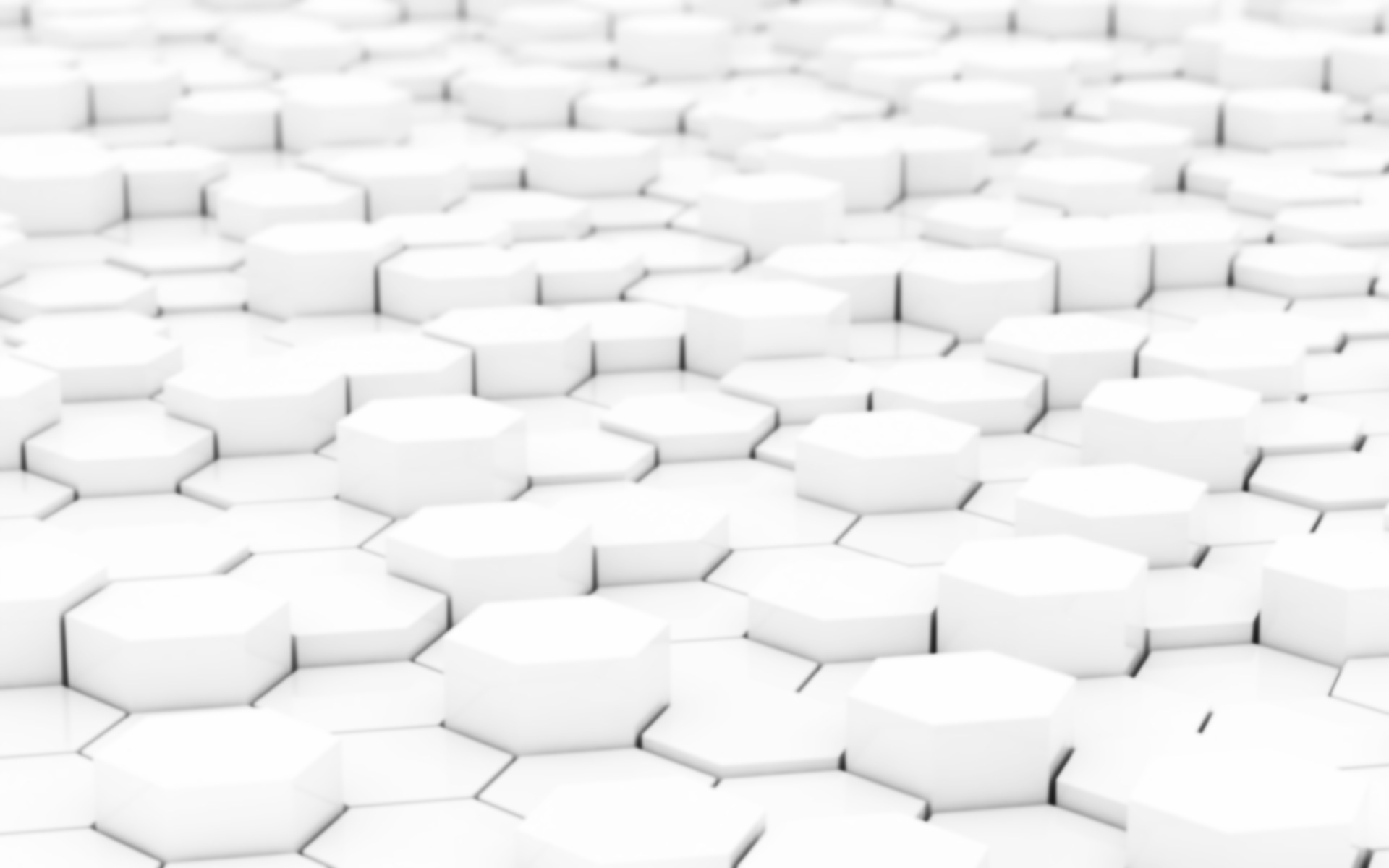 RECOMENDACIONES
Los enlaces de la red de Telemedicina pueden ser en su totalidad arrendados a empresas portadoras de datos. Sin embargo, existen dos limitante fundamentales:
Las empresas portadoras de no poseen la suficiente capacidad para transportar la cantidad de tráfico que se requiere, o en el peor de los casos no existen empresas portadoras de datos en la zona.
En segundo lugar, al tener una red netamente arrendada, se pierde el sentido de administración propia en consecuencia se tendría problemas de latencias, saturamiento de enlaces, inseguridad o intromisión de personal no autorizado en las operaciones de la red.
Se deberá diseñar un Plan de Gestión de las sesiones de Teleconsulta con la finalidad de brindar un medio organizado para optimizar el empleo del sistema de Telemedicina, que consta de un esquema para tomar citas basado en un cronograma, donde los pacientes registrarán una cita previamente con el médico local para que este redireccione su consulta a un médico especialista.
[Speaker Notes: Enlaces en su totalidad arrendados
Plan Gestión de Teleconsulta => esquema de toma de citas para incrementar eficiencia]
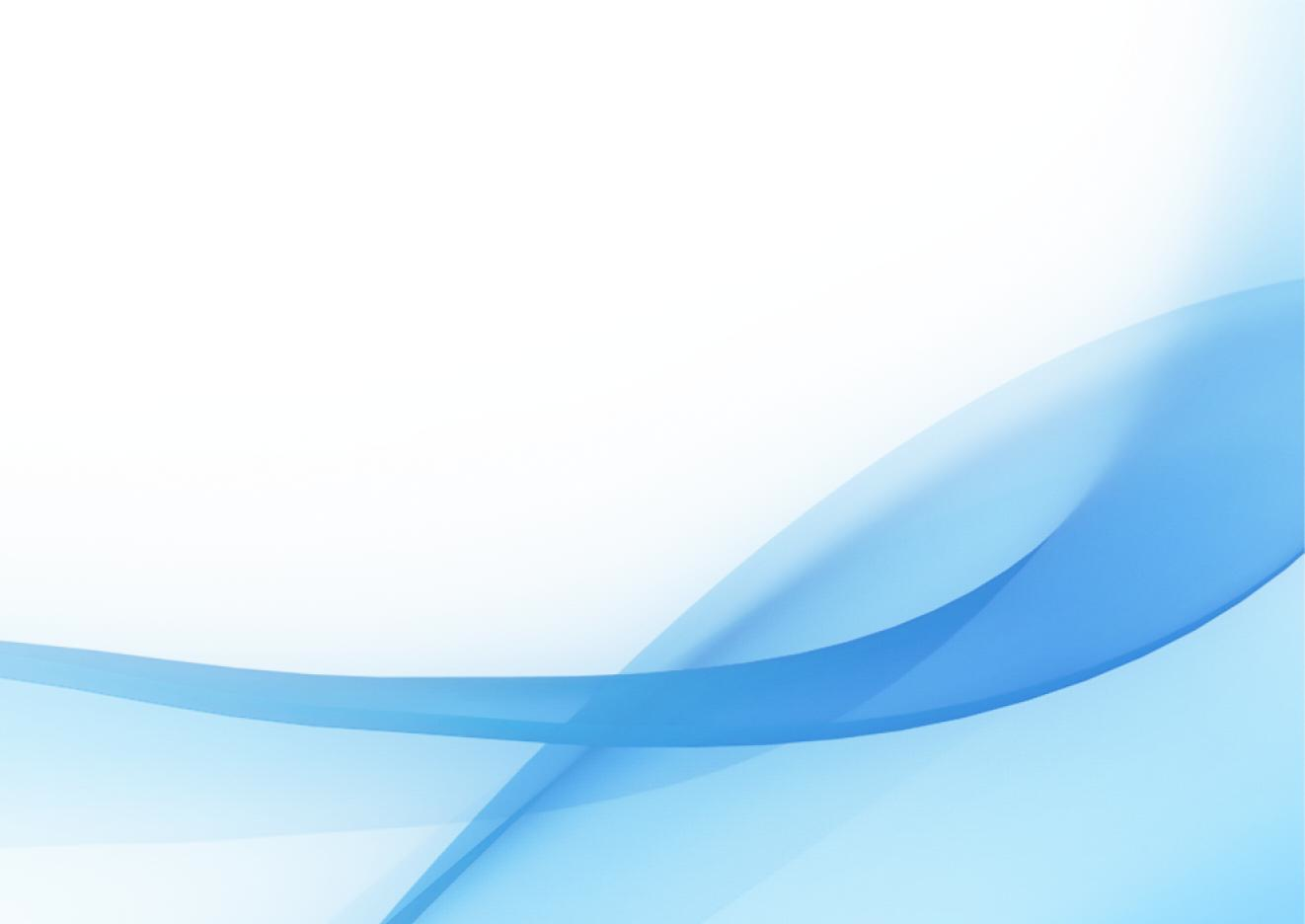 GRACIAS
Inquietudes ?
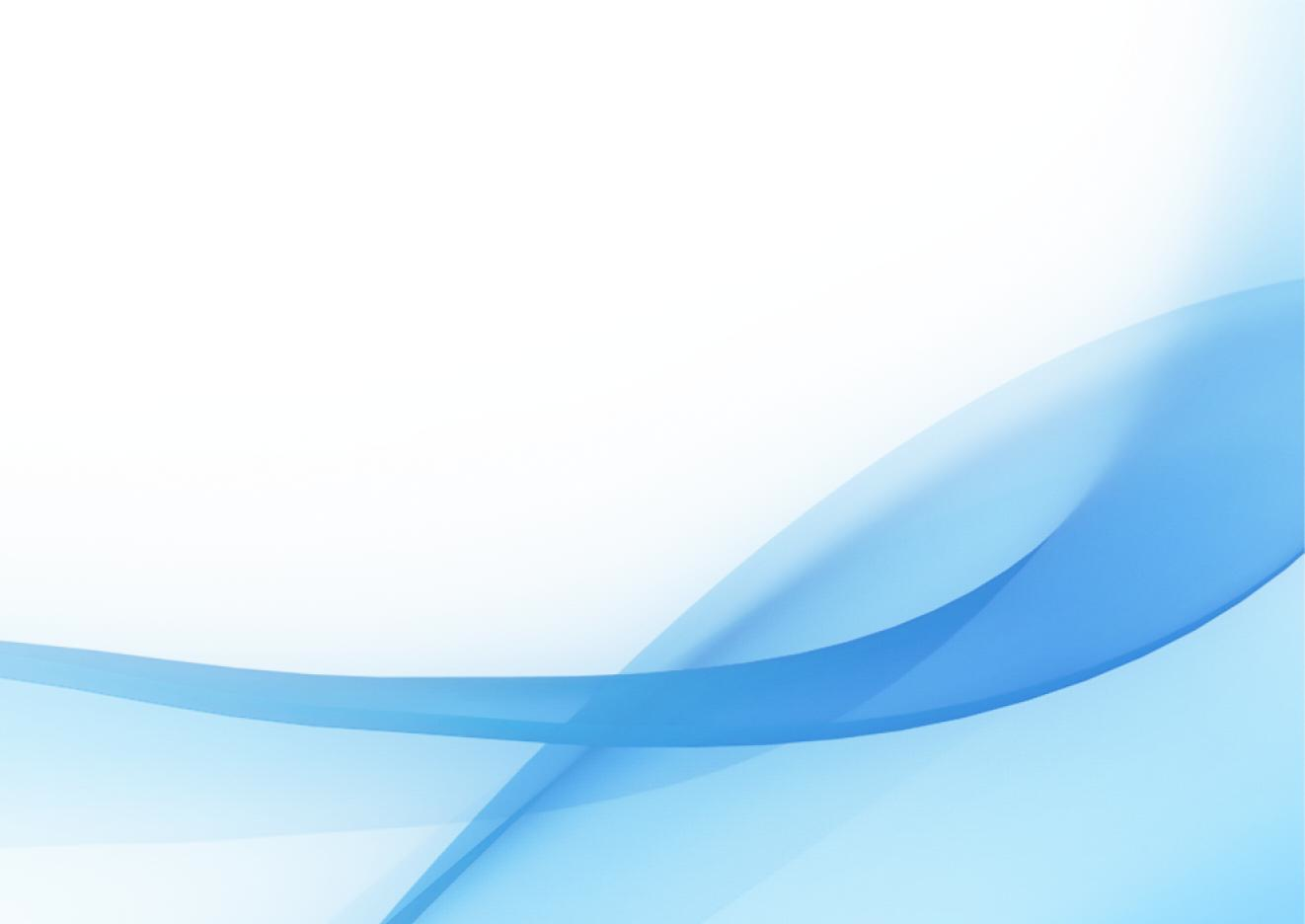 Referencias
Indicadores básicos de salud, Ministerio de Salud Publica del Ecuador, Quito, Ecuador, 2009. 
Rábanos, José, “TRANSMISION POR RADIO”, 4ta edición, Universidad Politécnica de Madrid. 
ACK Timeouts and the effects on distance links, http://www.air-stream.org/ACK_Timeouts
“Redes inalámbricas para zonas rurales”, facultad de ciencias e ingeniería de la Pontificia Universidad Católica del Perú, 2008. 
“Redes Inalámbricas en los Países en Desarrollo”, Limehouse Book Spring Team, 2da edición, 2007. 
Modgardo Eduardo, “Asignatura diseño e instalación de sistemas de radiocomunicaciones, T4 capacidad de un enlace”, Universidad Rey Juan Carlos
Radioenlaces Troncales
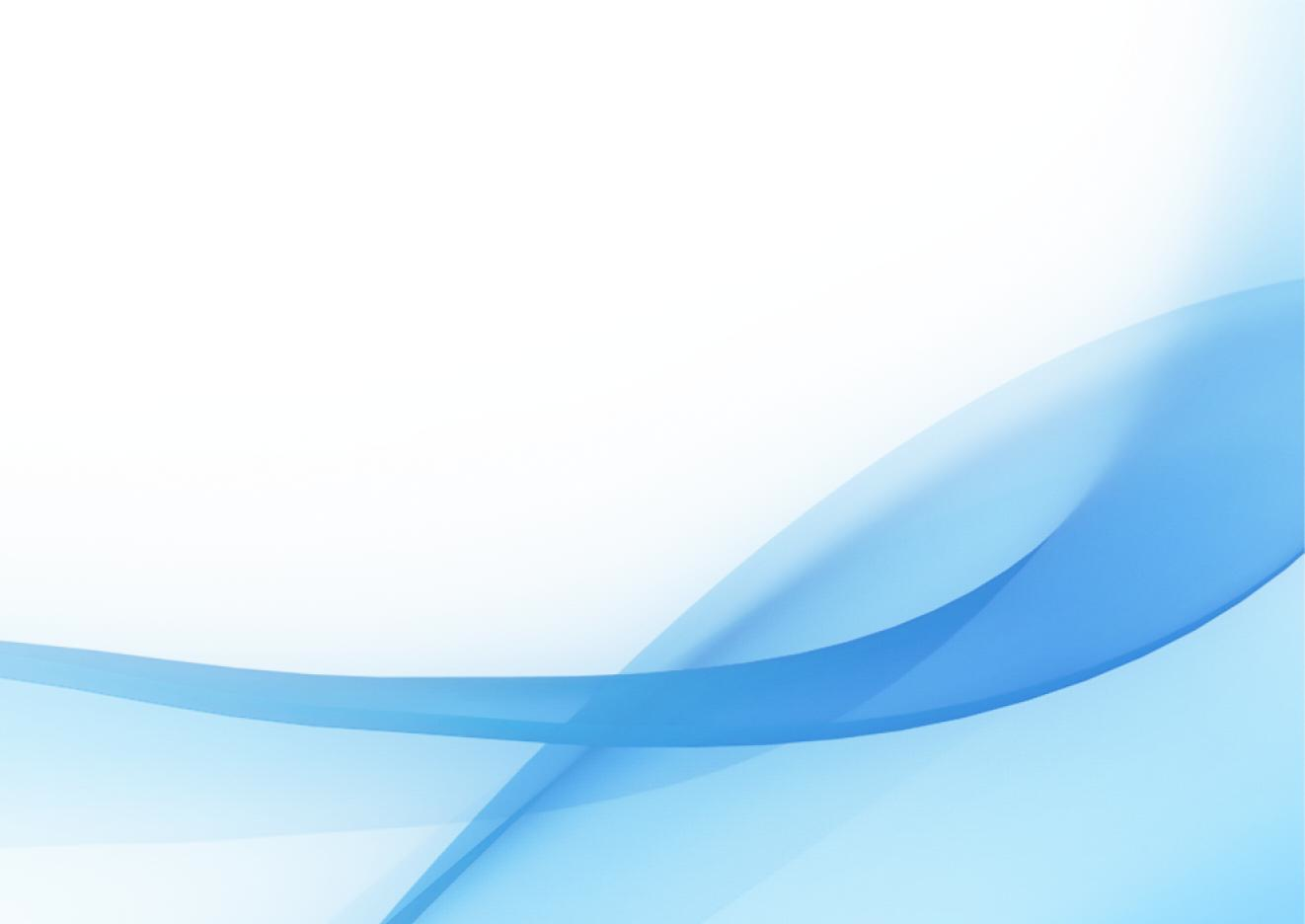 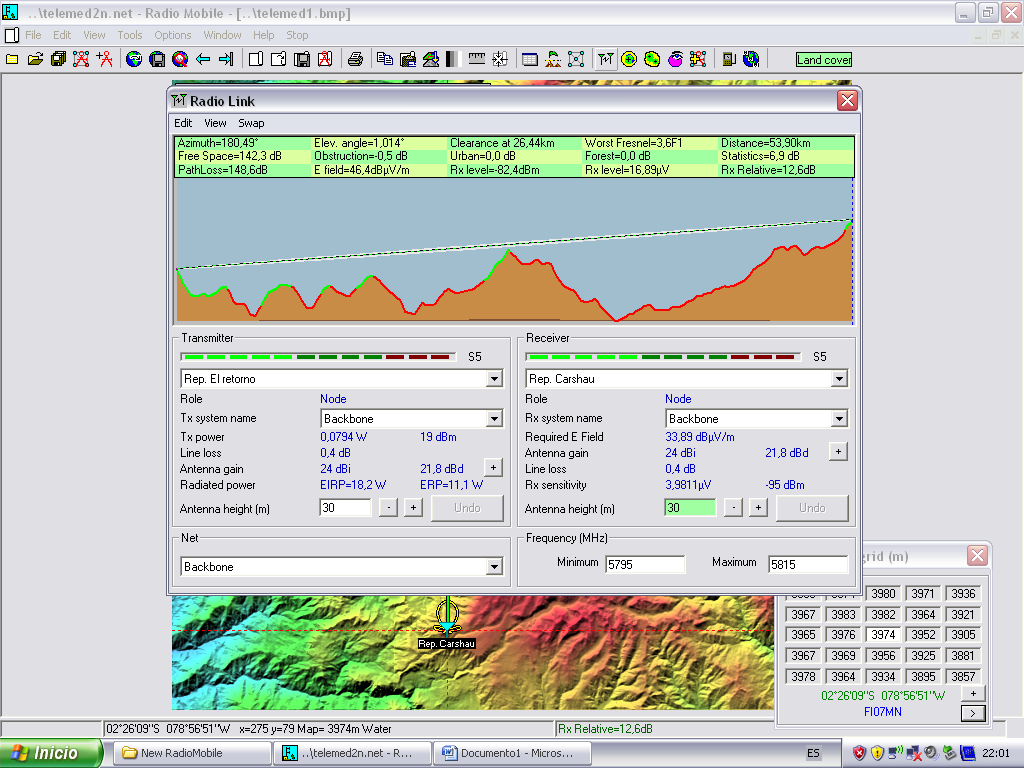 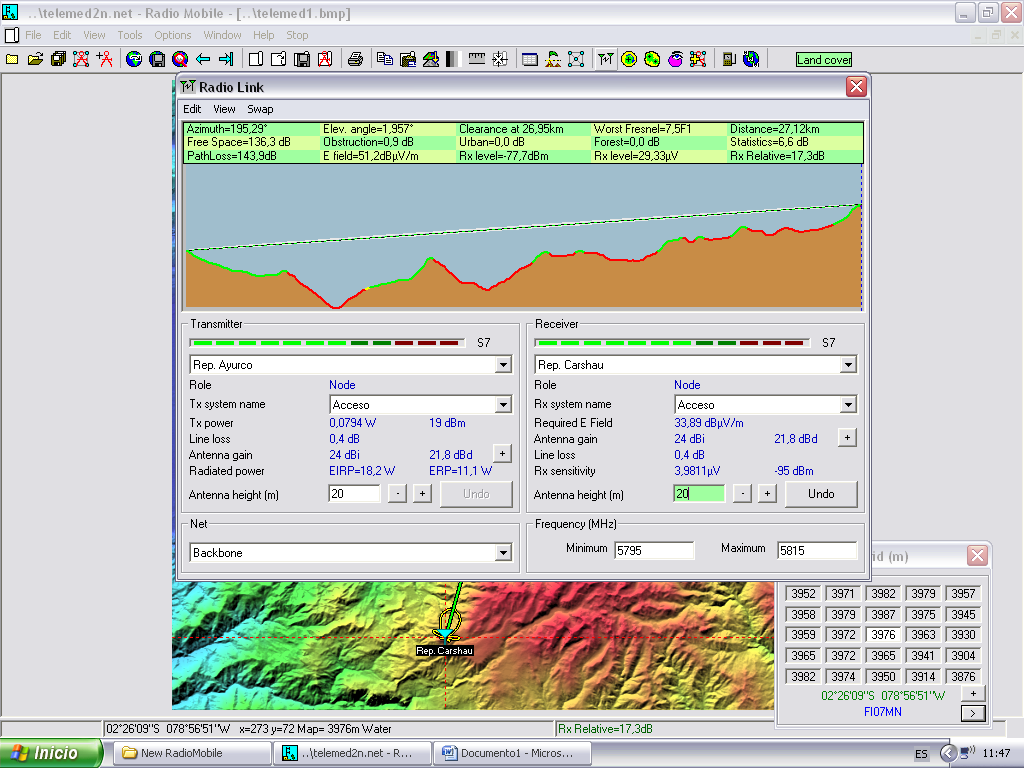 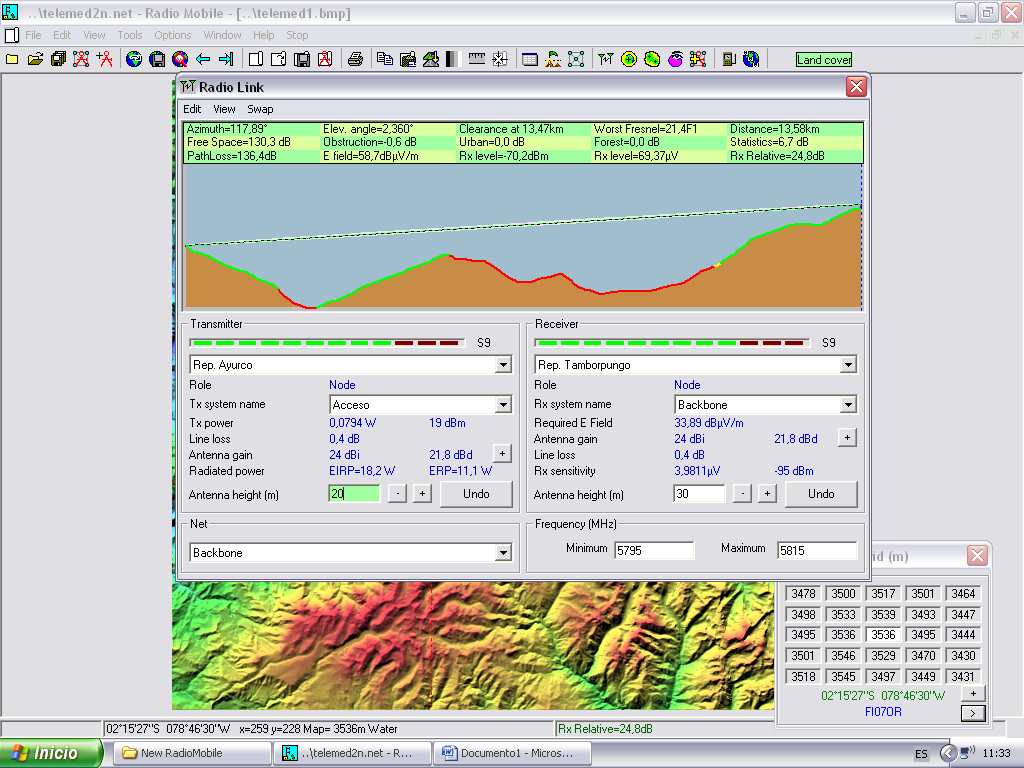 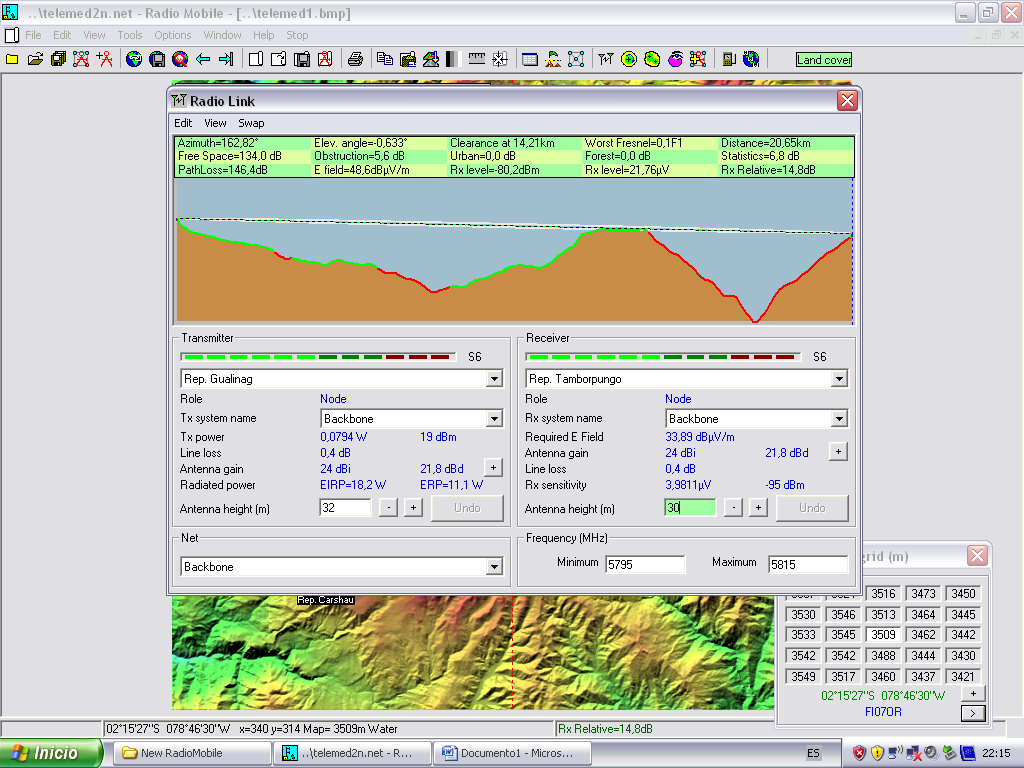 Radioenlaces Troncales
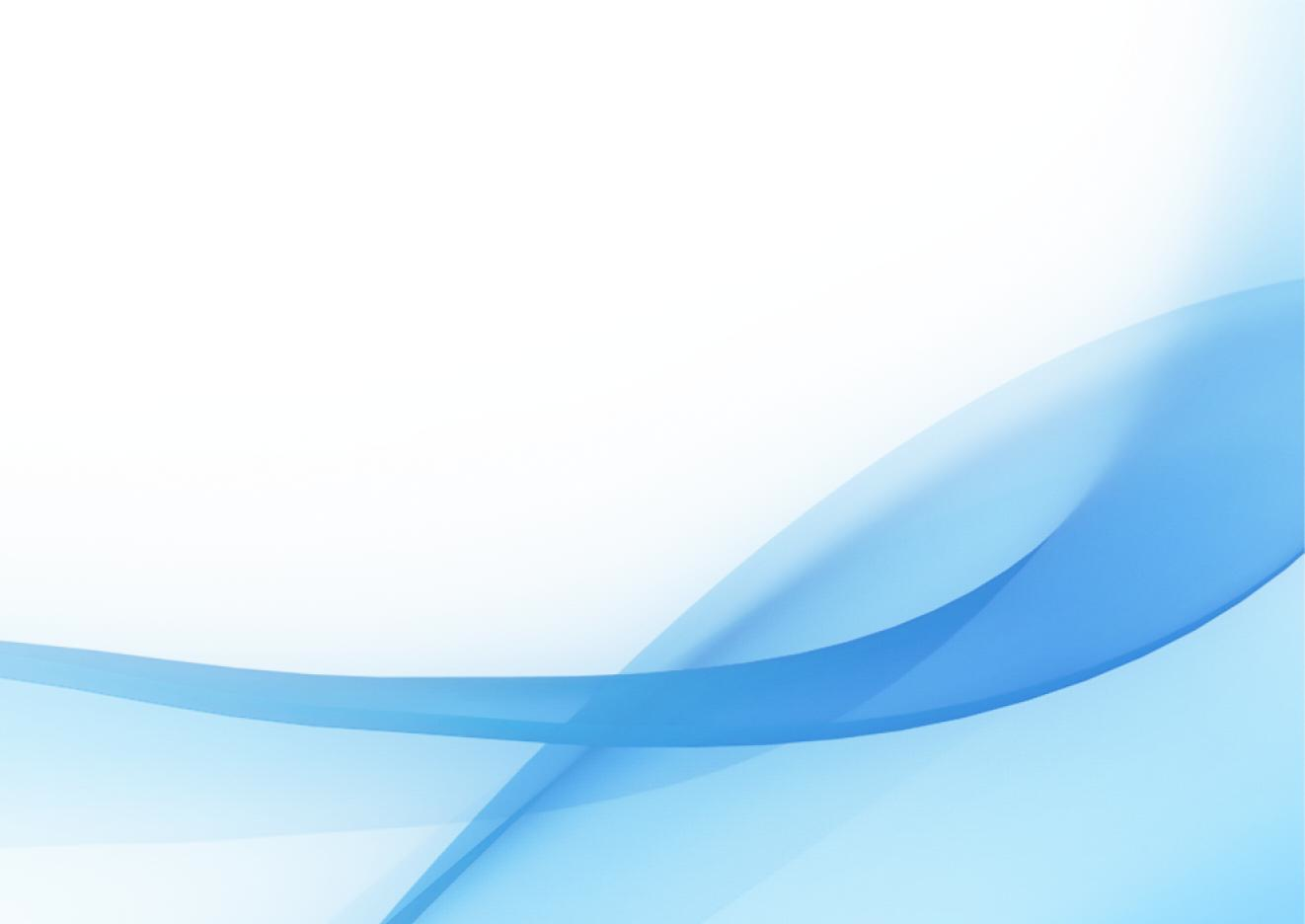 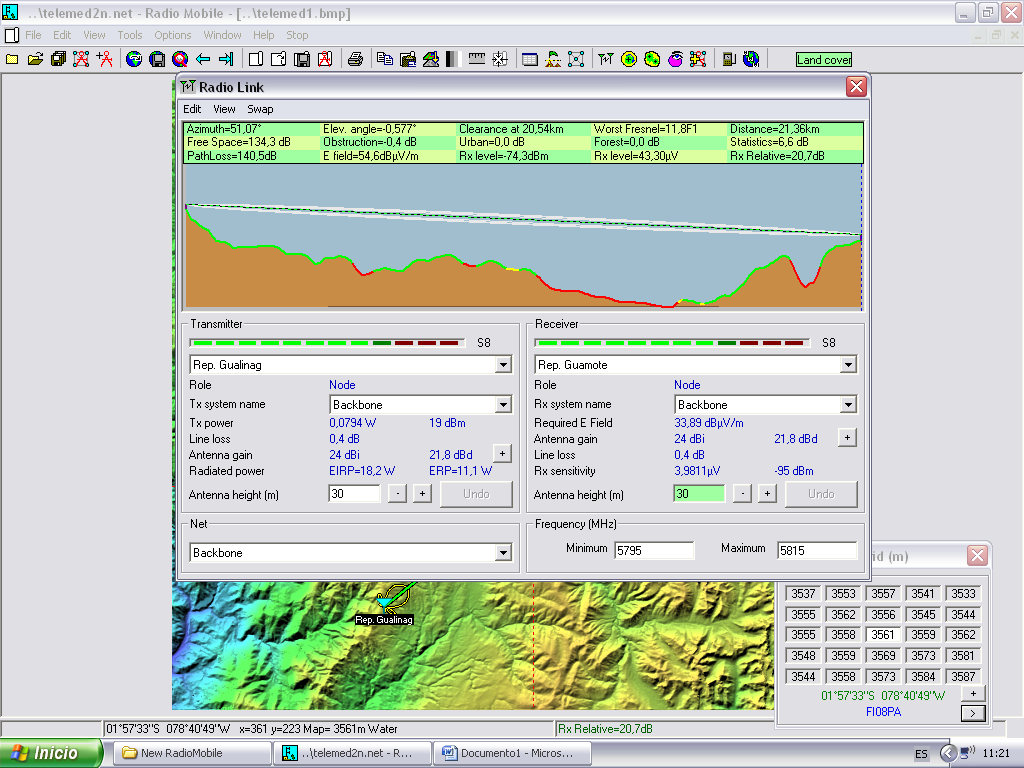 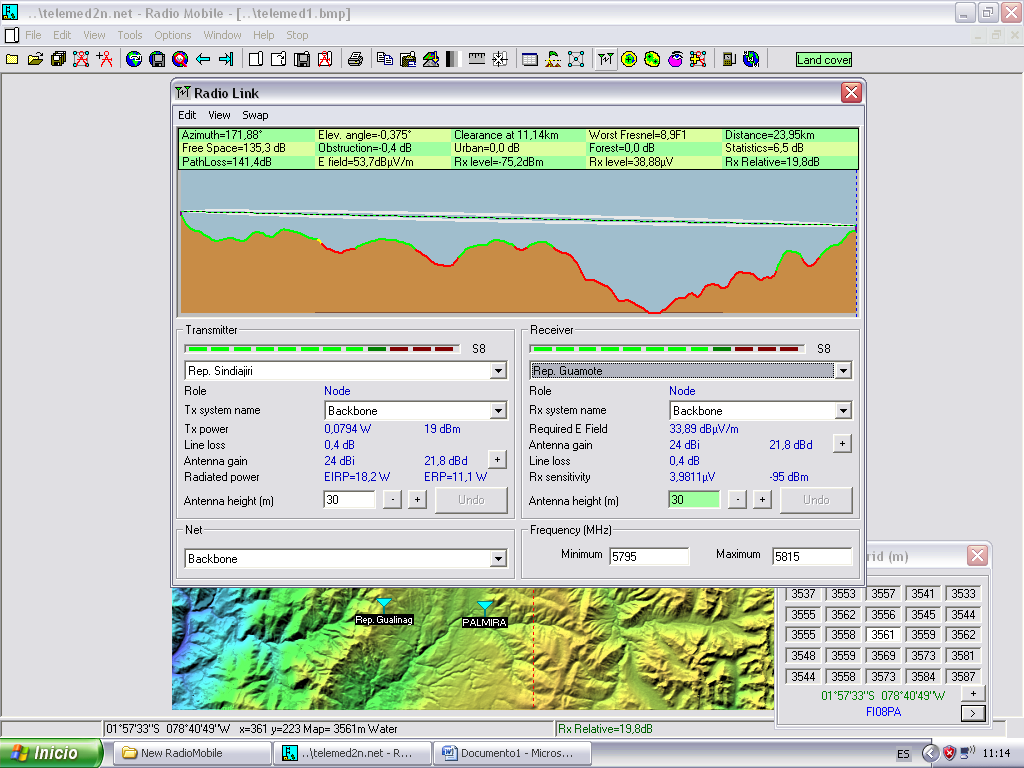 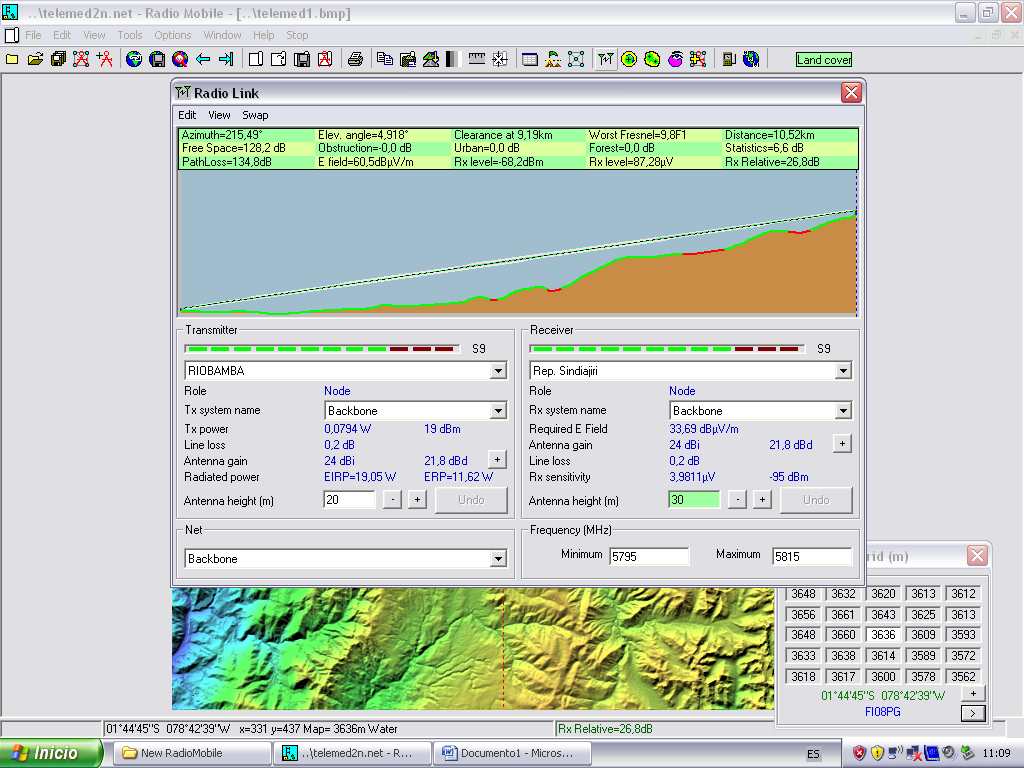 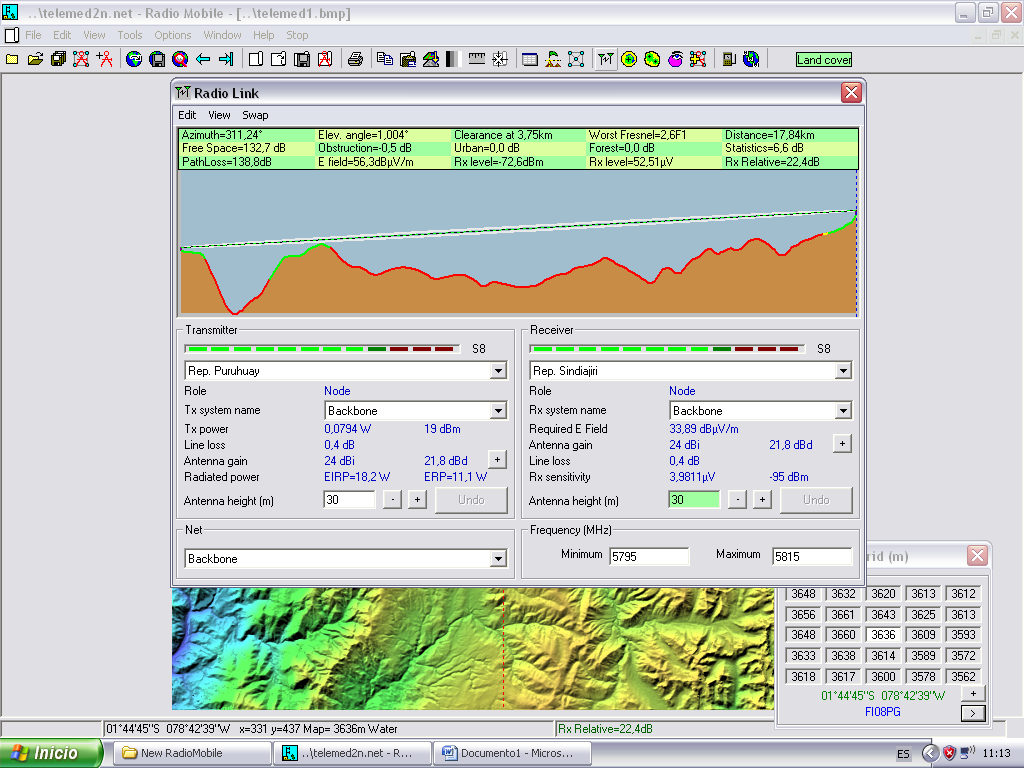 Regresar
Radioenlaces hacia los Telecentros
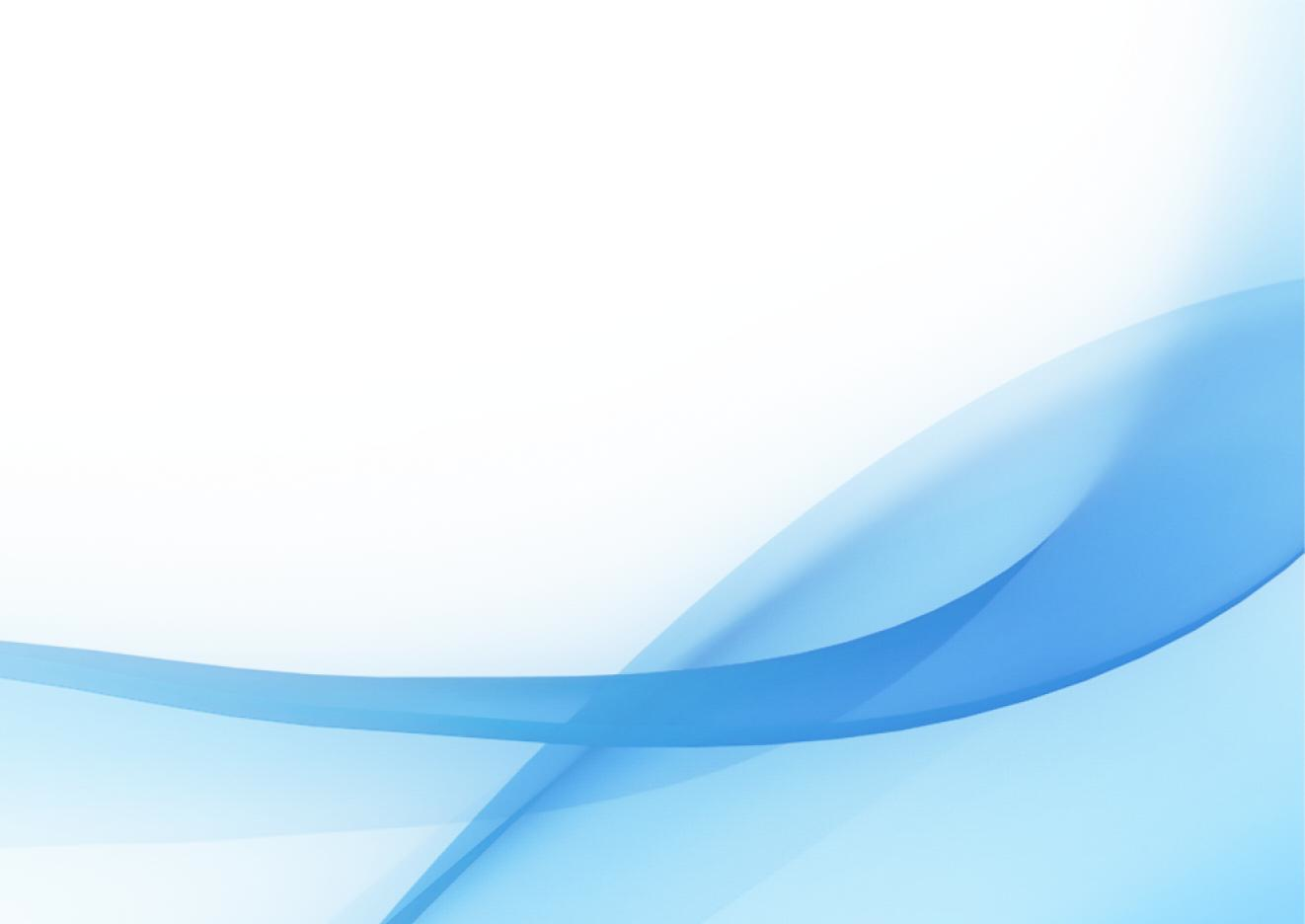 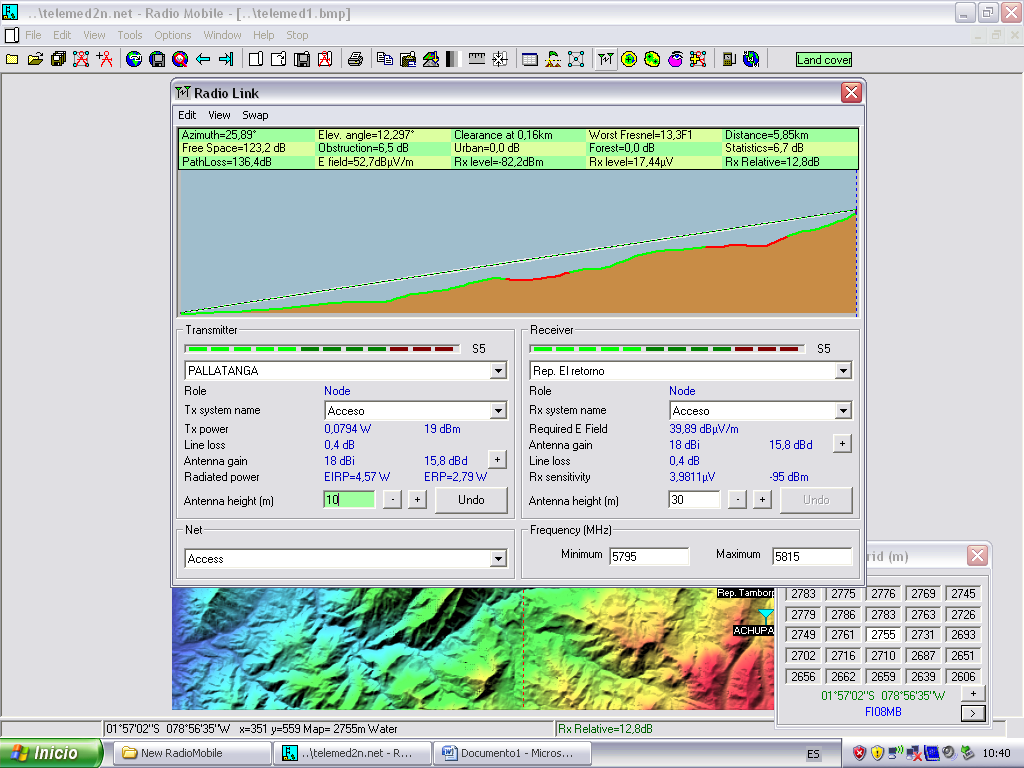 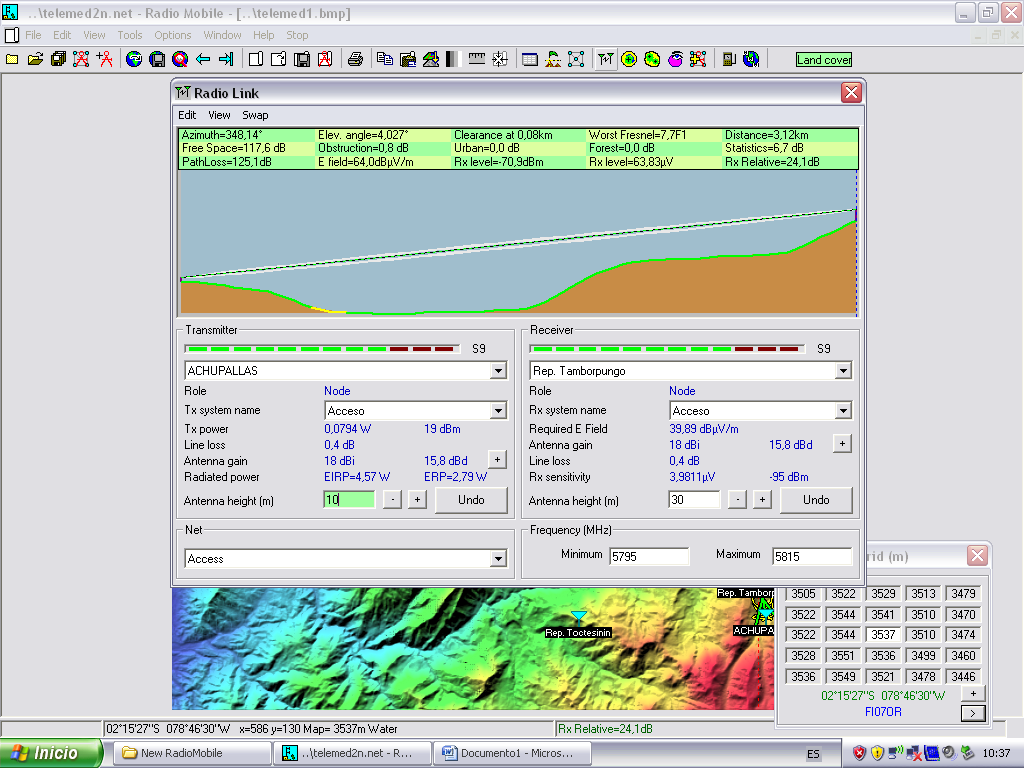 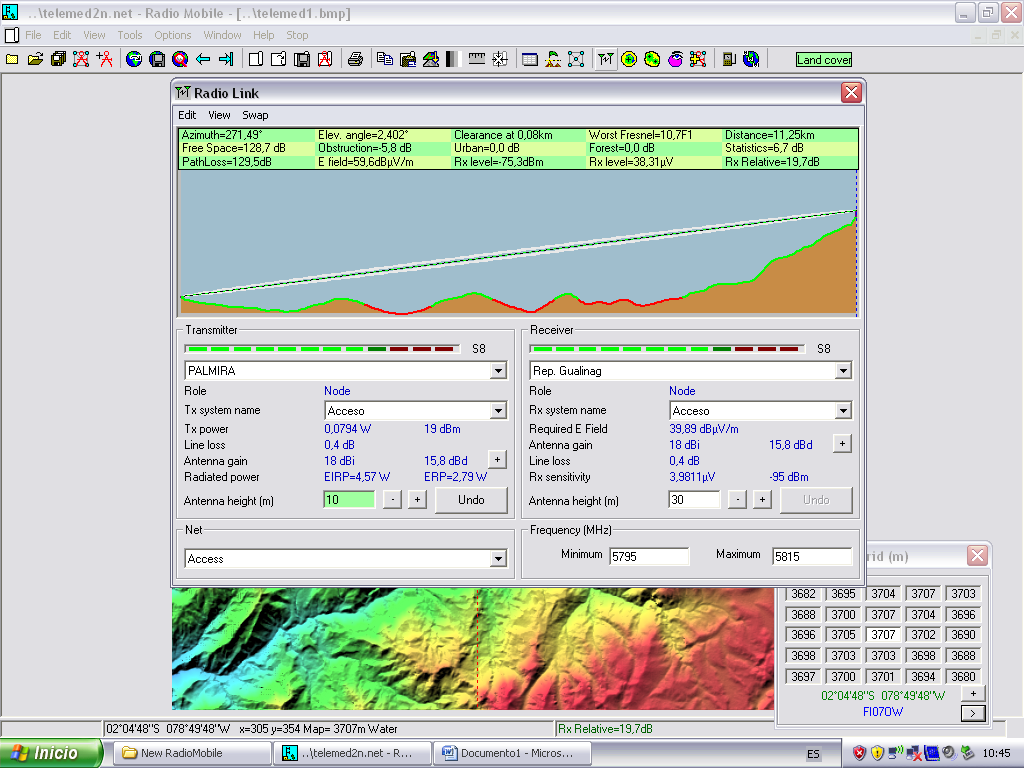 Radioenlaces hacia los Telecentros
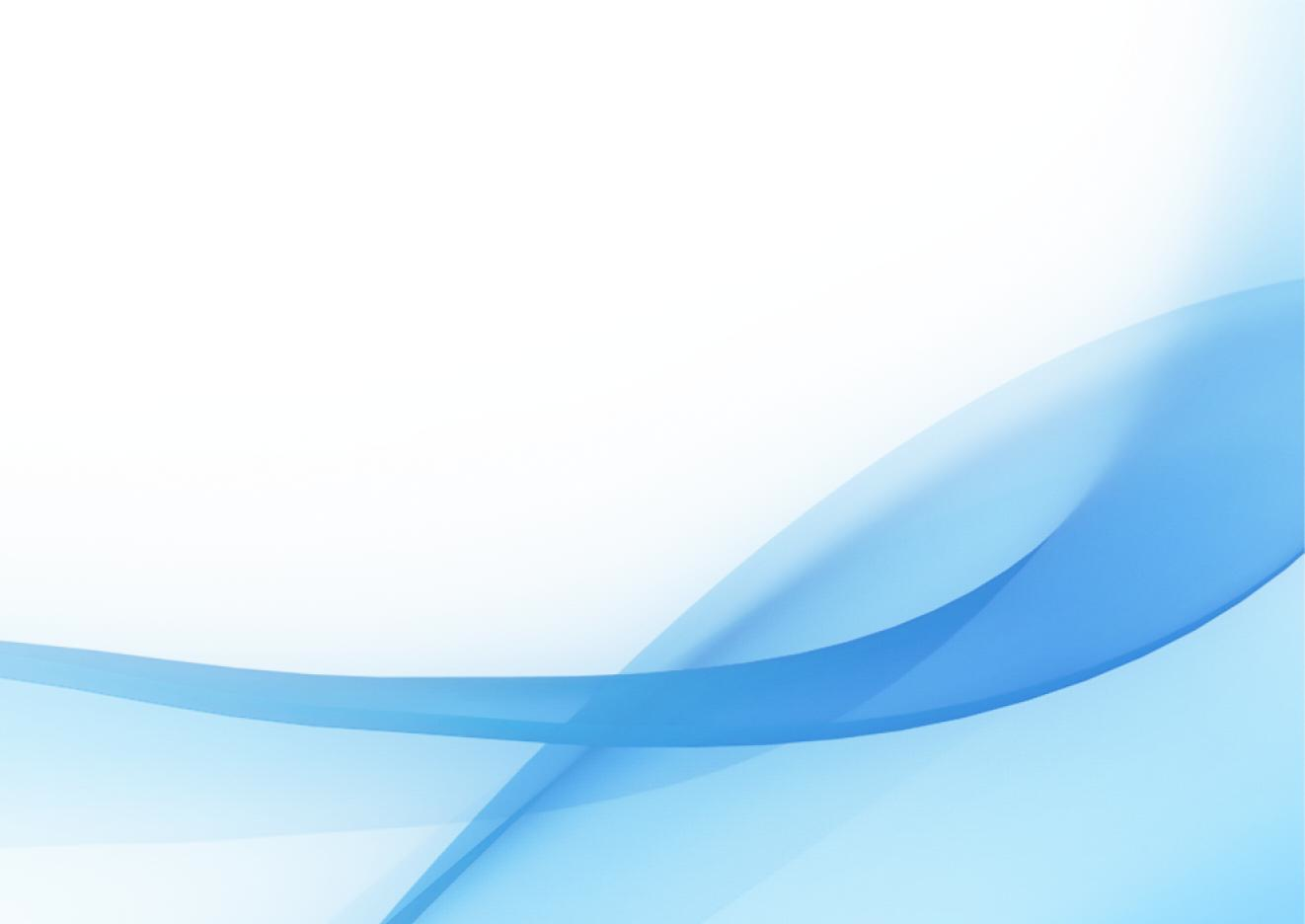 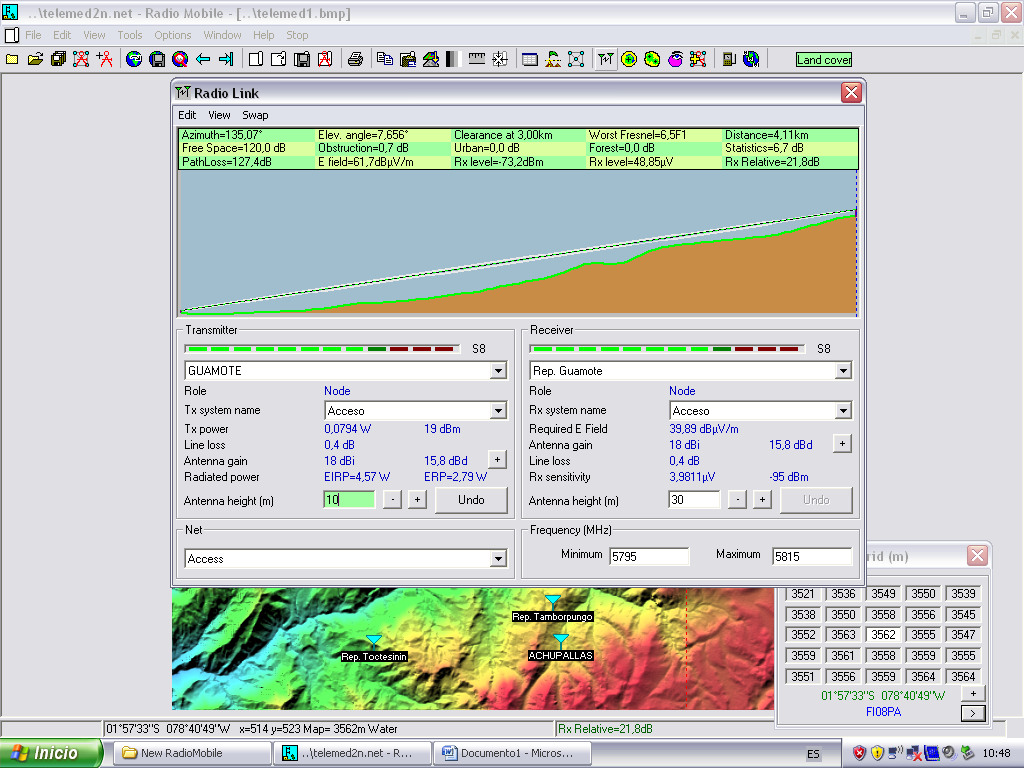 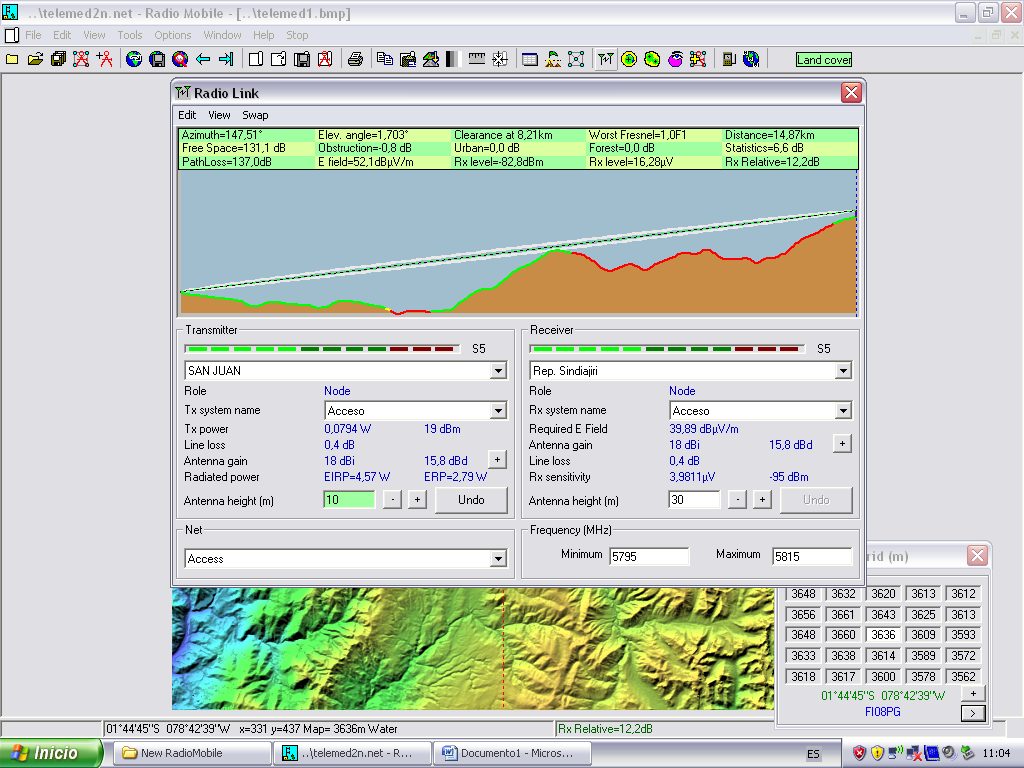 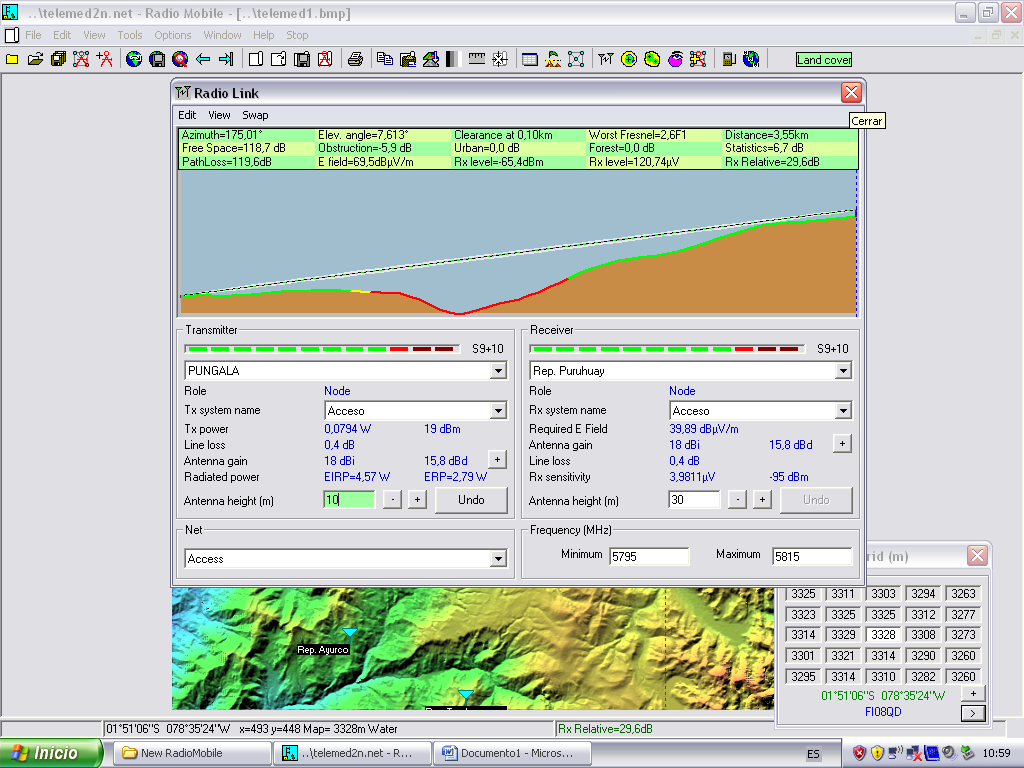 Regresar
Sugerencias para GoS
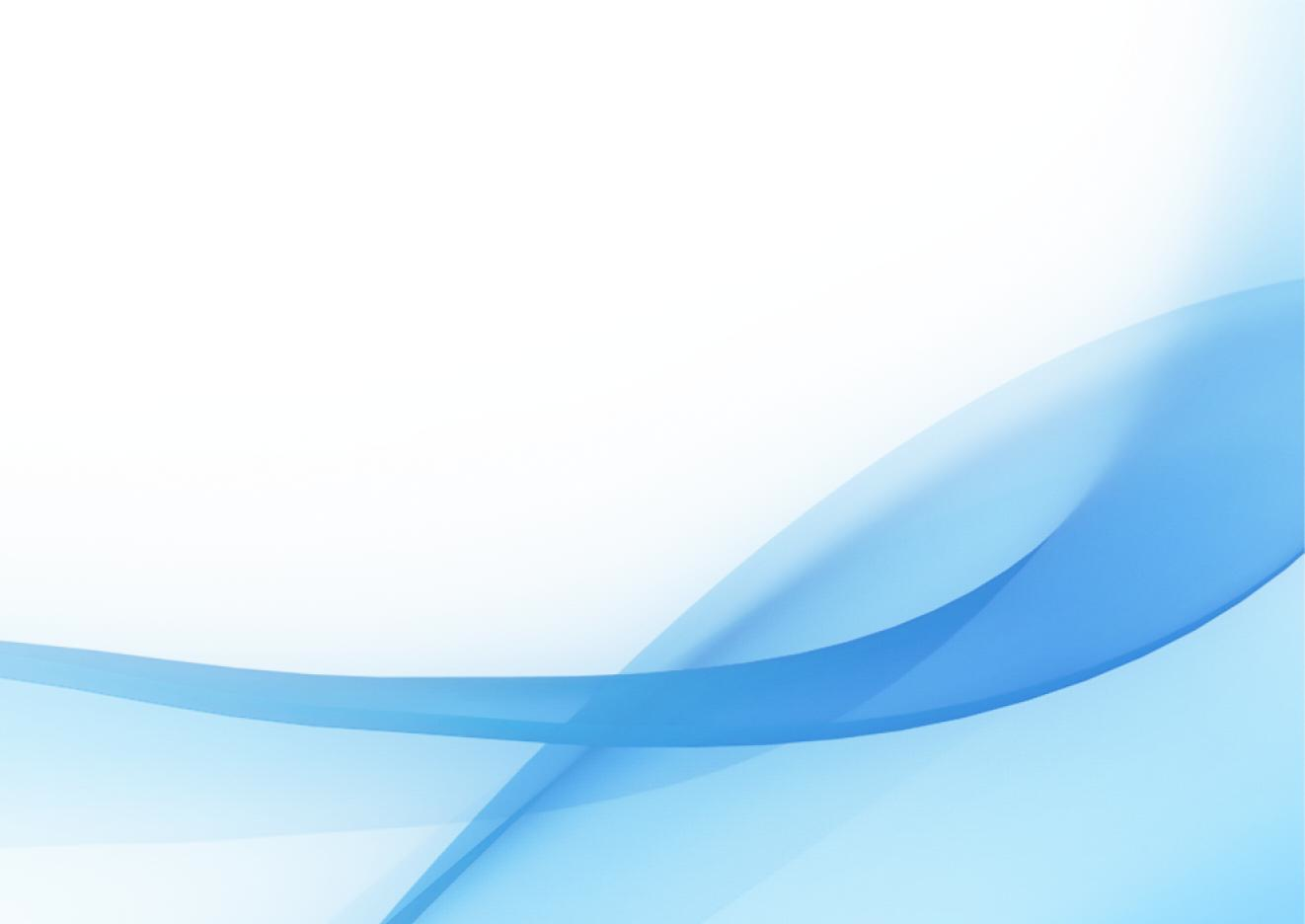 El grado de servicio (GoS, grade of service) definido en las Recomendaciones UIT-T E.600 o E.720 es un conjunto de variables de ingeniería de tráfico que indican si los equipos son adecuados en determinadas condiciones.

La causa del bloqueo y la demora es que la capacidad de tratamiento del tráfico de una red, o de un componente de red, es finita y la demanda de tráfico es estocástica por naturaleza.
20% de bloqueo para empresas medianas
Regresar
Dimensionamiento Servidor
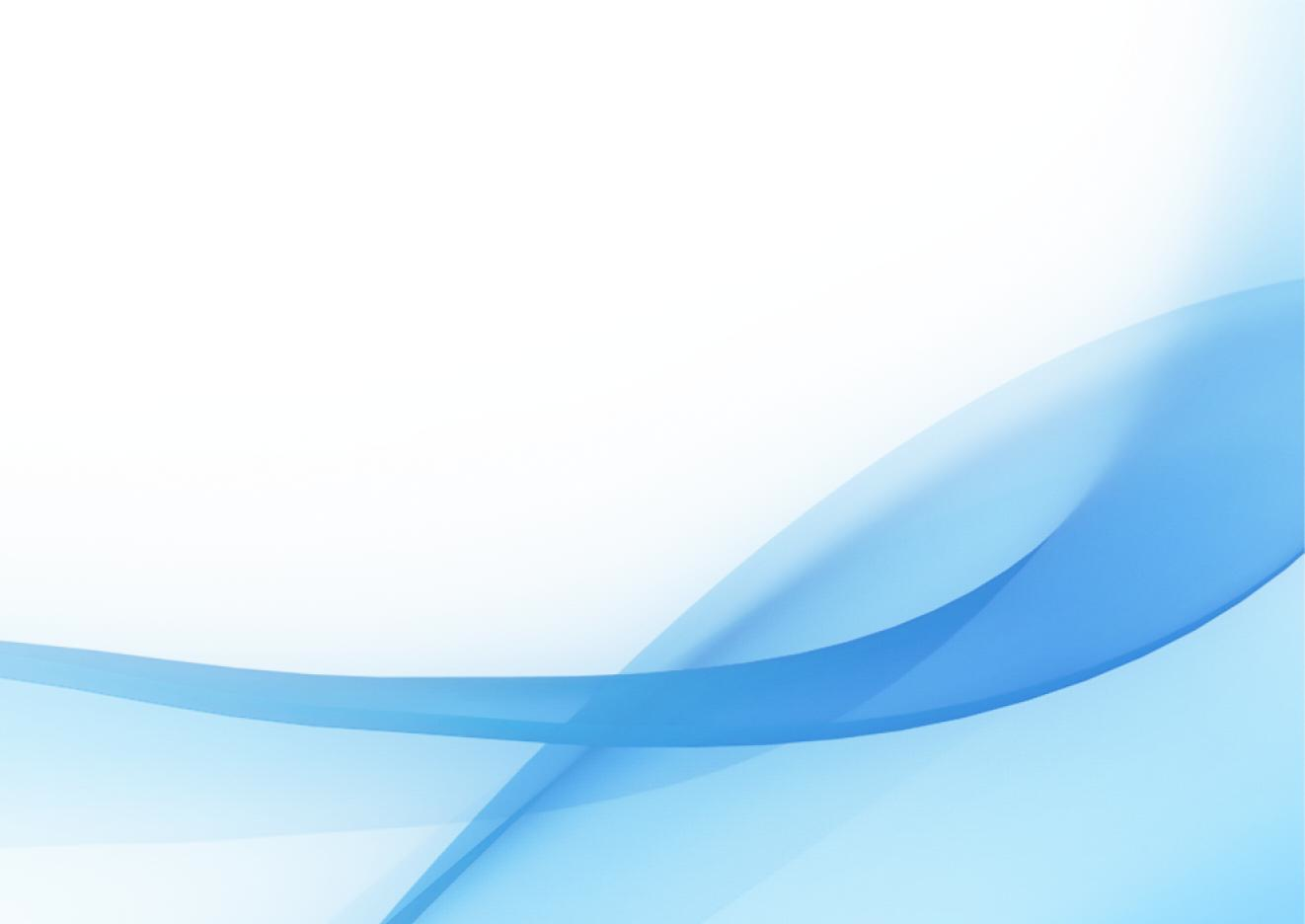 Especificaciones Técnicas Mikortik Nstreme
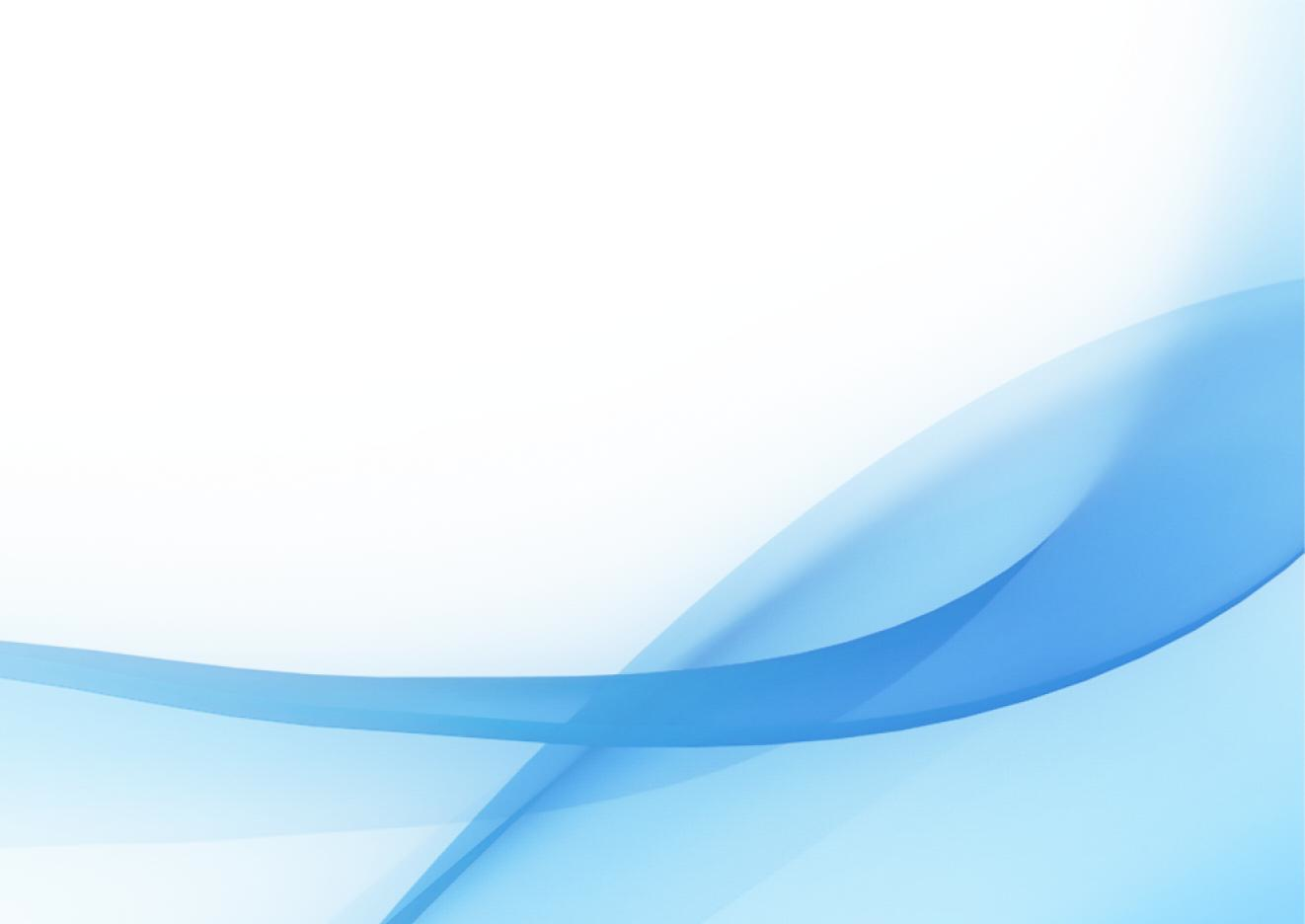 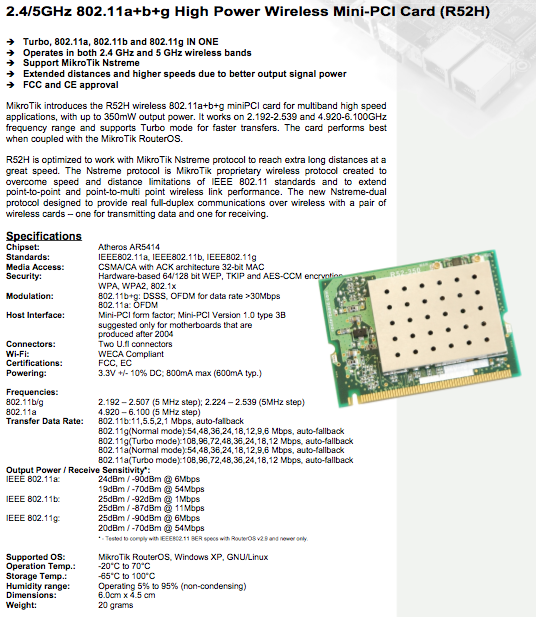 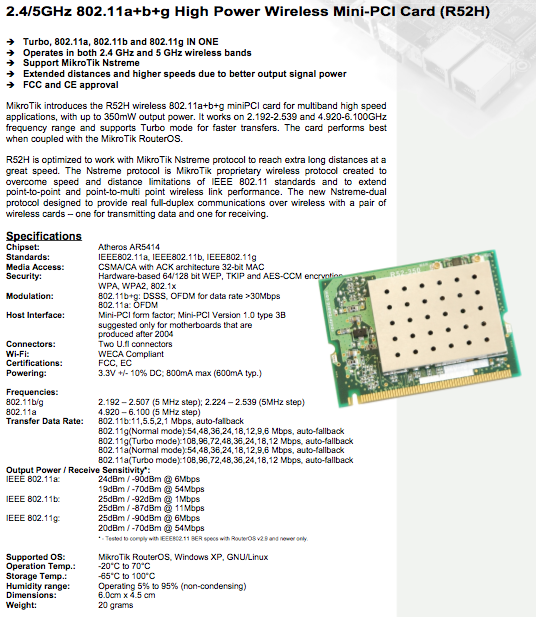